“Big Idea” Question
Intro
Review Concepts
Check-In Questions
Teacher Demo
Vocabulary
Student-Friendly Definition
Examples & Non-Examples
Morphological Word Parts
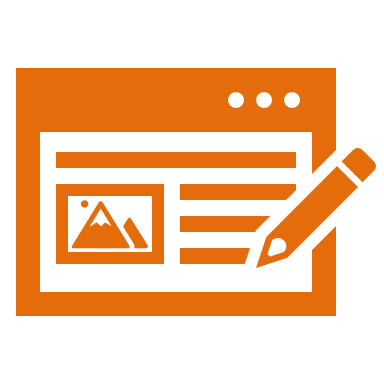 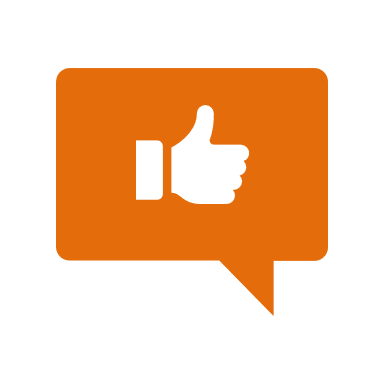 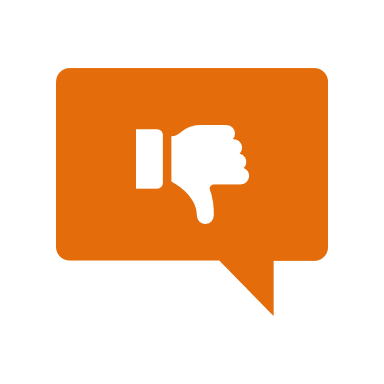 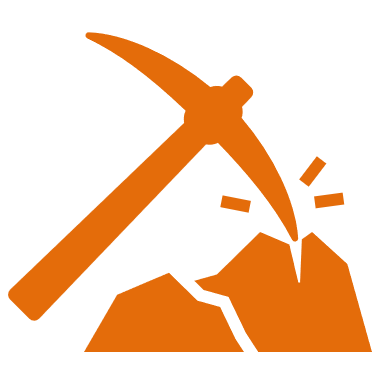 Simulation/Activity
[Speaker Notes: OK everyone, get ready for our next lesson.  Just as a reminder, these are the different components that our lesson may include, and you’ll see these icons in the top left corner of each slide so that you can follow along more easily!

Feedback: Explicit cues used at the beginning of each step makes it easy for students to follow along and be prepared to engage in the next part of the lesson.]
Nucleus
Intro
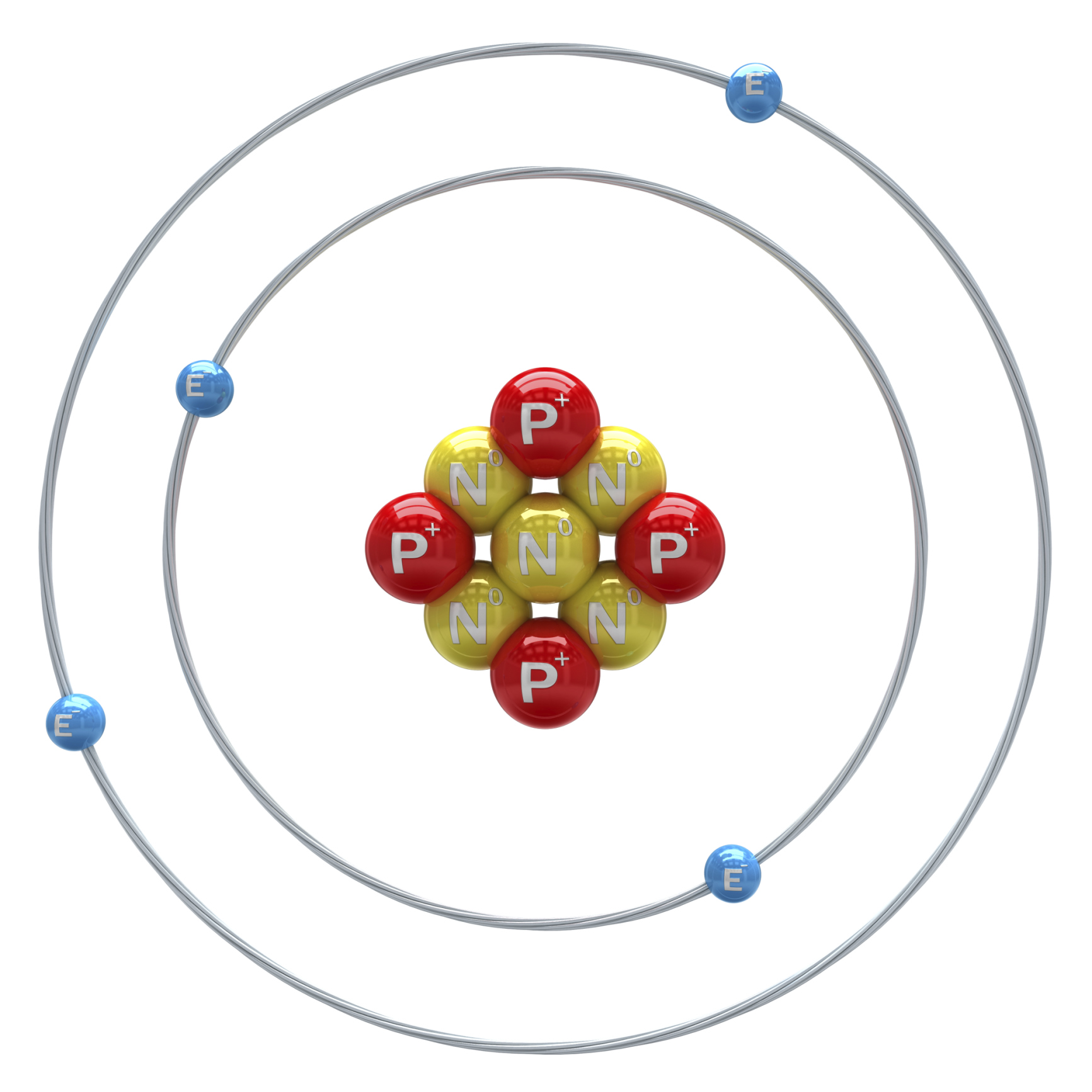 [Speaker Notes: Today we are going to learn about the nucleus of an atom.]
Big Question: What is the relationship between the nucleus, protons, neutrons, and electrons in atoms?
Proton
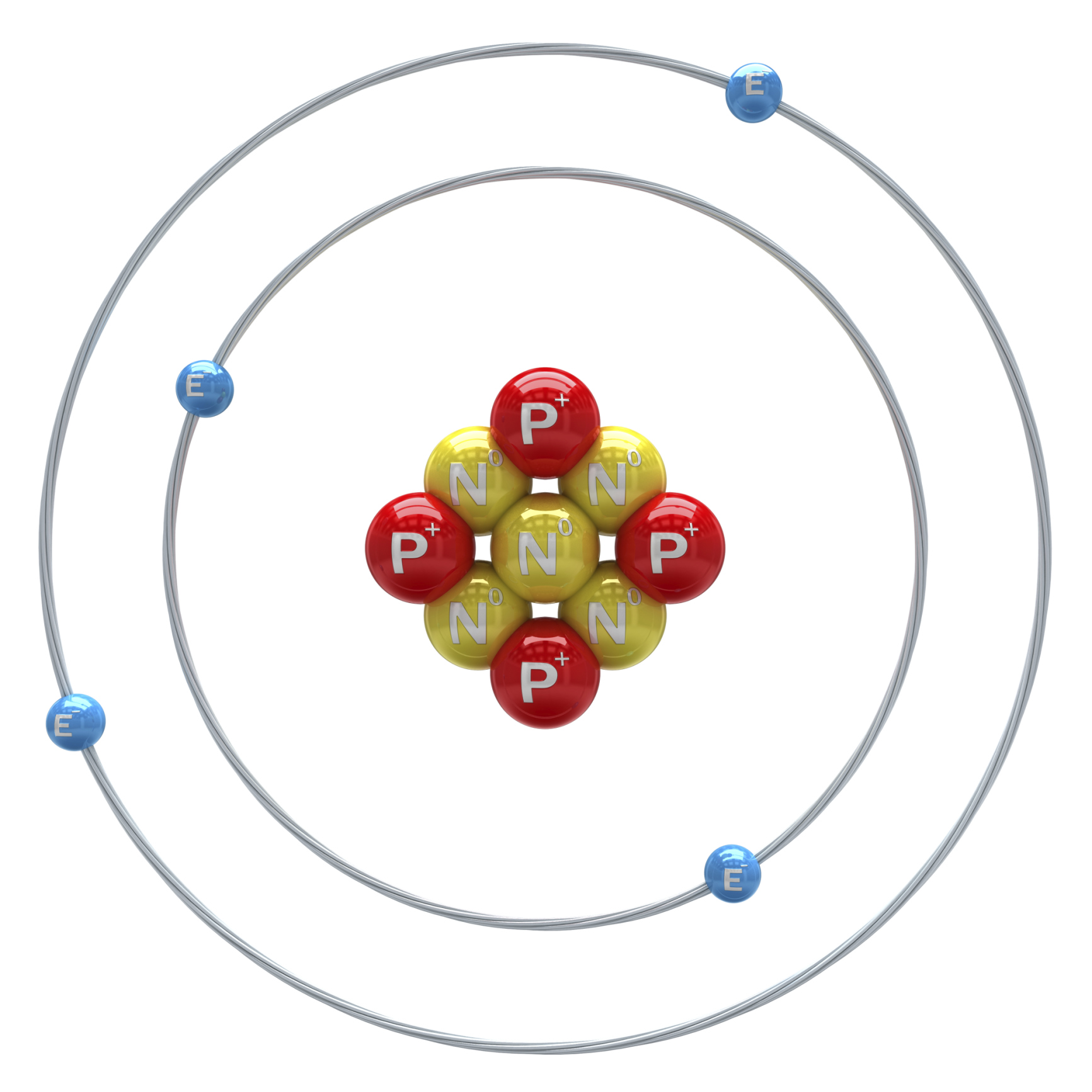 Electron
Neutron
[Speaker Notes: Our “Big Question” is: What is the relationship between the nucleus, protons, neutrons, and electrons?

[Pause and illicit predictions from students.]

I love all these thoughtful scientific hypotheses!  Be sure to keep this question and your predictions in mind as we move through these next few lessons, and we’ll continue to revisit it.

Feedback: Asking students to make predictions about the relationship between parts of an atom is a great way to activate and elicit student ideas and prior knowledge. This type of activity is evidence of the teacher planning for students’ engagement with science ideas.

Feedback: Providing a specific goal for use is crucial to letting students know what's expected and why this lesson is important.]
[Speaker Notes: Before we move on to our new vocabulary term, let’s review some other words & concepts that you already learned and make sure you are firm in your understanding. 

Feedback: Referring to prior topics that are relevant and on topic helps students make connections to the new content they will be learning and tie it to prior knowledge.]
Matter: has mass and takes up space
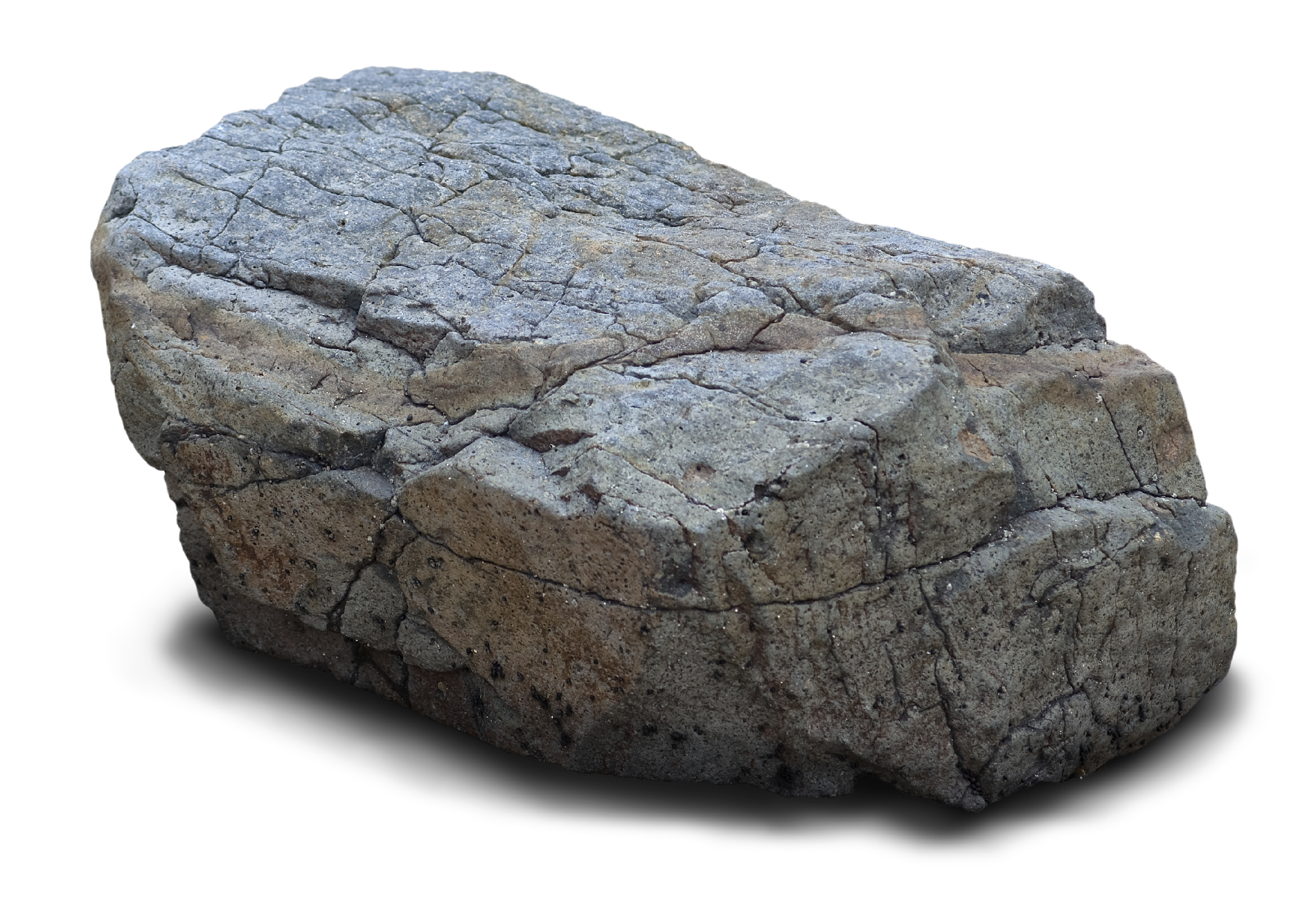 [Speaker Notes: Matter is anything that has mass and takes up space.]
Atom: smallest whole unit of matter
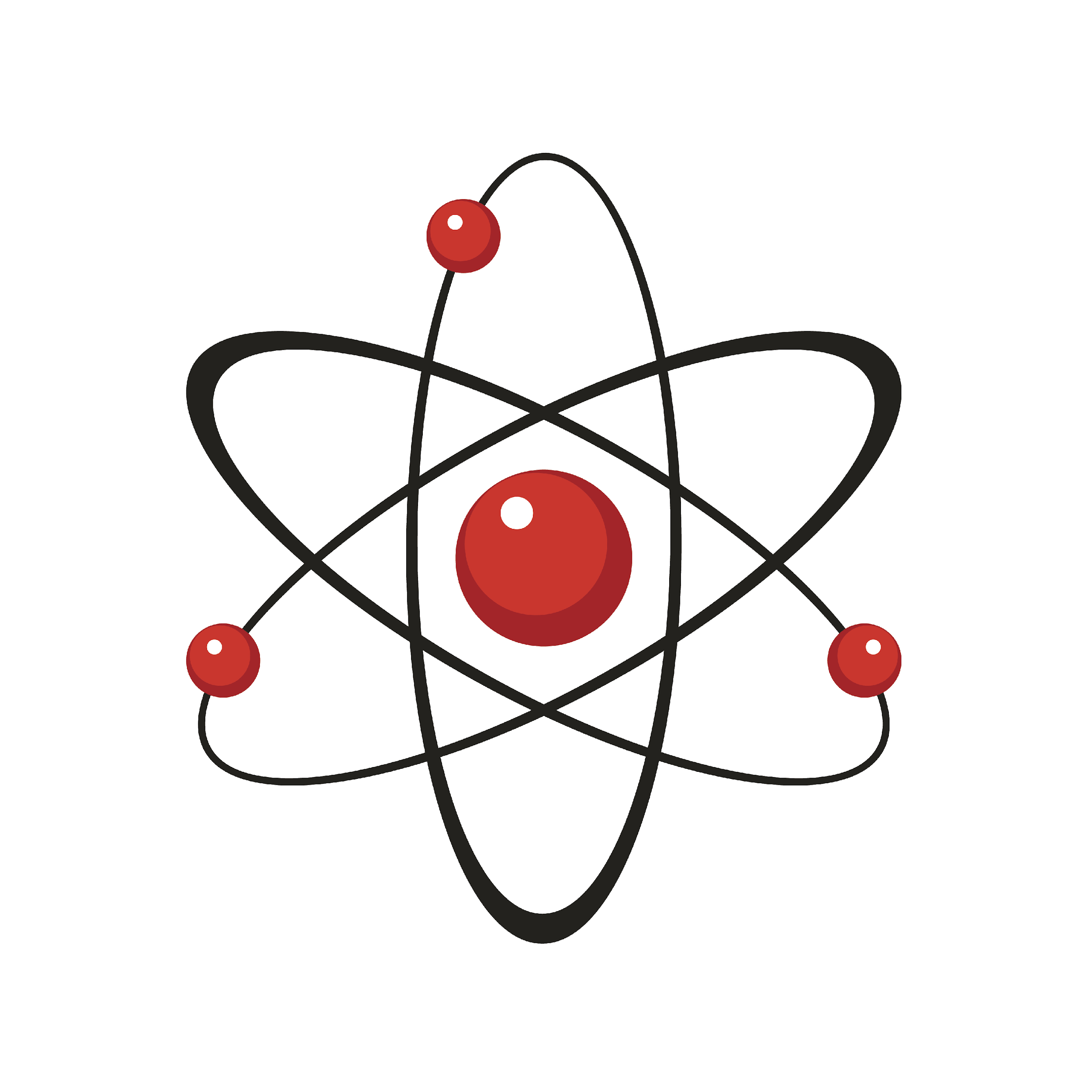 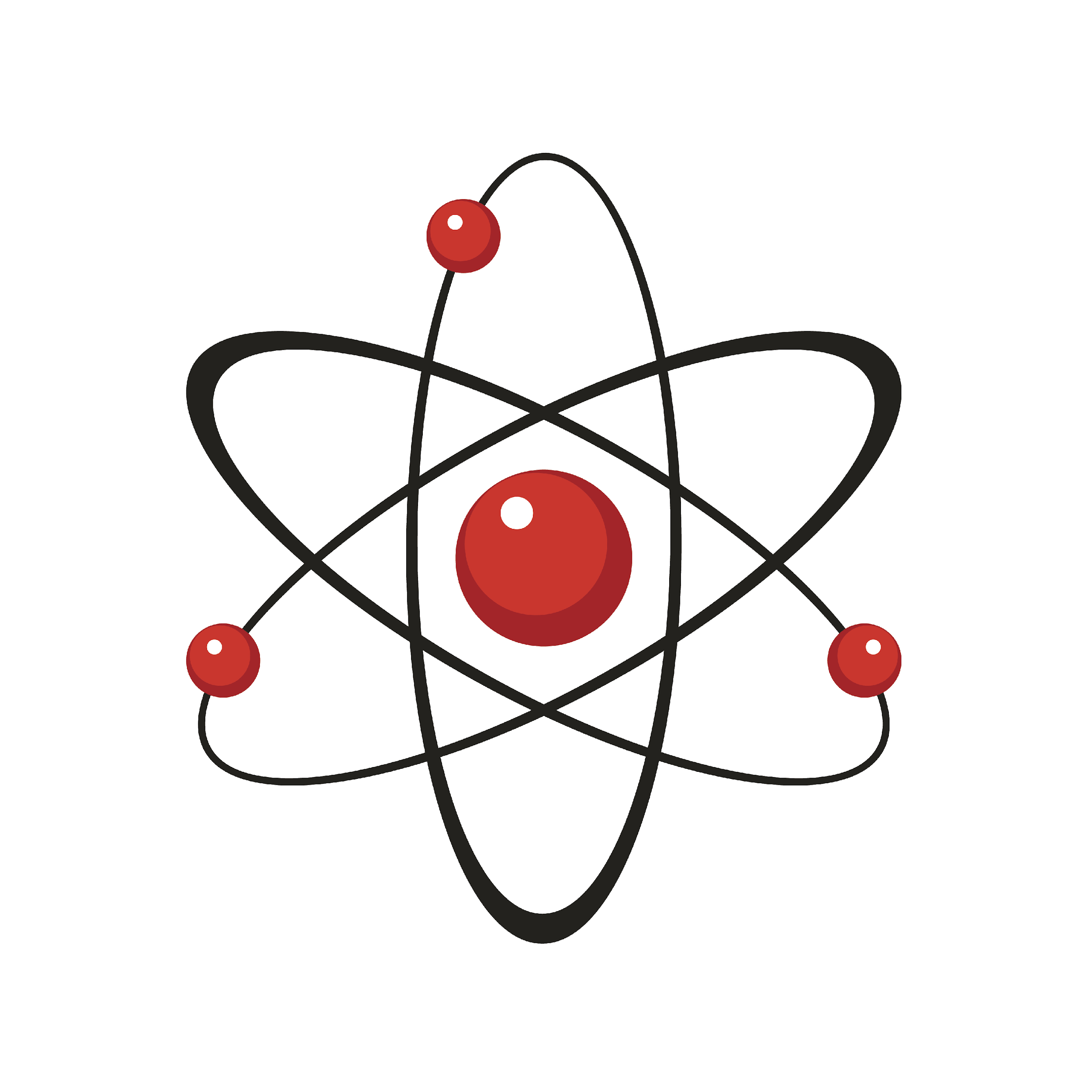 Atom
Atom
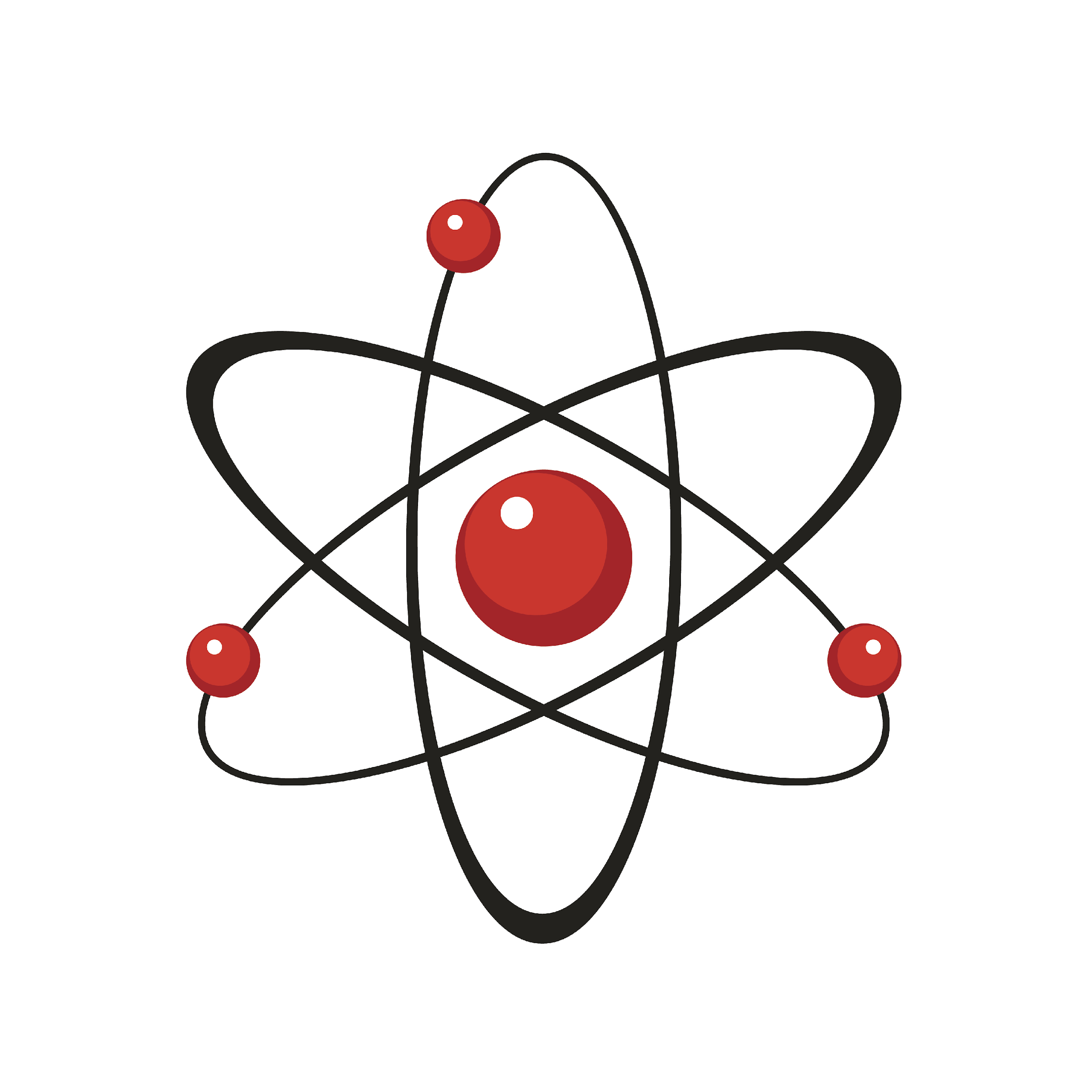 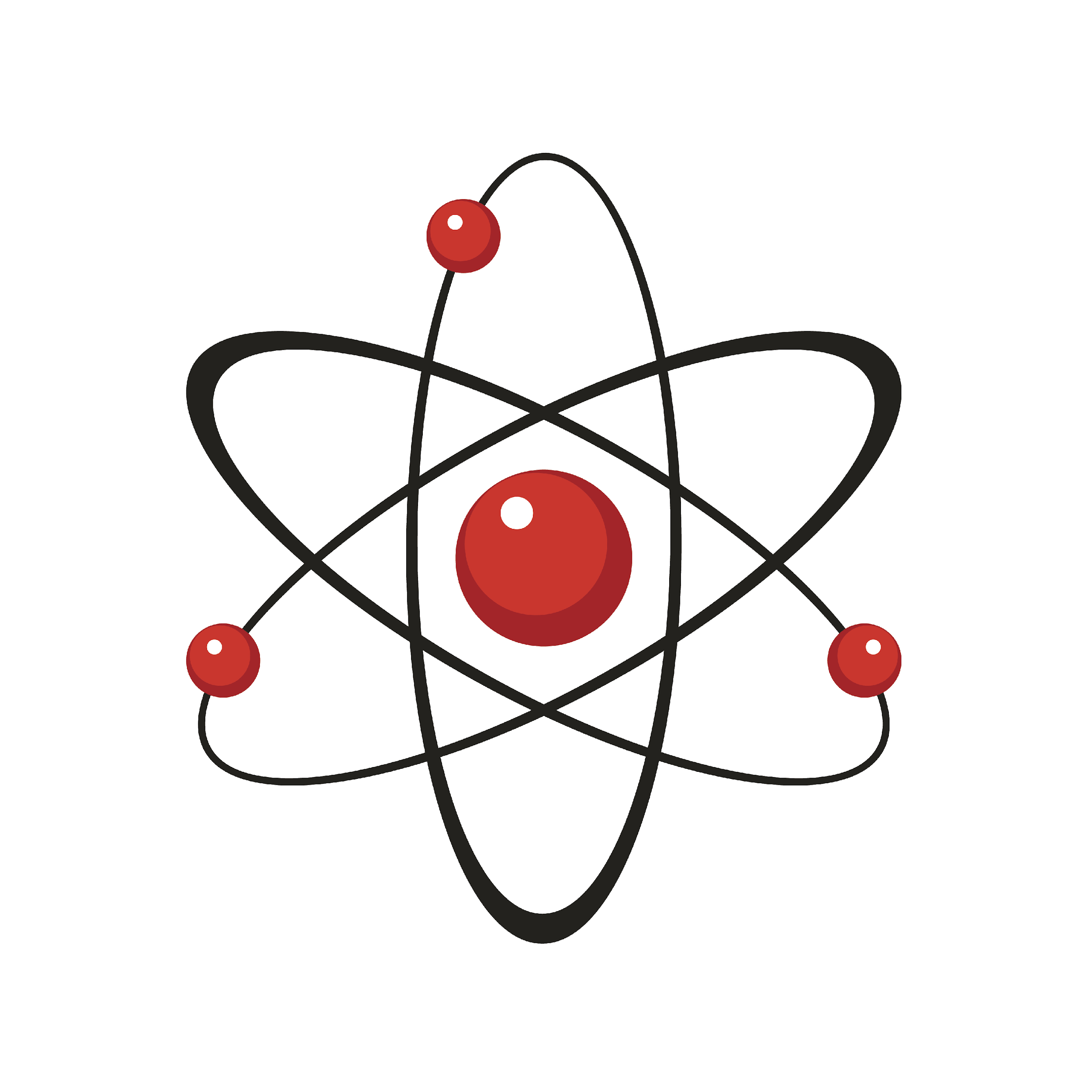 Atom
Atom
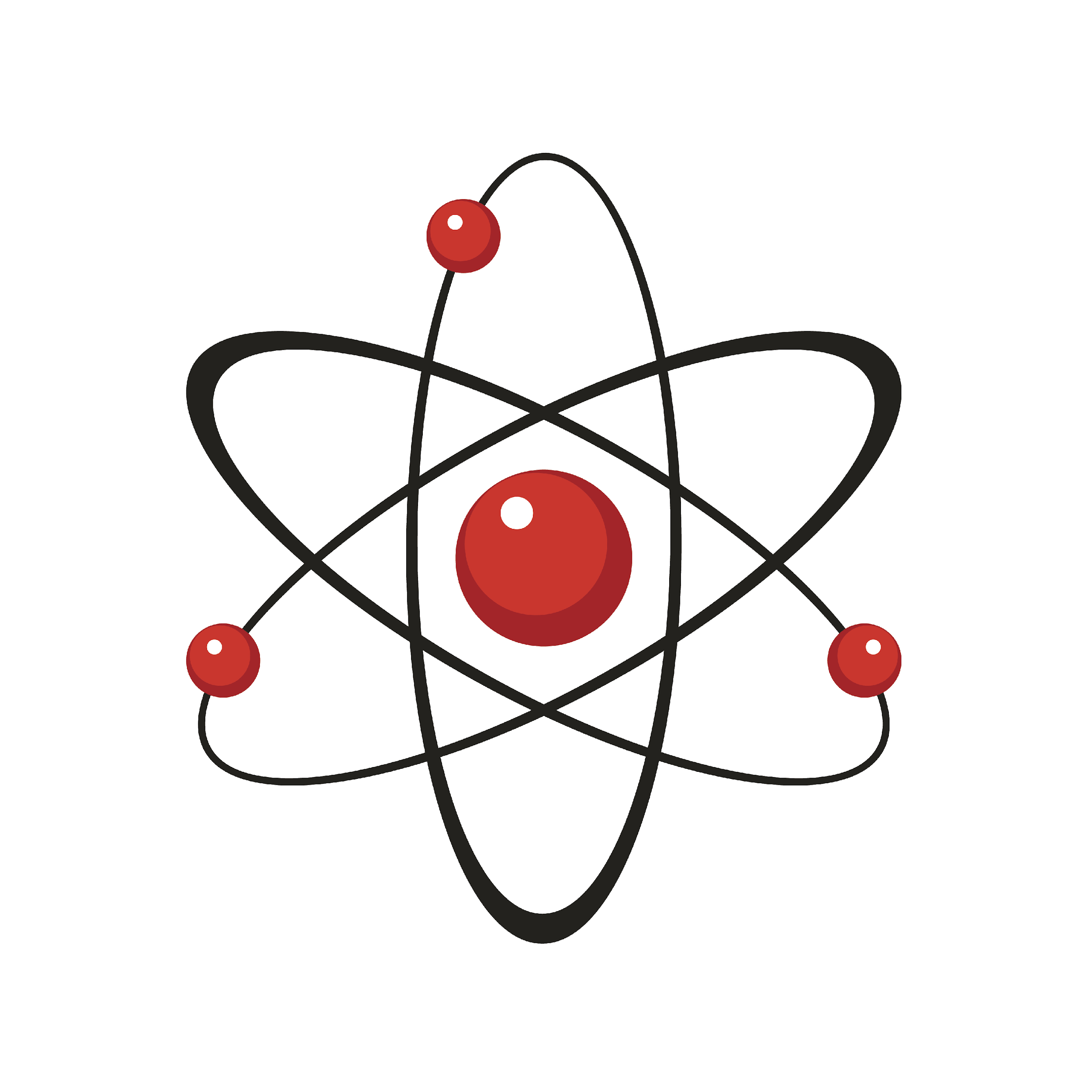 Atom
[Speaker Notes: An atom is the smallest whole unit of matter.]
Modern Atomic Model: orbitals are clouds that show where electrons are most likely to be
[Speaker Notes: The modern atomic model shows a positively charged nucleus with orbitals (clouds) that show where electrons are most likely to be]
[Speaker Notes: Now let’s pause for a moment to check your understanding.

Feedback: Even during a review, it is important that students are held accountable by being given the opportunity to participate. This may take some encouragement on your part but I know you can get them to do it!]
What are the two qualities of matter?
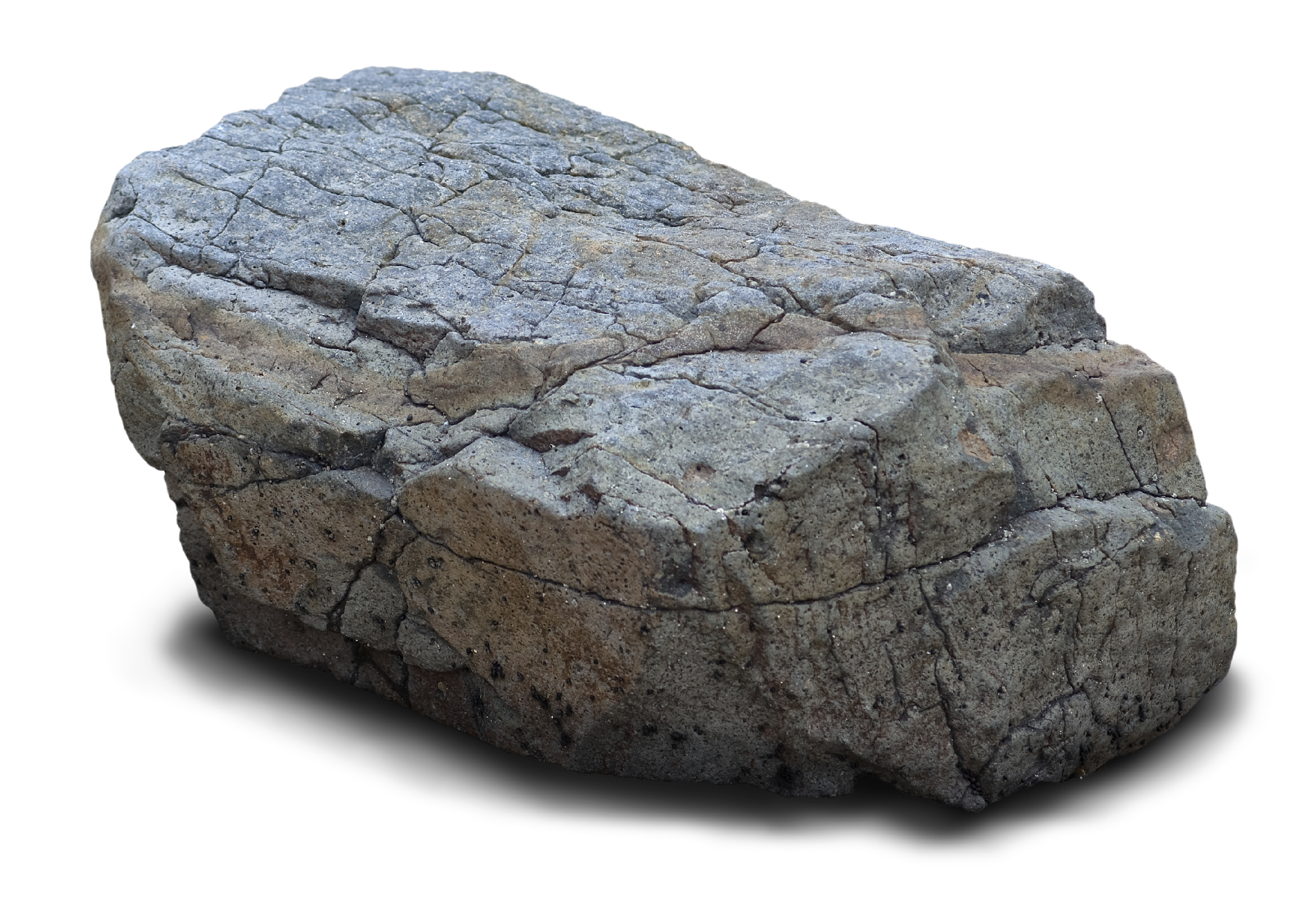 [Speaker Notes: What are the two qualities of matter?

[Matter has mass and takes up space]]
What is an atom?
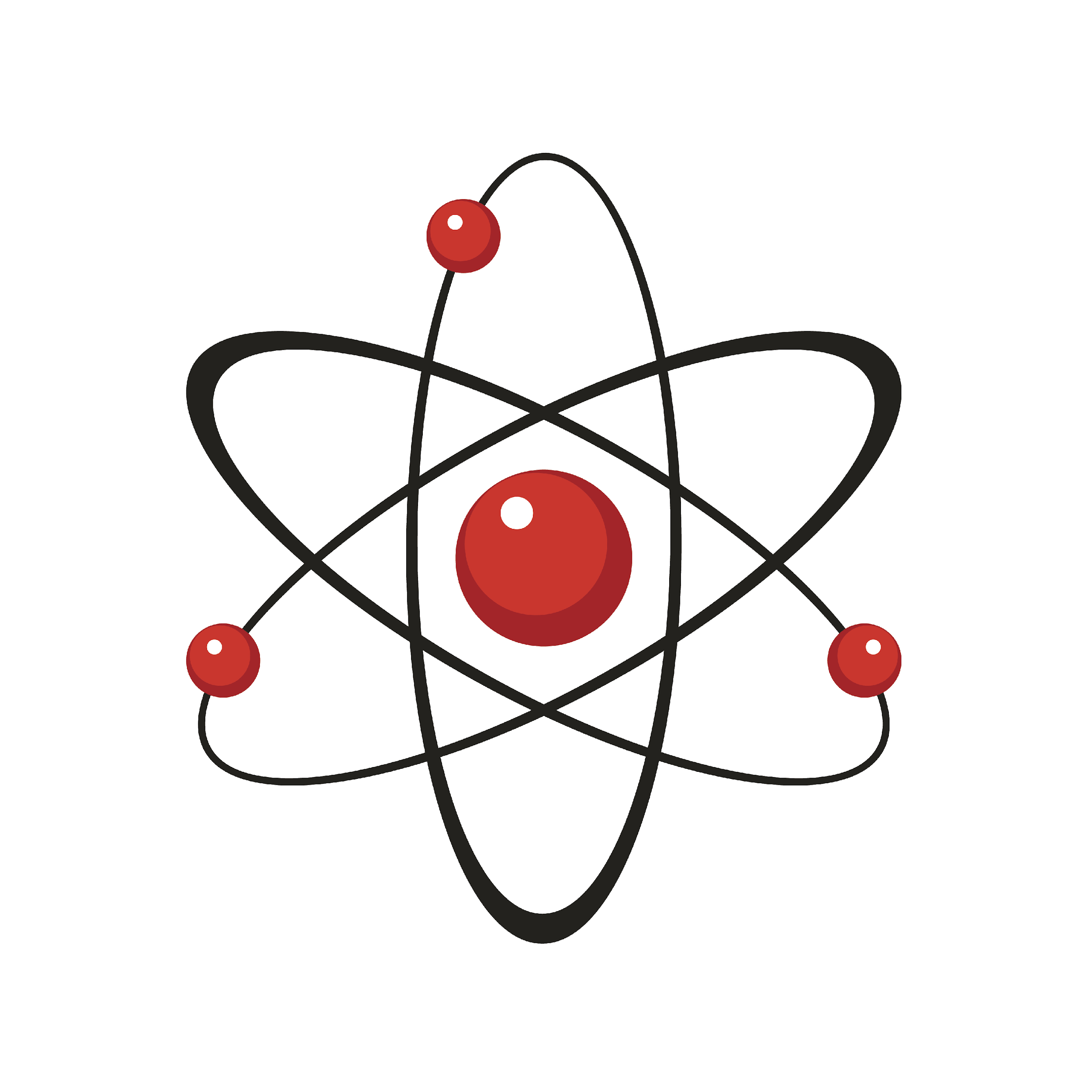 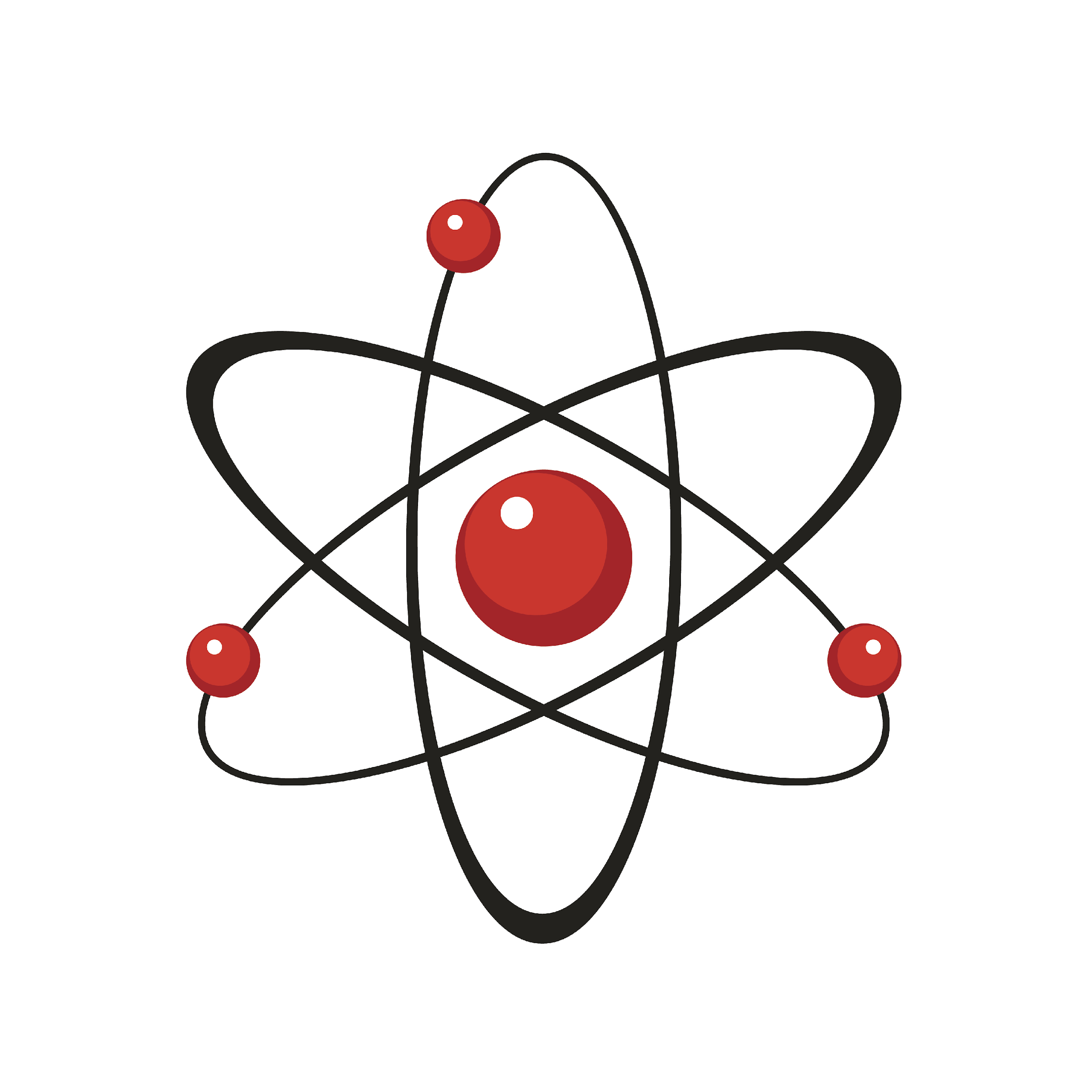 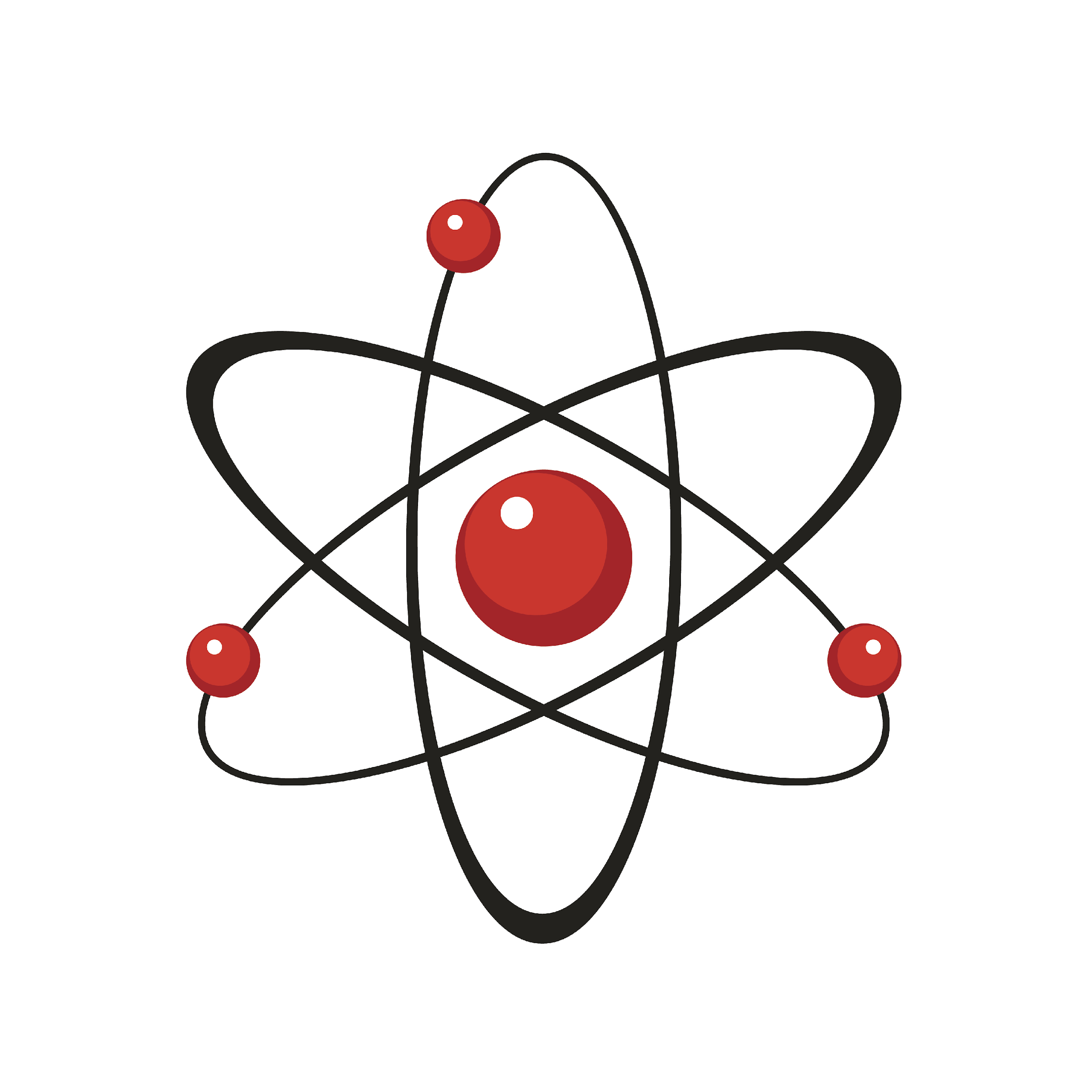 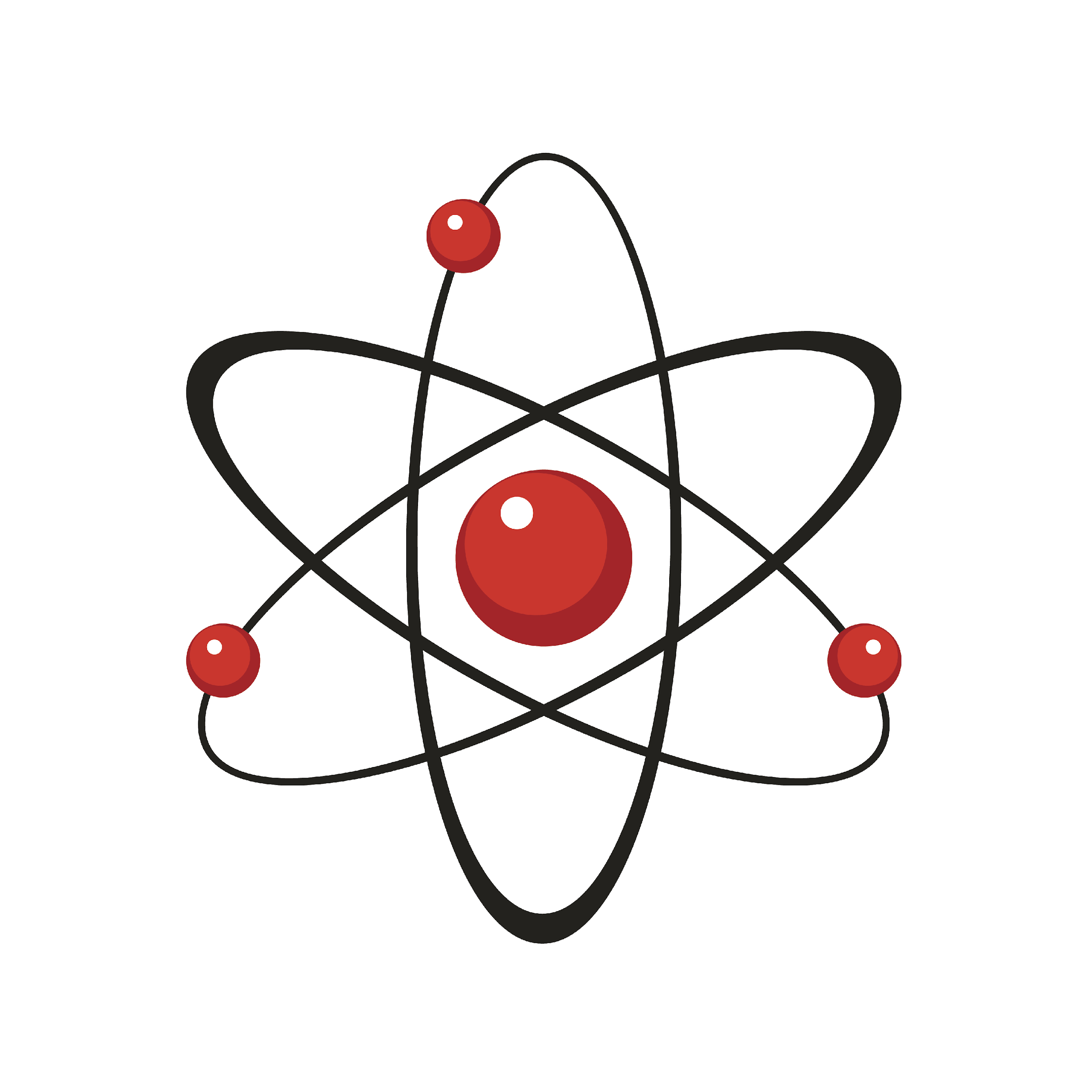 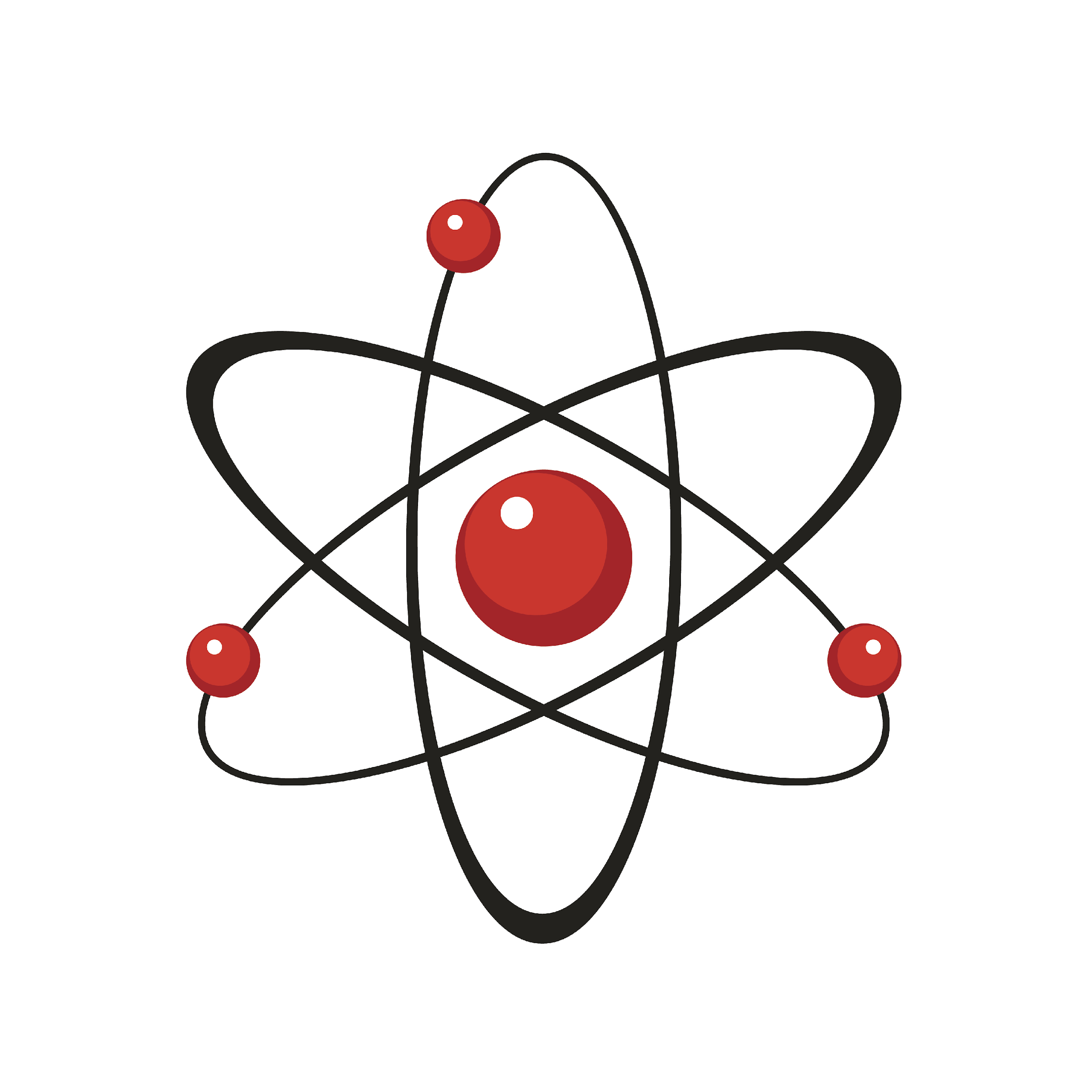 [Speaker Notes: What is an atom?

[An atom is the smallest whole unit of matter.]]
What is the relationship between atoms and matter?
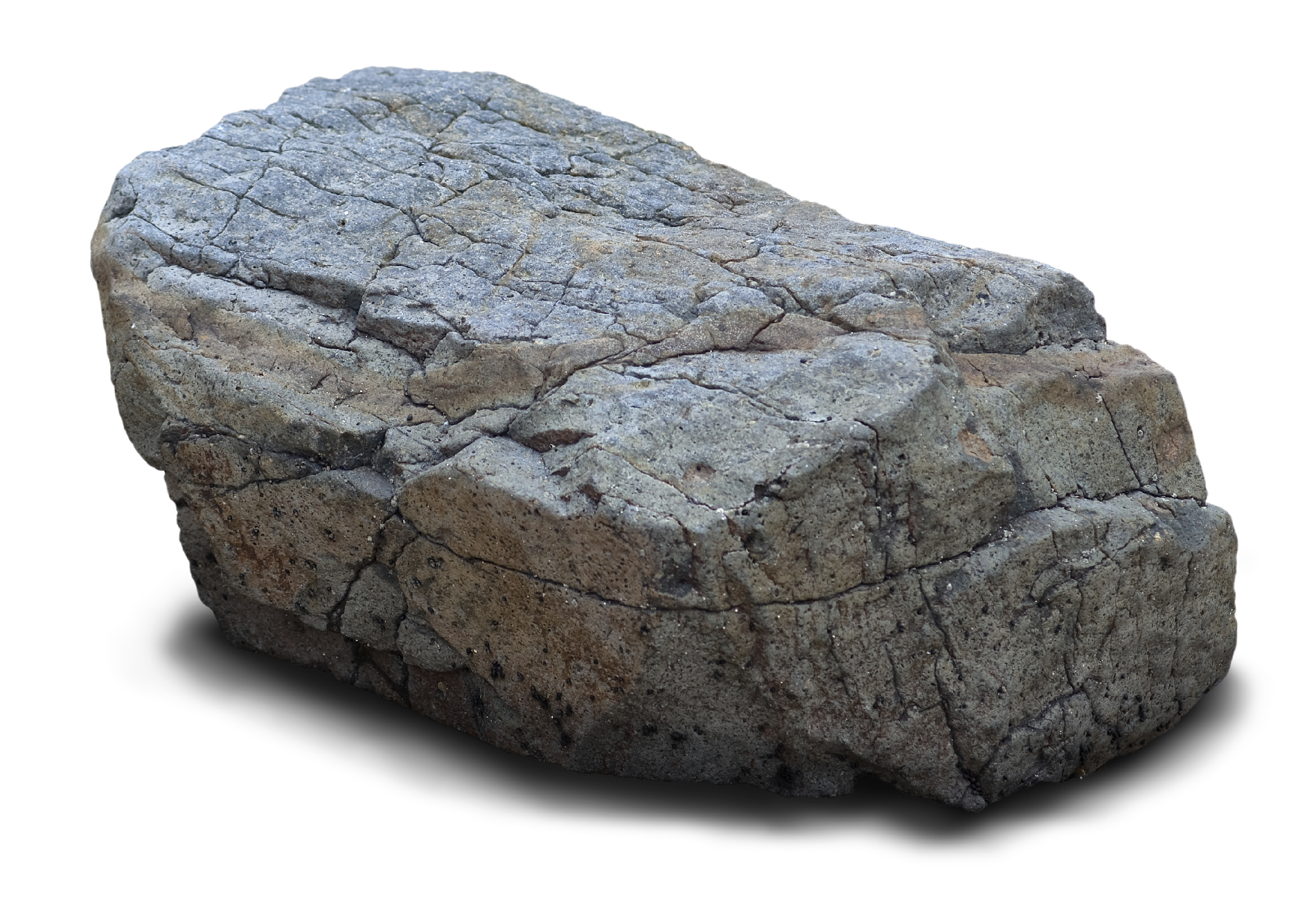 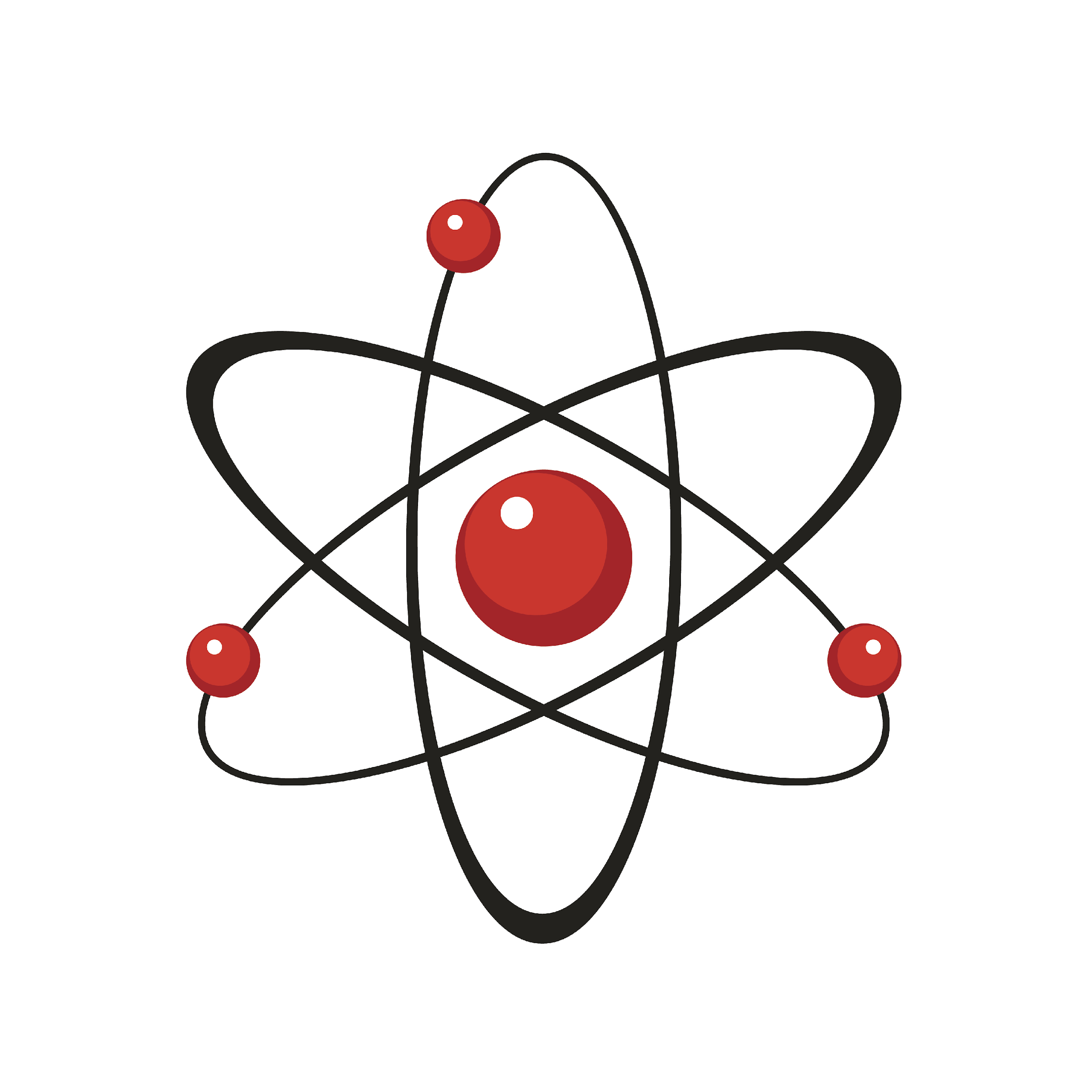 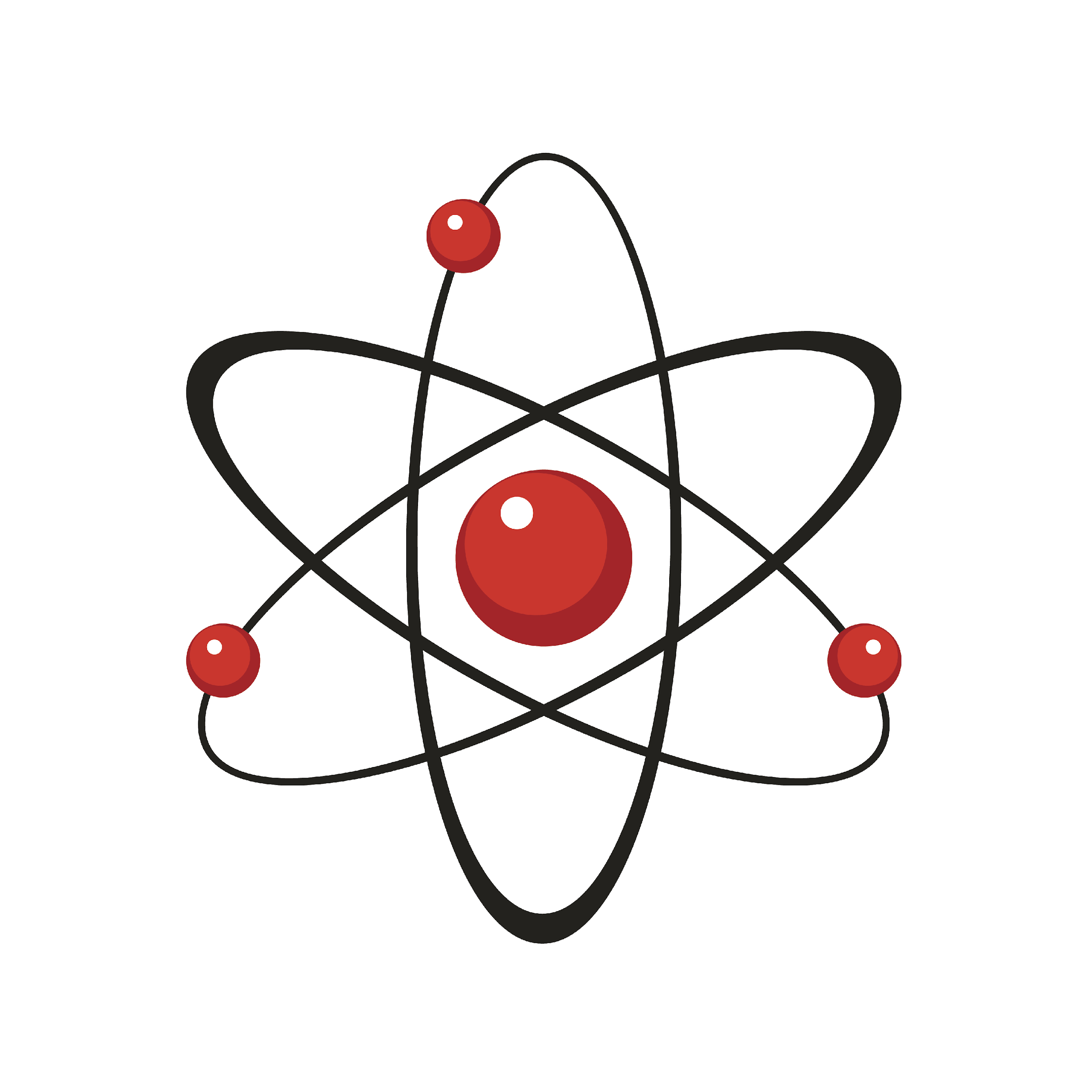 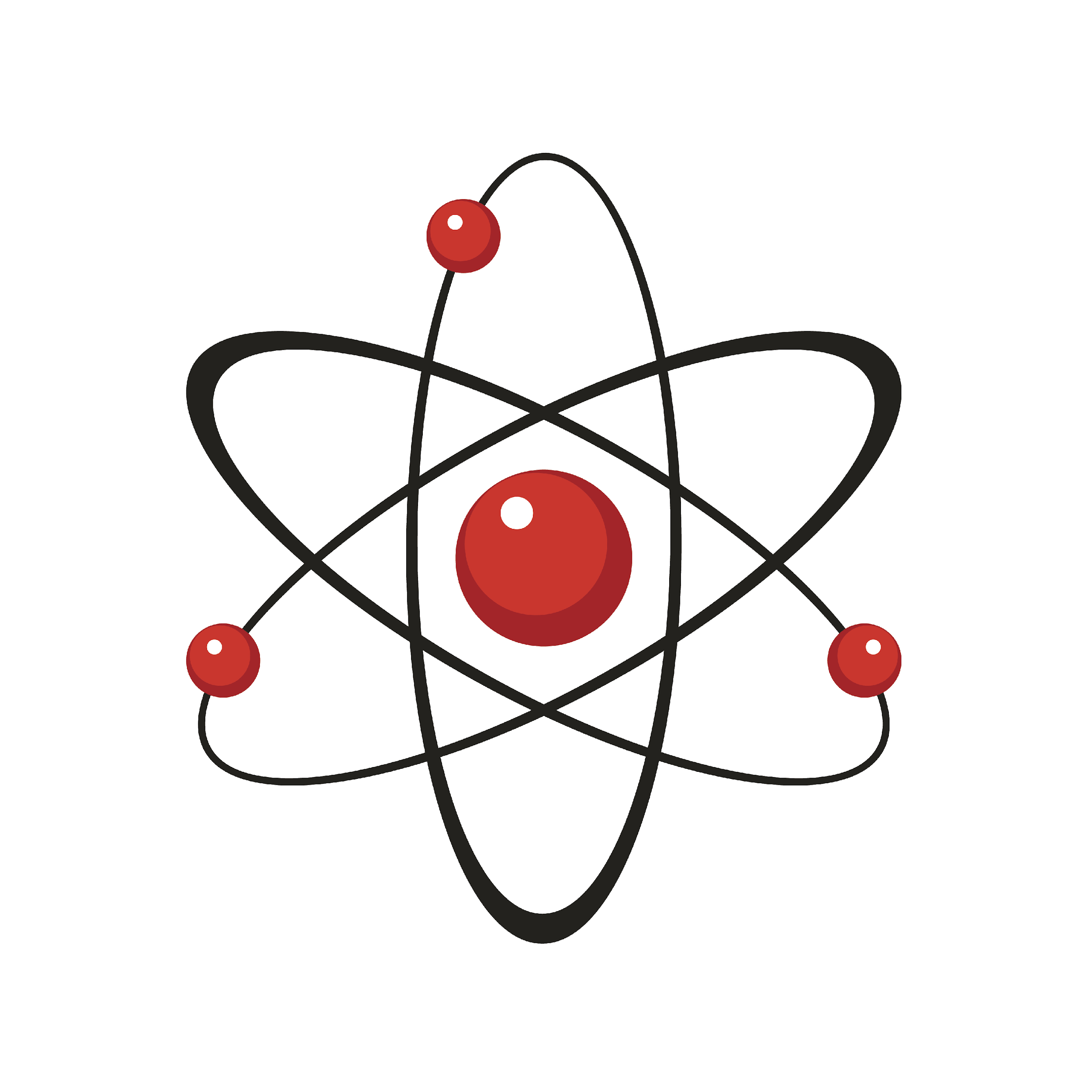 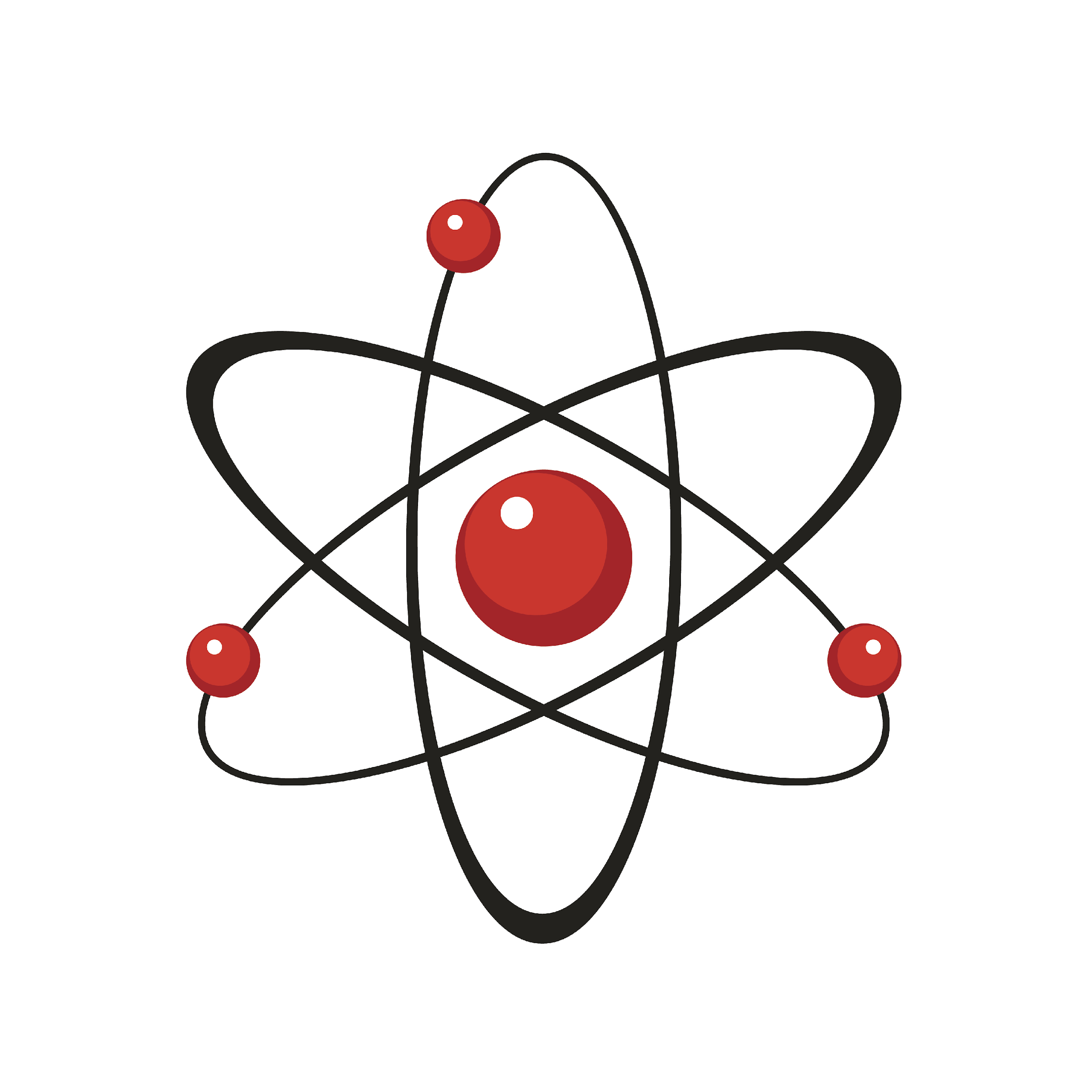 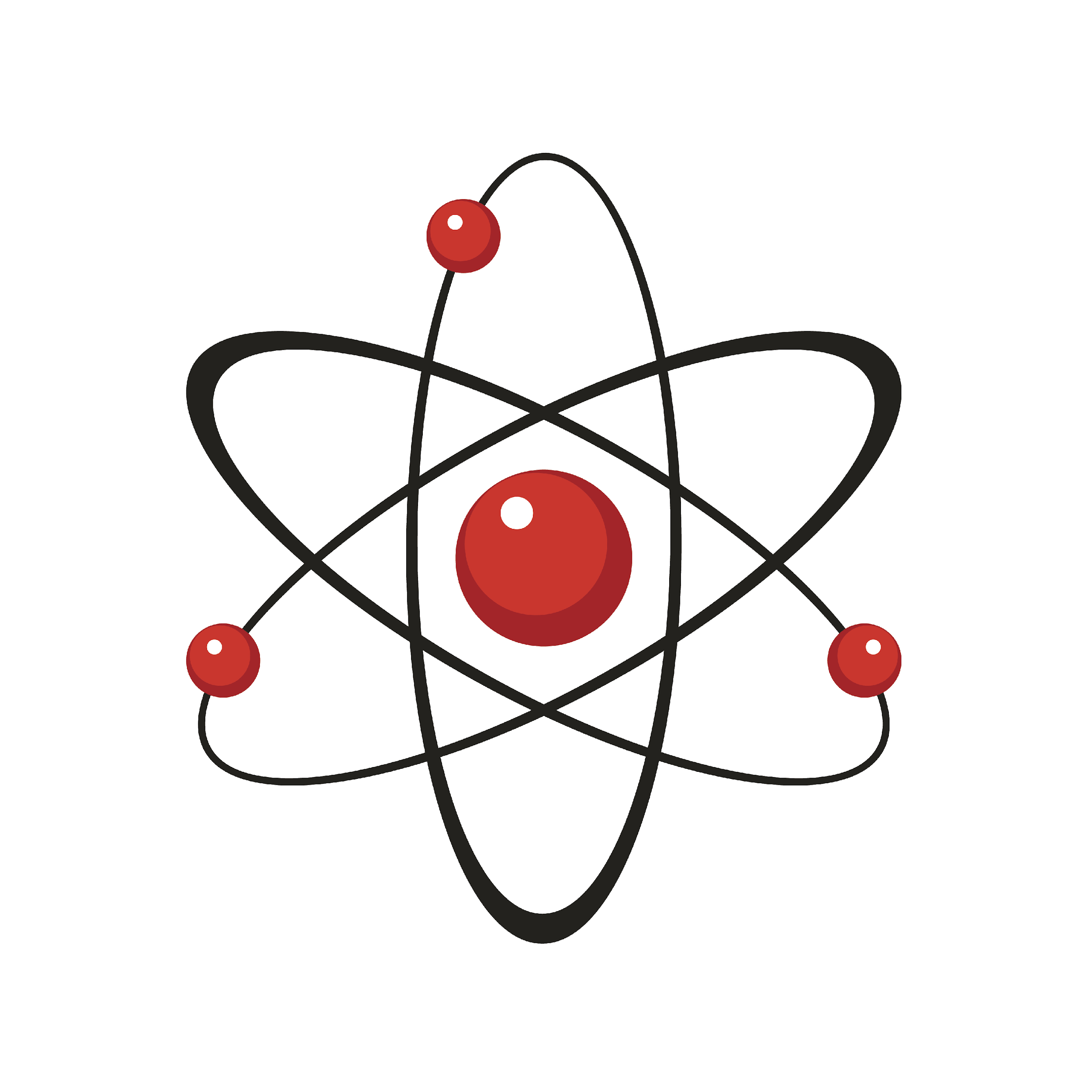 [Speaker Notes: What is the relationship between atoms and matter?

[Matter is made up of atoms]]
What does the Modern Atomic Model show?
[Speaker Notes: What does the Modern Atomic Model show?

[The modern atomic model shows a positively charged nucleus and  orbitals (clouds) that show where electrons are most likely to be.]]
Nucleus
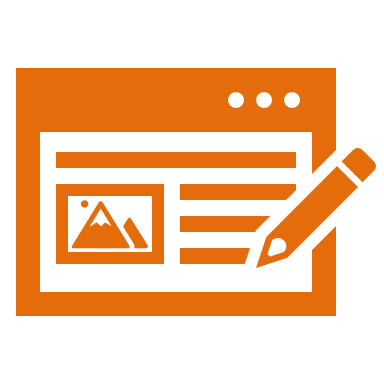 [Speaker Notes: Now that we’ve reviewed, let’s define our new term, nucleus.]
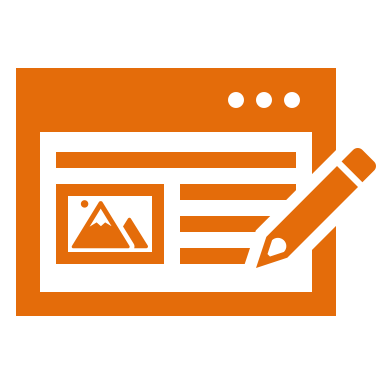 Nucleus: the center of the atom that is made up of protons and neutrons
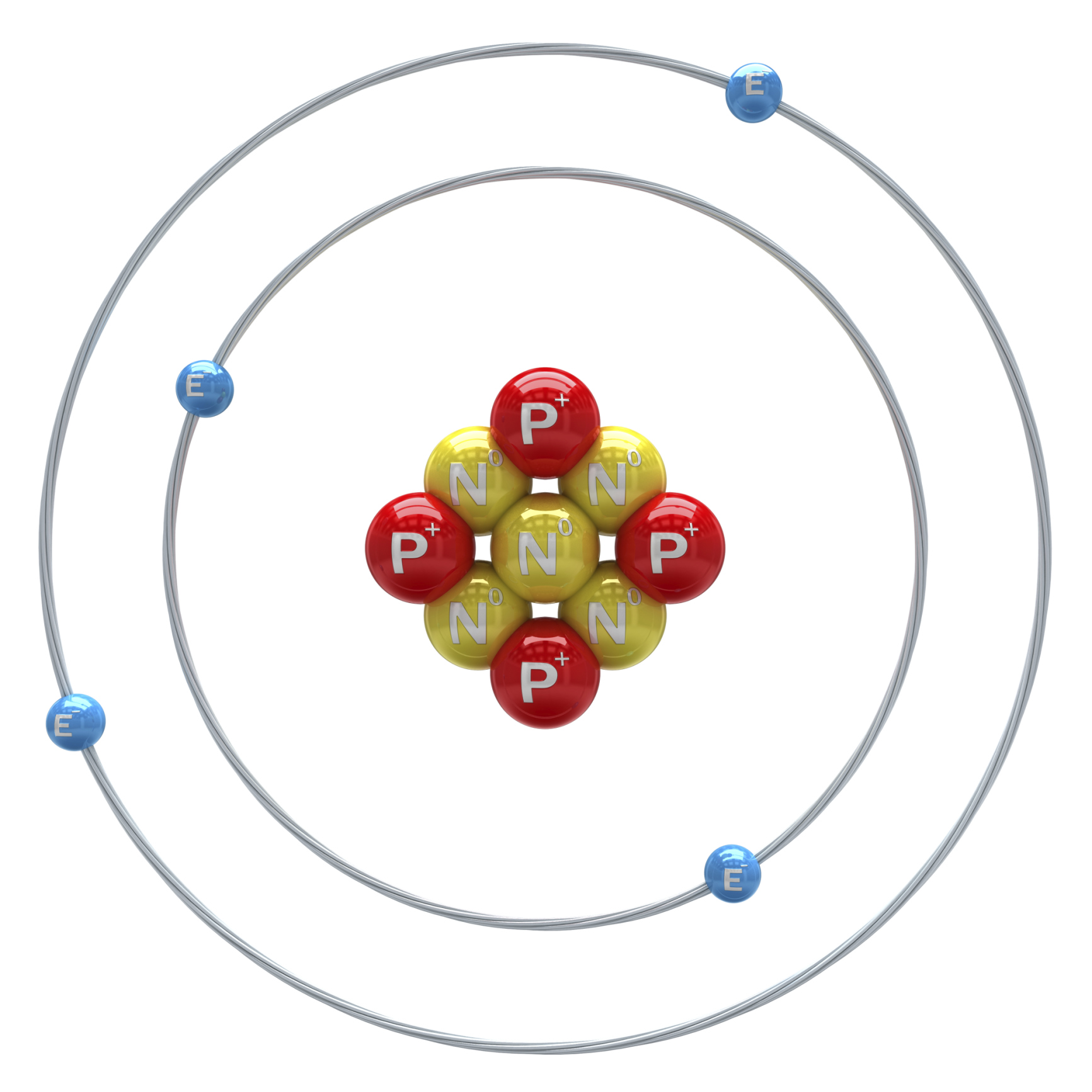 [Speaker Notes: The nucleus is the center of the atom that is made up of protons and neutrons. 

Feedback: Using clear, concise language is important when helping students build understanding.]
[Speaker Notes: Now let’s pause for a moment to check your understanding.]
What is the nucleus of an atom?
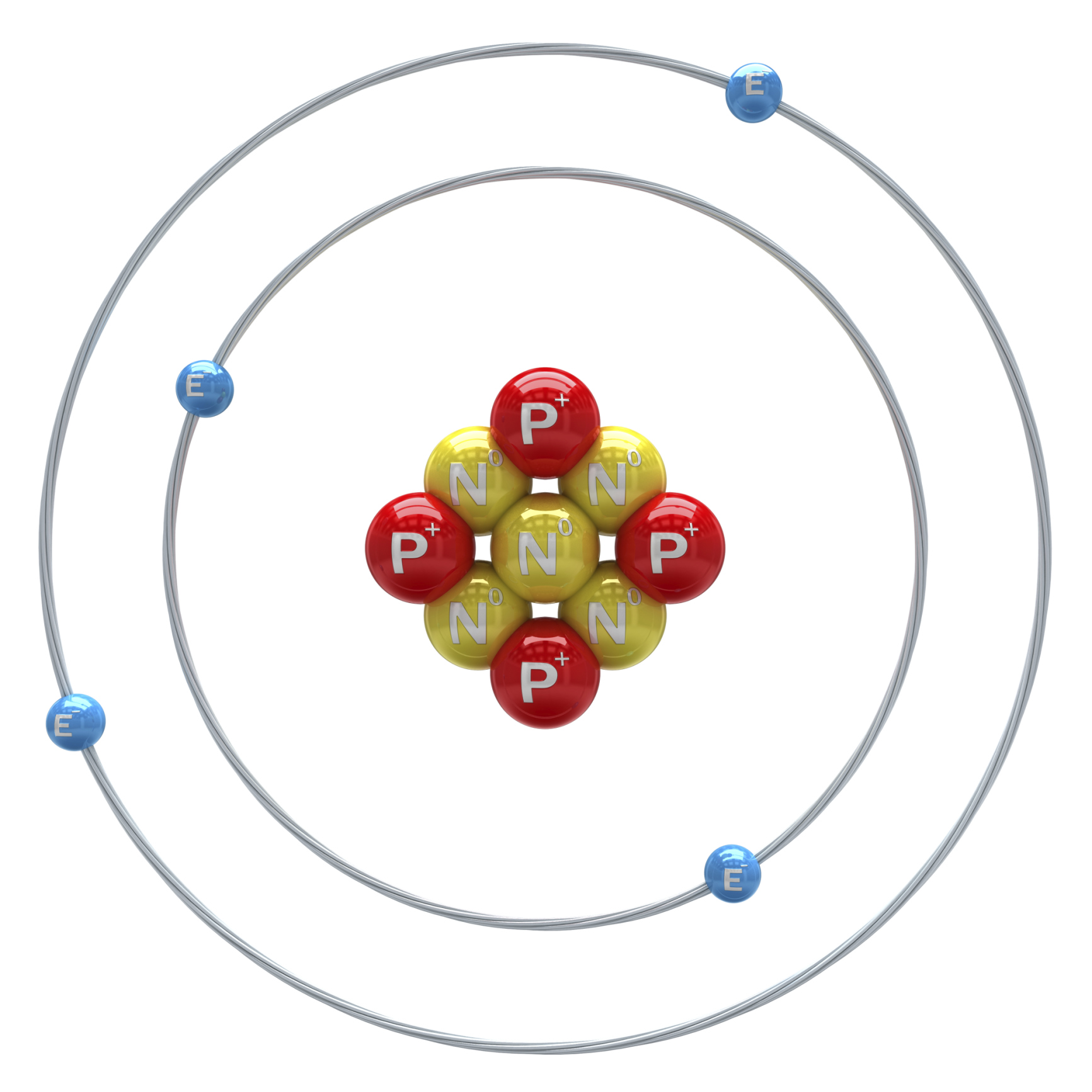 [Speaker Notes: What is the nucleus of an atom?

[The nucleus is the center of the atom that is made up of protons and neutrons.]]
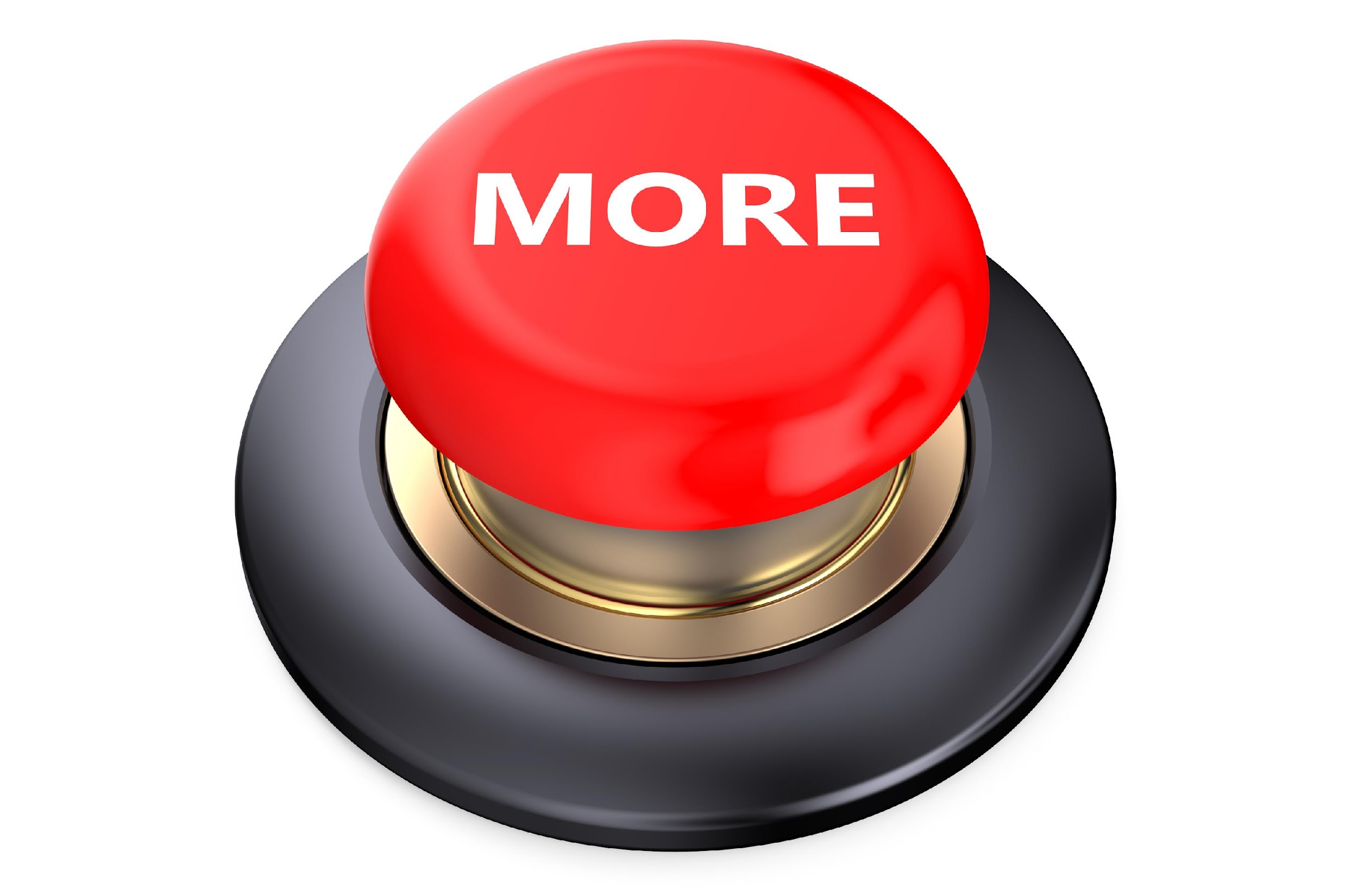 [Speaker Notes: That is the basic definition, but there is a bit more you need to know.]
The nucleus has most of the mass of the atom
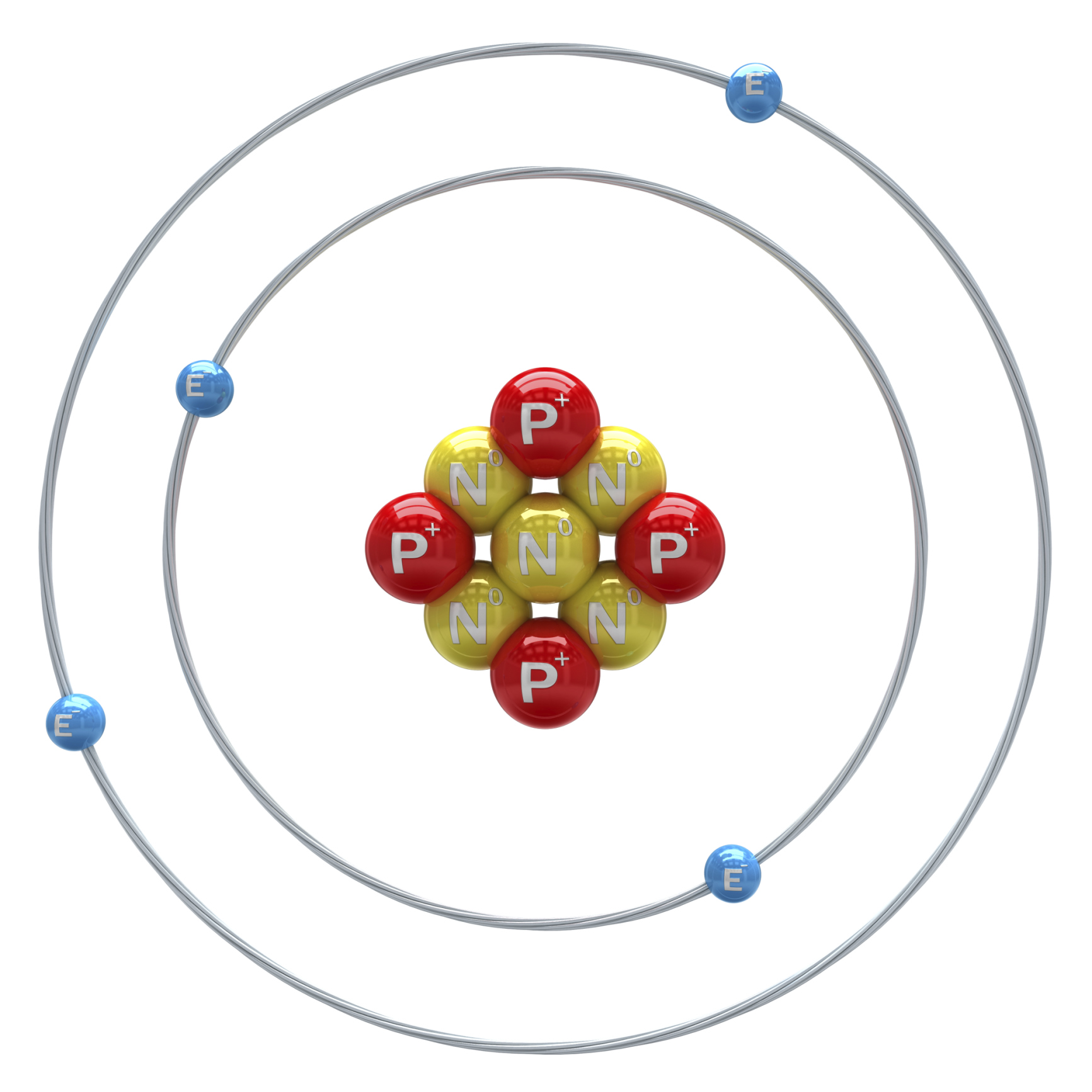 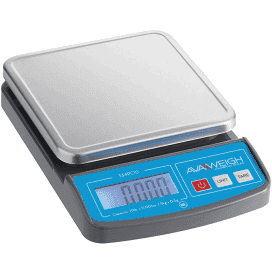 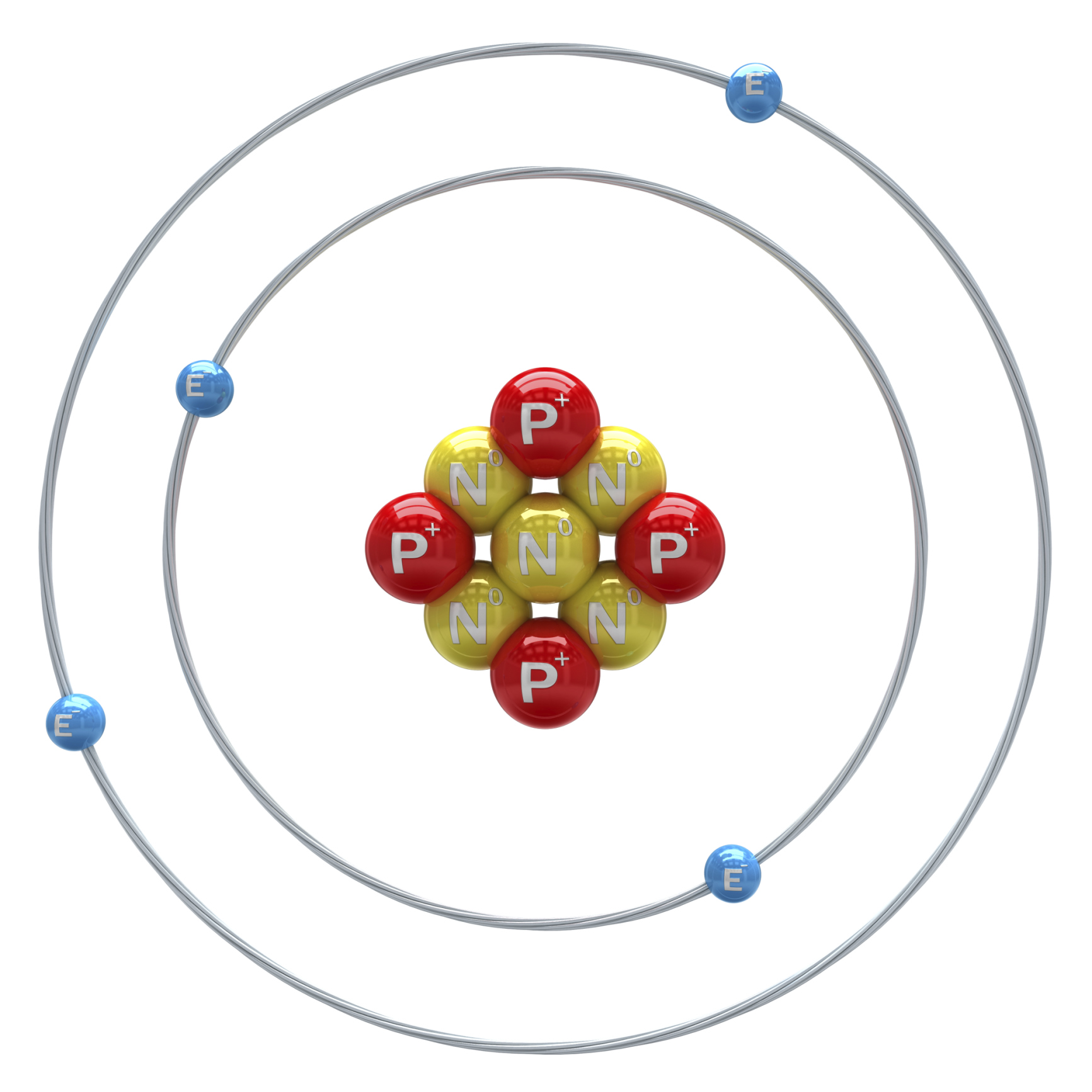 [Speaker Notes: The nucleus also contains most of the mass of an atom. Protons and neutrons are MUCH heavier and bigger than electrons.]
[Speaker Notes: Now let’s pause for a moment to check your understanding.]
What is the nucleus of an atom?
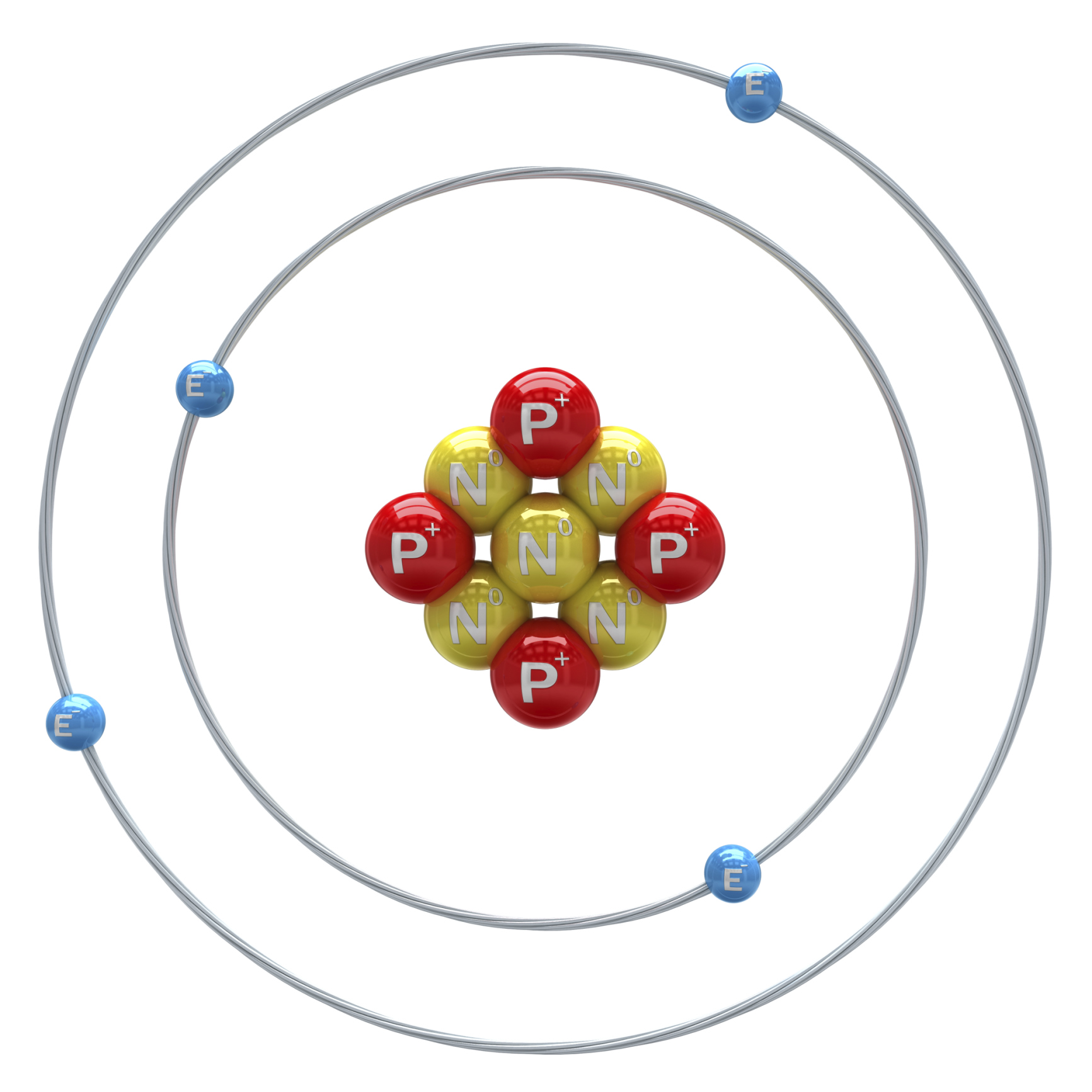 [Speaker Notes: What is the nucleus of an atom?

[The nucleus is the center of the atom that is made up of protons and neutrons.]

Feedback: Providing feedback is tricky but crucial. Remember to give students with feedback on their response because it helps students know what answers you are actually looking for.]
What is the nucleus made up of?
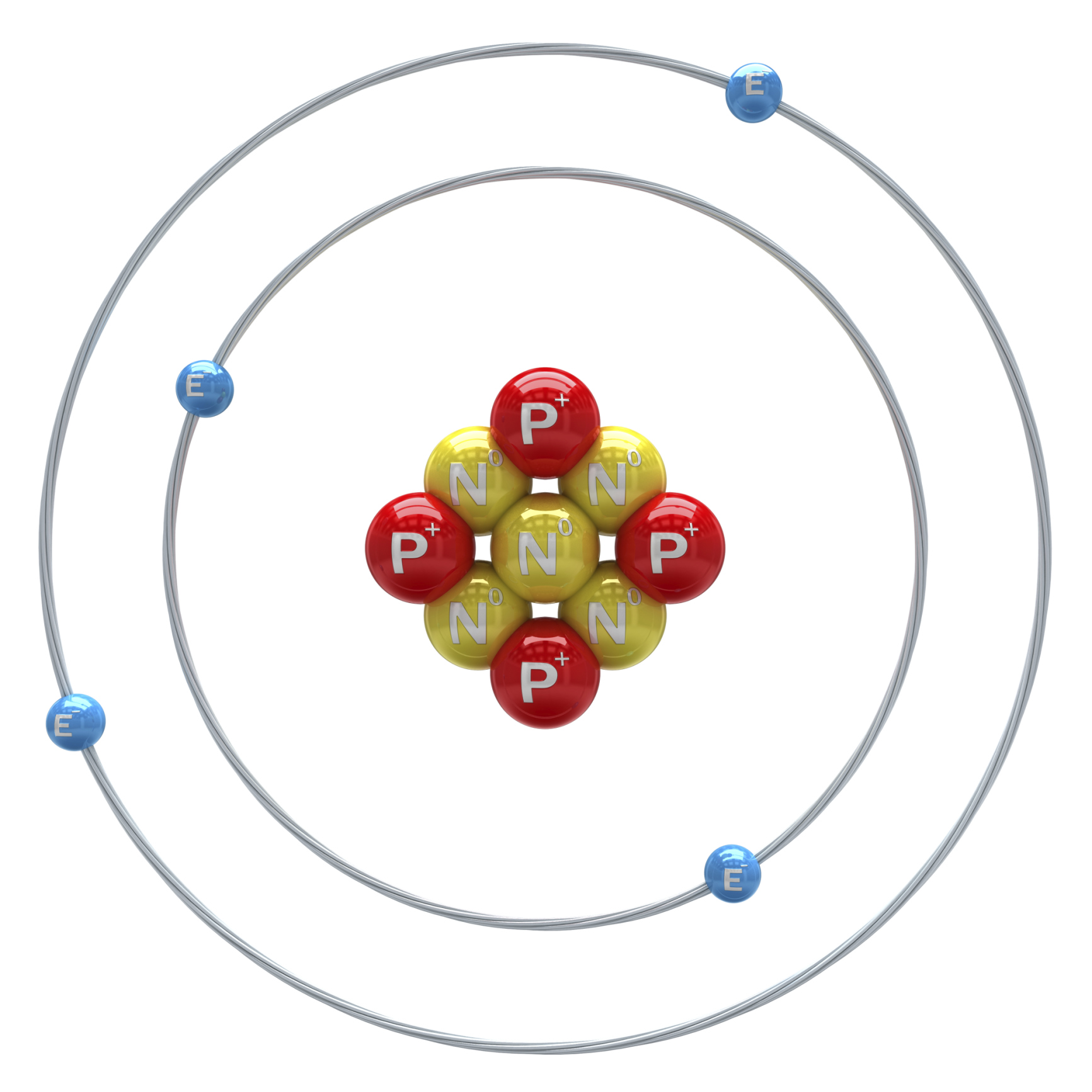 [Speaker Notes: What is the nucleus made up of?

[Protons and neutrons]]
What aspect of an atom is mostly contained in the nucleus?
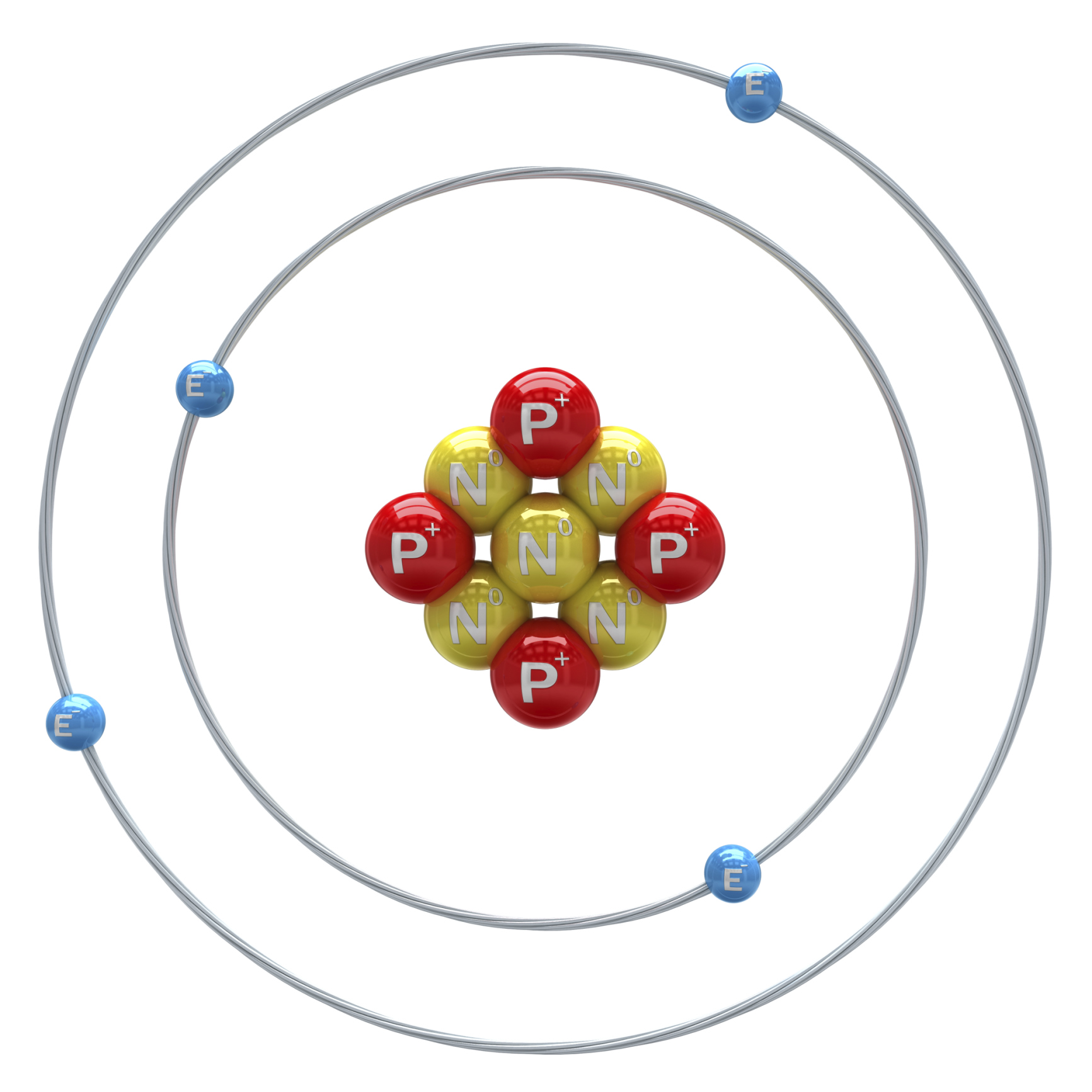 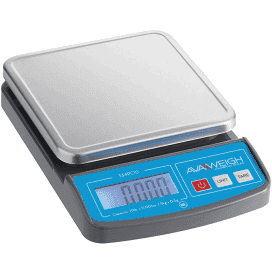 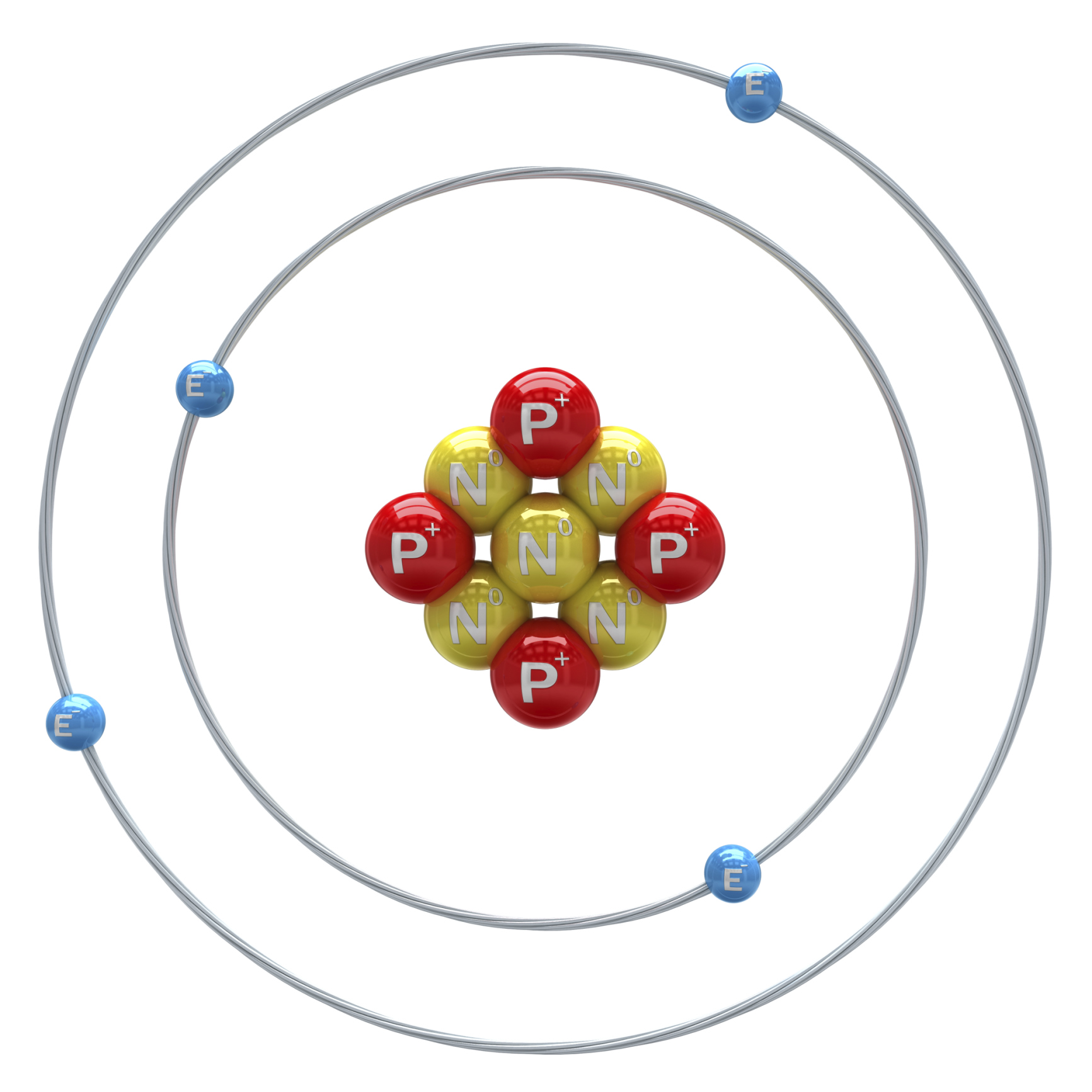 [Speaker Notes: What aspect of an atom is mostly contained in the nucleus?

[The nucleus contains most of the mass of an atom.]]
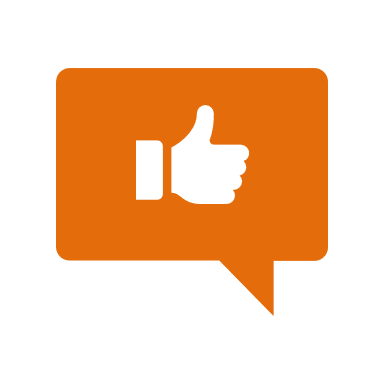 [Speaker Notes: Now, let’s talk about some examples of a nucleus.  

Feedback: As you review examples of the new term it is important to take the time to provide students with feedback that encouraged them to continue to participate.]
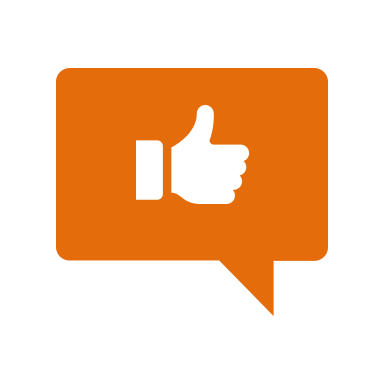 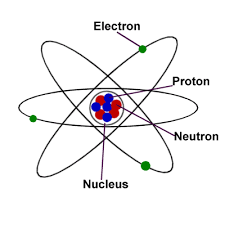 [Speaker Notes: This diagram looks a little bit different, but we can still see the nucleus. In this diagram, the nucleus is draw or shown by the circle that is surrounding the protons and neutrons.]
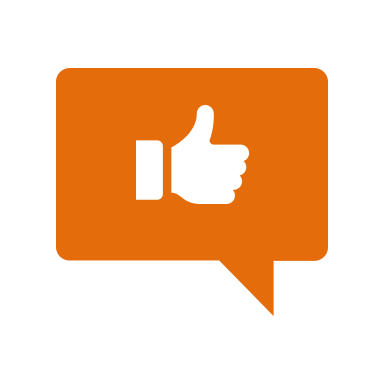 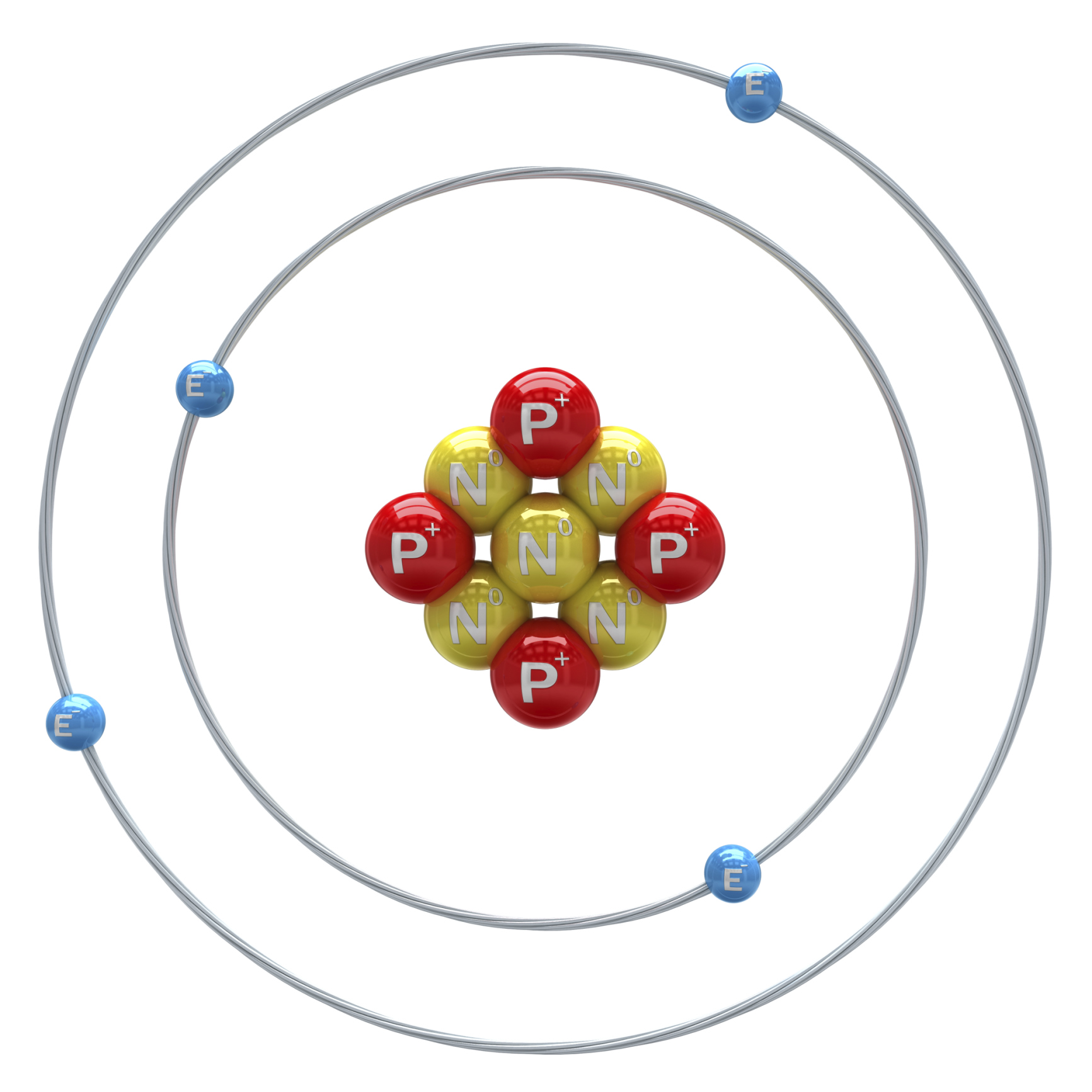 [Speaker Notes: This is also an example of a nucleus, but it is different because the nucleus is not drawn. It is important to remember that the nucleus might not be drawn on all diagrams of atoms. So how do we know there is a nucleus? We know there is a nucleus because there are protons and neutrons. The nucleus is made up of protons and neutrons, so we know there is a nucleus here even though it is not drawn.]
[Speaker Notes: Now let’s pause for a moment to check your understanding.]
What is the nucleus of an atom made of?
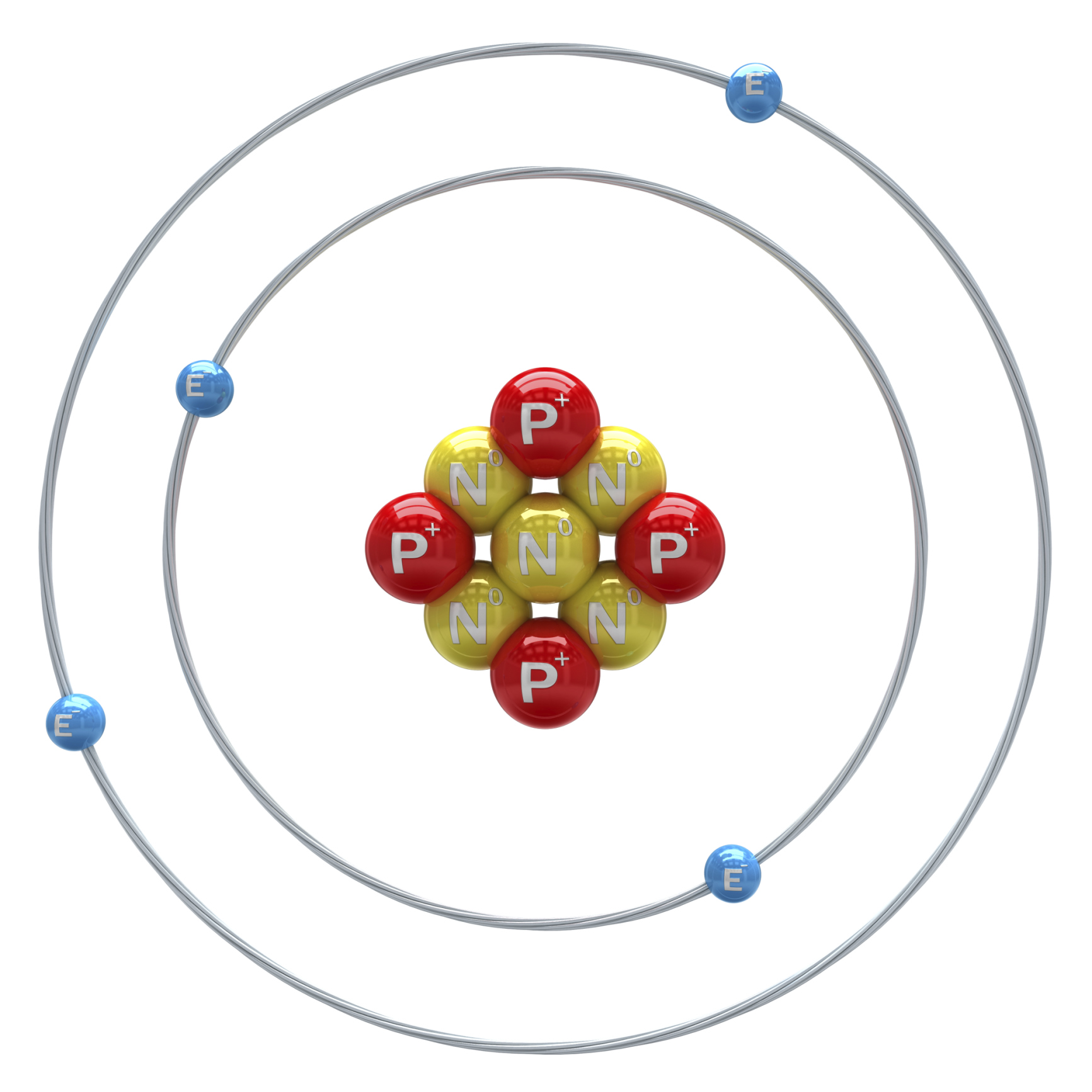 [Speaker Notes: What is the nucleus of the atom made of?

[Protons and neutrons]]
Explain how you know there is a nucleus in  both of the models of an atom below.
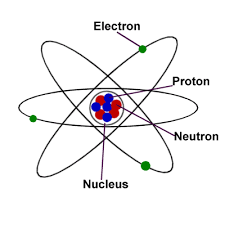 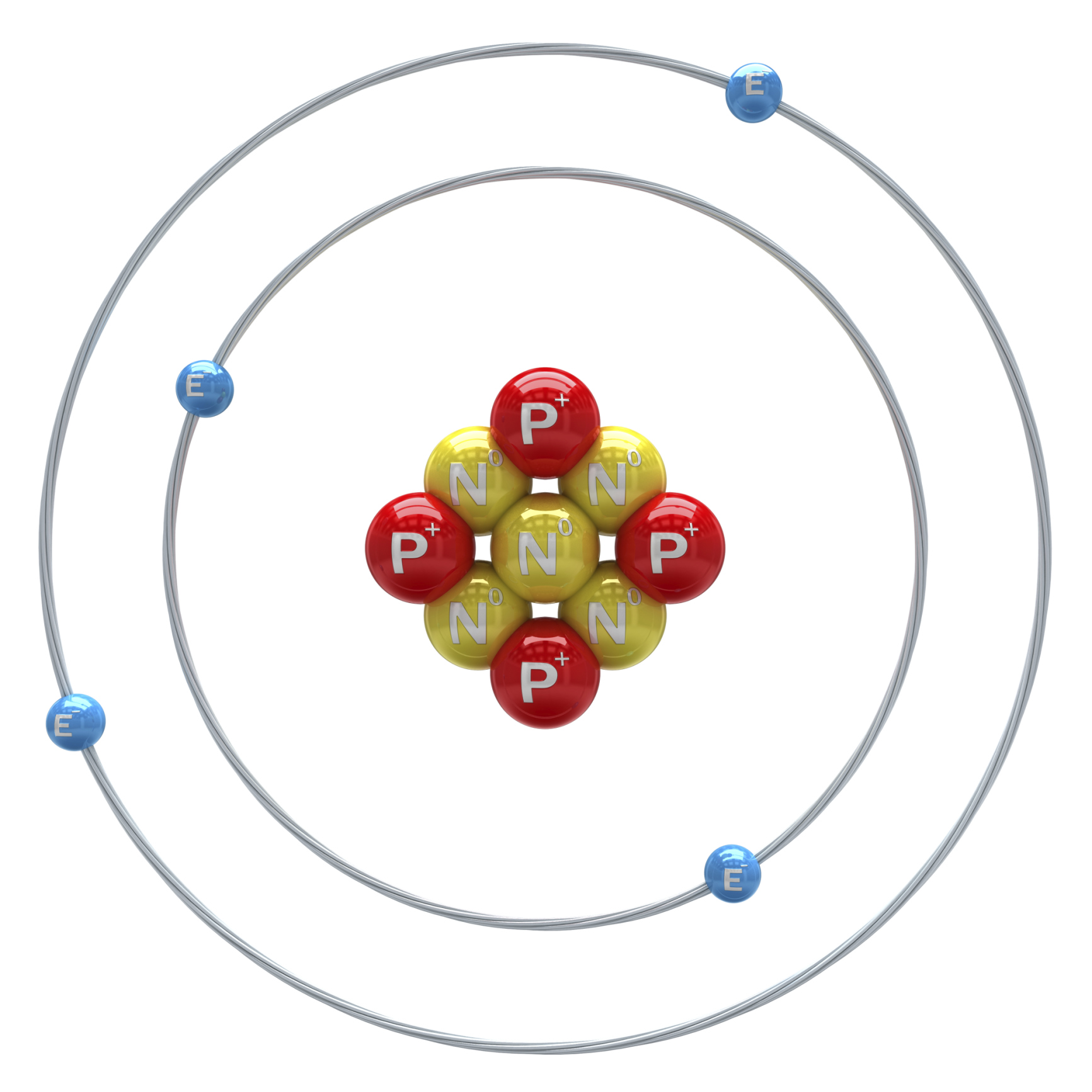 [Speaker Notes: Explain how you know there is a nucleus in both of the models of an atom below.

[The model on the right has the nucleus drawn, so we know there is a nucleus. The model on the right does not have the nucleus drawn, but we know its there because we know the nucleus is the area that contains protons and neutrons, and we can see protons and neutrons in the model, so there must be a nucleus even though it is not drawn.]]
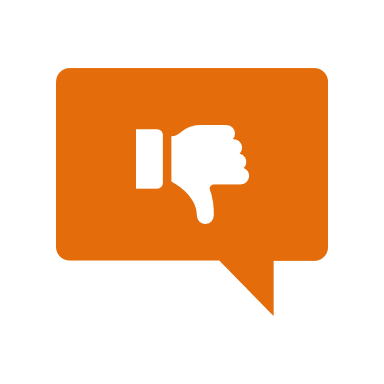 [Speaker Notes: Next, let’s talk about some non-examples of a nucleus.  

Feedback: Remember to take a moment to explicitly distinguish between the similarities of the non-examples and the vocabulary term you were covering today. This helps students resolve any misconceptions they may have.]
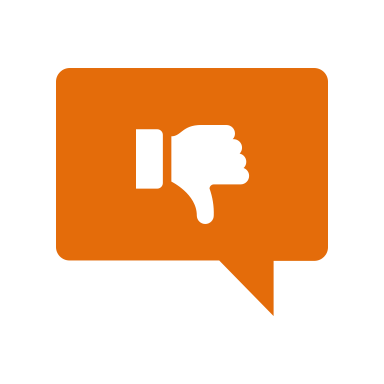 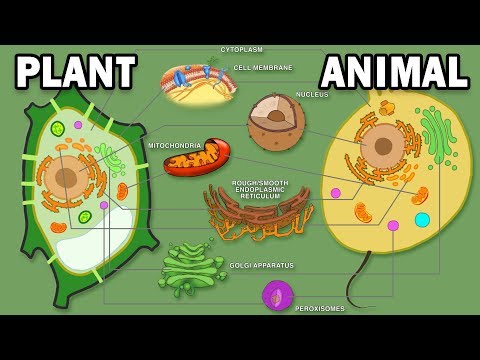 [Speaker Notes: You have probably heard about the nucleus in a plant and animal cell, but this is not what we are talking about. This type of nucleus is different than the nucleus of an atom. The nucleus in plants don’t contain protons and neutrons…so they are different than the nucleus of an atom.]
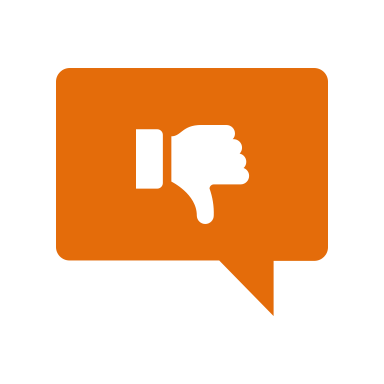 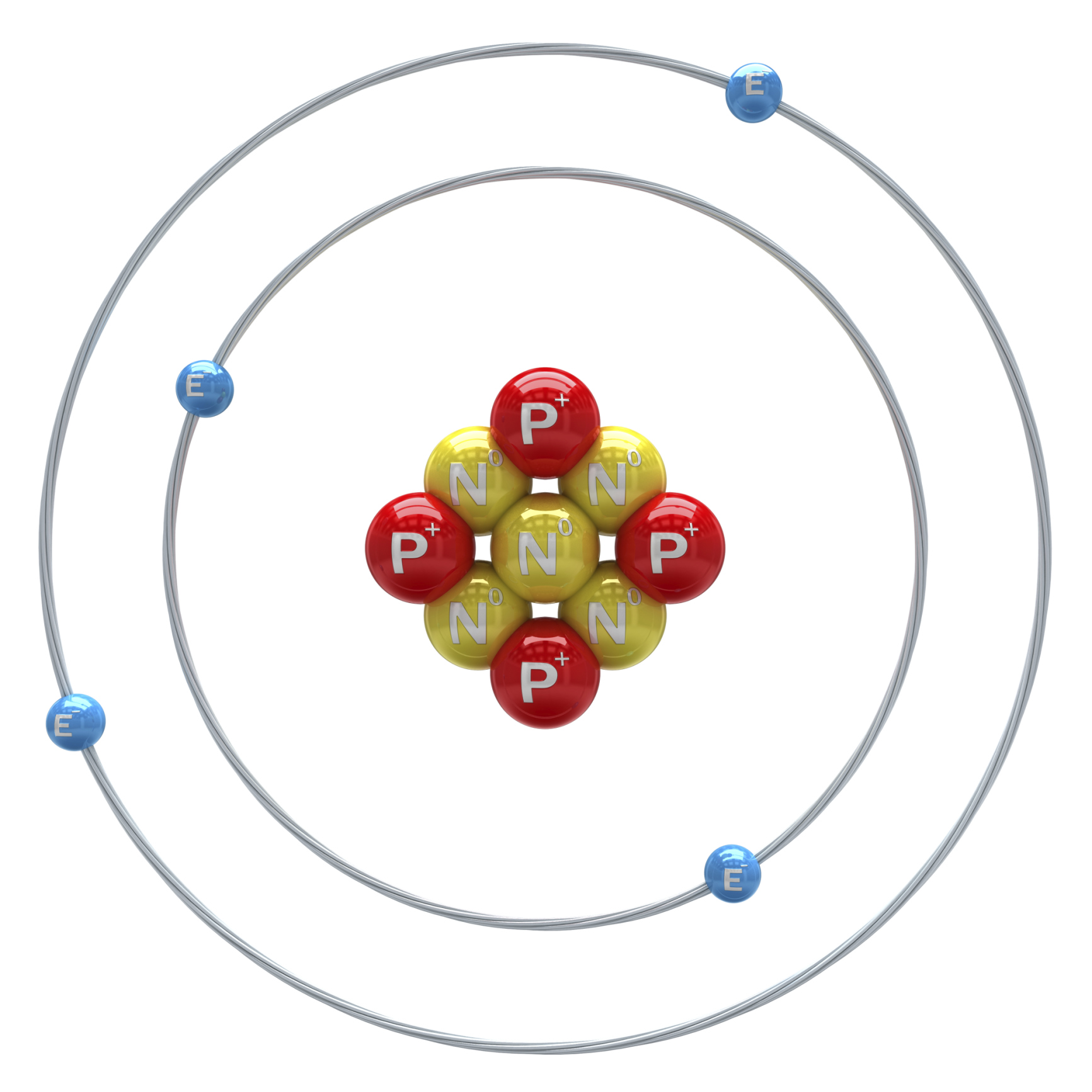 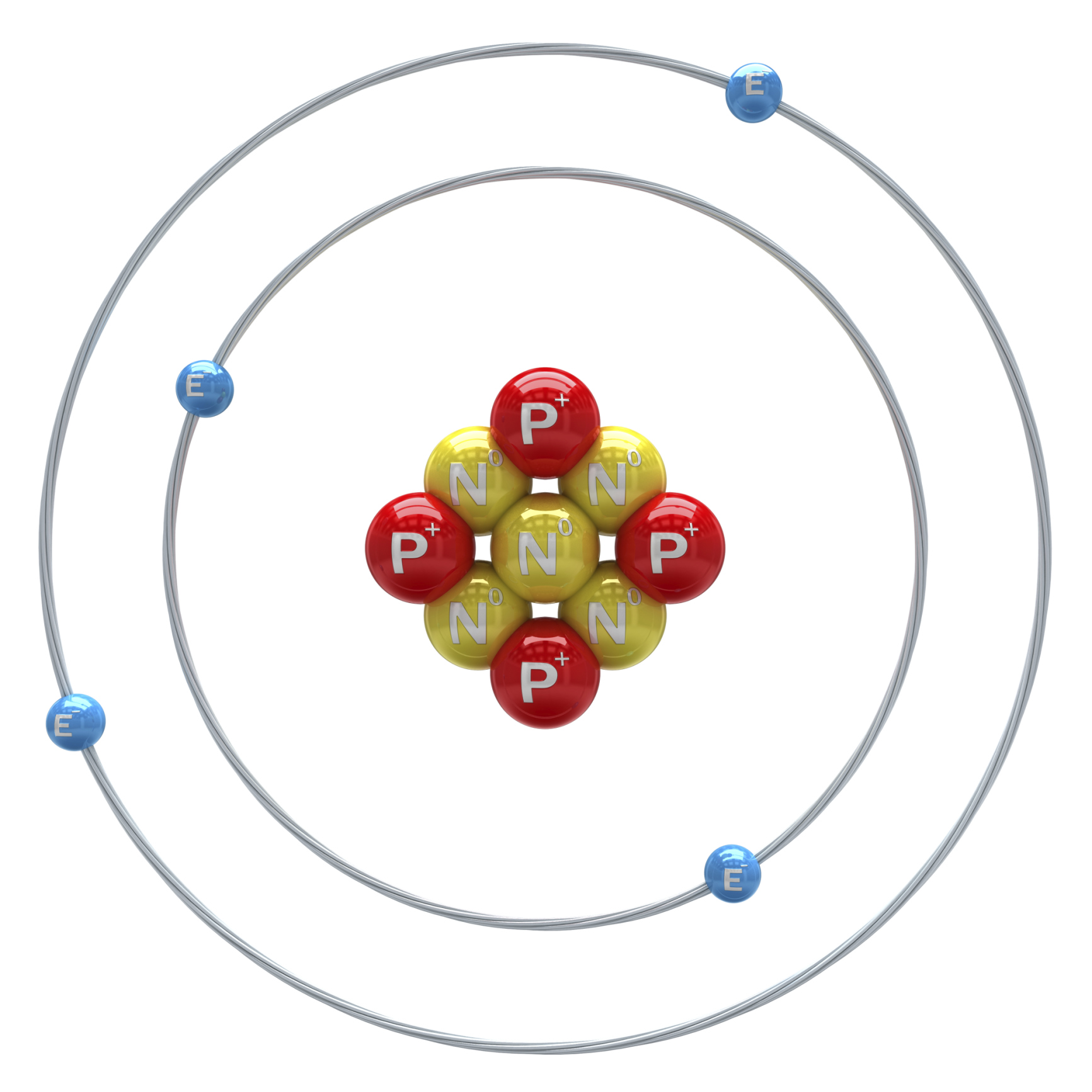 [Speaker Notes: Protons and neutrons are also not the same thing as the nucleus. The nucleus is where protons and neutrons are found, but protons and neutrons are individual parts of the atom that we will learn more about later on.]
[Speaker Notes: Let’s check-in for understanding.]
Why is the nucleus in a plant or animal cell not the same as the nucleus of an atom?
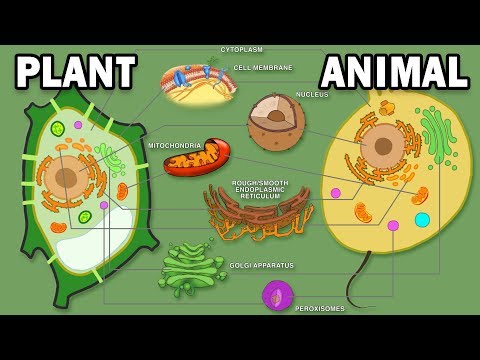 [Speaker Notes: Why is the nucleus in a plant or animal cell not the same as the nucleus of an atom?

[The nucleus in an atom has ONLY protons and neutrons, the nucleus in a plant/animal cell is much more complex]]
How are protons and neutrons different from the nucleus of an atom?
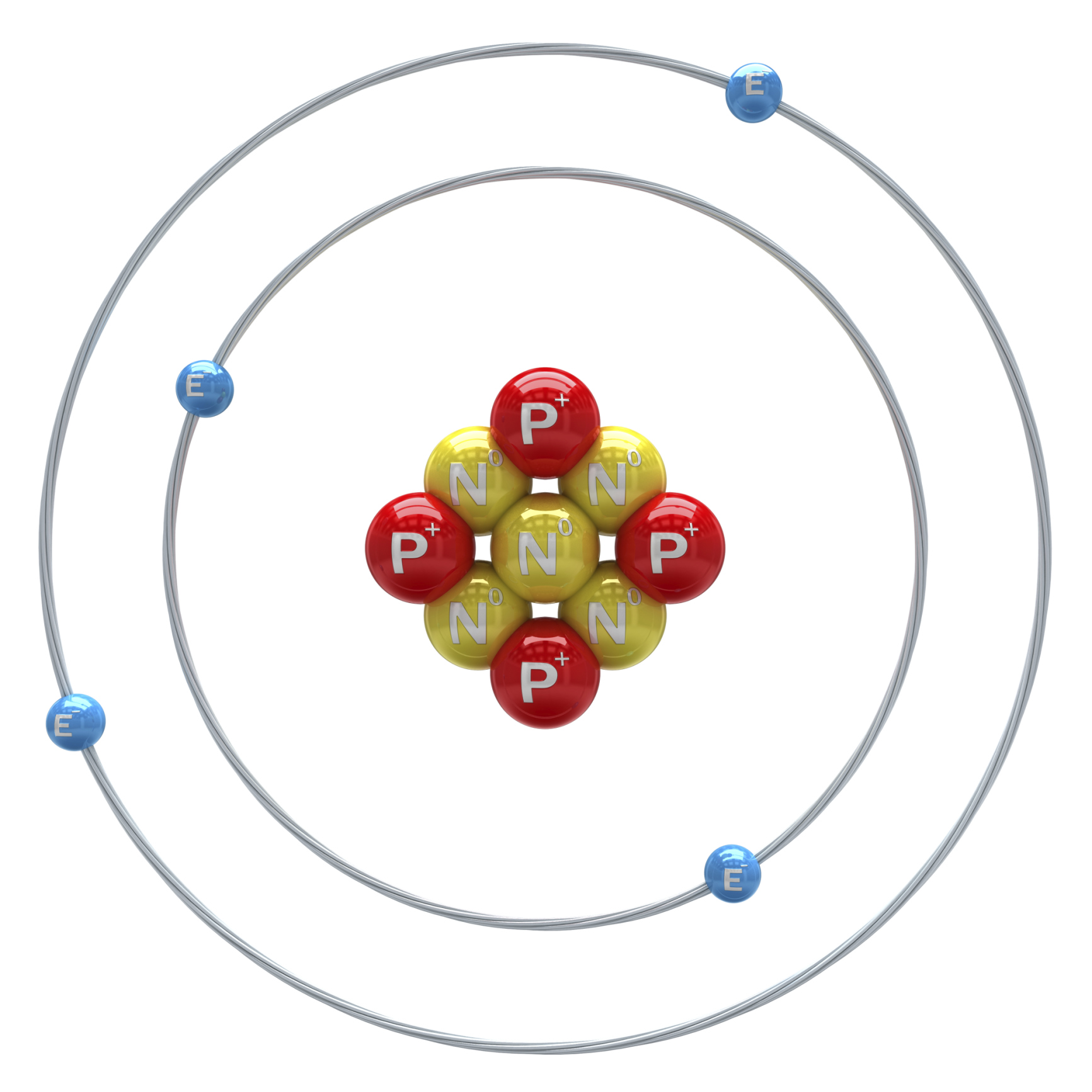 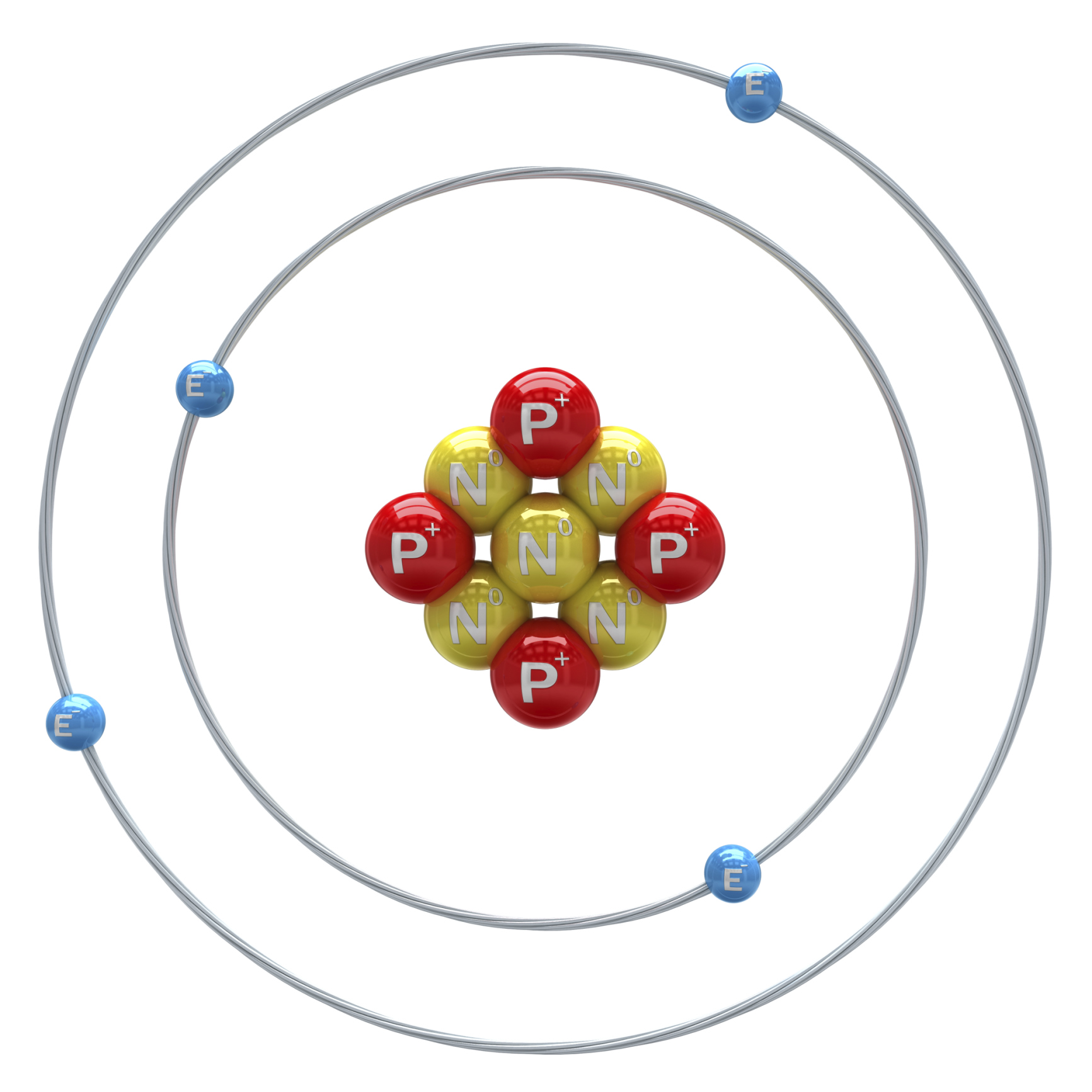 [Speaker Notes: How are protons and neutrons different from the nucleus of an atom?

[The nucleus is where protons and neutrons are found, but protons and neutrons are individual parts of the atom.]]
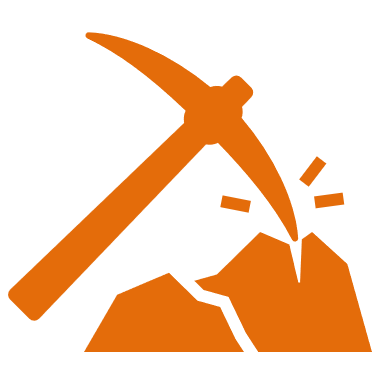 [Speaker Notes: Let’s look at the word nucleus to help us remember what it means.

Feedback: Using morphological word parts can be extremely beneficial for students. It is important to take time when breaking the word down and define each individual word part for students.]
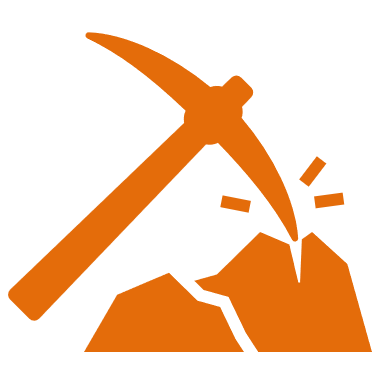 Nucleus
=
Latin word meaning “inner part”
Inner part of an atom
[Speaker Notes: Let’s look at our word nucleus. Nucleus is a Lain word meaning “inner part”. So, by knowing that nucleus comes from the Latin word meaning “inner part” we can remember that  the nucleus is the “inner part” ( or center) of an atom.]
[Speaker Notes: Let’s check-in for understanding.]
Nucleus
What is the Latin meaning of nucleus?
[Speaker Notes: What is the Latin meaning of nucleus?

[“inner part”]]
Nucleus
Latin meaning = “inner part”

How does the Latin meaning of nucleus, “inner part”, help us remember what the nucleus of an atom is?
[Speaker Notes: How does the Latin meaning of nucleus, “inner part”, help us remember what the nucleus of an atom is?

[If we remember nucleus means “inner part”, we can remember that the nucleus of an atom is the inner part (or center) of an atom.]

Feedback: Remember to check for understanding when introducing morphological word parts to ensure the students understand how the word parts work together. This will save you time later by getting ahead of any misunderstandings.]
[Speaker Notes: Lets review everything we have learned so far!!]
What is the nucleus of an atom?
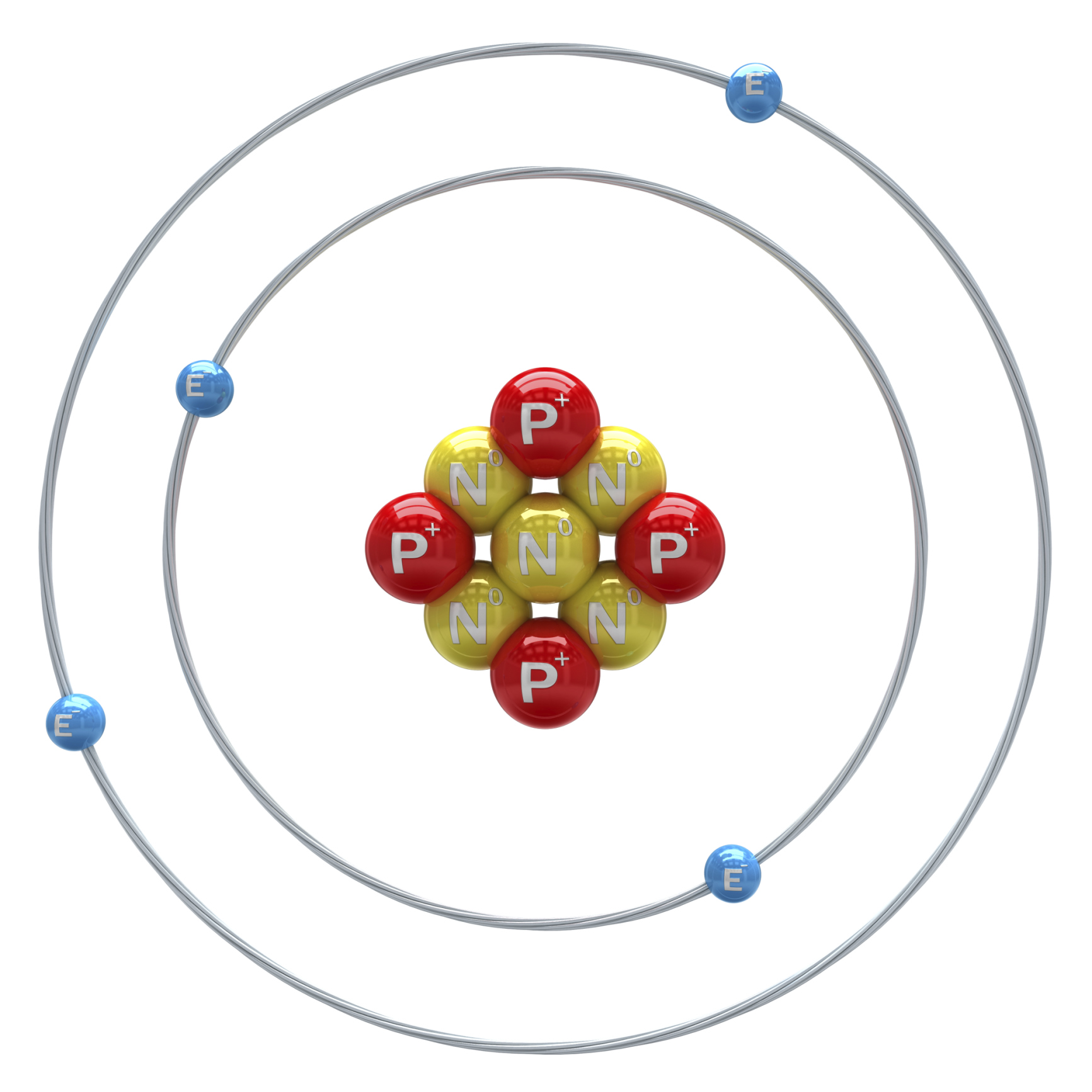 [Speaker Notes: What is the nucleus of an atom?

[The nucleus is the center of the atom made up of protons and neutrons.]]
What is the nucleus made up of?
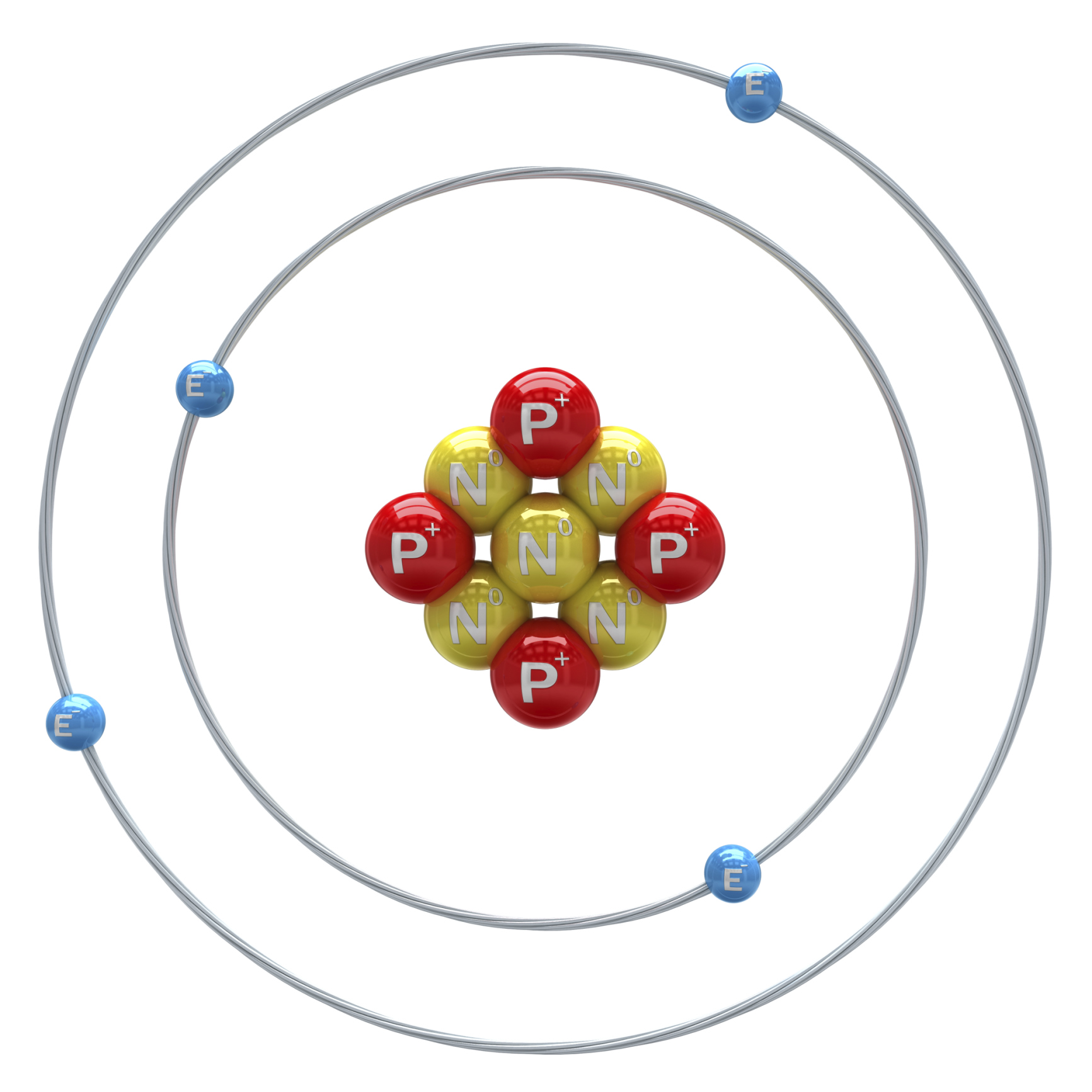 [Speaker Notes: What is the nucleus made up of?

[Protons and neutrons]

Feedback: As you are closing the lesson, keep in mind to monitor students' understanding so that you can determine if more instruction is needed or if there are any misunderstandings.]
What aspect of an atom is mostly contained in the nucleus?
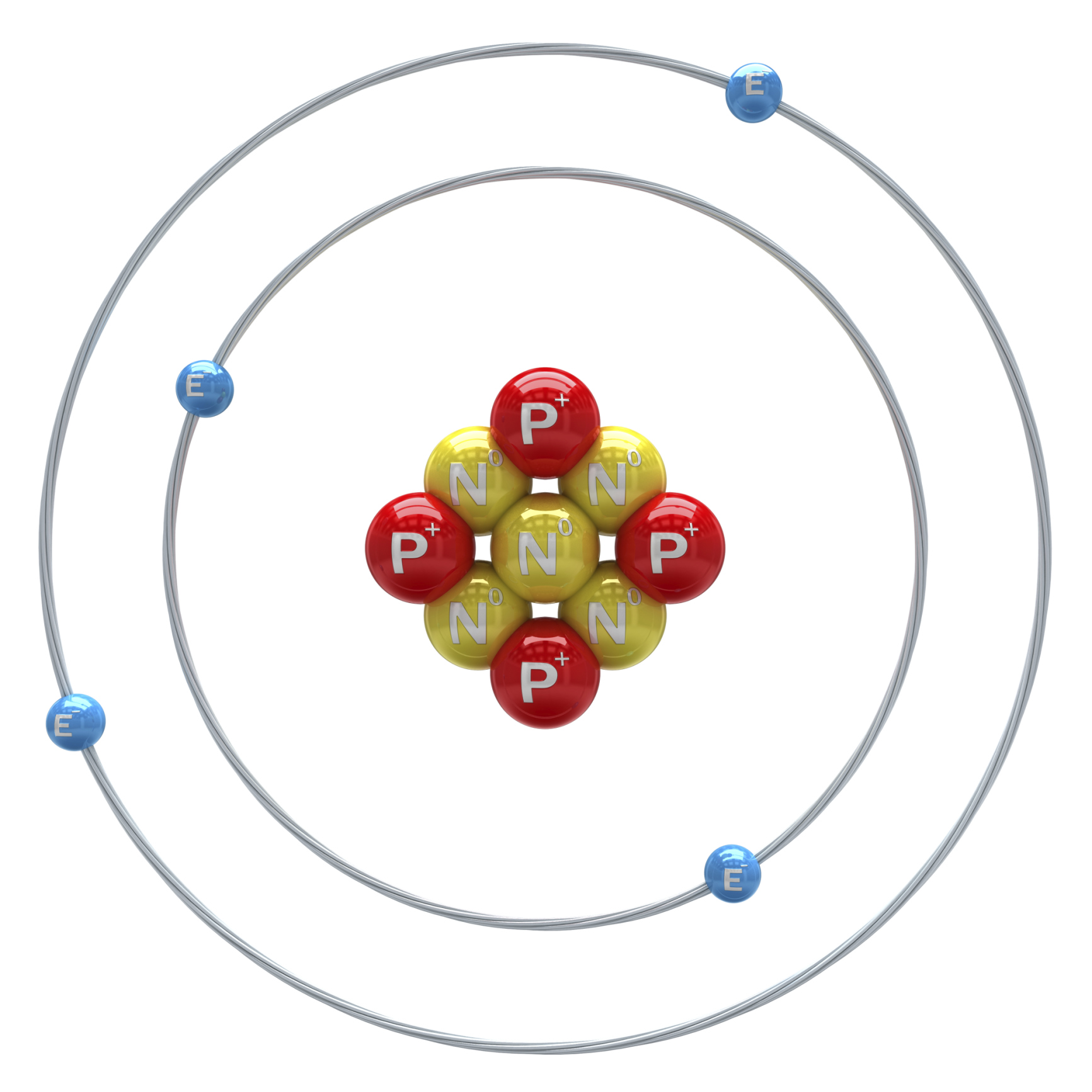 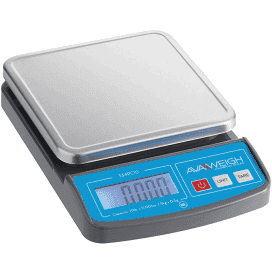 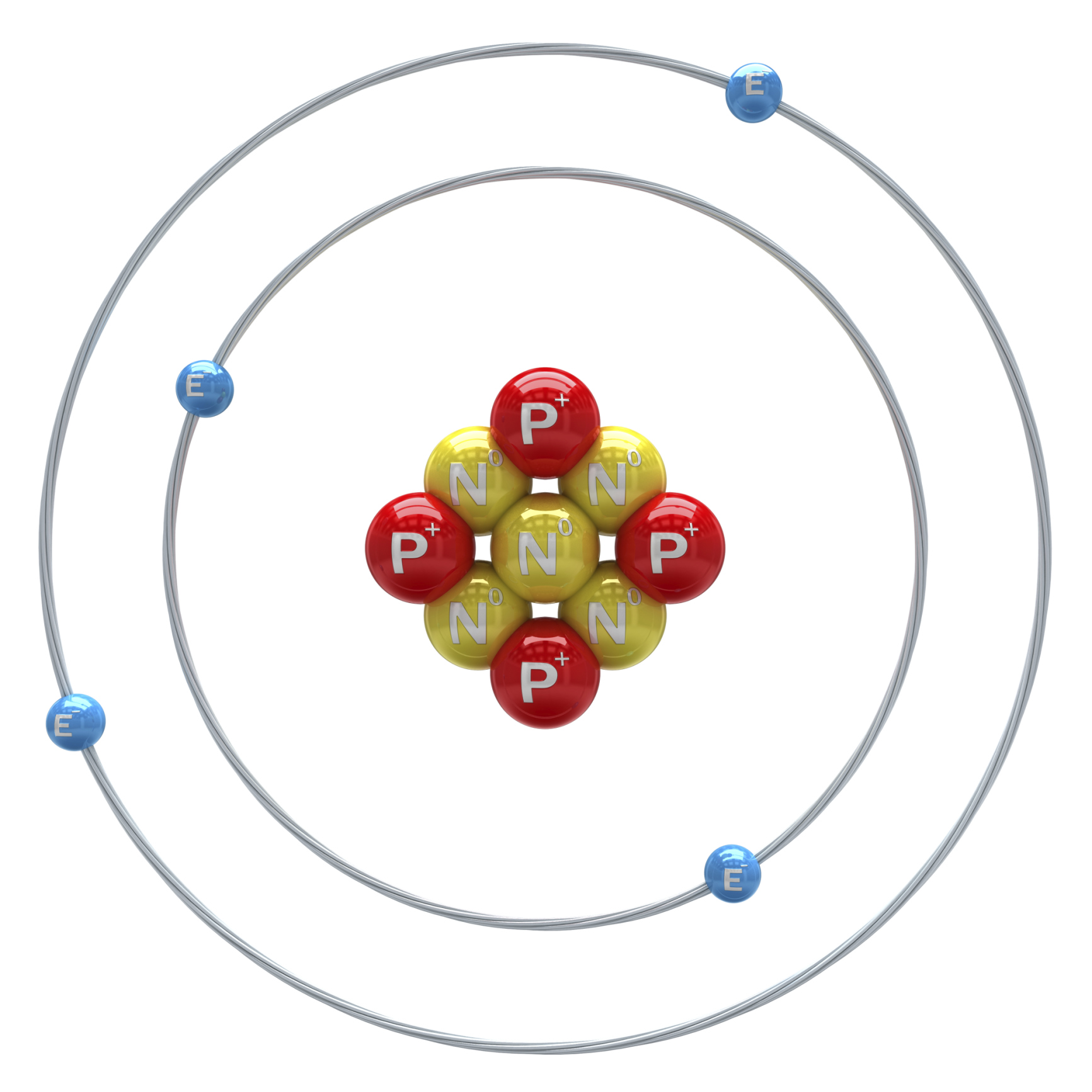 [Speaker Notes: What aspect of an atom is mostly contained in the nucleus?

[The nucleus contains most of the mass of an atom]]
Explain how you know there is a nucleus in  both of the models of an atom below.
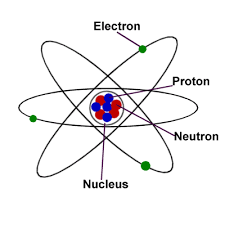 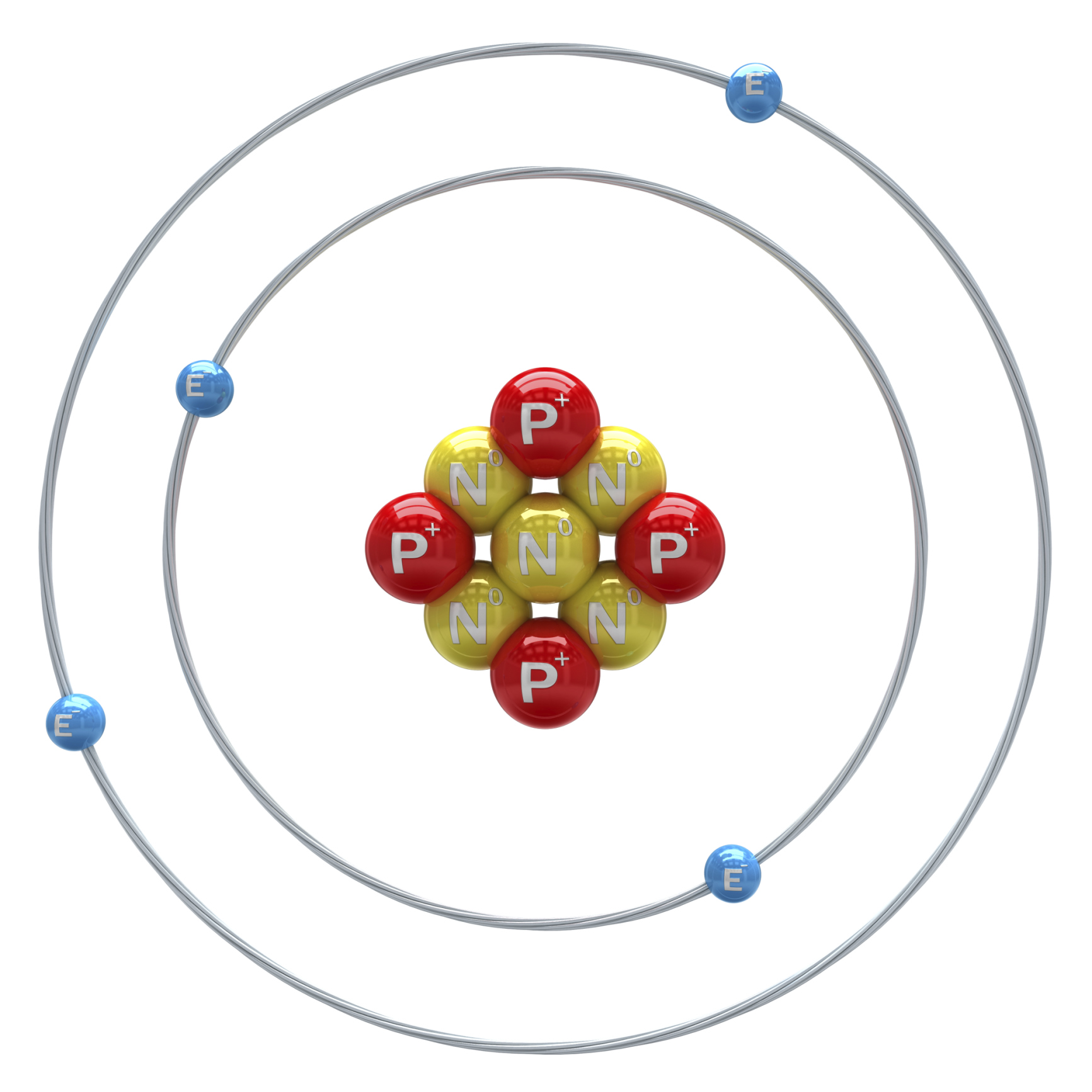 [Speaker Notes: Explain how you know there is a nucleus in both of the models of an atom below.

[The model on the right has the nucleus drawn, so we know there is a nucleus. The model on the right does not have the nucleus drawn, but we know its there because we know the nucleus is the area that contains protons and neutrons, and we can see protons and neutrons in the model, so there must be a nucleus even though it is not drawn.]]
Why is the nucleus in a plant or animal cell not the same as the nucleus of an atom?
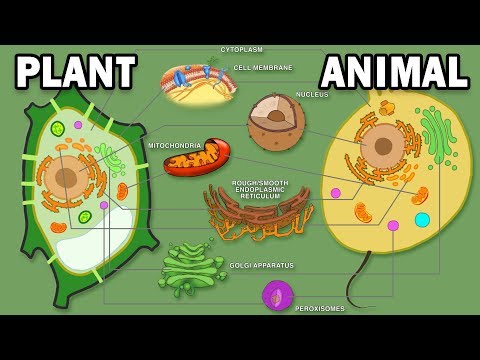 [Speaker Notes: Why is the nucleus in a plant or animal cell not the same as the nucleus of an atom?

[The nucleus in an atom has protons and neutrons, but the nucleus in plant and animal cells do not]]
How are protons and neutrons different from the nucleus of an atom?
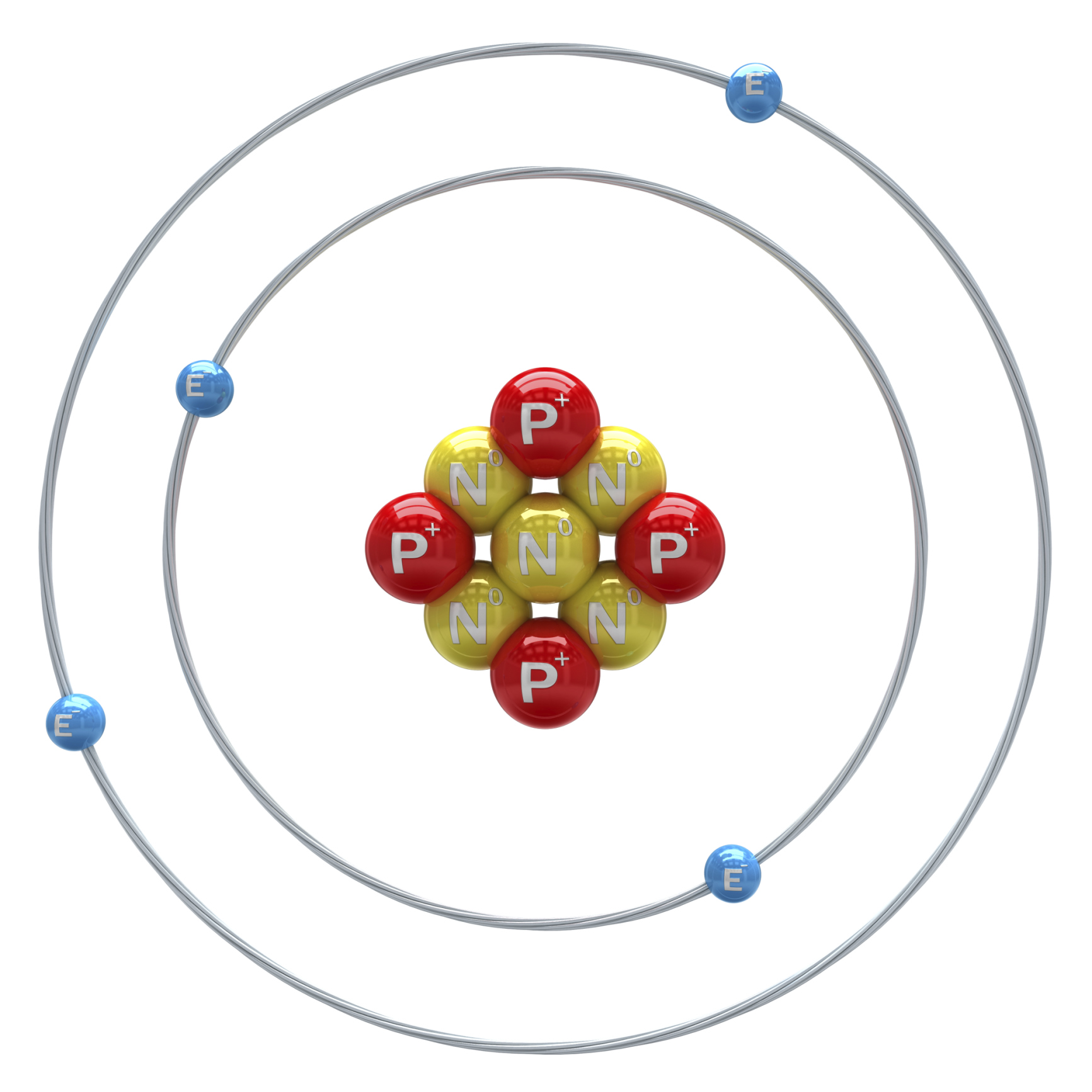 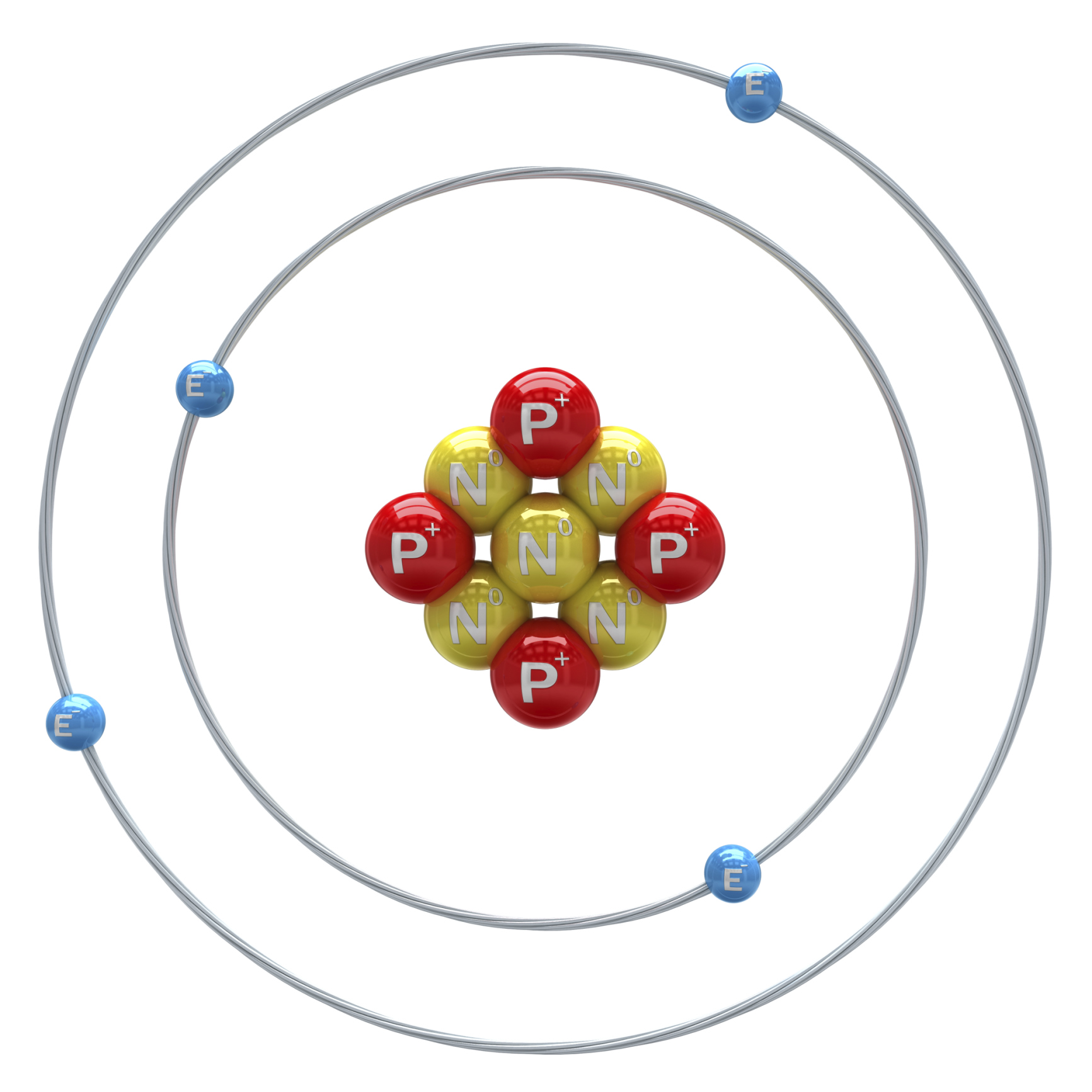 [Speaker Notes: How are protons and neutrons different from the nucleus of an atom?

[The nucleus is where protons and neutrons are found, but protons and neutrons are individual parts of the atom.]]
Nucleus
What is the Latin meaning of nucleus?
[Speaker Notes: What is the Latin meaning of nucleus?

[“inner part”]]
Nucleus
Latin meaning = “inner part”

How does the Latin meaning of nucleus, “inner part”, help us remember what the nucleus of an atom is?
[Speaker Notes: How does the Latin meaning of nucleus, “inner part”, help us remember what the nucleus of an atom is?

[If we remember nucleus means “inner part”, we can remember that the nucleus of an atom is the inner part (or center) of an atom.]]
Remember!!!
[Speaker Notes: So remember!

Feedback: A good general strategy for information retention is: 1) tell them what you're going to teach them, 2) teach them, and 3) tell them what you just taught them. Make sure to include the third and final step. While it is easy to think a quick review of what you just went over is unnecessary, it can be incredibly useful in helping the students remember the information over the long term.]
Nucleus: the center of the atom that is made up of protons and neutrons
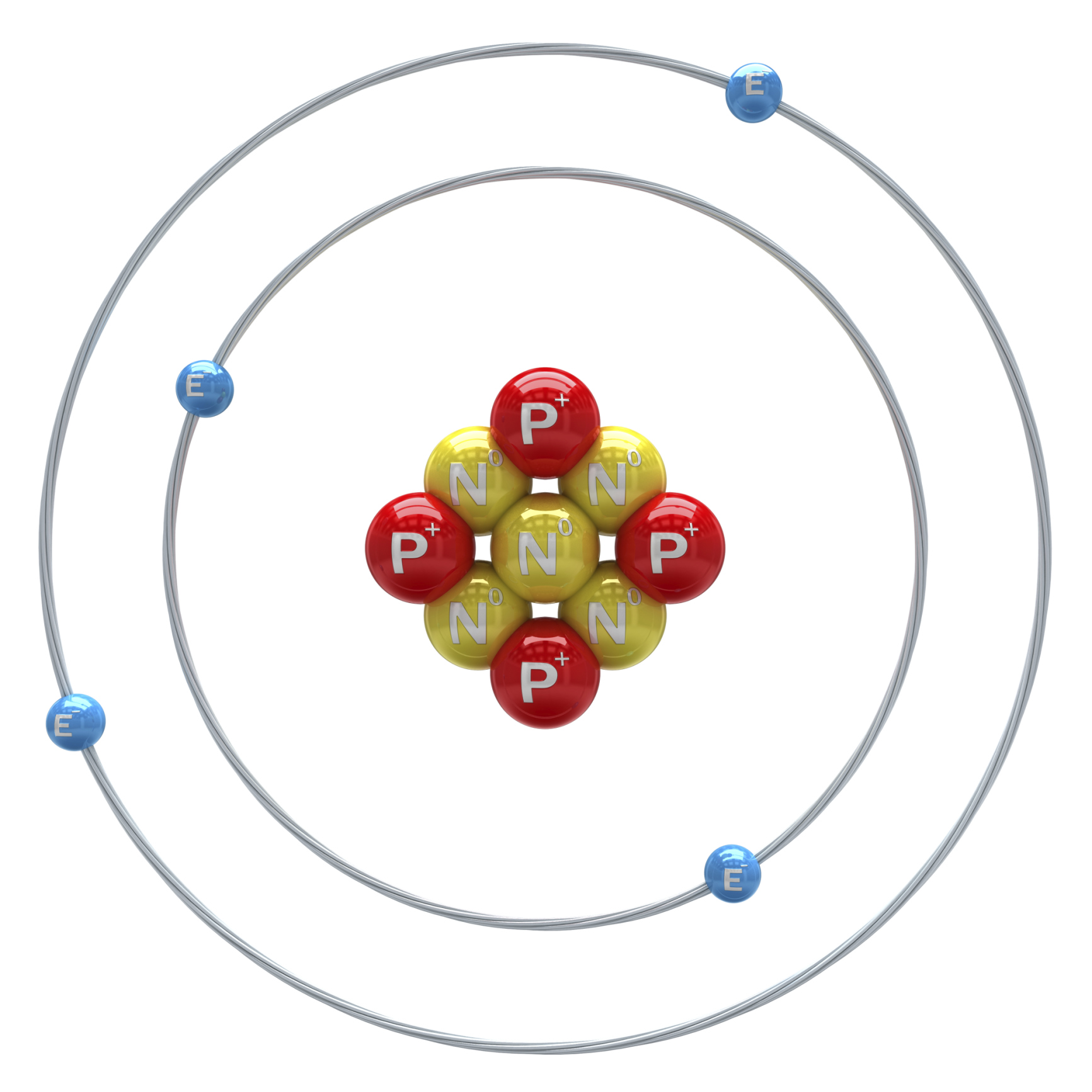 [Speaker Notes: The nucleus is the center of the atom made of protons and neutrons.]
Big Question: What is the relationship between the nucleus, protons, neutrons, and electrons in atoms?
Proton
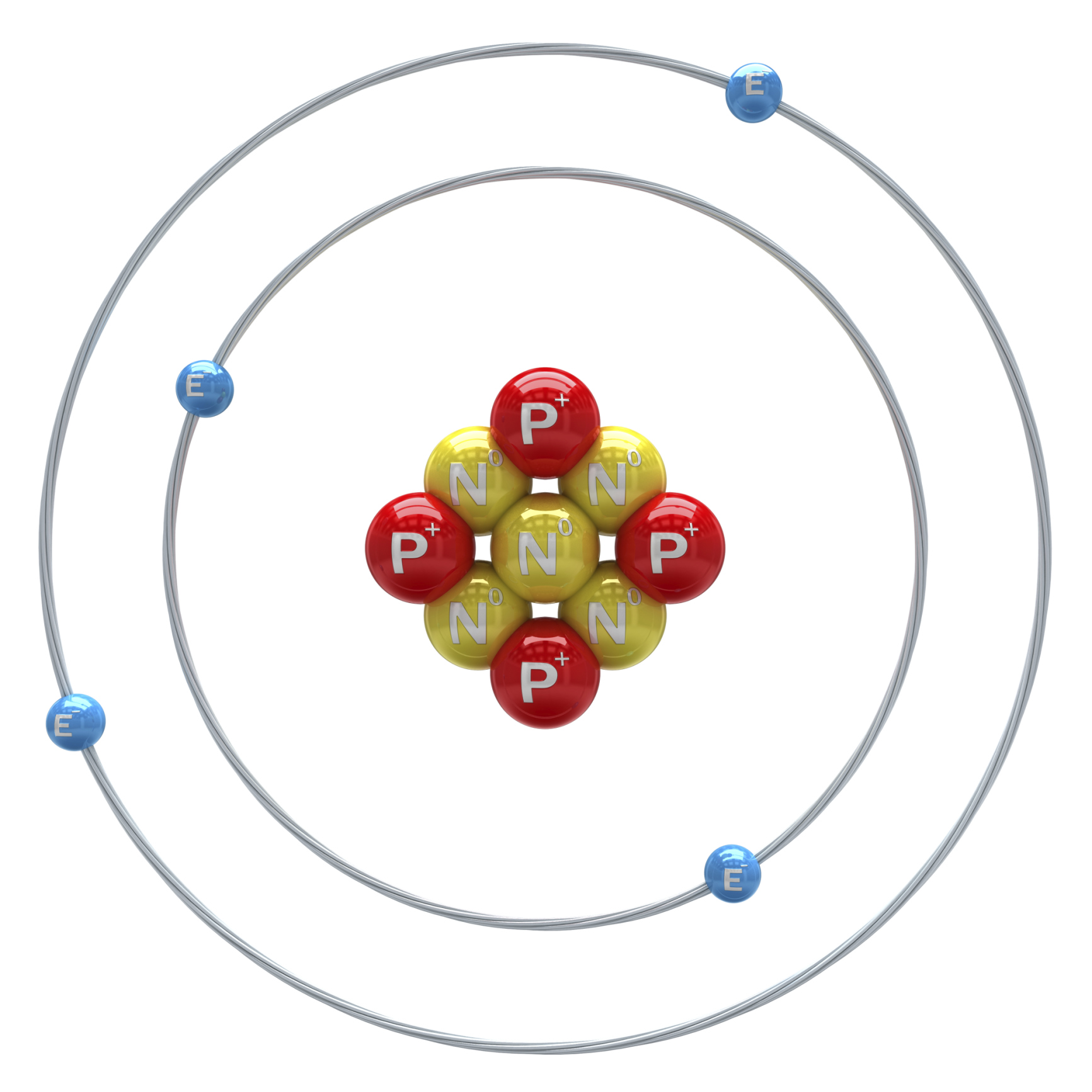 Electron
Neutron
[Speaker Notes: Explicit cue to revisit the big question at the end of the lesson:  Okay everyone.  Now that we’ve learned the term, let’s reflect once more on our big question.  Was there anything that we predicted earlier that was correct or incorrect? Do you have any new hypotheses to share?

Feedback: Offering students an opportunity to evaluate their earlier hypotheses and make changes based on their new understandings is an important part of the iterative process in science. This is a great opportunity to help students build an epistemic understanding by explicitly stating how continuing to change and build on hypotheses as your knowledge grows is an important part of the discipline of science!]
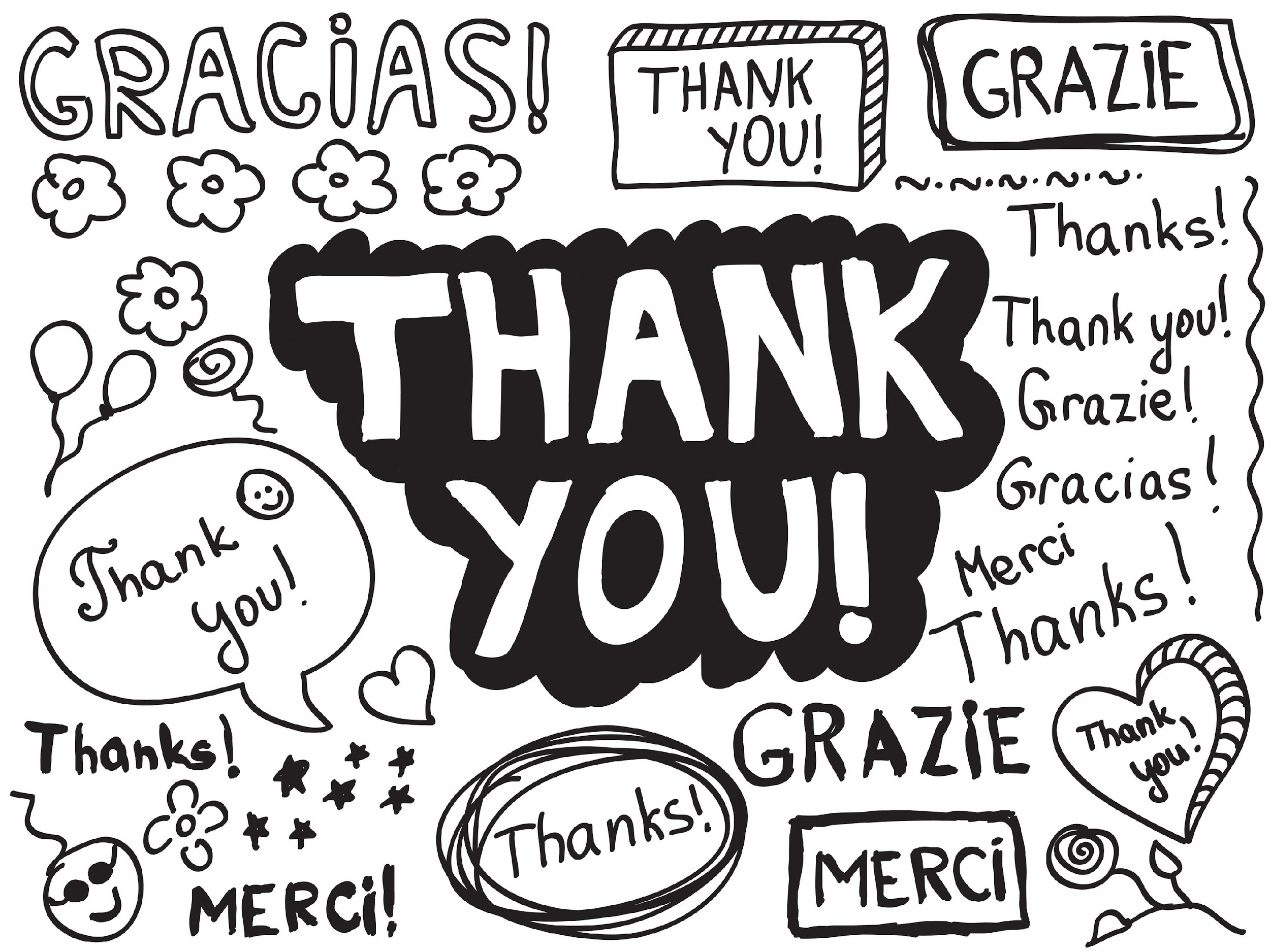 [Speaker Notes: Thanks for watching, and please continue watching CAPs available from this website.]
This Video Was Created With Resources From:
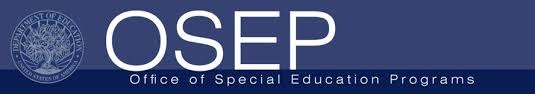 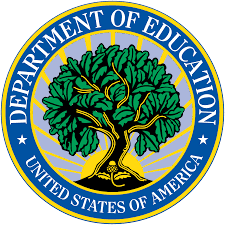 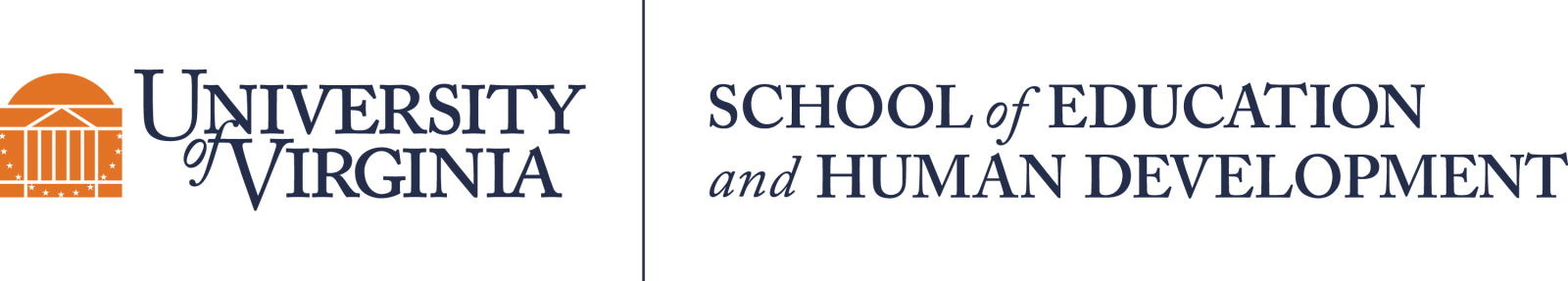 Questions or Comments

 Michael Kennedy, Ph.D.          MKennedy@Virginia.edu 
Rachel L Kunemund, Ph.D.	             rk8vm@virginia.edu
“Big Idea” Question
Intro
Review Concepts
Check-In Questions
Teacher Demo
Vocabulary
Student-Friendly Definition
Examples & Non-Examples
Morphological Word Parts
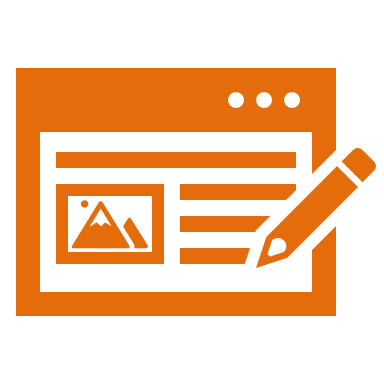 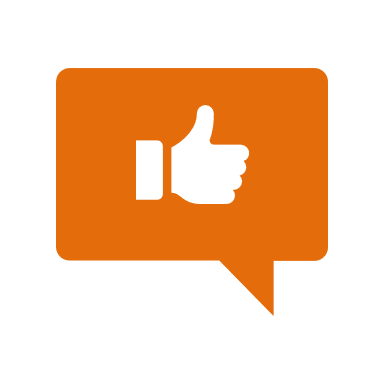 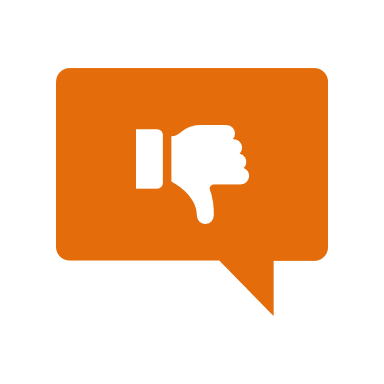 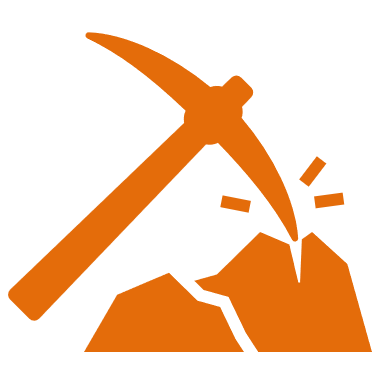 Simulation/Activity
[Speaker Notes: OK everyone, get ready for our next lesson.  Just as a reminder, these are the different components that our lesson may include, and you’ll see these icons in the top left corner of each slide so that you can follow along more easily!]
Protons
Intro
Proton
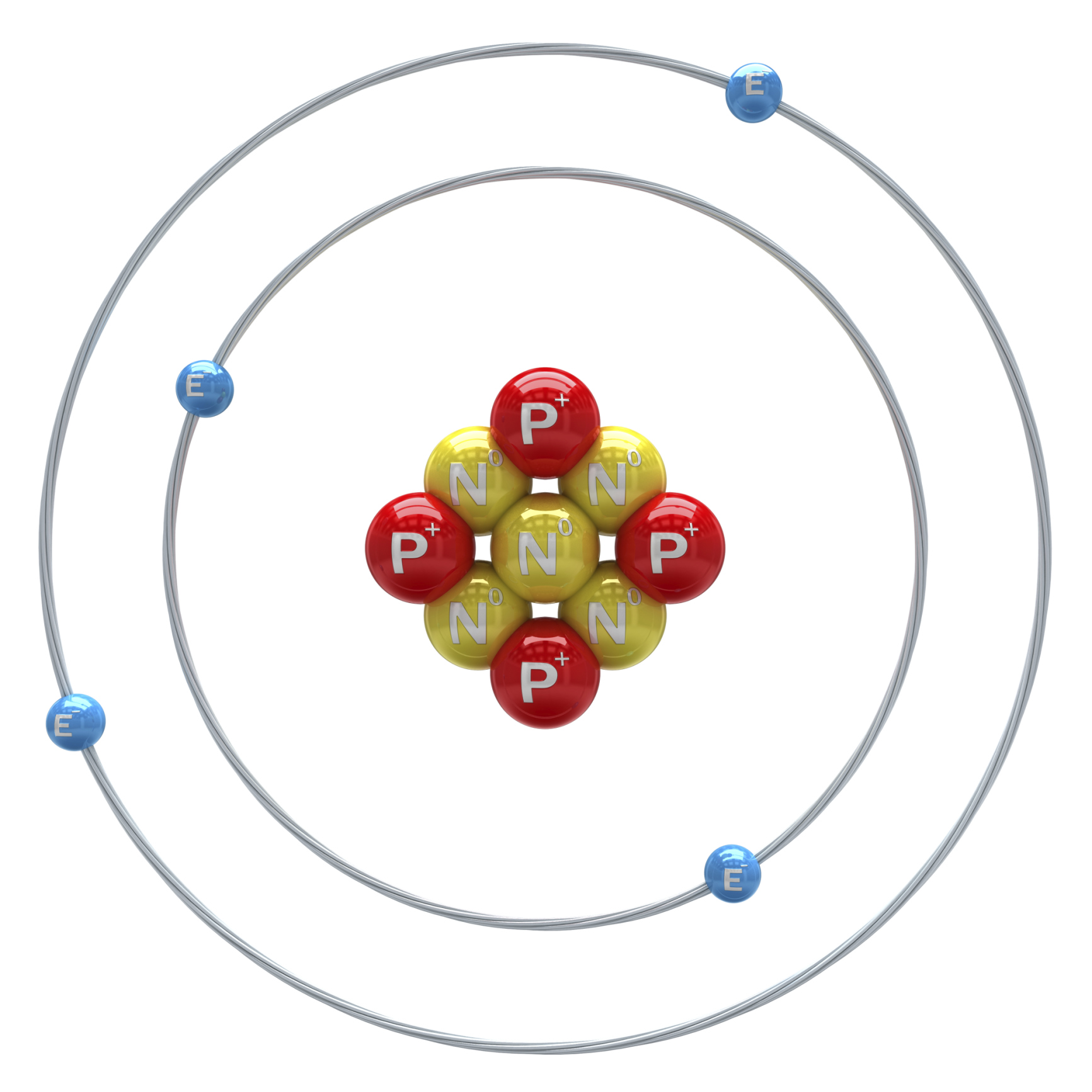 Nucleus
[Speaker Notes: Today we are going to learn about protons.]
Big Question: What is the relationship between the nucleus, protons, neutrons, and electrons in atoms?
Proton
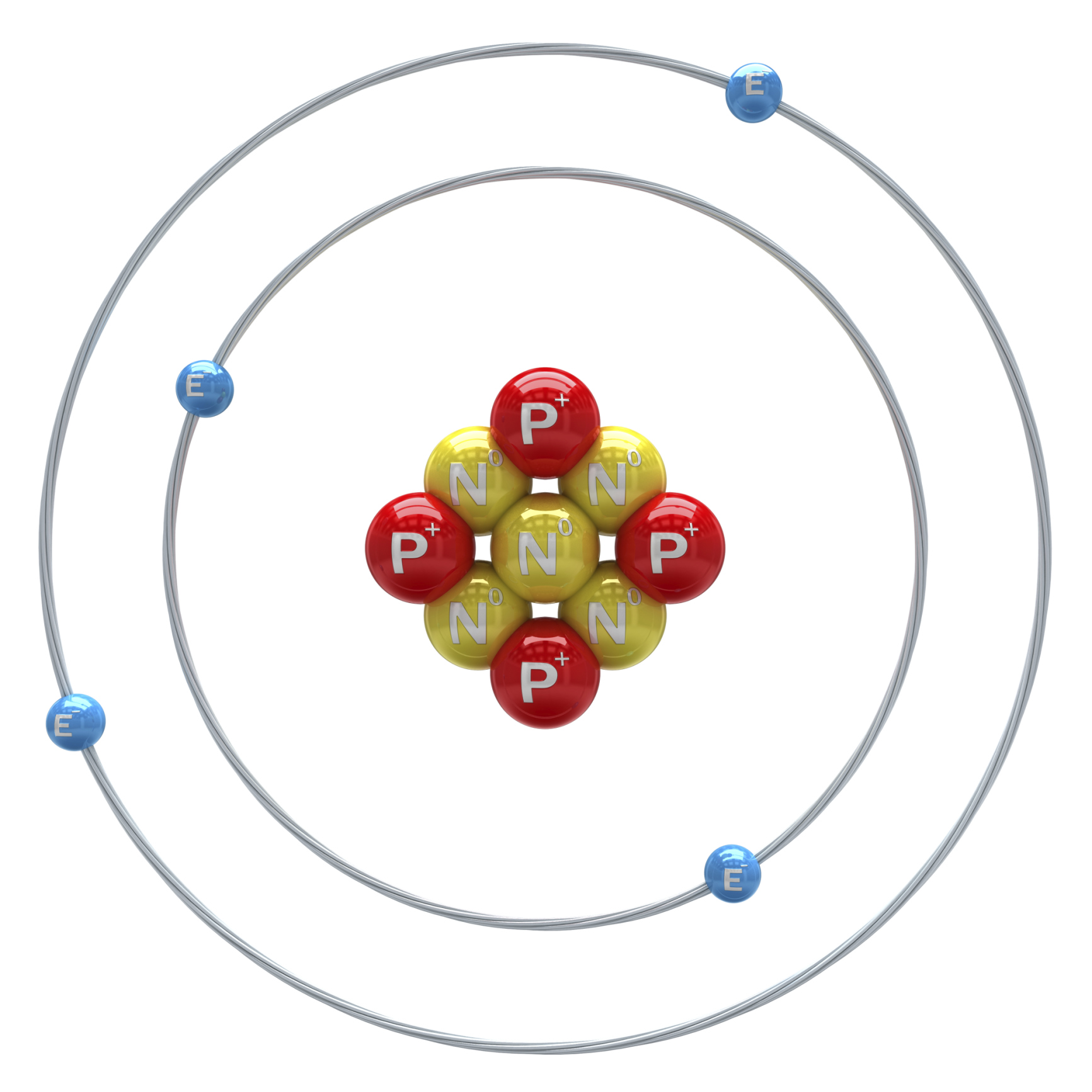 Electron
Neutron
[Speaker Notes: Our “Big Question” is: What is the relationship between the nucleus, protons, neutrons, and electrons?

Let’s look at our big question again. Were our hypotheses correct? What did we learn/have to change about our hypotheses? 

Feedback: Providing students with the opportunity to make predictions about what will happen allows them to think critically about the content.]
[Speaker Notes: Before we move on to our new vocabulary term, let’s review some other words & concepts that you already learned and make sure you are firm in your understanding. 

Feedback: It is important to provide a quick review of background information before introducing your definition. Doing so can help students make connections to previously learned material.]
Matter: has mass and takes up space
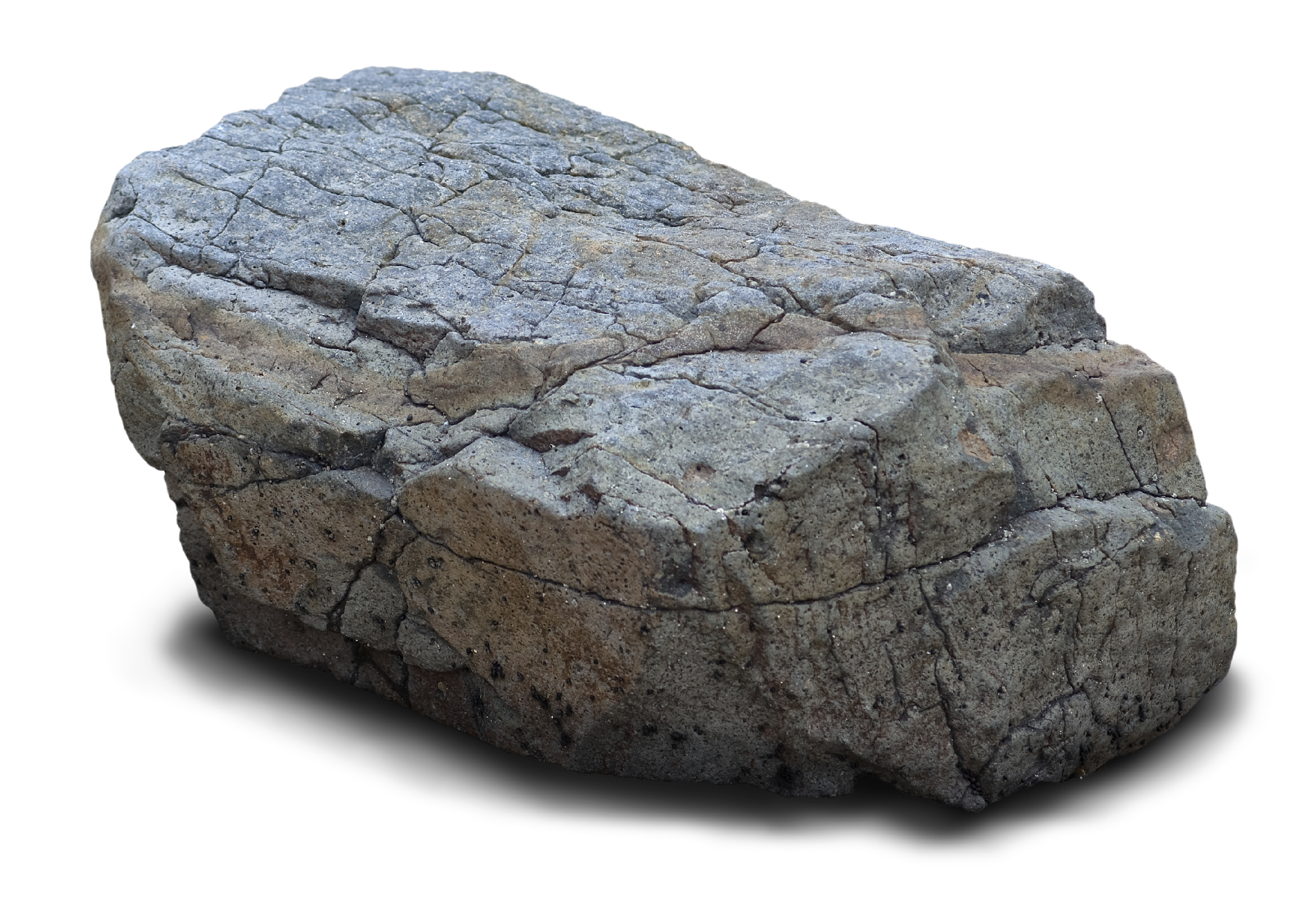 [Speaker Notes: Matter is anything that has mass and takes up space.]
Atom: smallest whole unit of matter
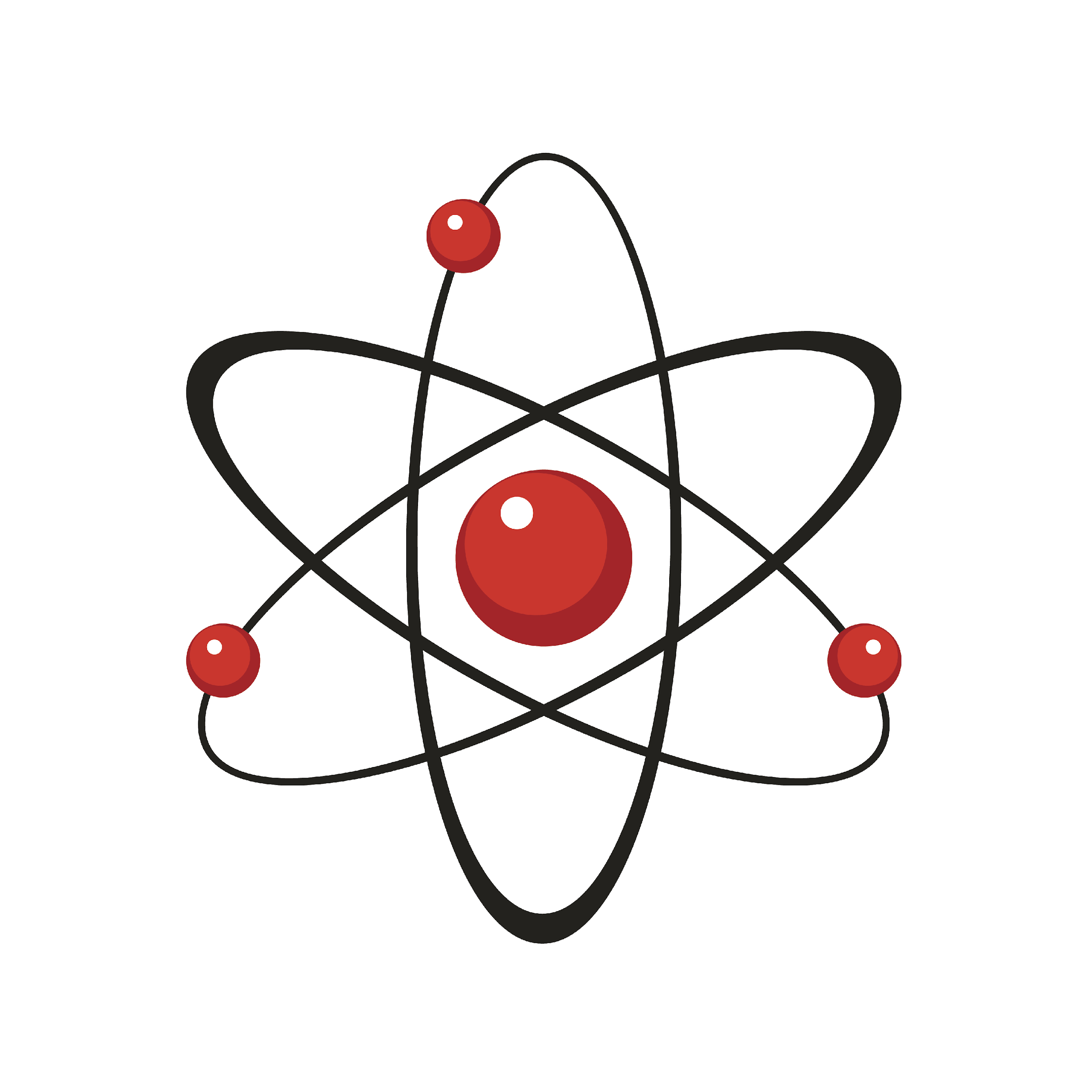 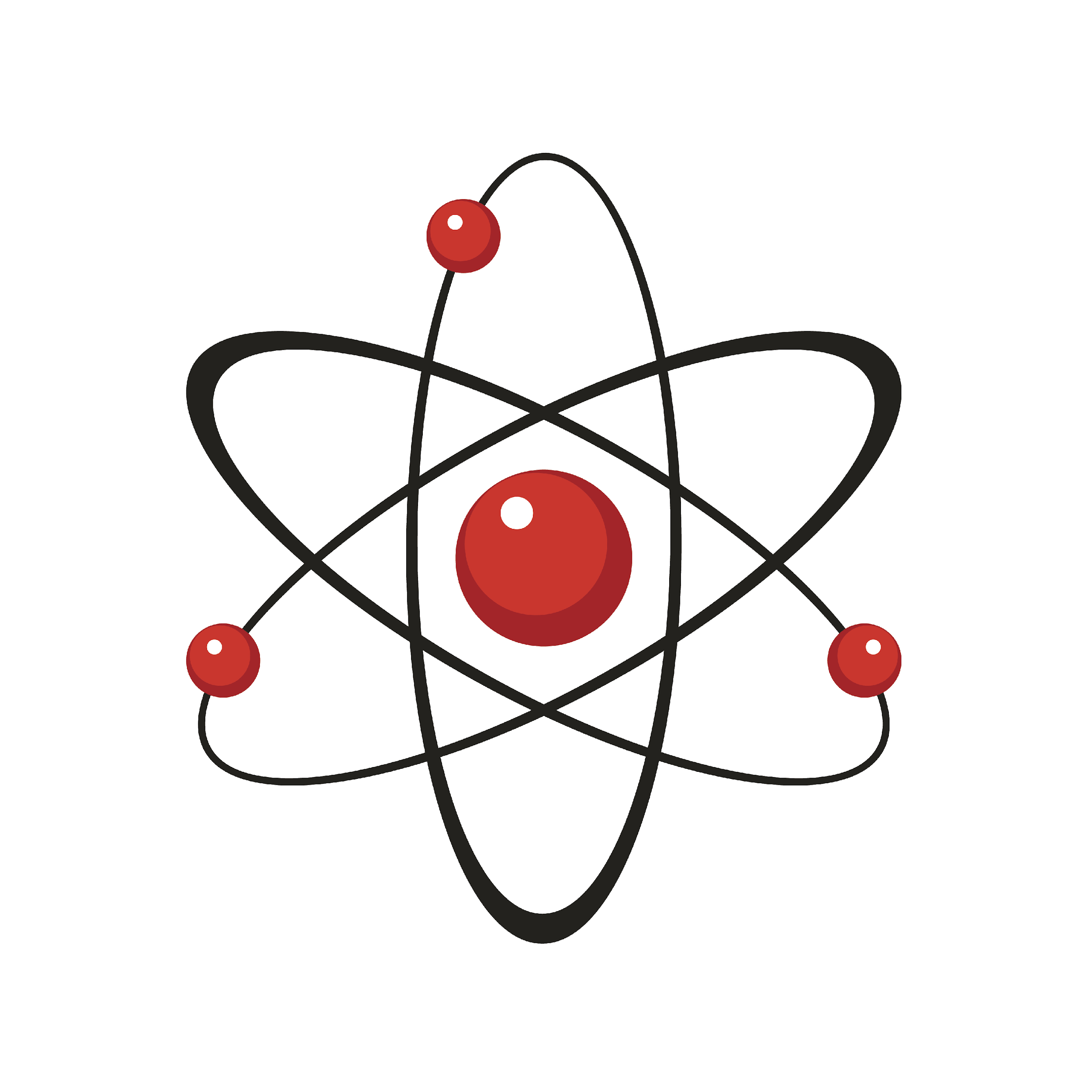 Atom
Atom
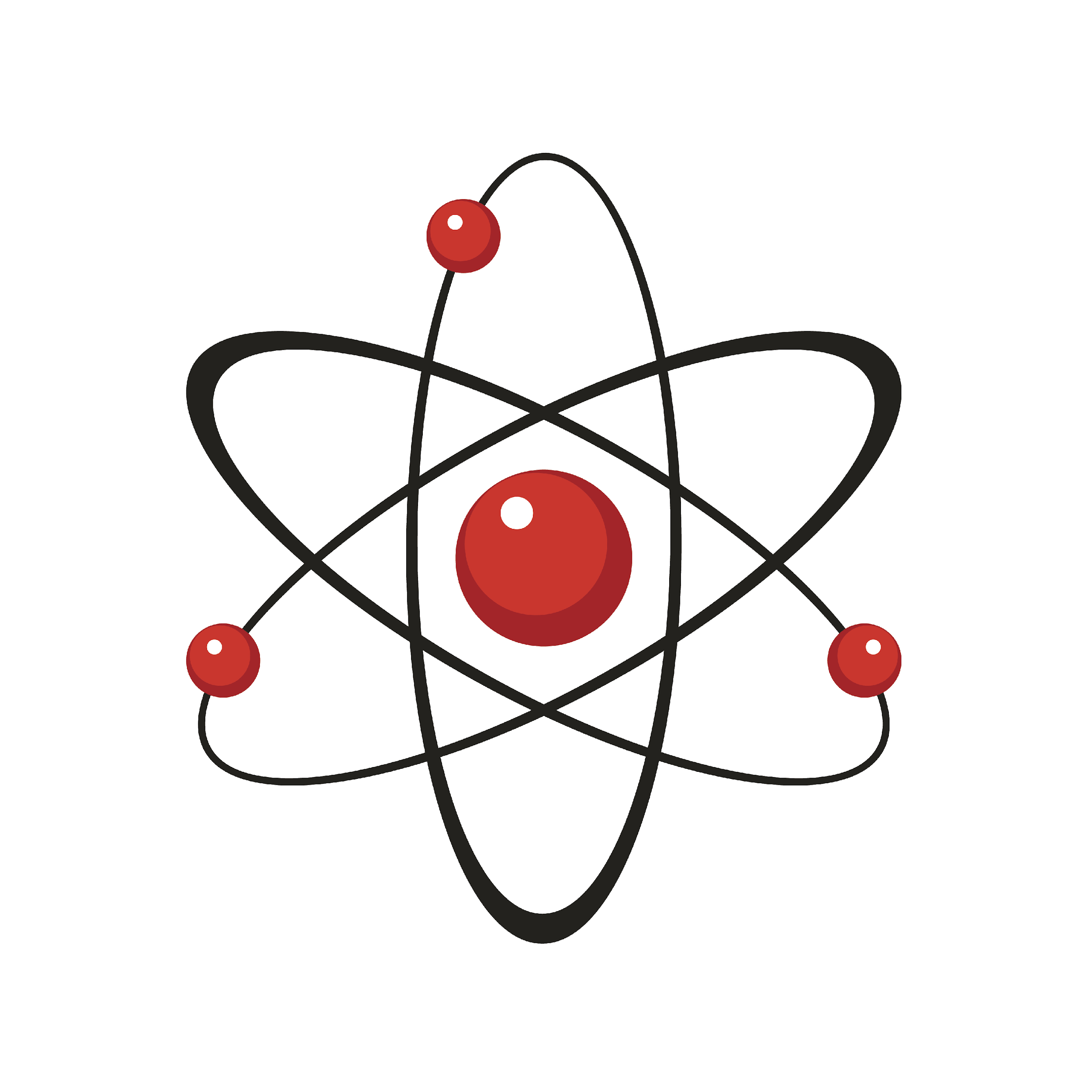 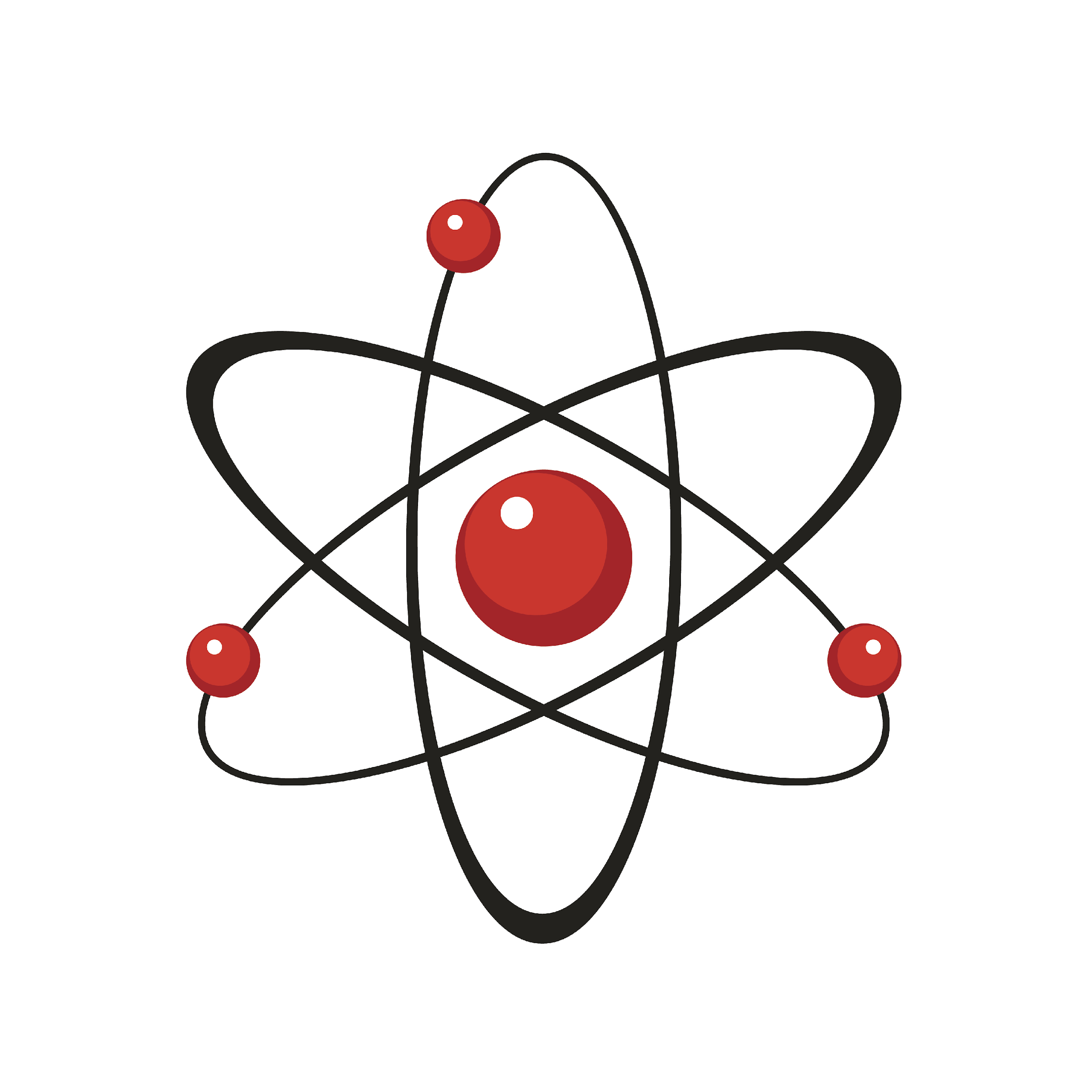 Atom
Atom
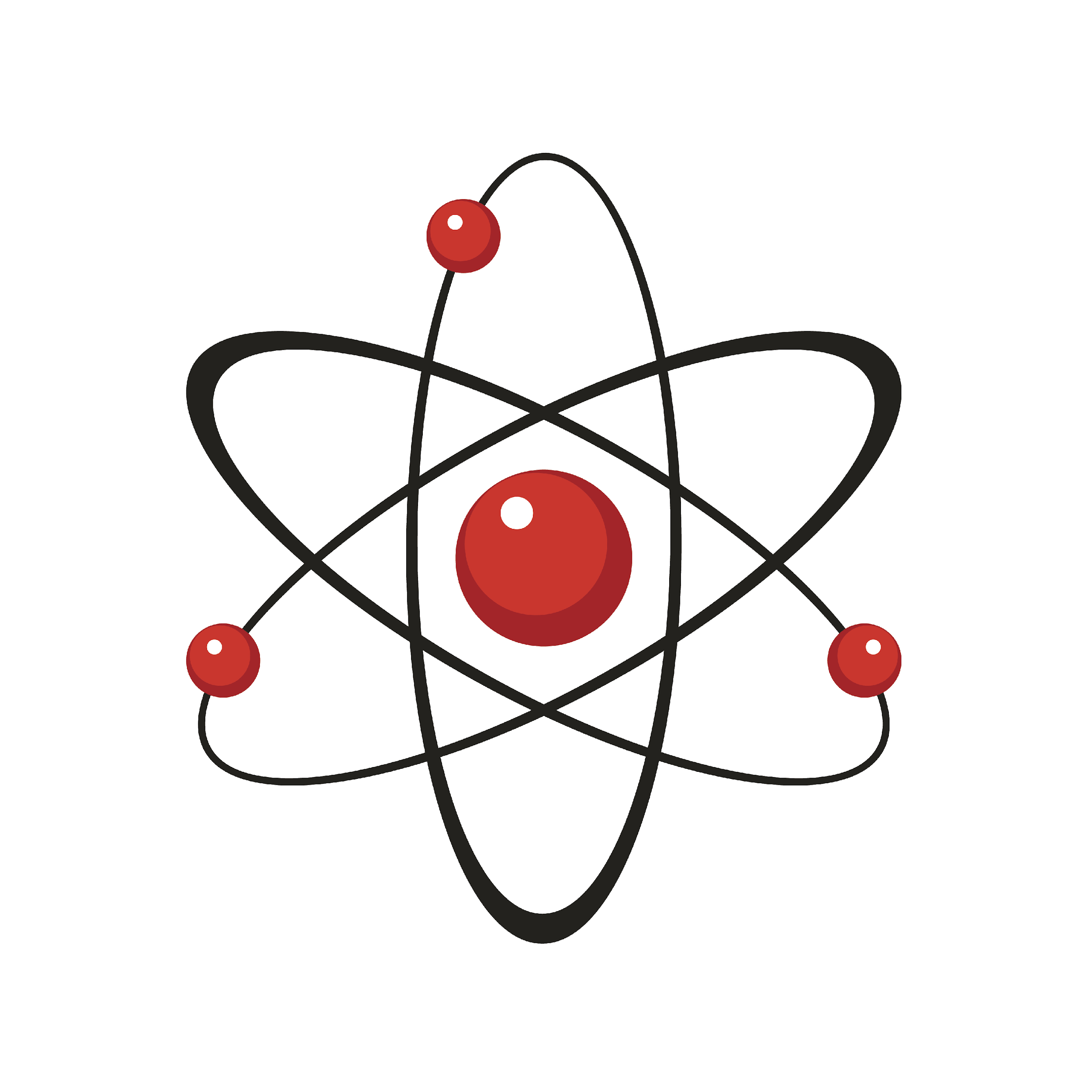 Atom
[Speaker Notes: An atom is the smallest whole unit of matter.]
Modern Atomic Model: orbitals are clouds that show where electrons are most likely to be
[Speaker Notes: The modern atomic model shows that orbitals are clouds that show where electrons are most likely to be]
Nucleus: the center of the atom that is made up of protons and neutrons
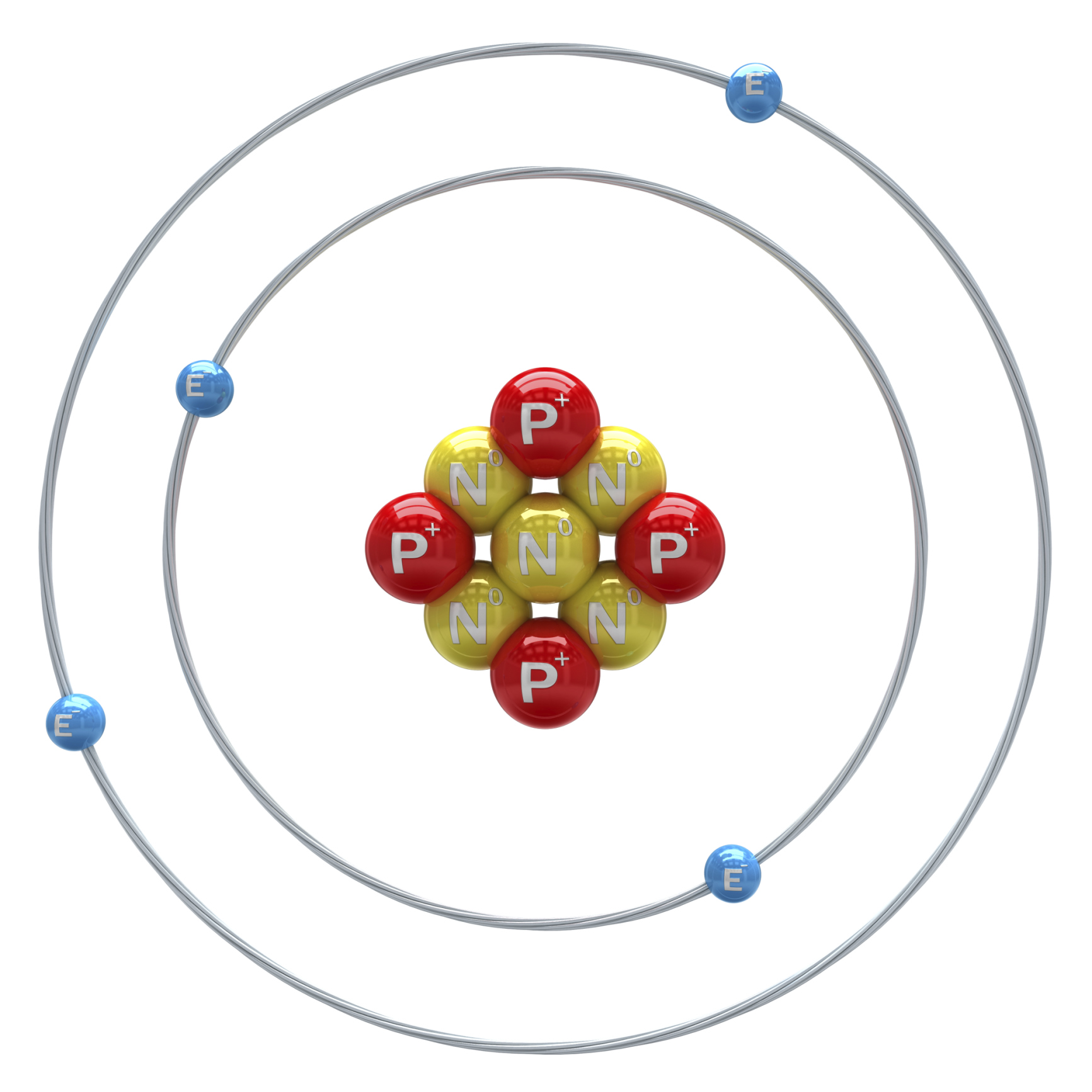 [Speaker Notes: The nucleus is the center of the atom that is made of protons and neutrons.]
[Speaker Notes: Now let’s pause for a moment to check your understanding.

Feedback: If you notice some students struggling to keep up when you activating prior knowledge, it is important to remember to make adjustments and scaffold your content to meet students current level of understanding.]
What are the two qualities of matter?
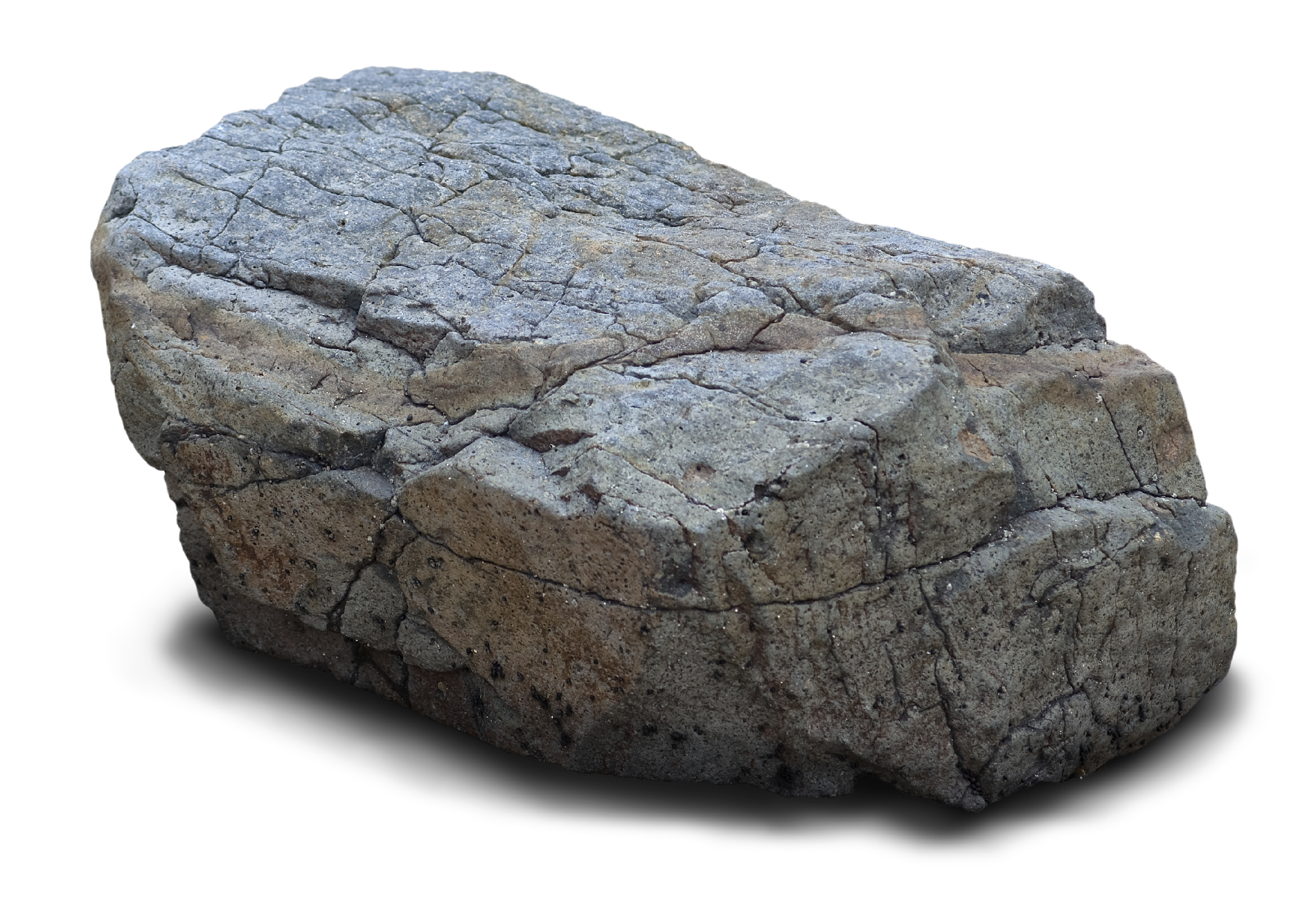 [Speaker Notes: What are the two qualities of matter?

[Matter has mass and takes up space]]
What is an atom?
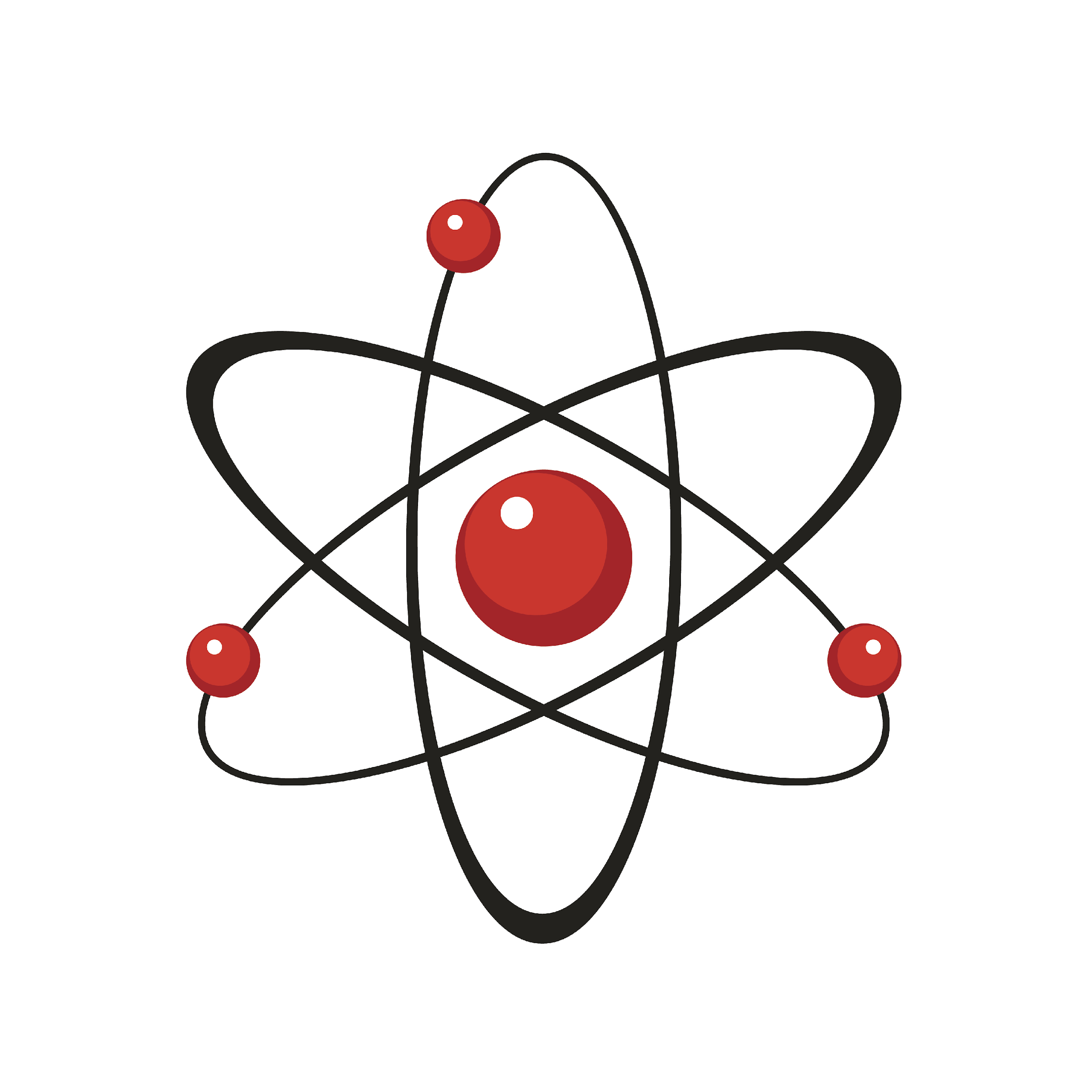 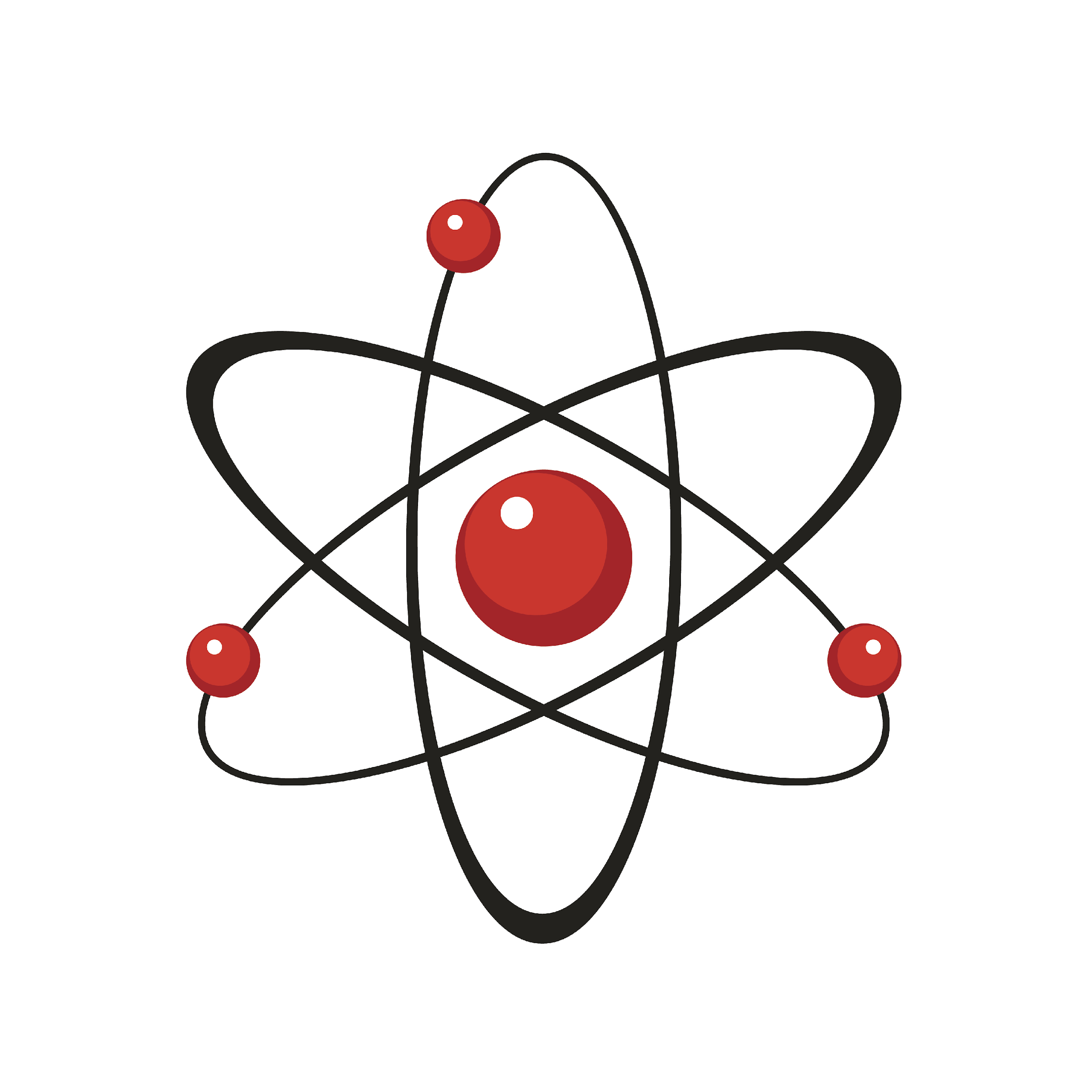 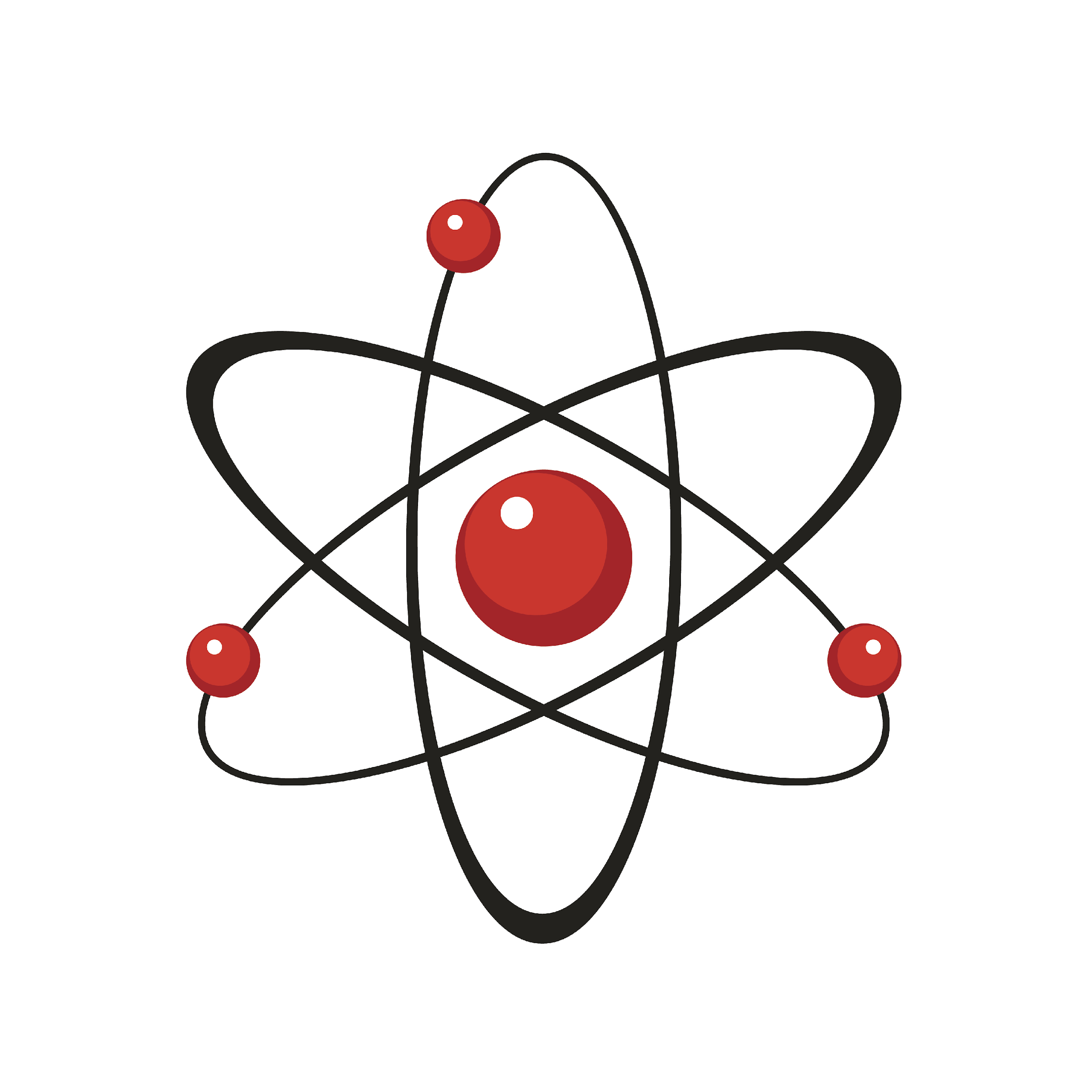 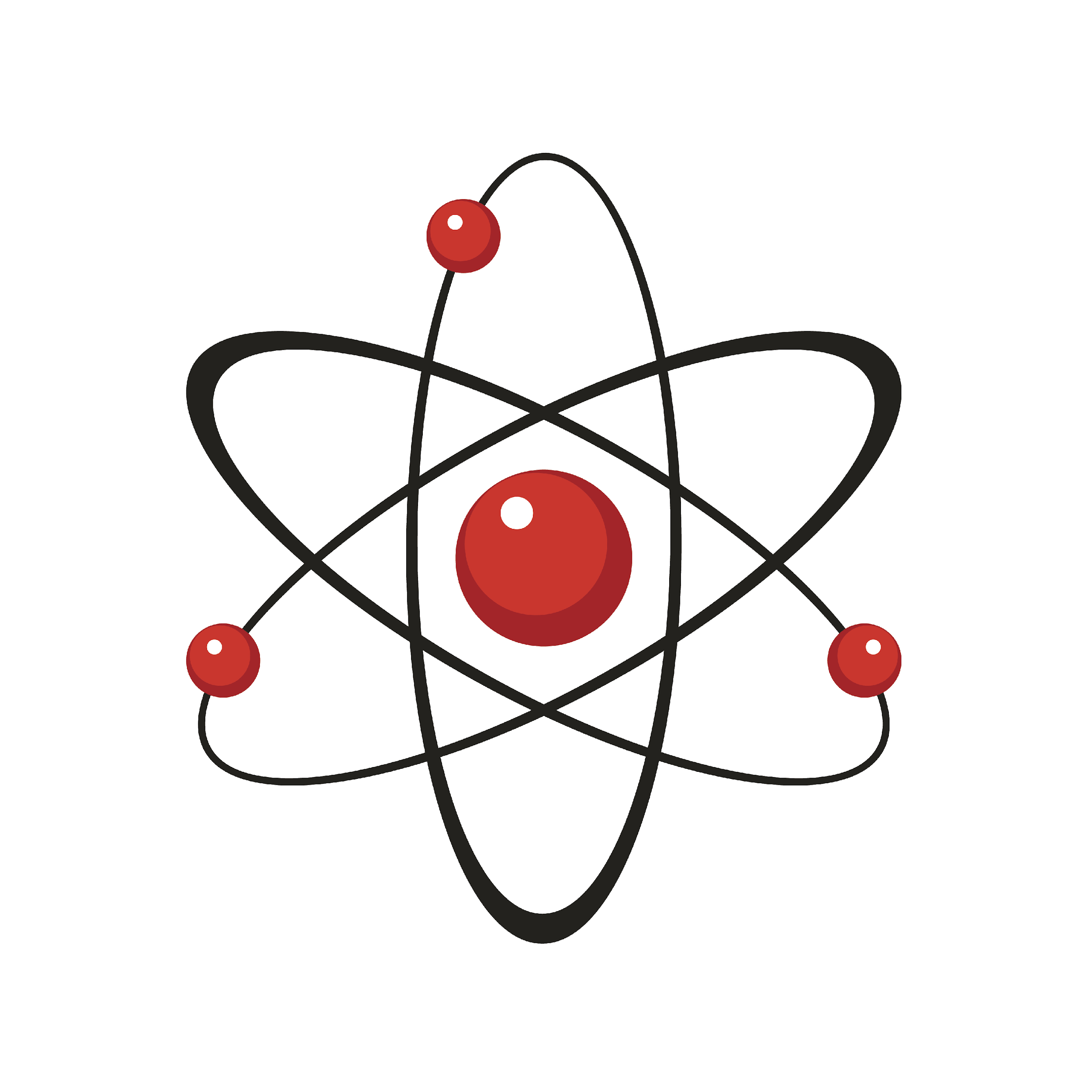 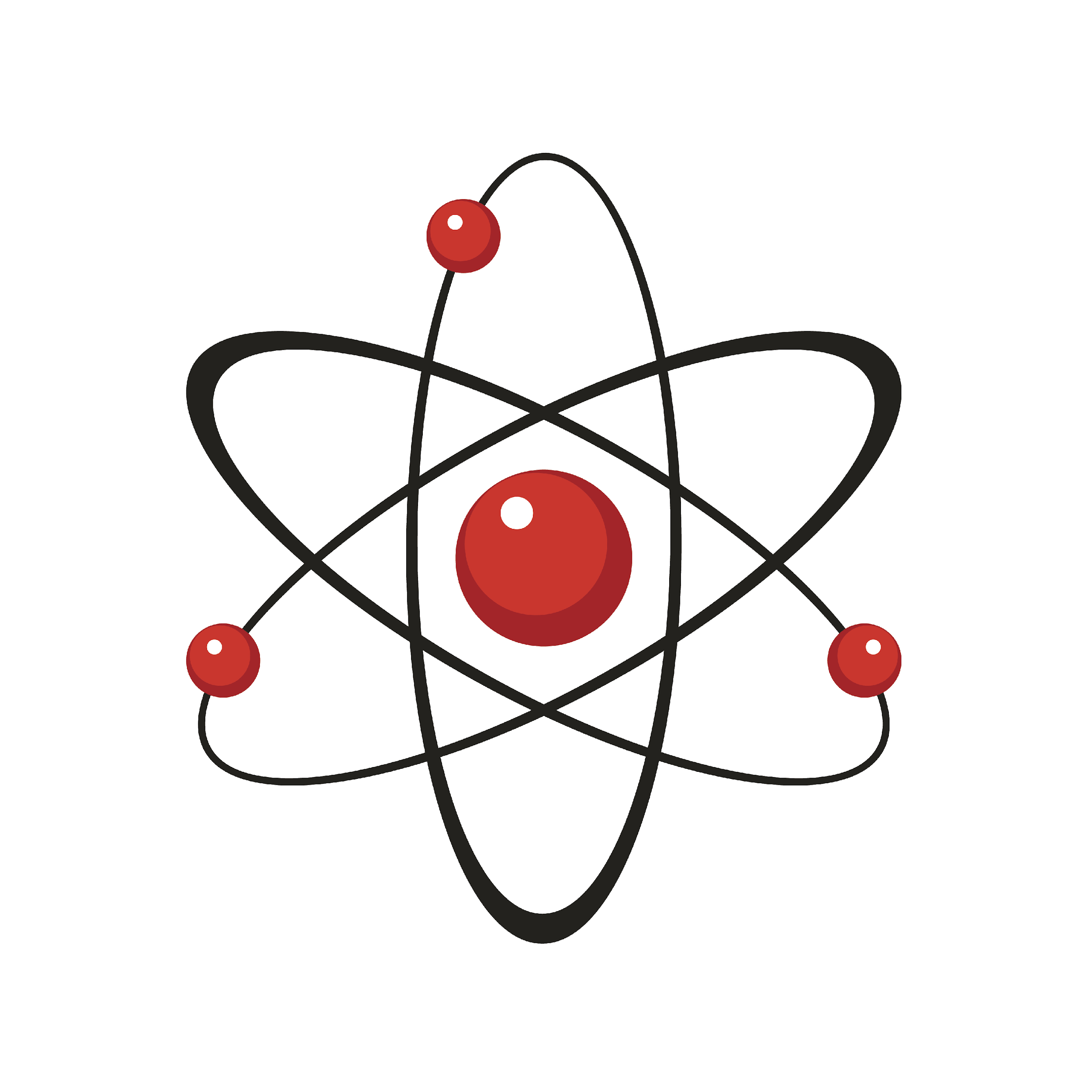 [Speaker Notes: What is an atom?

[An atom is the smallest whole unit of matter.]]
What is the relationship between atoms and matter?
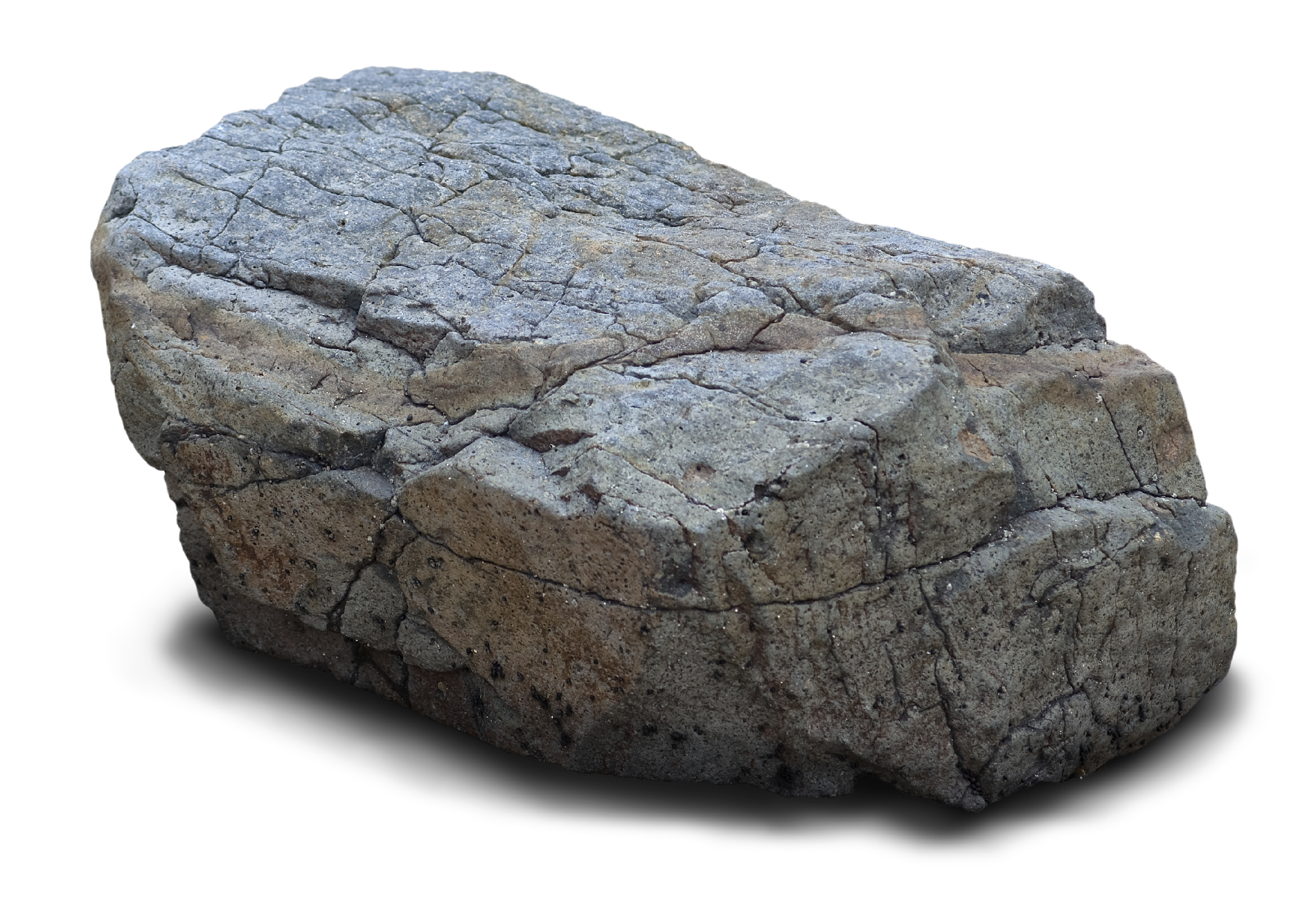 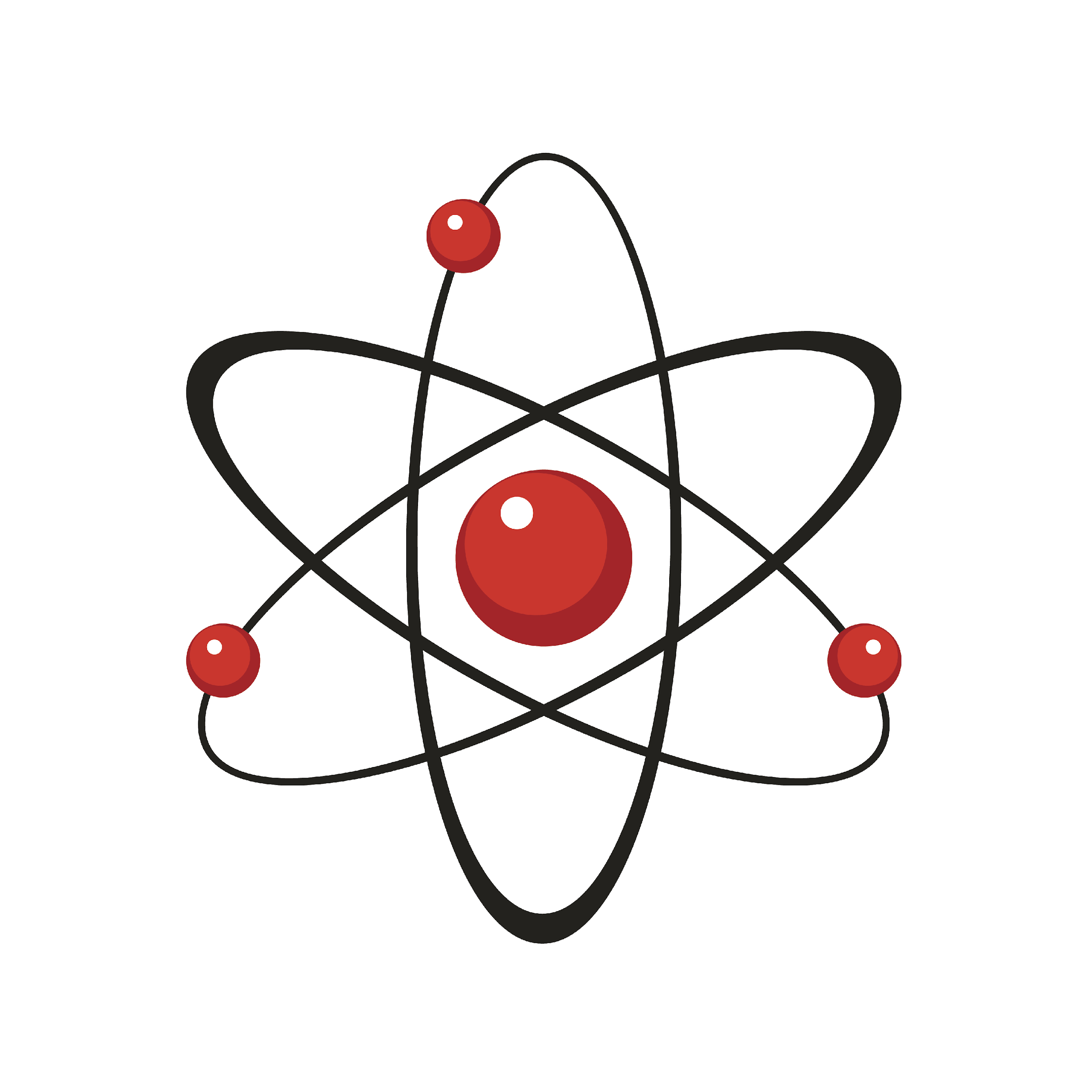 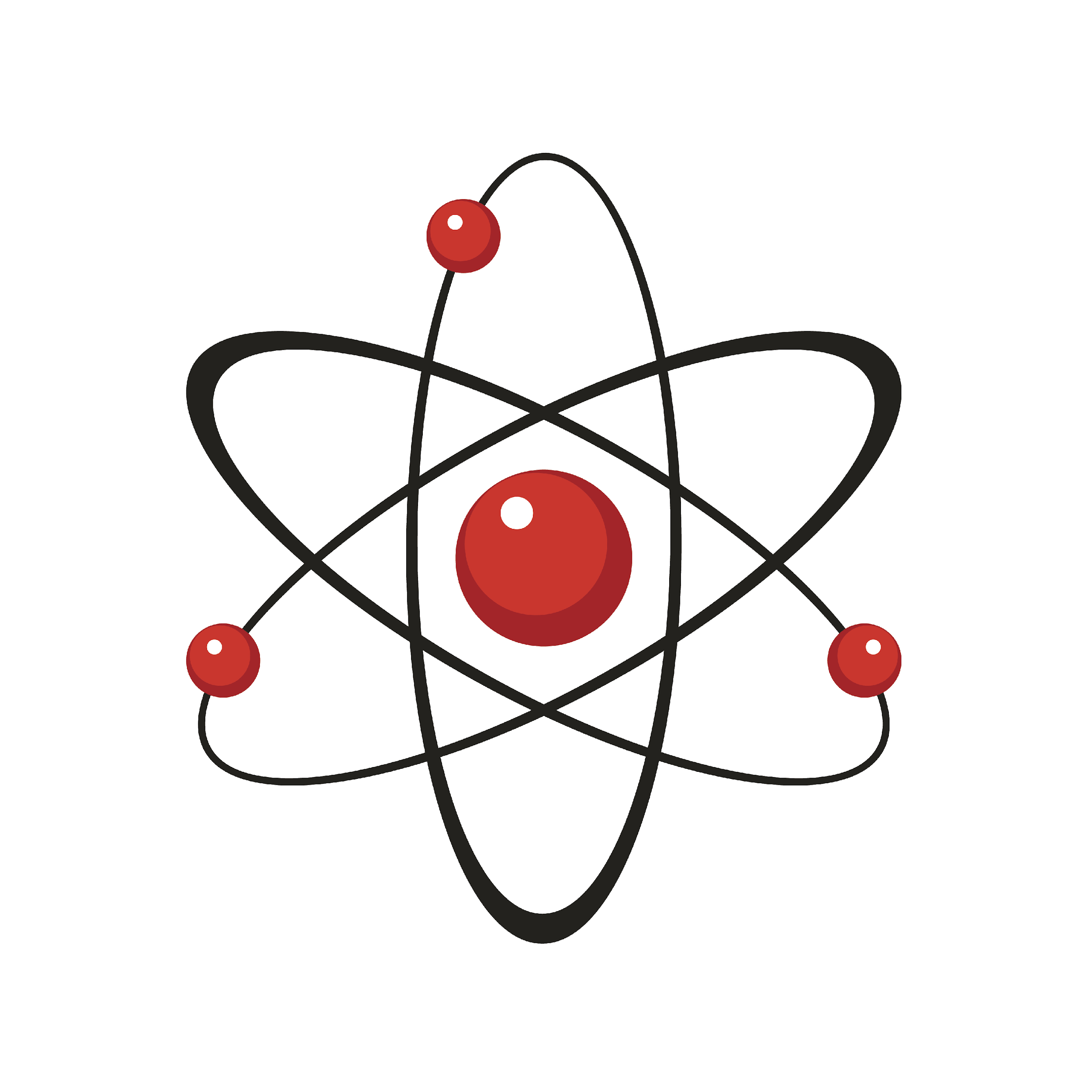 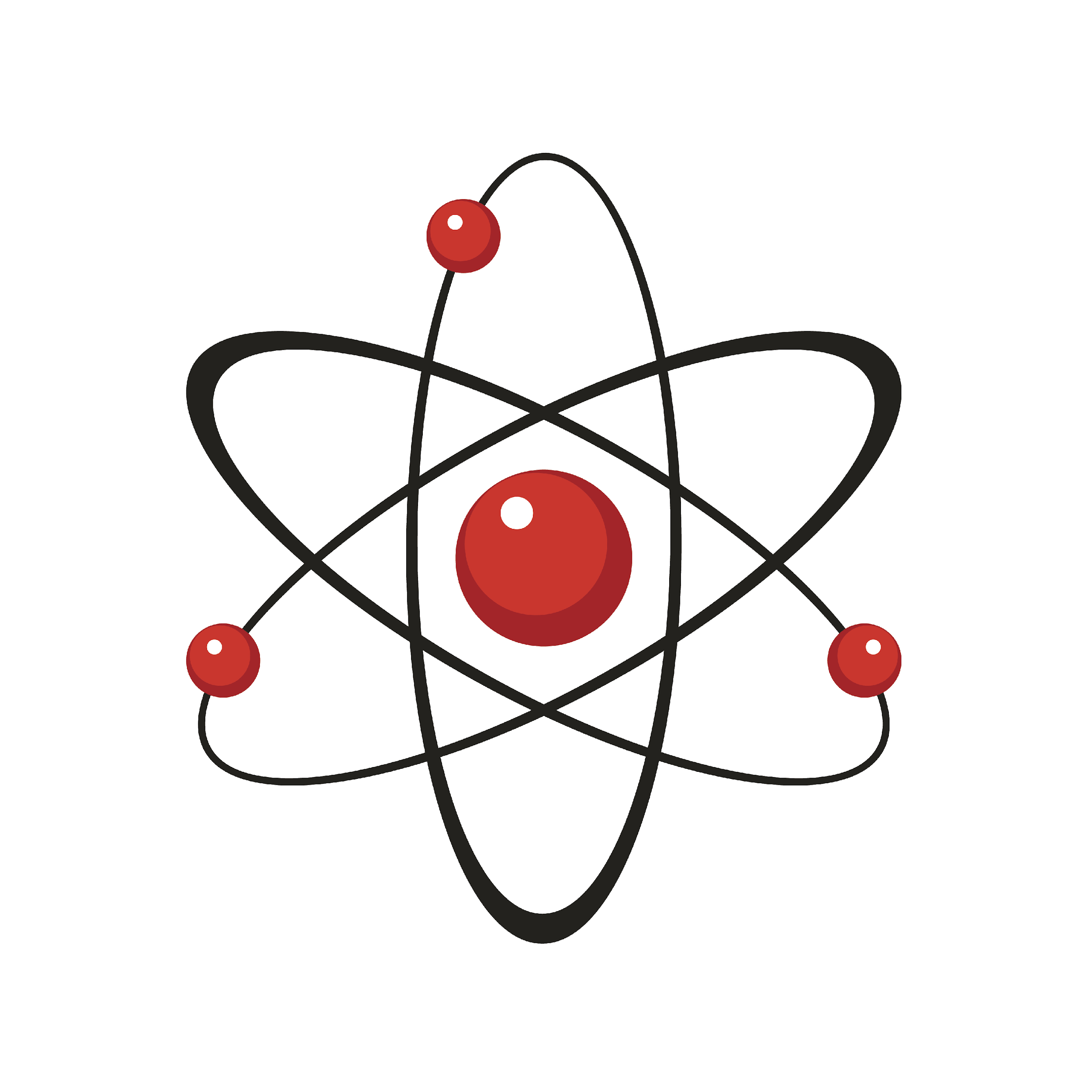 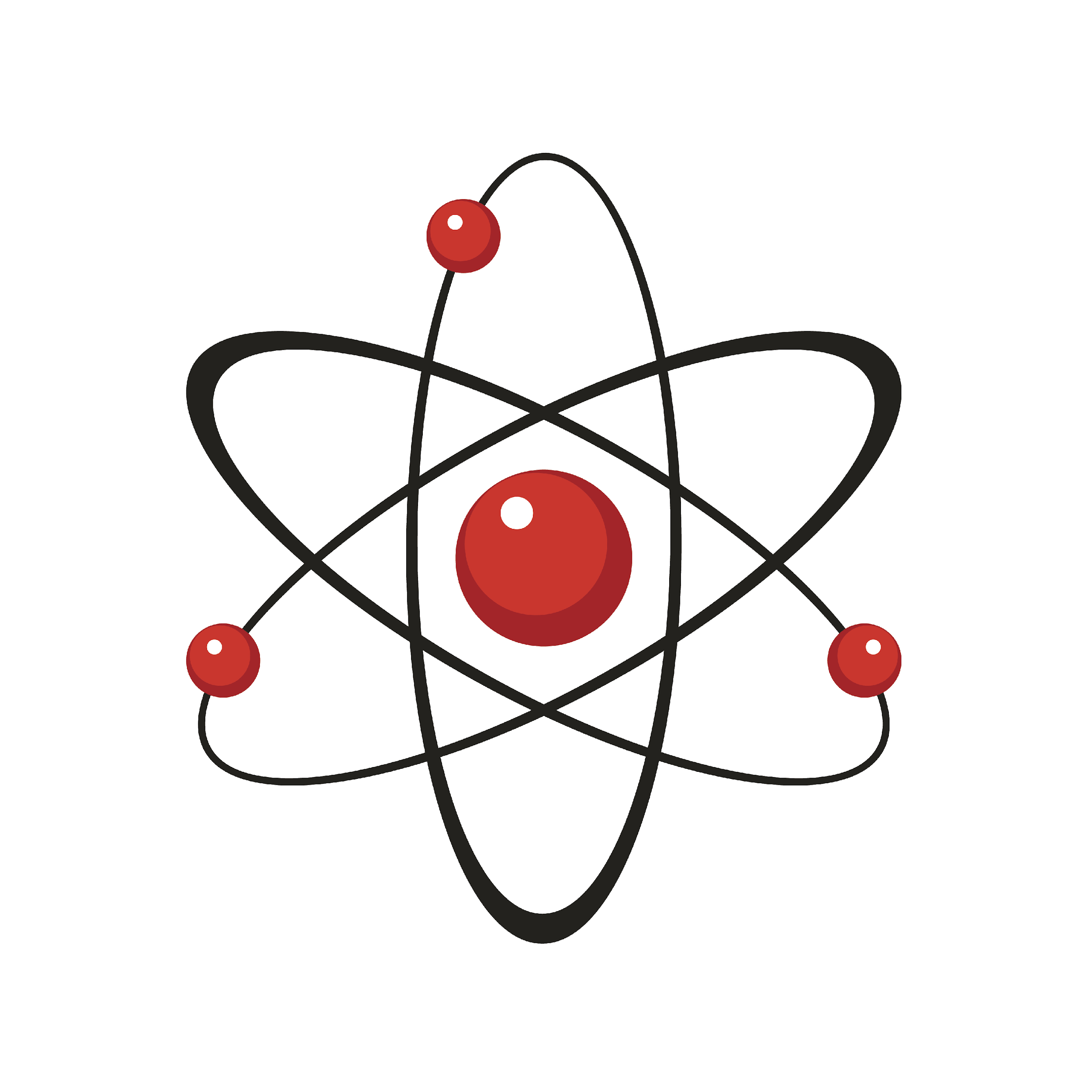 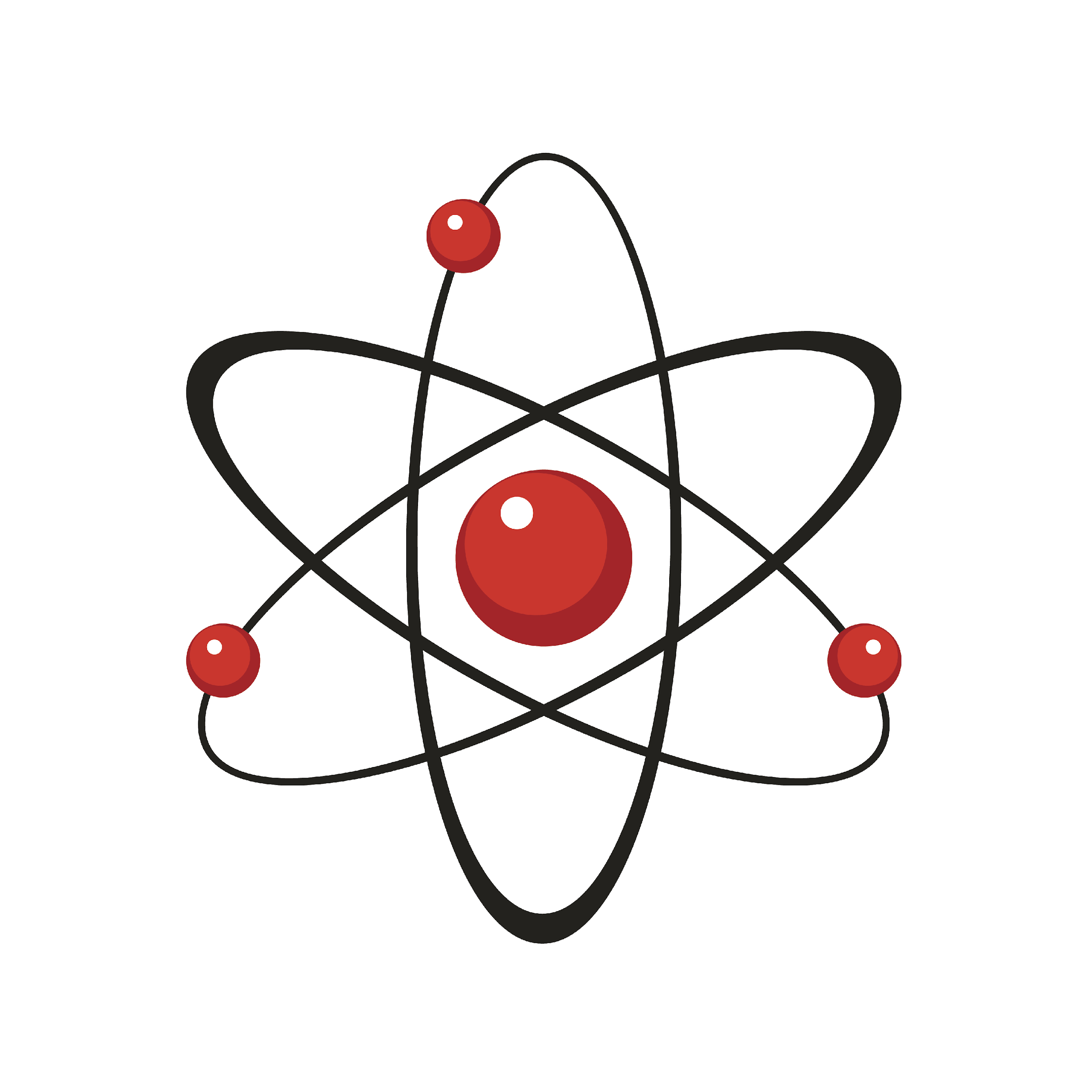 [Speaker Notes: What is the relationship between atoms and matter?

[Matter is made up of atoms.]]
What does the modern atomic model show?
[Speaker Notes: What does the modern atomic model show?

[The modern atomic model shows that orbitals are clouds that show where electrons are most likely to be.]]
What is the nucleus of an atom?
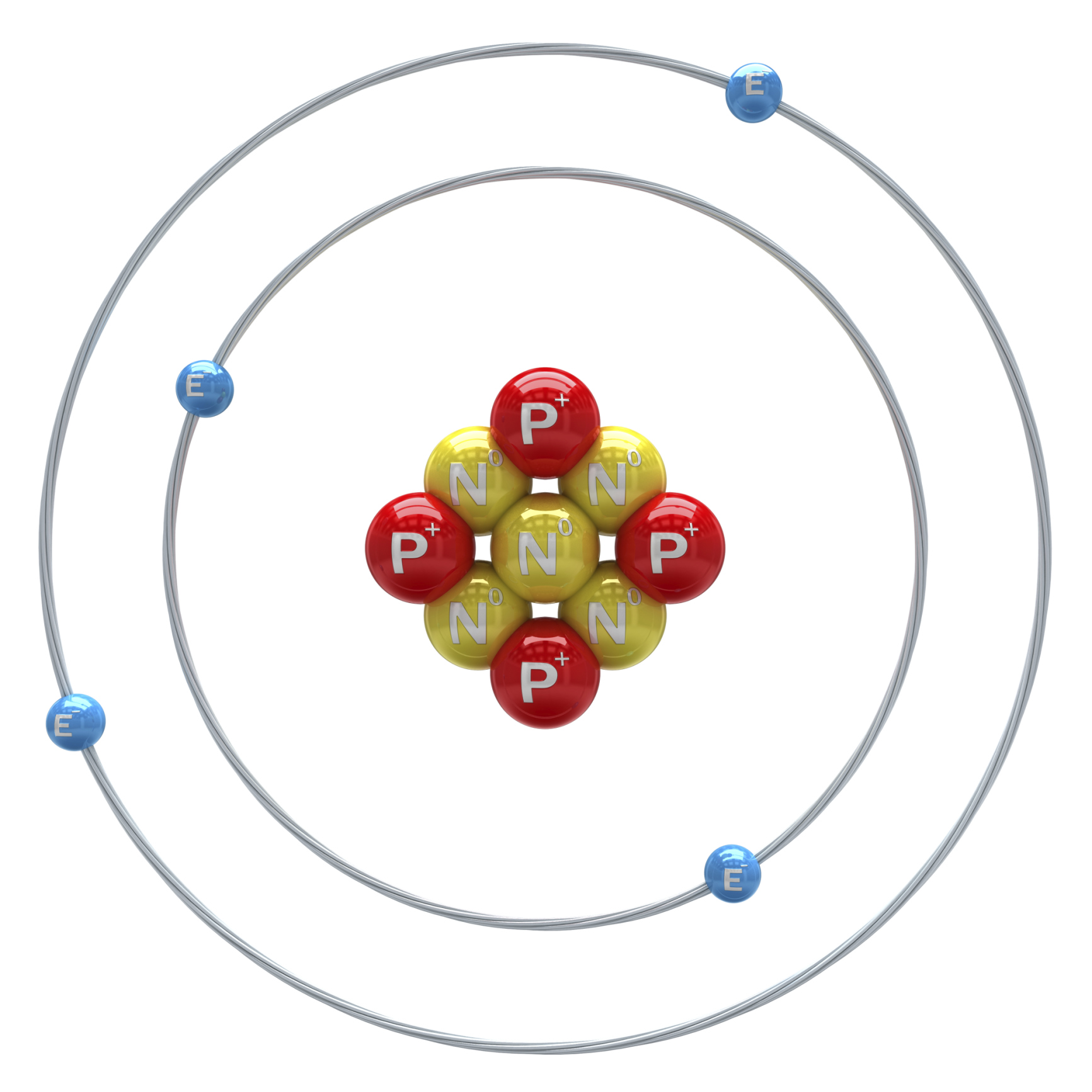 [Speaker Notes: What is the nucleus of an atom?

[The nucleus is the center of the atom that is made up of protons and neutrons.]

Feedback: There are a lot of opportunities to respond throughout this portion of your lesson, which is so important for ensuring that your students are grasping the content.]
What is the nucleus made up of?
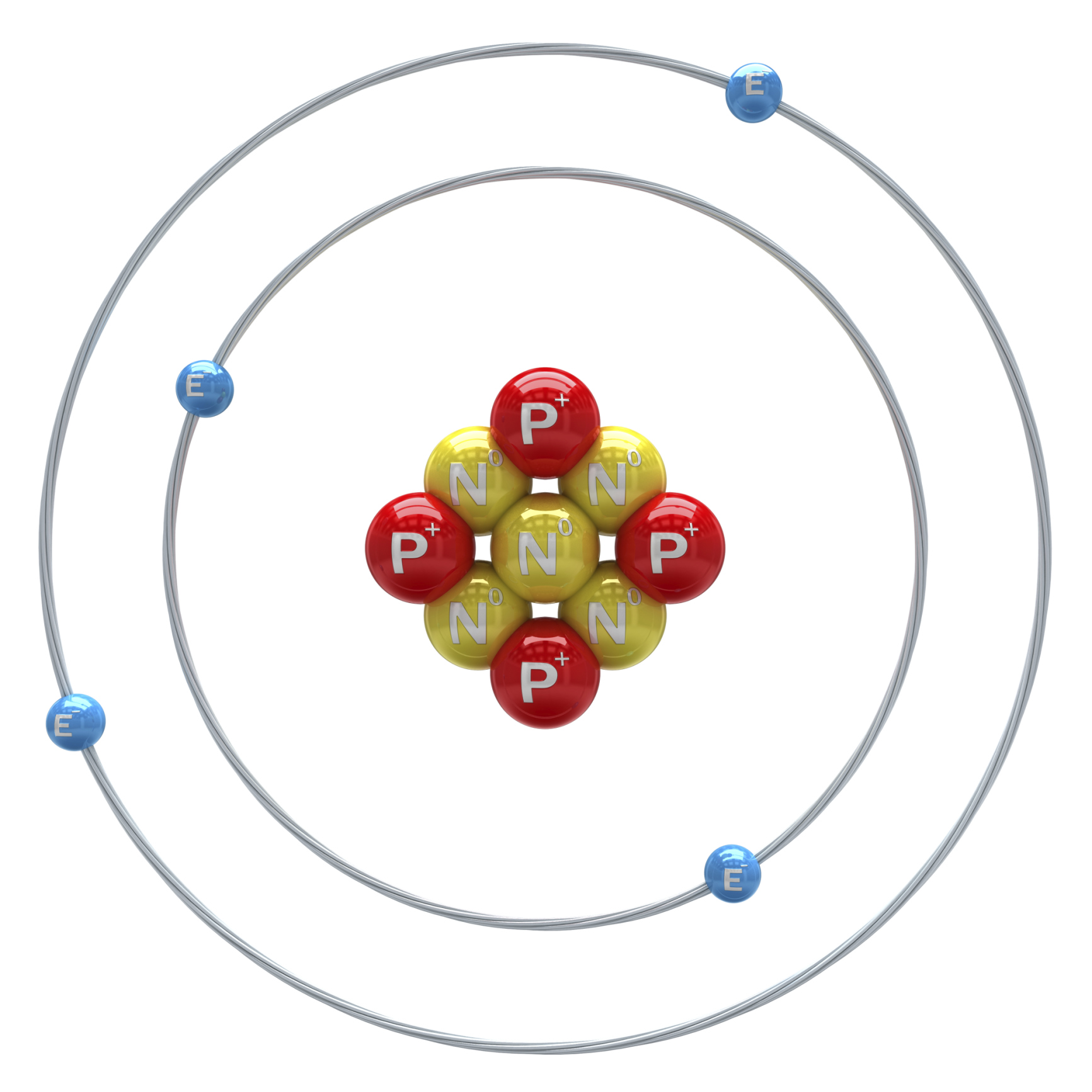 [Speaker Notes: What is the nucleus made up of?

[Protons and neutrons]]
What aspect of an atom is mostly contained in the nucleus?
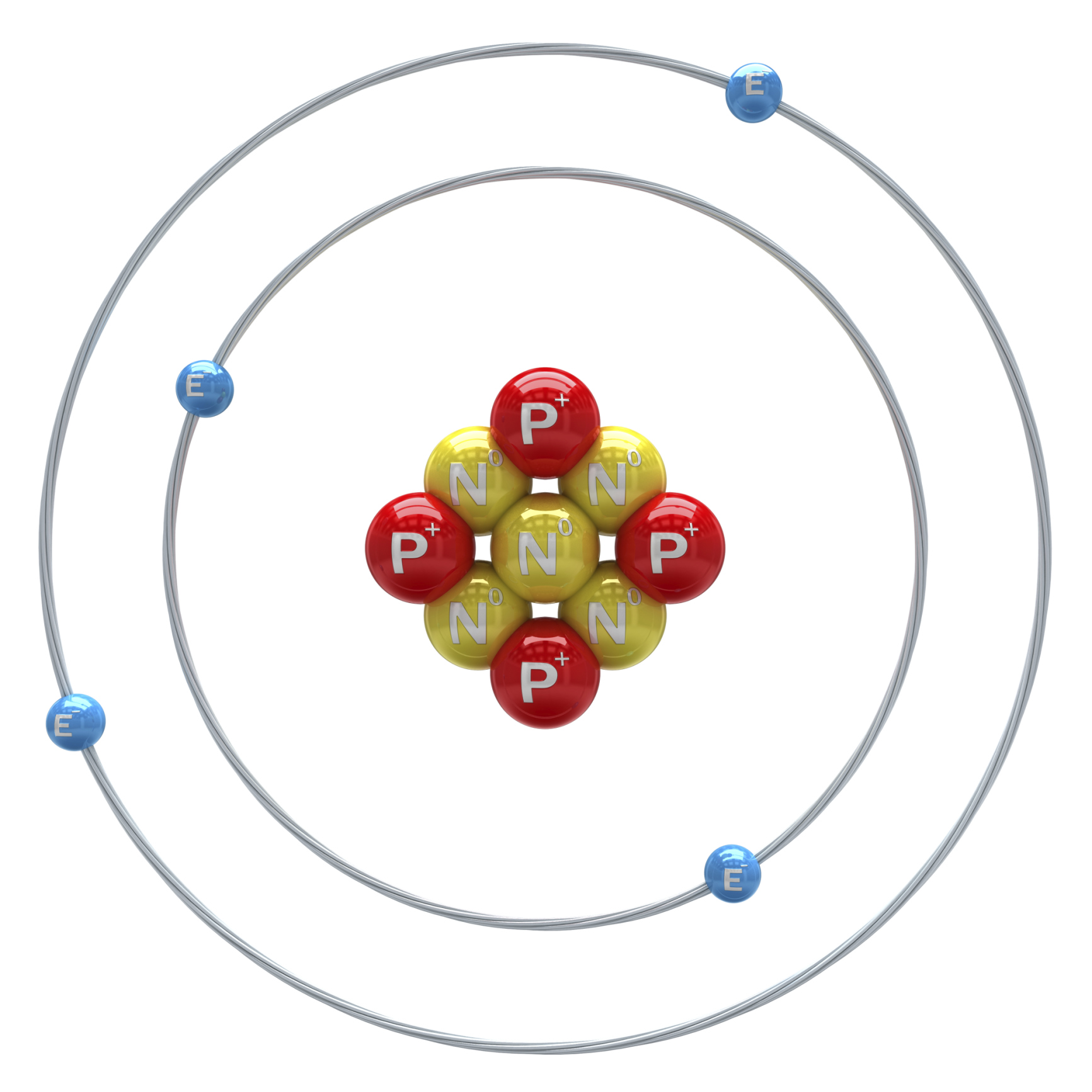 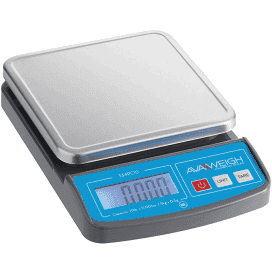 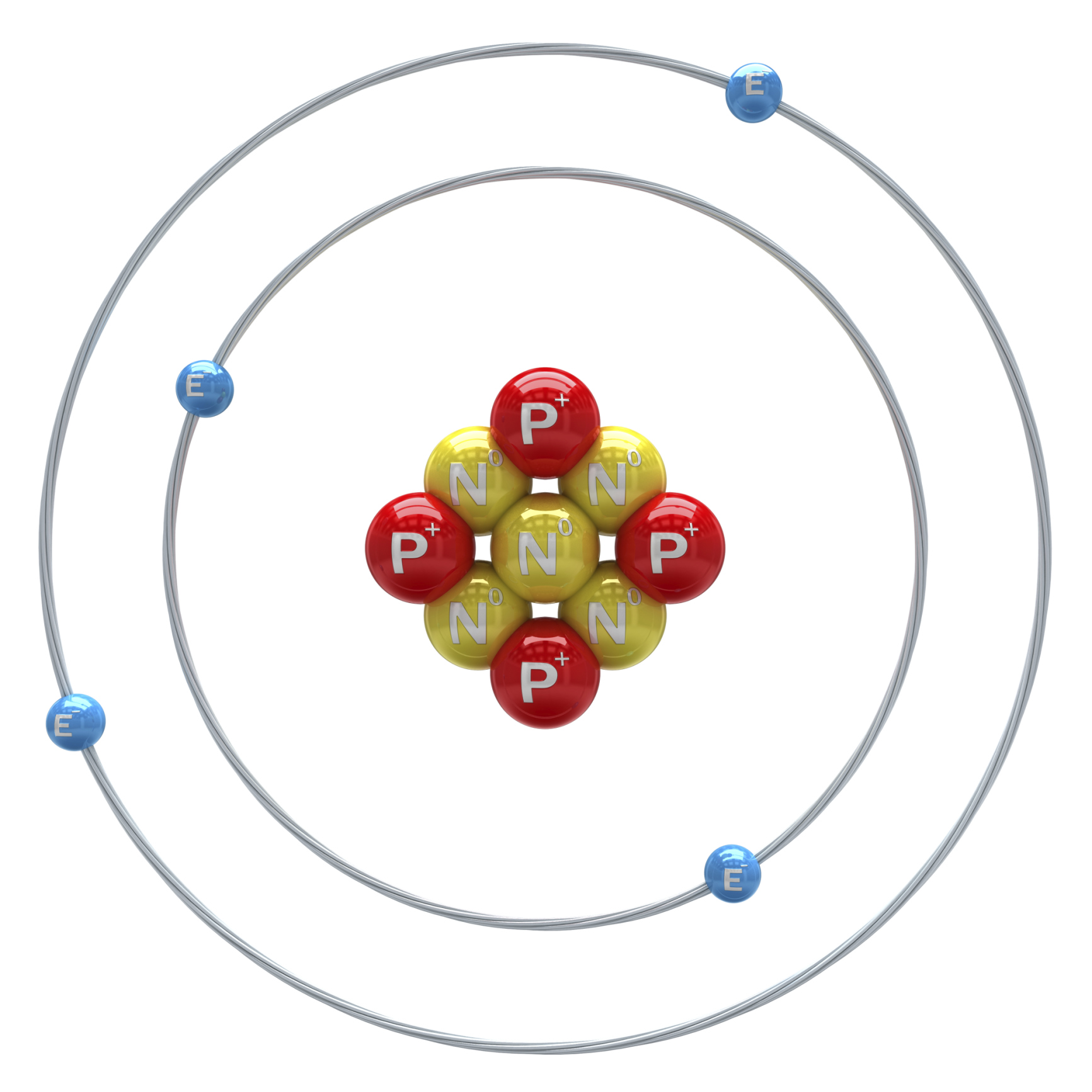 [Speaker Notes: What aspect of an atom is mostly contained in the nucleus?

[The nucleus contains most of the mass of an atom]]
Proton
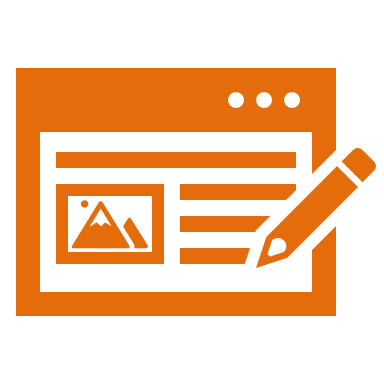 [Speaker Notes: Now that we’ve reviewed, let’s define our new term, proton.]
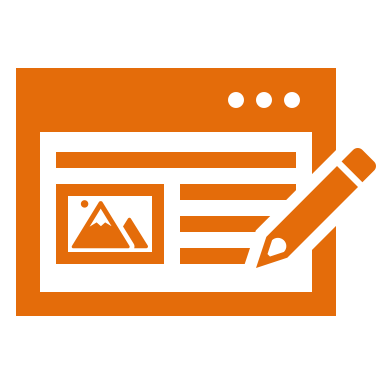 Protons: positively charged subatomic particles found in the nucleus of an atom
Proton
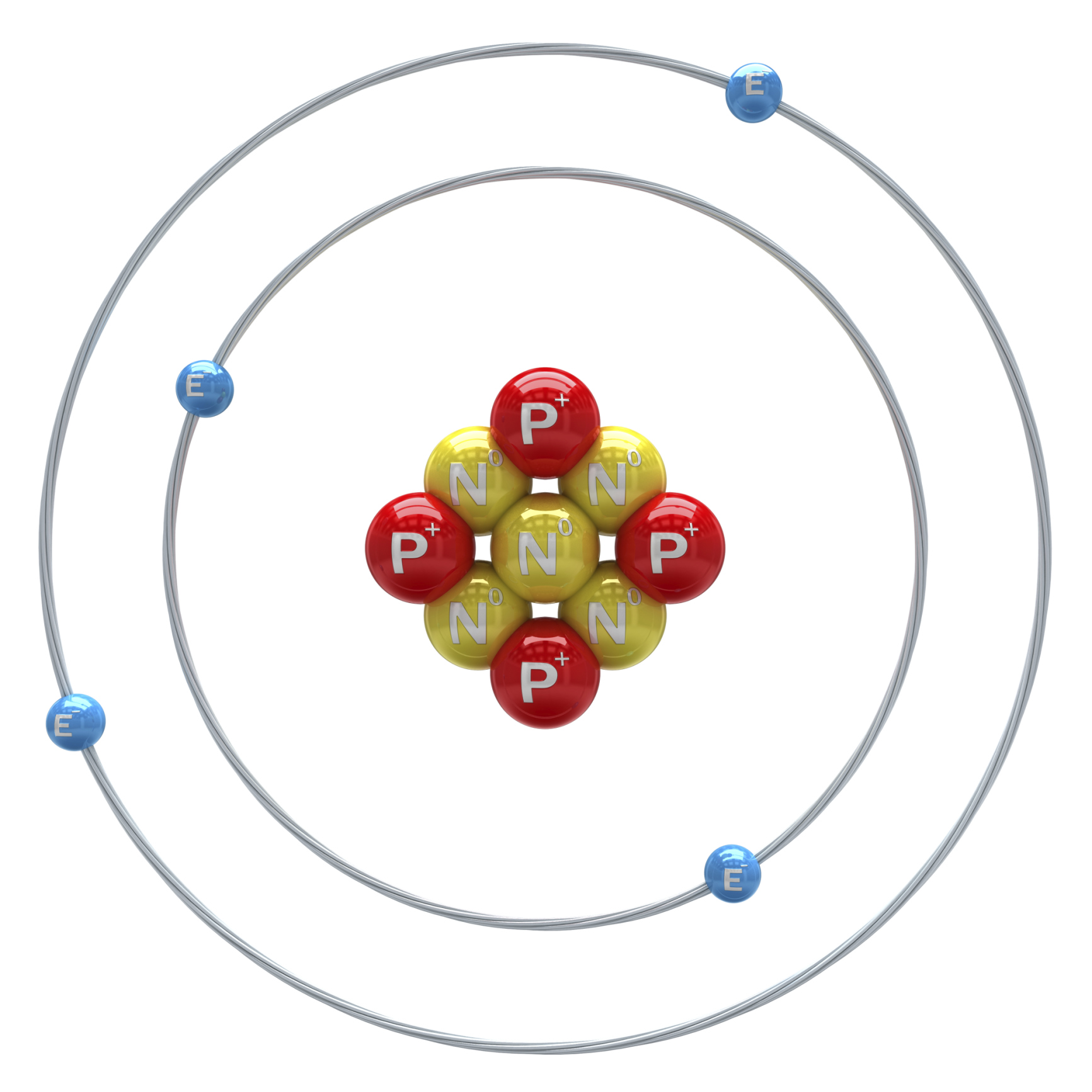 Nucleus
[Speaker Notes: Protons are positively charged subatomic particles found in the nucleus of an atom. 

Feedback: It's great to consistently use images in your lesson, this helps students make connections to the words in the definition.]
[Speaker Notes: Now let’s pause for a moment to check your understanding.]
What are protons?
Proton
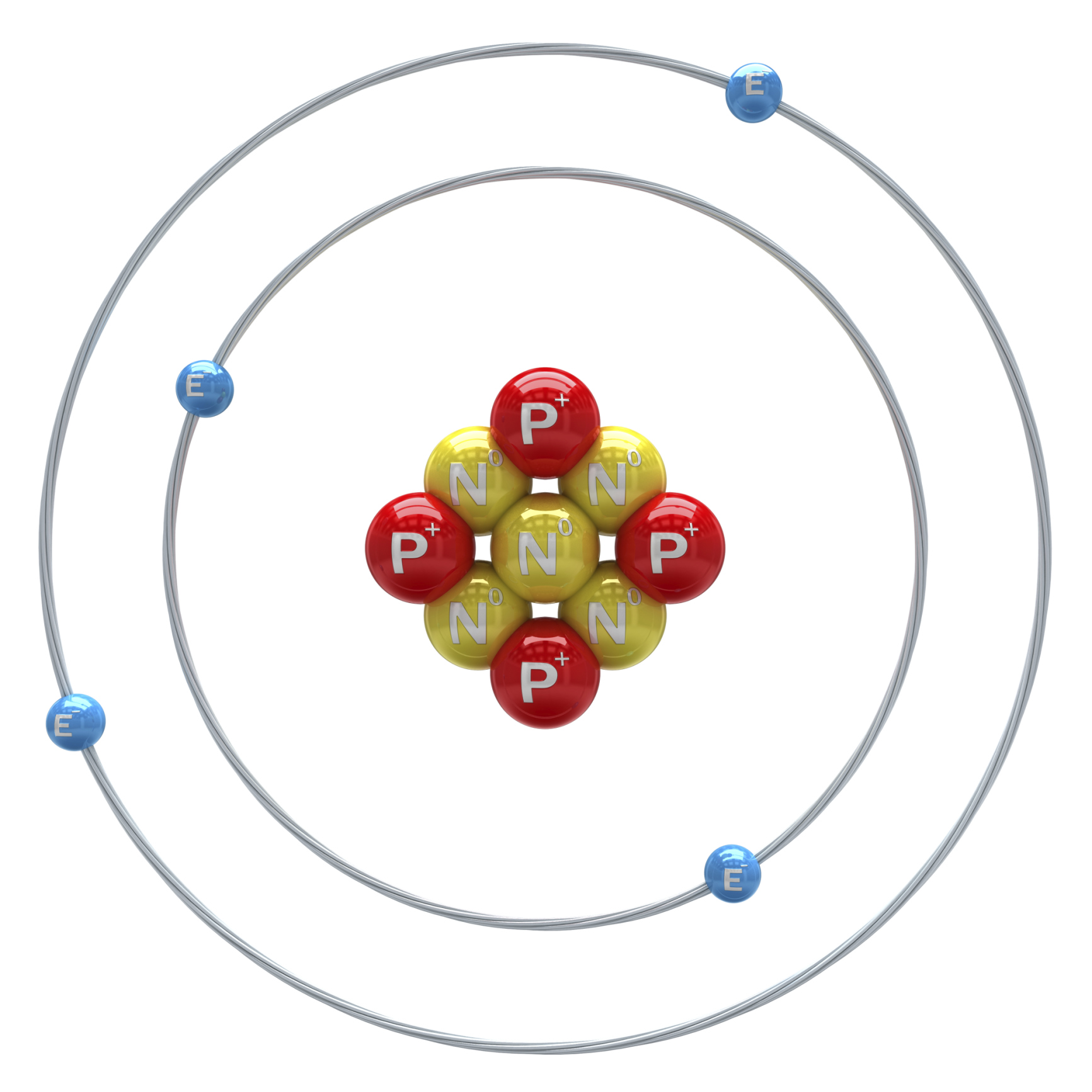 Nucleus
[Speaker Notes: What are protons?

[Protons are positively charged subatomic particles found in the nucleus of an atom.]]
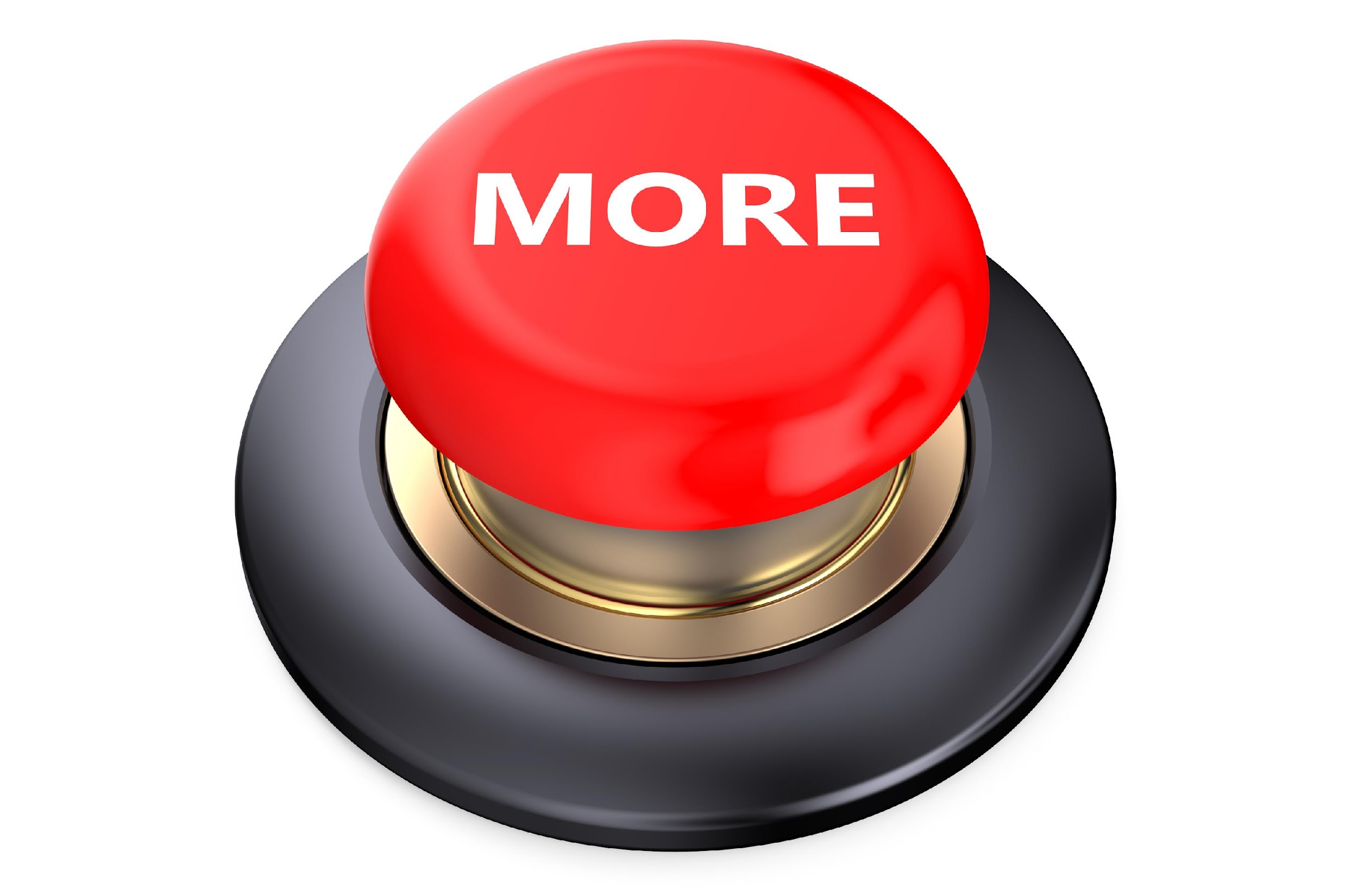 [Speaker Notes: That is the basic definition, but there is a bit more you need to know]
Number of protons = type of element
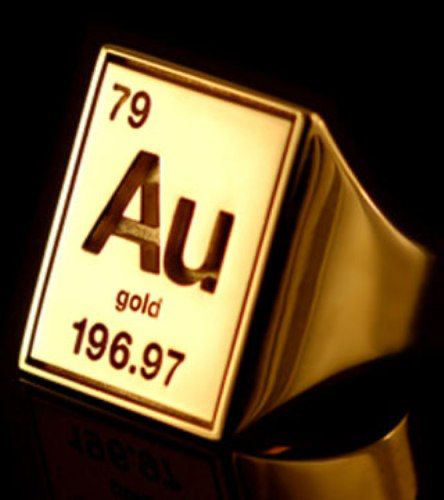 [Speaker Notes: Protons are important because the number of protons in an atom determine what type of element that atom makes up. If two atoms have different numbers of protons, the make up different elements.]
AMU = Atomic Mass Unit
[Speaker Notes: Amu stands for atomic mass unit and is used by scientist to easily measure atoms since they are so small.

Feedback: Units are very important and show up all throughout science. Having an understanding of scale provides meaning to the numbers. Take your time when going over units.]
= 1 amu
[Speaker Notes: Each proton has a weight of 1 amu (atomic mass unit).]
[Speaker Notes: Now let’s pause for a moment to check your understanding.]
What are protons?
Proton
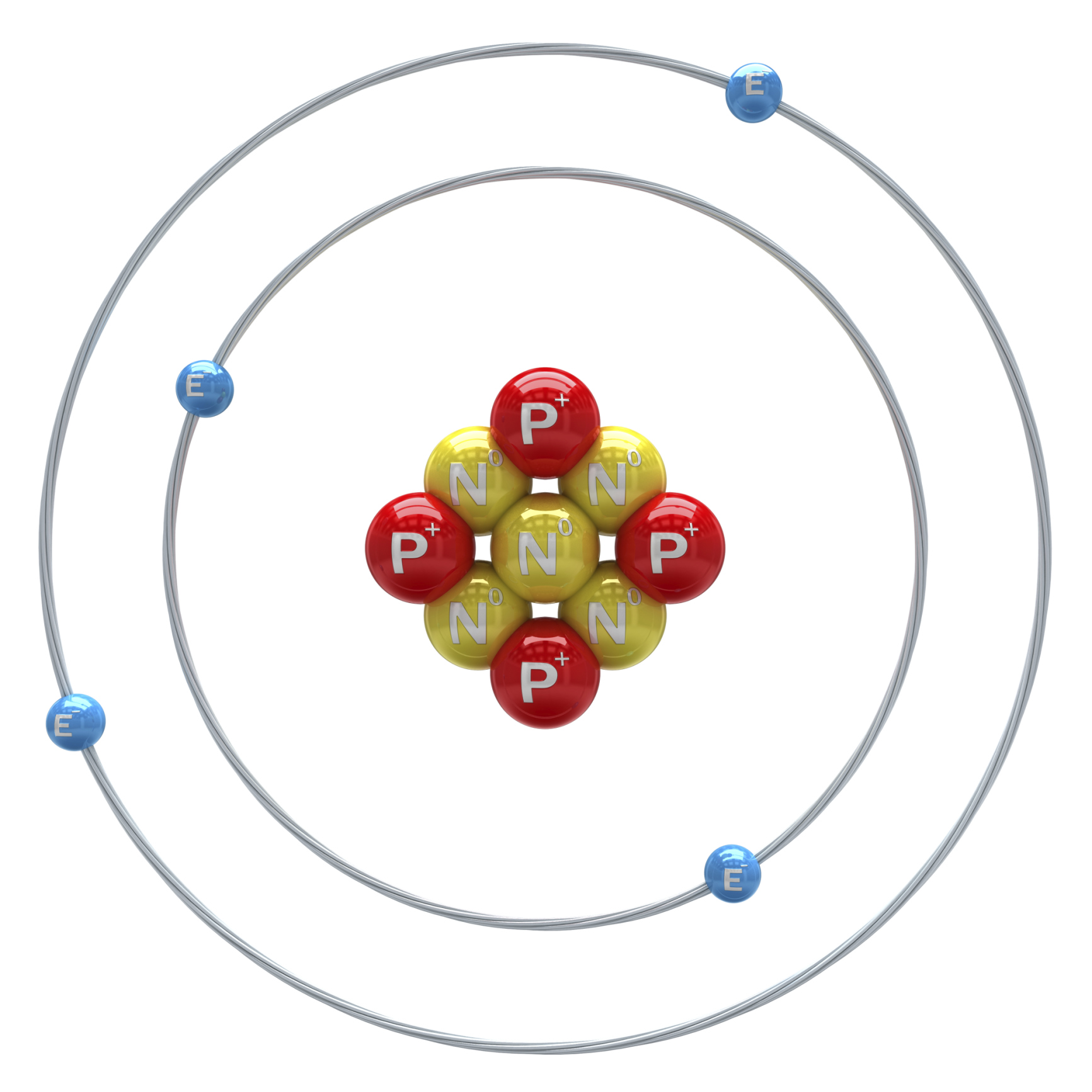 [Speaker Notes: What are protons?

[Protons are positively charged subatomic particles found in the nucleus of an atom.]

Feedback: When introducing new vocabularies, it is crucial to require the students to give out their own interpretation. I would strongly encourage you to ask students to explain the concept in their own words.]
Where are protons found?
Proton
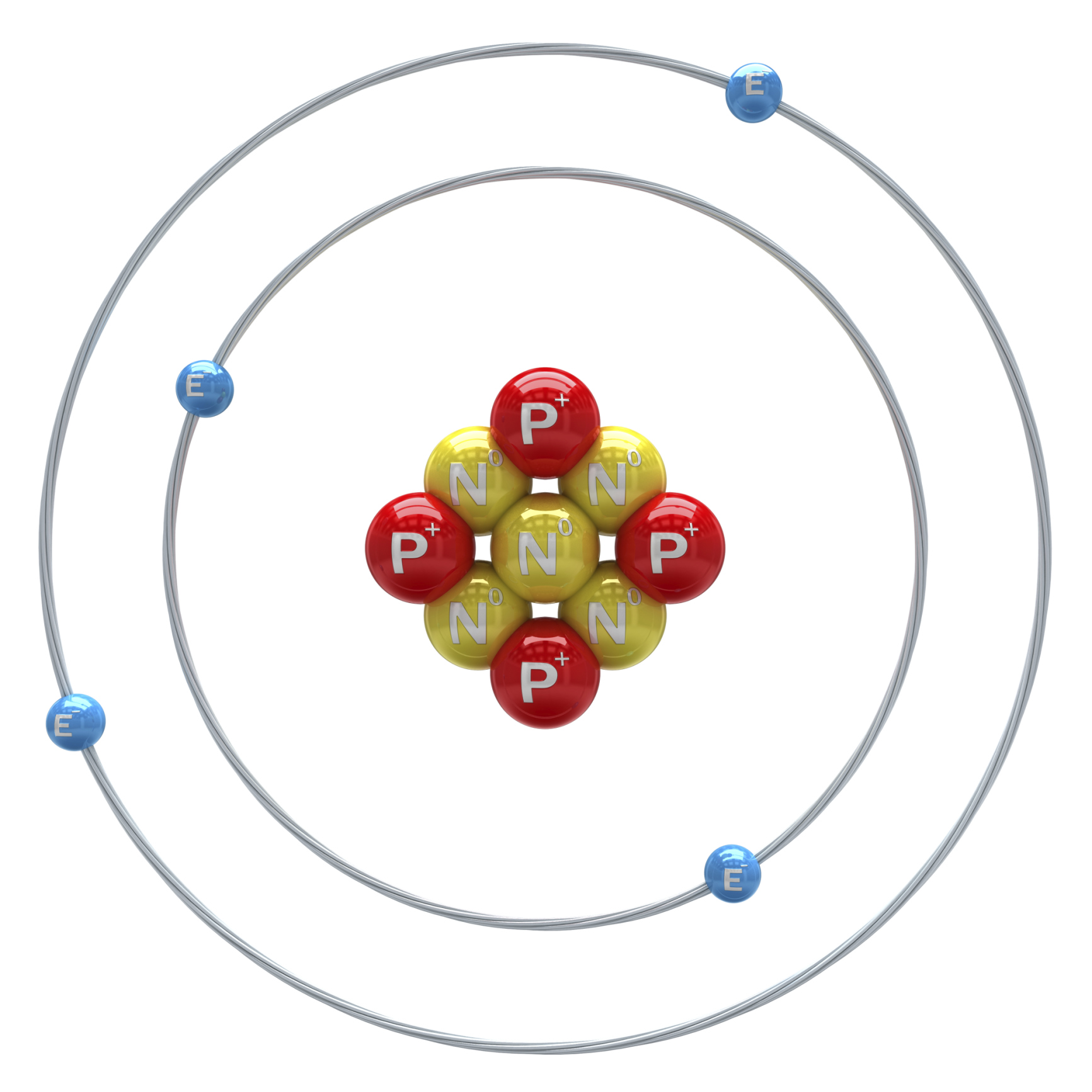 [Speaker Notes: Where are protons found?

[In the nucleus of an atom]]
What does AMU stand for and why is it important?
[Speaker Notes: What does AMU stand for and why is it important?

[Amu stands for atomic mass unit and it is important because it is is used by scientist to easily measure atoms since they are so small.]]
What is the weight of each proton?
= ? amu
[Speaker Notes: What is the weight of each proton?

[Each proton has a weight of 1 amu (atomic mass unit).]]
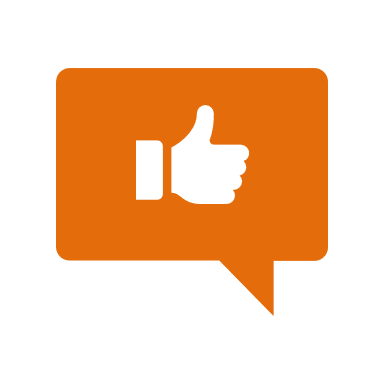 [Speaker Notes: Now, let’s talk about some examples of protons.]
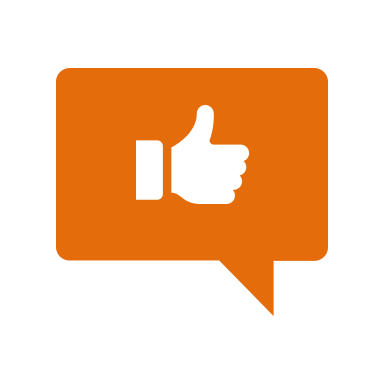 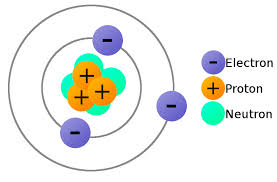 Proton
[Speaker Notes: This diagram looks a little bit different that what we have seen. There are protons in this model. We know protons are positive, so the orange circles with the + are protons. The plus means positive and positive means proton. 

Feedback: It's great practice to introduce an example of the term WITH images to go along with it, this is a great way to help students make connections.]
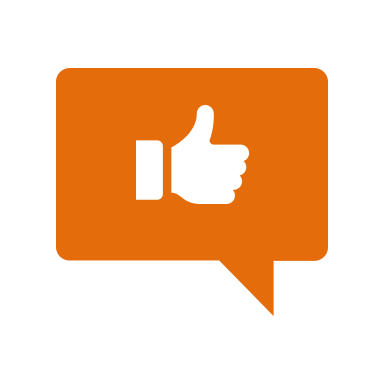 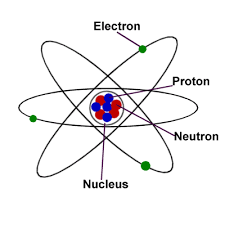 [Speaker Notes: We can also see protons in this diagram of an atom. Here there are no letters or signs showing protons. The nucleus is labeled, and we know protons and neutrons are in the nucleus, so we know that protons must be inside the nucleus. In this diagram, the protons are shown by the blue ciricles.]
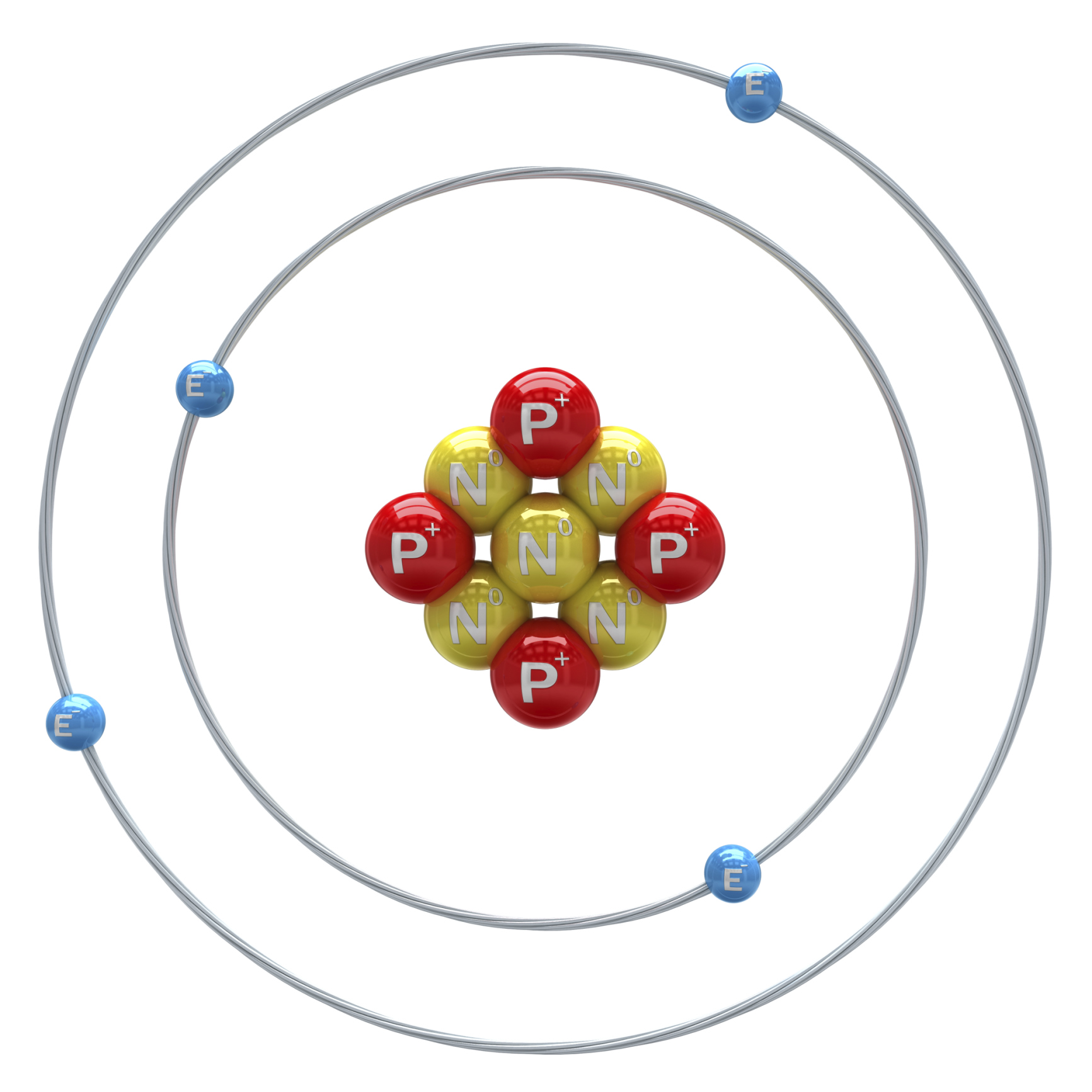 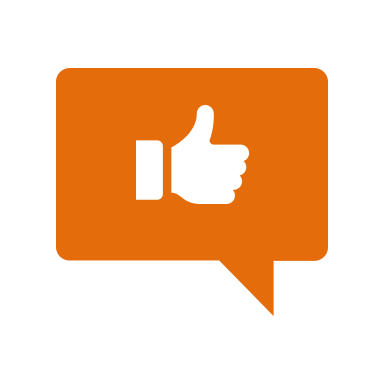 Proton
[Speaker Notes: This is model looks very similar to the first one. It is different because instead of a + sign, a proton is show by P. We know the P is proton and the N is neutron because this simply uses the letters they start with.]
[Speaker Notes: Now let’s pause for a moment to check your understanding.]
What are protons?
Proton
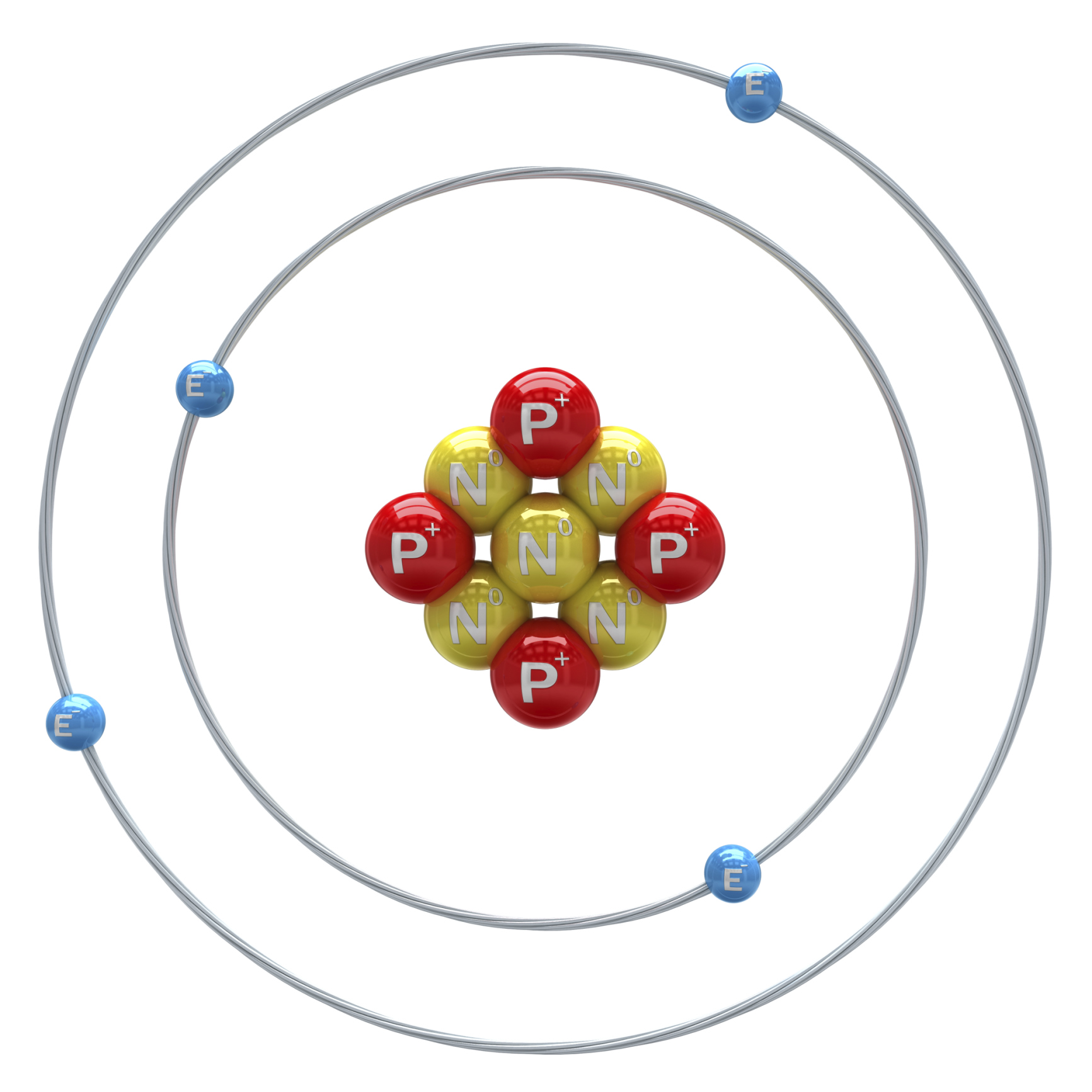 [Speaker Notes: What are protons?

[Protons are positively charged subatomic particles found in the nucleus of an atom.]]
Where are the protons in this model? Explain your answer.
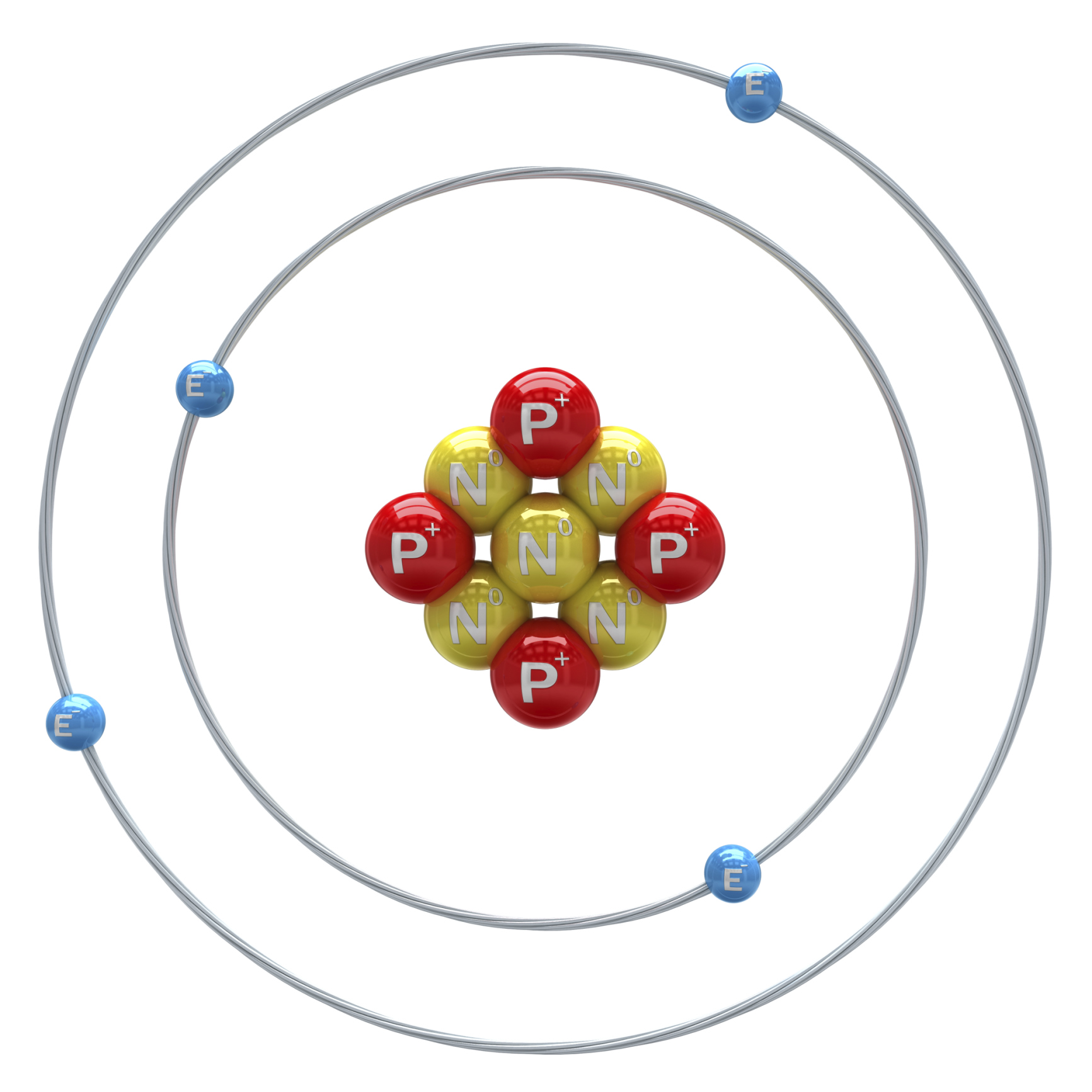 [Speaker Notes: Where are the protons in this model? Explain your answer.

[We know the P is proton and the N is neutron because this simply uses the letters they start with. Protons are the red particles (they aren’t red in reality, just in the model) in the nucleus.]

Feedback: Keep in mind, it is important to continuously ask students questions and check for understanding. This will let you know if further instruction on certain content is needed.]
Where are the protons in the model? Explain your answer.
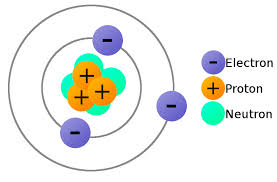 [Speaker Notes: Where are the protons in the model? Explain your answer.

[We know protons are positive, so the orange circles with the + are protons.]]
If the protons in this model were not labeled, how could we know where to find them?
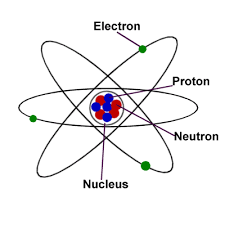 [Speaker Notes: If the protons in this model were not labeled, how could we know where to find them?

[We can also see protons in this diagram of an atom. Here there are no letters or signs showing protons. The nucleus is labeled, and we know protons and neutrons are in the nucleus, so we know that protons must be inside the nucleus. In this diagram, the protons are shown by the blue circles.]]
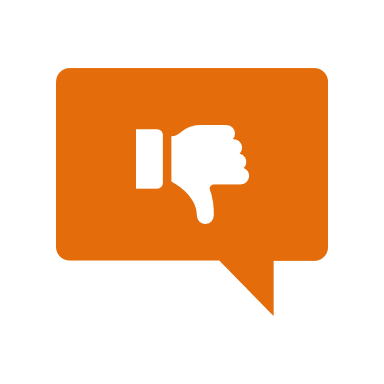 [Speaker Notes: Next, let’s talk about some non-examples of protons.  

Feedback: It is important to select a variety of examples and non-examples to work through with your students, particularly making sure to go over some types that might trip them up when they try it on their own.]
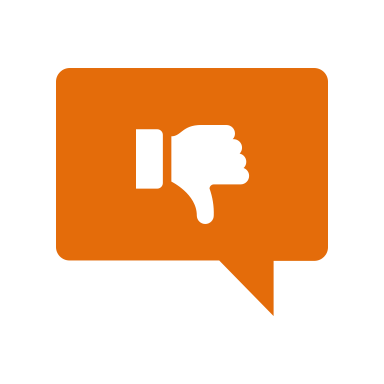 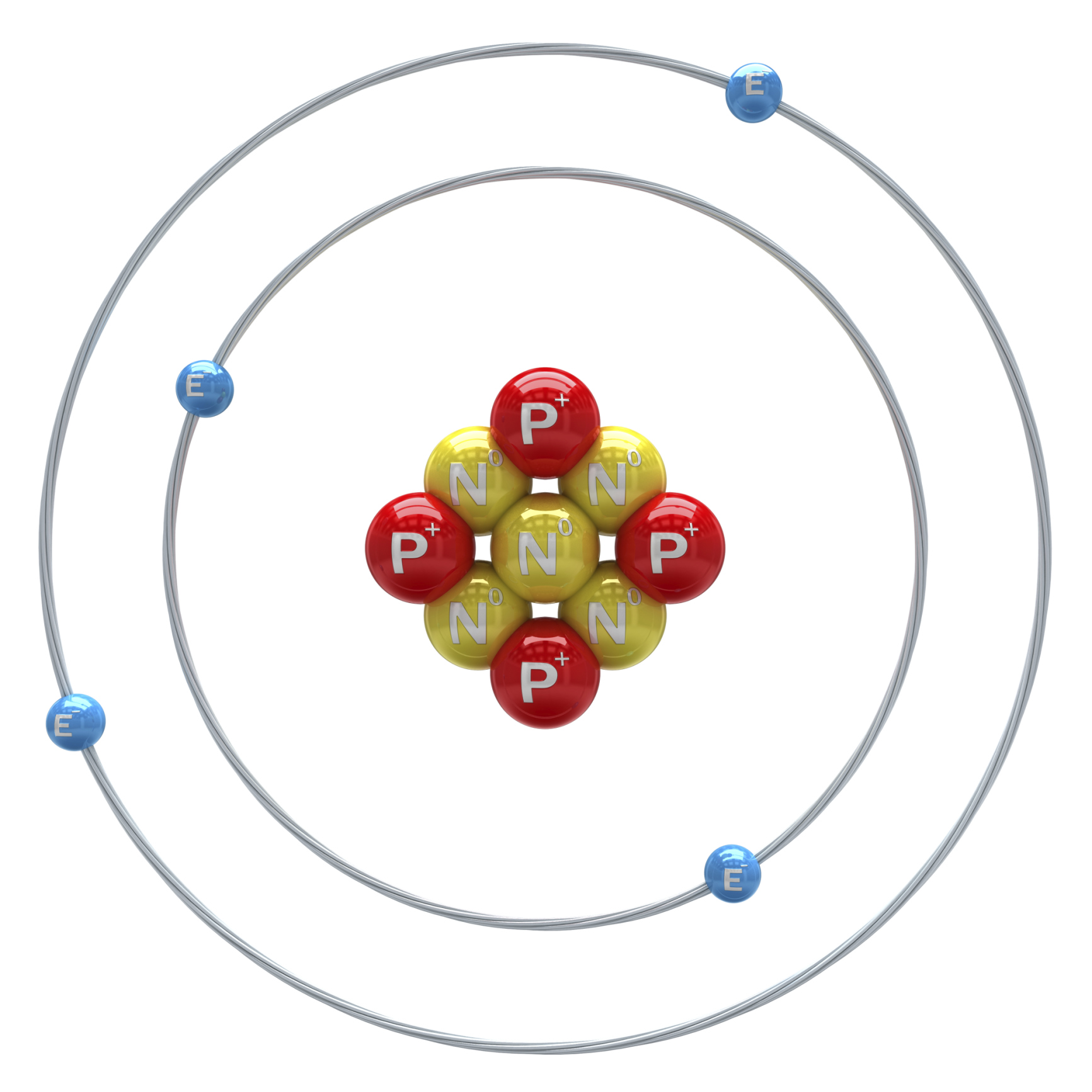 [Speaker Notes: Remember that protons are NOT the same as the nucleus. The nucleus is where protons are found.]
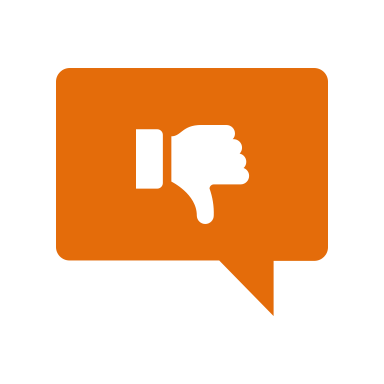 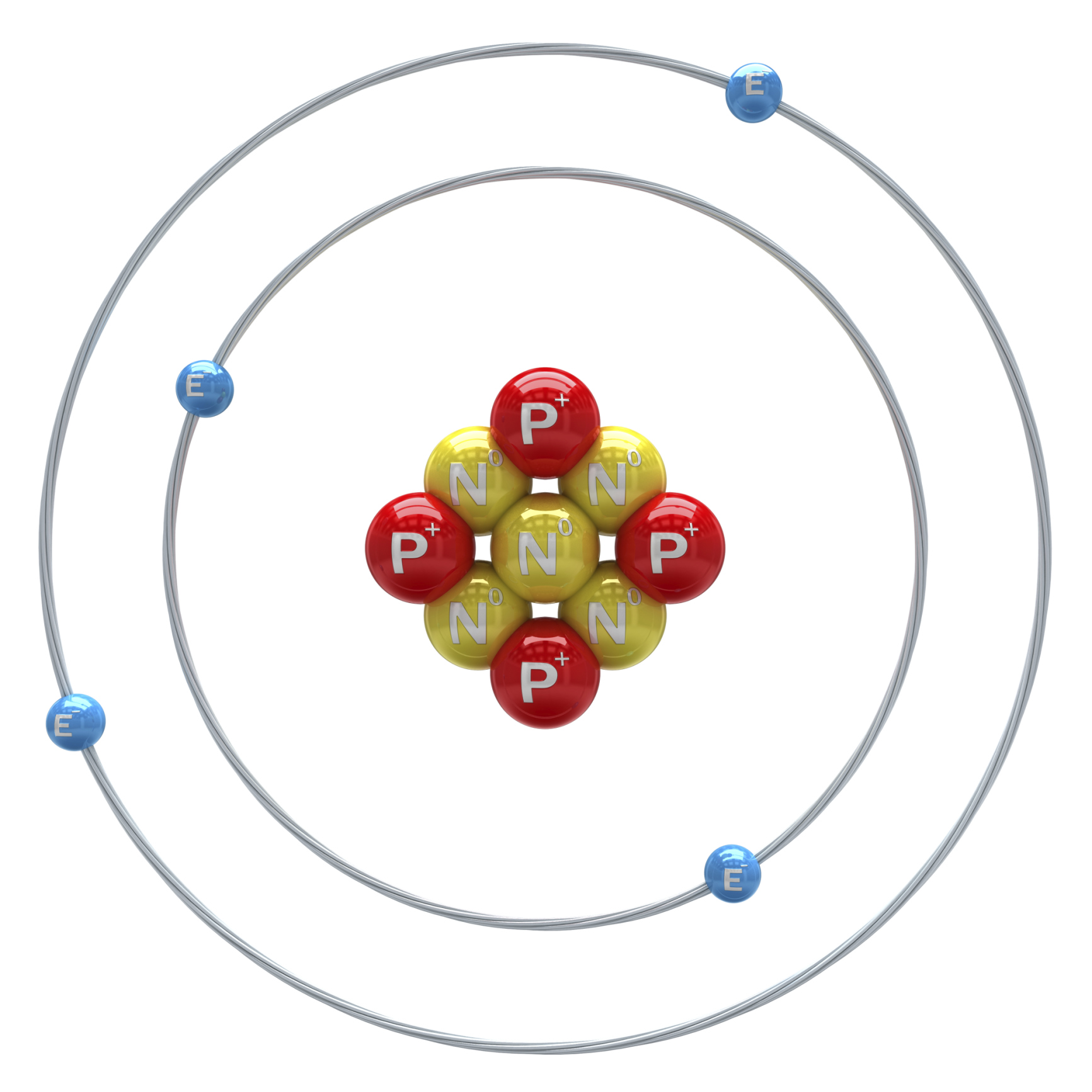 [Speaker Notes: Neutrons are not the same thing as protons. Protons and neutrons are found in the same place (nucleus) BUT protons and neutrons are separate parts of the atom (we will talk about neutrons later).]
[Speaker Notes: Let’s check-in for understanding.]
What is the relationship between protons and the nucleus?
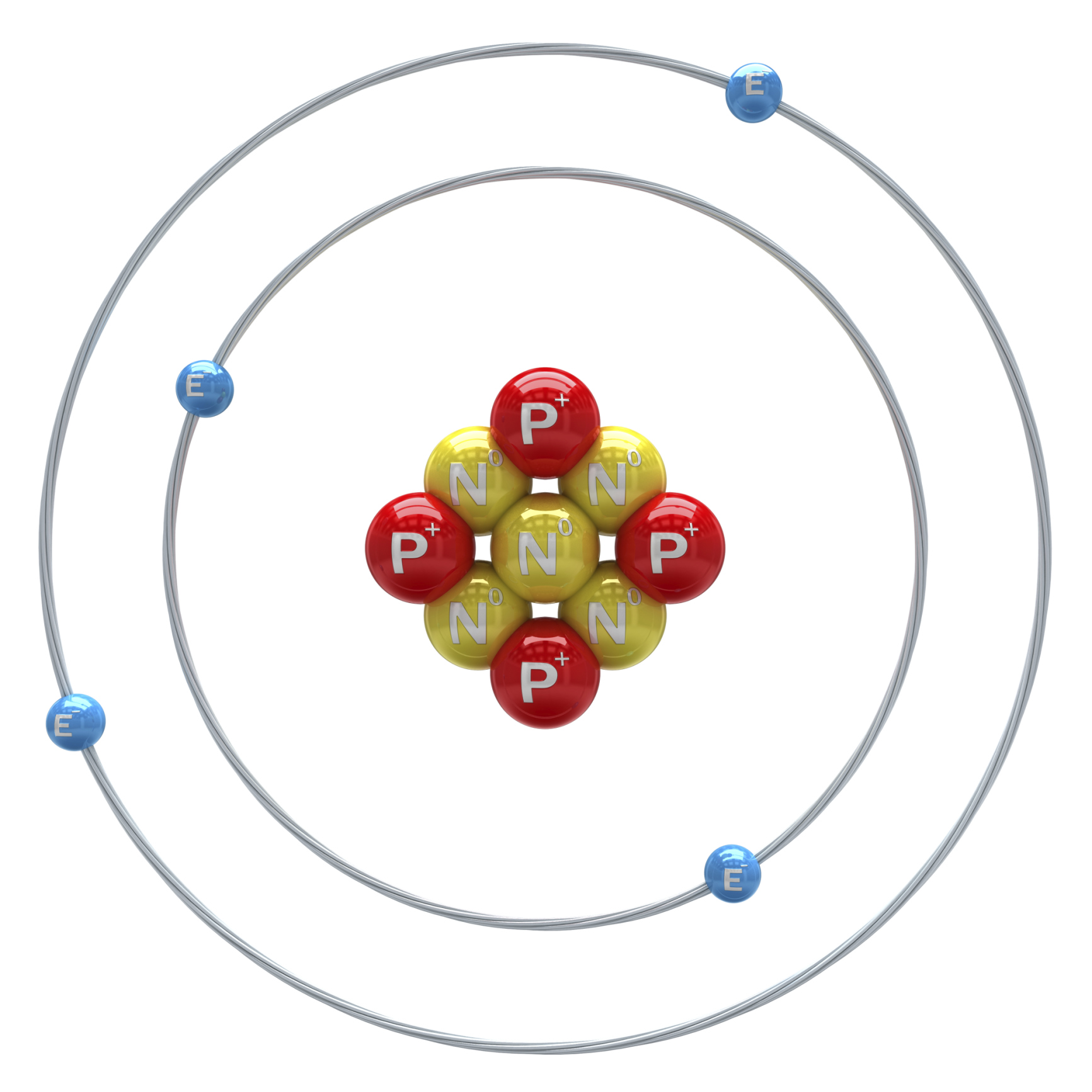 [Speaker Notes: What is the relationship between protons and the nucleus?

[Remember that protons are NOT the same as the nucleus. The nucleus is where protons are found.]]
Are neutrons the same as protons? Explain your answer.
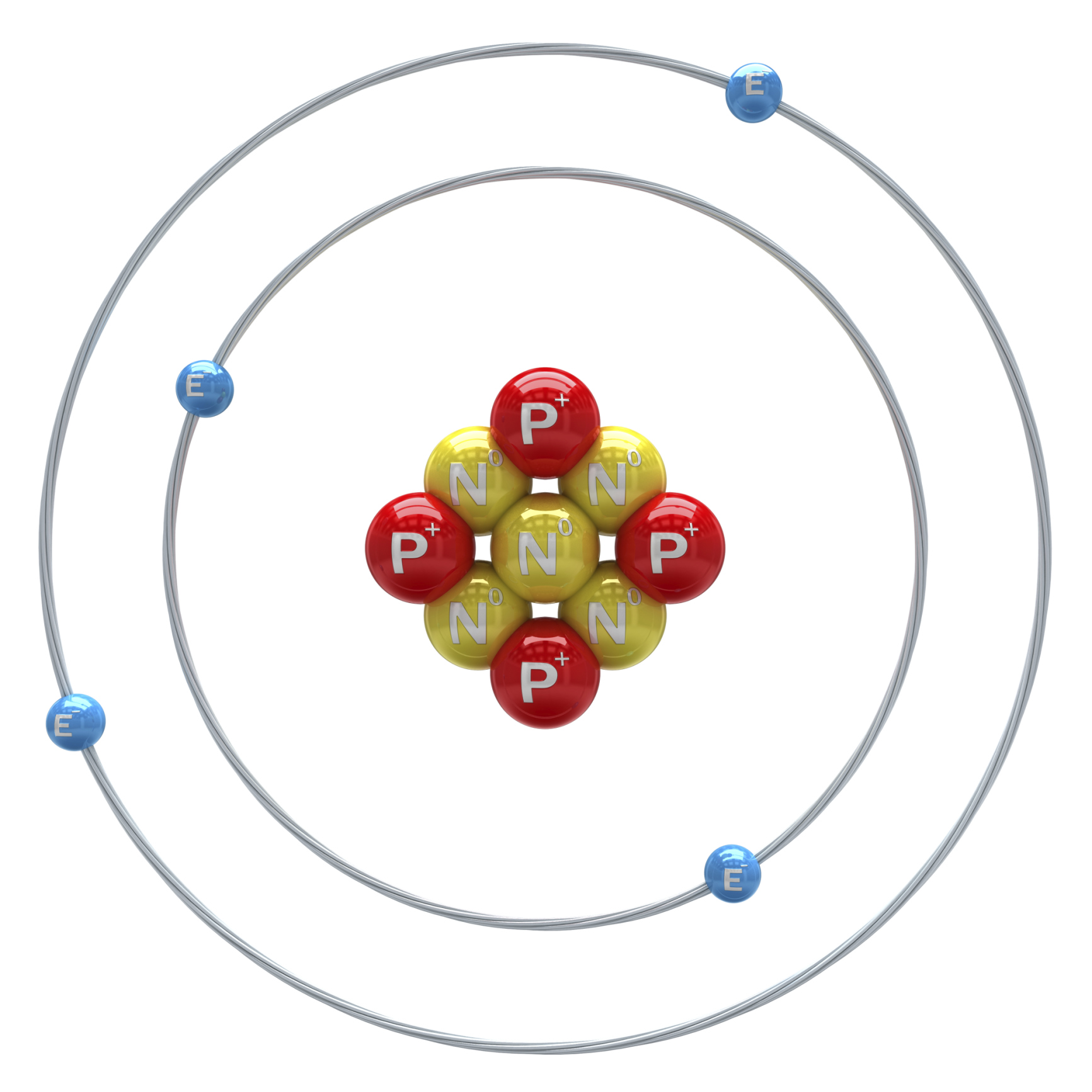 [Speaker Notes: Are neutrons the same as protons?

[Neutrons are not the same thing as protons. Protons and neutrons are found in the same place (nucleus) BUT protons and neutrons are separate parts of the atom (we will talk about neutrons later).]]
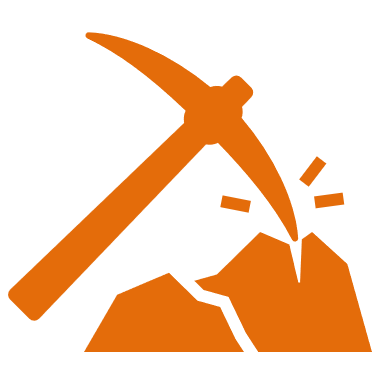 [Speaker Notes: Let’s look at the word parts of proton to help us remember what it means.

Feedback: Breaking down the vocabulary term into word parts and defining each part is essential in building student understanding of the word parts.]
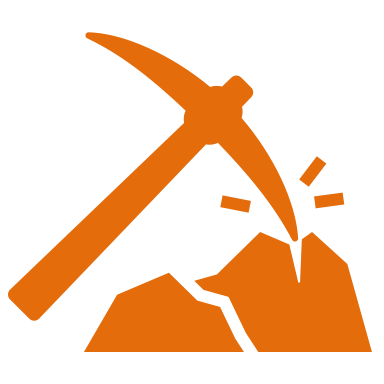 Protons
=
Prefix meaning “positive”
Protons have a positive charge
[Speaker Notes: The word proton has the prefix Pro and the prefix pro- means positive. So we can remember that protons have a positive charge. 

Feedback: An important part of successfully using morphological word parts is defining each part for the students. Be sure and try to incorporate these smaller definitions in the future.]
[Speaker Notes: Let’s check-in for understanding.]
Protons
What does the prefix “pro-” mean?
[Speaker Notes: What does the prefix pro- mean?

[The word proton has the prefix Pro and the prefix pro- means positive.]

Feedback: As you break down the vocab term into parts, it is good practice to confirm student understanding before moving on.]
Protons
We know that the prefix pro means “positive.” How does that help us remember what protons are?
[Speaker Notes: We know that the prefix “pro-” means “positive”. How does that help us remember what protons are?

[The word proton has the prefix Pro and the prefix pro- means positive. So we can remember that protons have a positive charge.]]
What are protons?
Proton
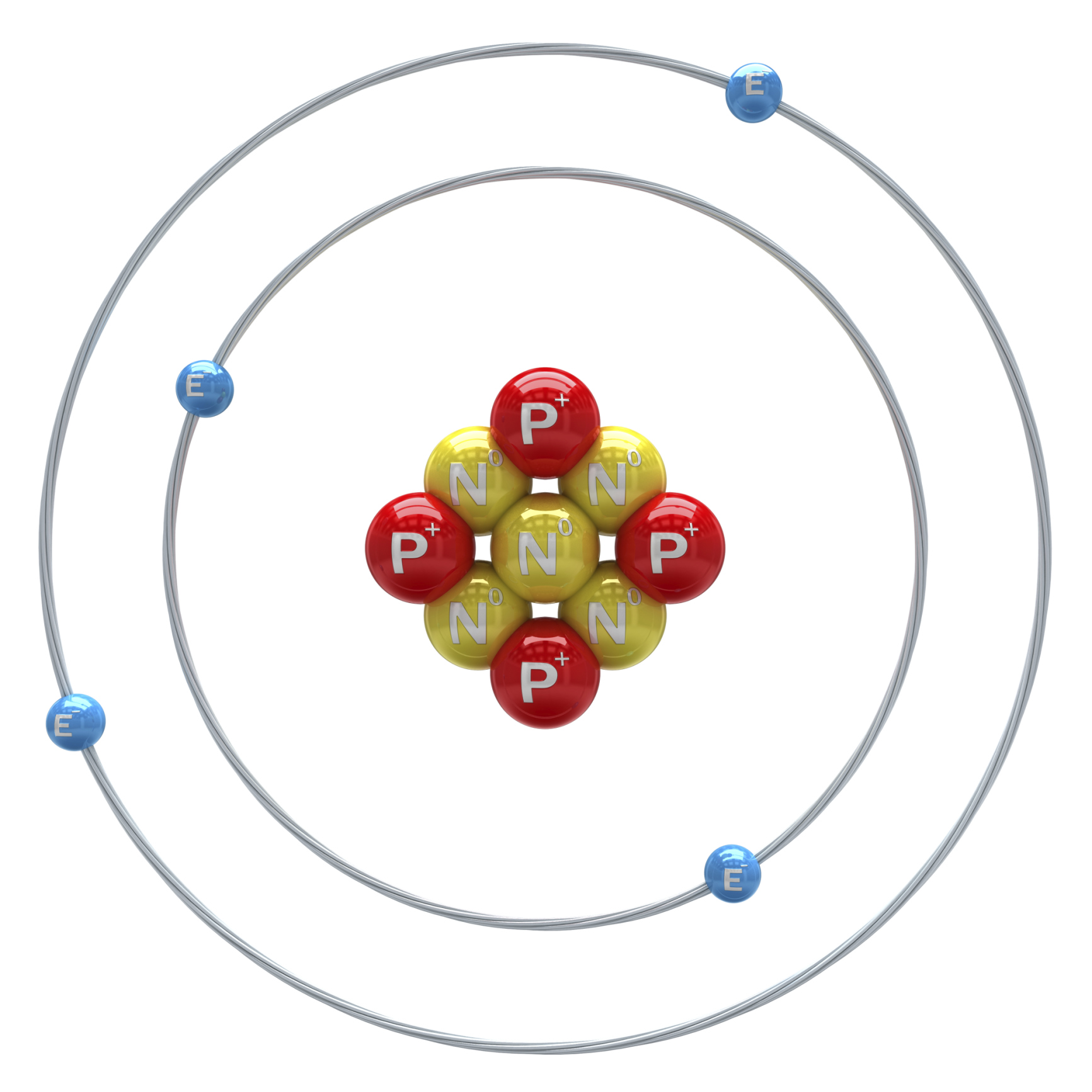 [Speaker Notes: What are protons?

[Protons are positively charged subatomic particles found in the nucleus of an atom.]]
Where are protons found?
Proton
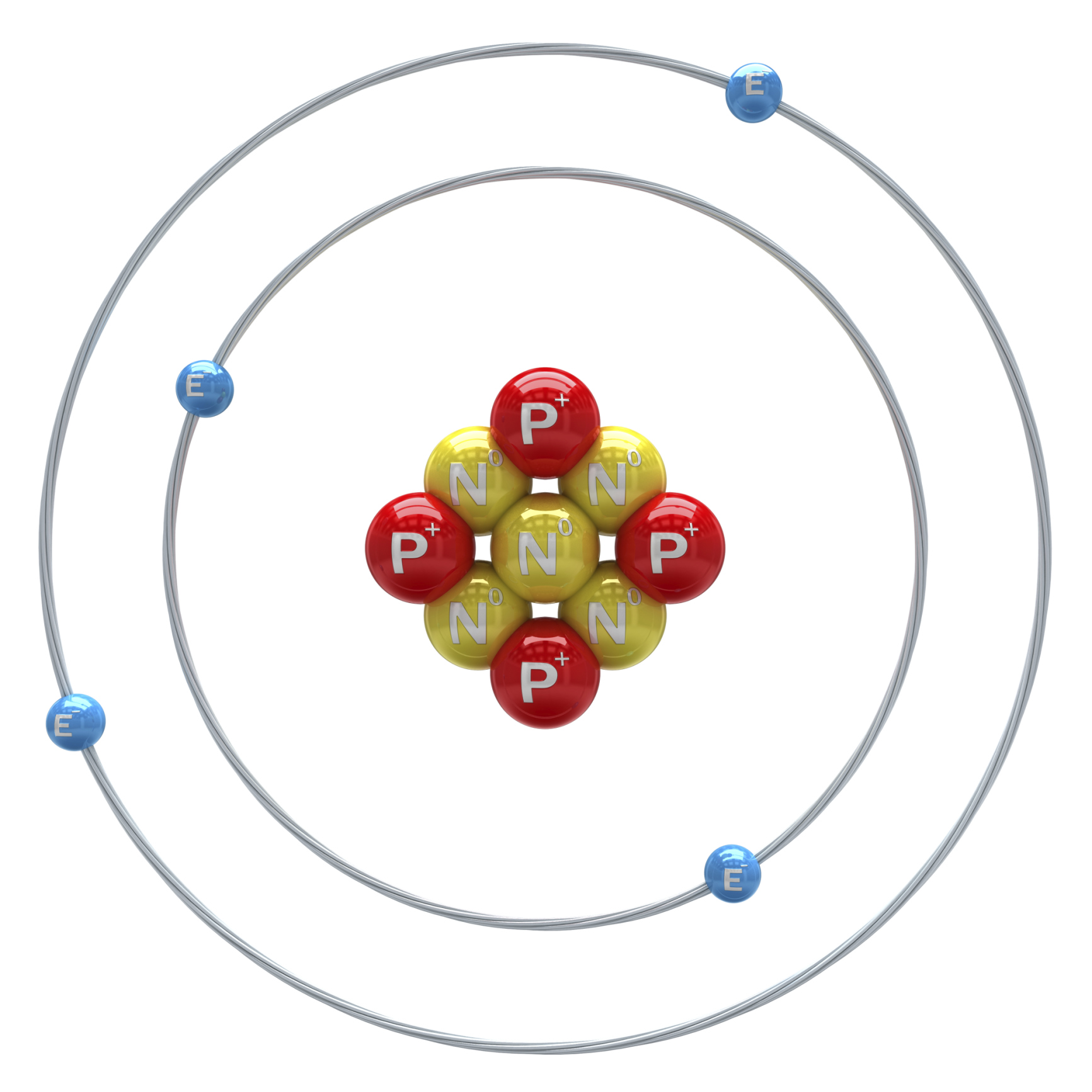 [Speaker Notes: Where are protons found?

[In the nucleus of an atom]]
What charge do protons have?
Proton
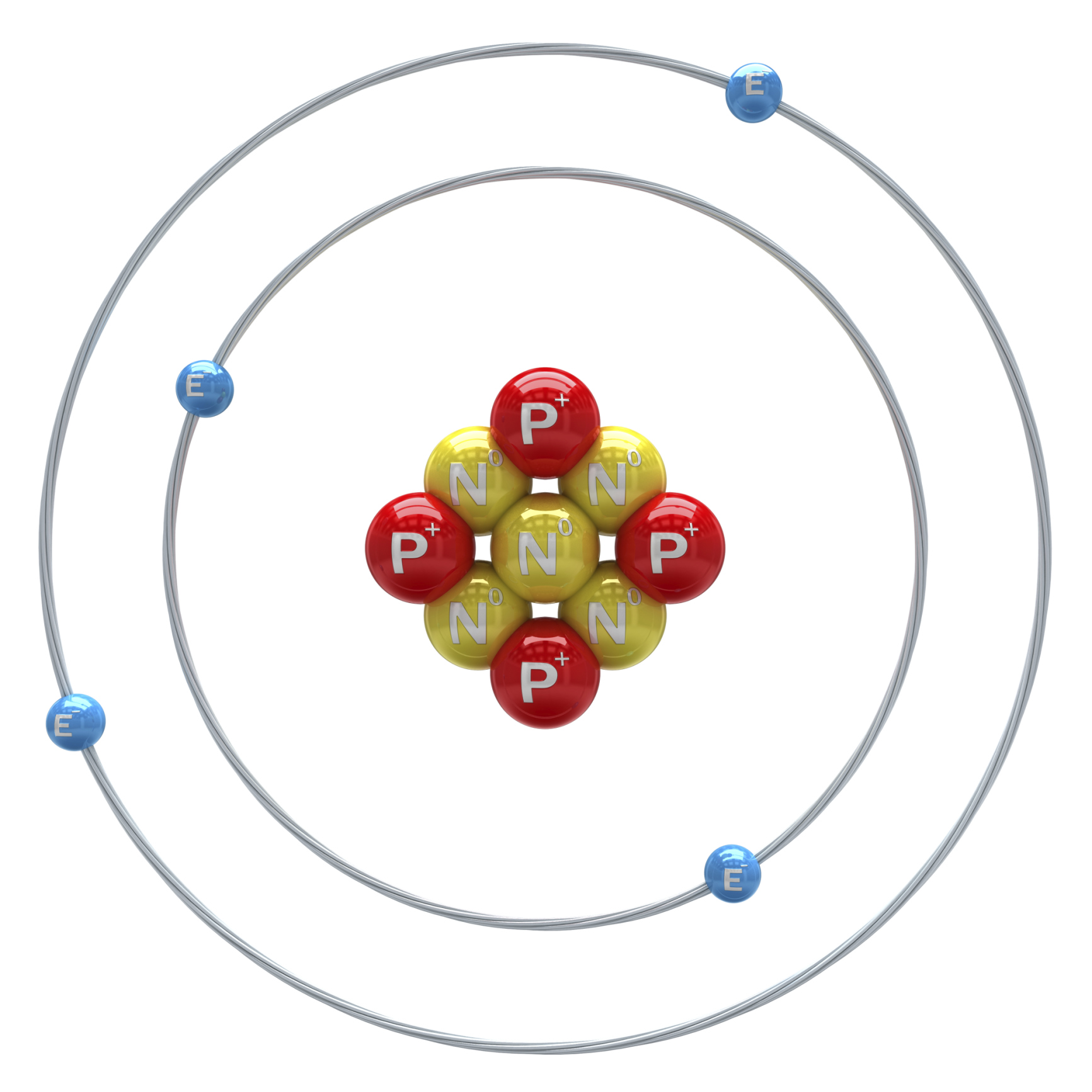 [Speaker Notes: What charge do protons have?

[A positive charge]

Feedback: It is important to take time throughout the close of the lesson to check for understanding one last time, this will help you know who may need more instruction or where further explanation is needed.]
What does AMU stand for and why is it important?
[Speaker Notes: What does AMU stand for and why is it important?

[Amu stands for atomic mass unit and it is important because it is is used by scientist to easily measure atoms since they are so small.]]
What is the weight of each proton?
= ? amu
[Speaker Notes: What is the weight of each proton?

[Each proton has a weight of 1 amu (atomic mass unit).]]
Where are the protons in the model? Explain your answer.
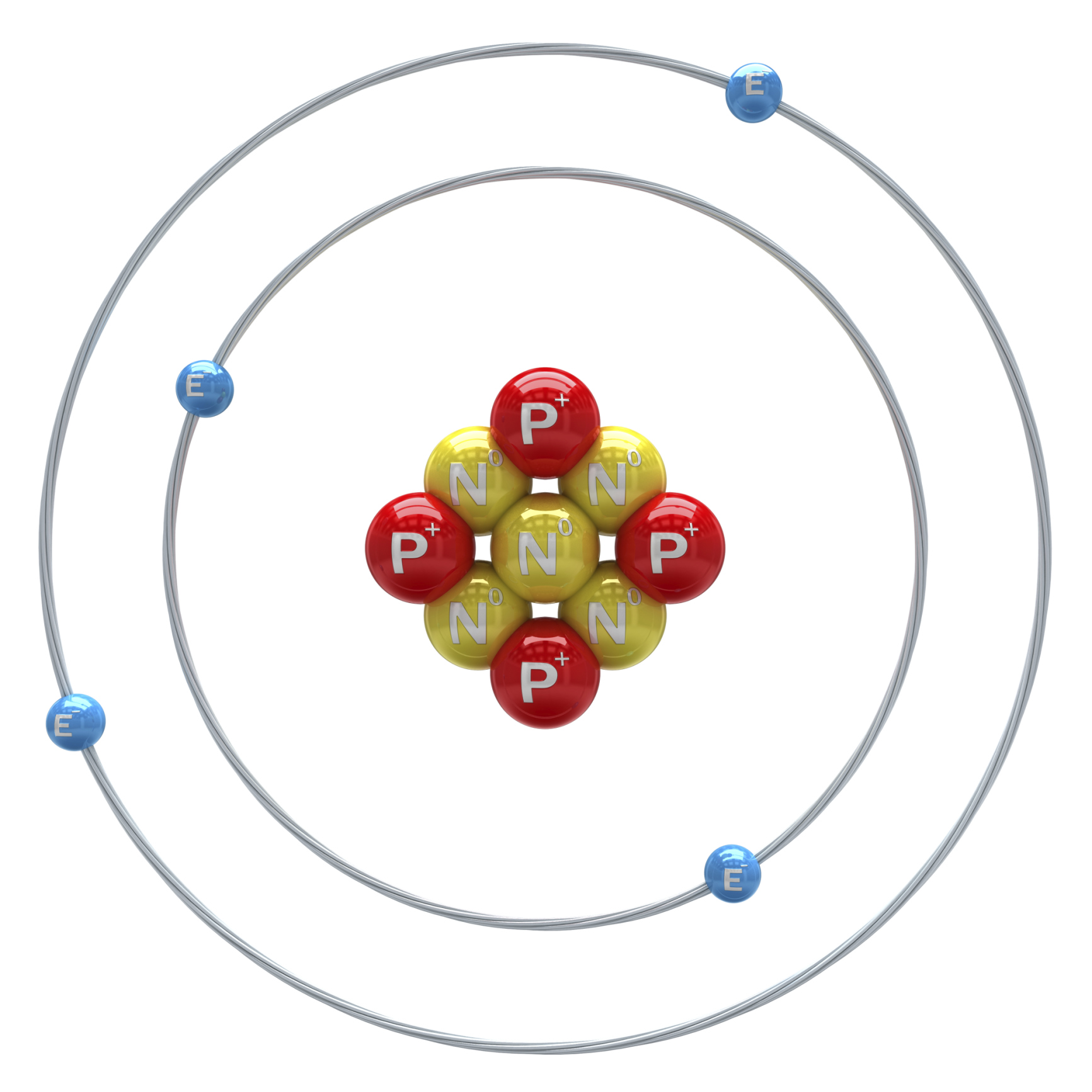 [Speaker Notes: Where are the protons in the model? Explain your answer

[We know the P is proton and the N is neutron because this simply uses the letters they start with.]]
Where are the protons in the model? Explain your answer.
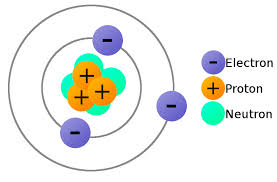 [Speaker Notes: Where are the protons in the model? Explain your answer.

[We know protons are positive, so the orange circles with the + are protons.]]
If the protons in this model were not labeled, how could we know where to find them?
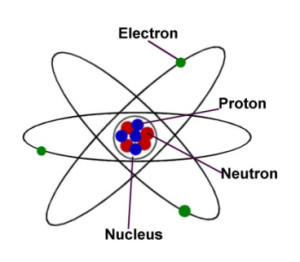 [Speaker Notes: If the protons in this model were not labeled, how could we know where to find them?

[We can also see protons in this diagram of an atom. Here there are no letters or signs showing protons. The nucleus is labeled, and we know protons and neutrons are in the nucleus, so we know that protons must be inside the nucleus. In this diagram, the protons are shown by the blue circles.]]
What is the relationship between the nucleus and protons?
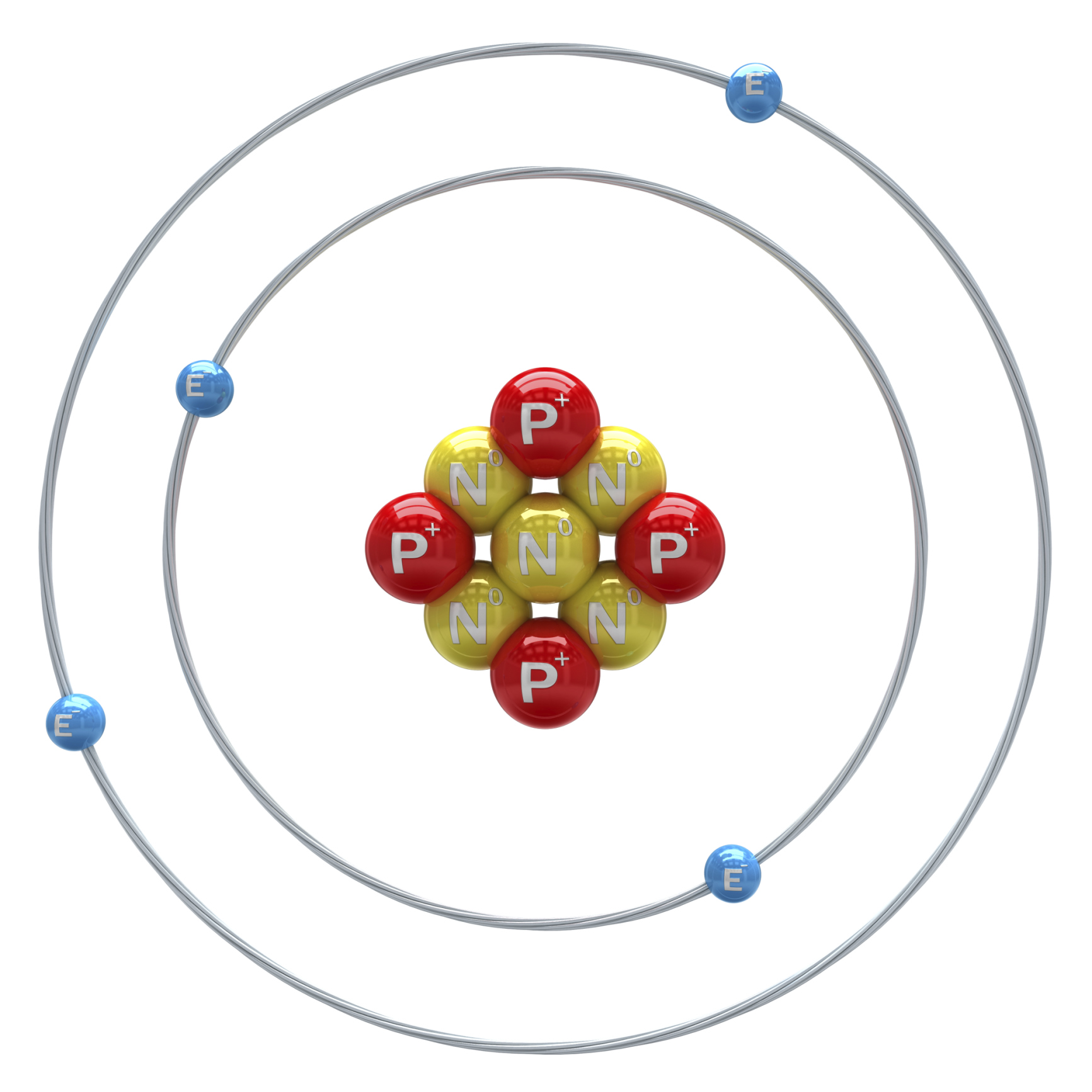 [Speaker Notes: What is the relationship between the nucleus and protons?

[Remember that protons are NOT the same as the nucleus. The nucleus is where protons are found.]]
Are neutrons the same as protons? Explain your answer.
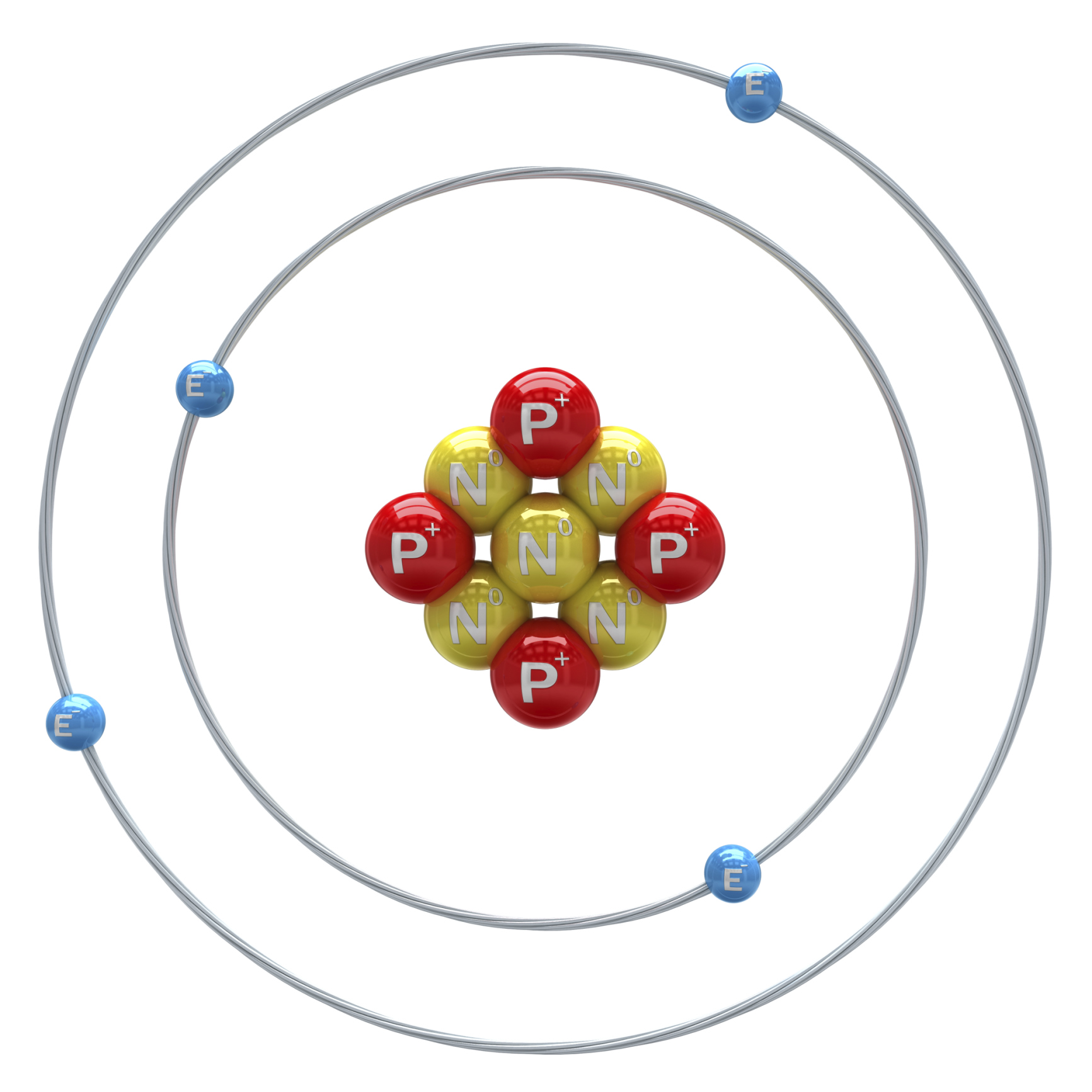 [Speaker Notes: Are neutrons the same as protons? Explain your answer

[Neutrons are not the same thing as protons. Protons and neutrons are found in the same place (nucleus) BUT protons and neutrons are separate parts of the atom (we will talk about neutrons later).]]
Remember!!!
[Speaker Notes: So remember!]
Protons: positively charged subatomic particles found in the nucleus of an atom
Proton
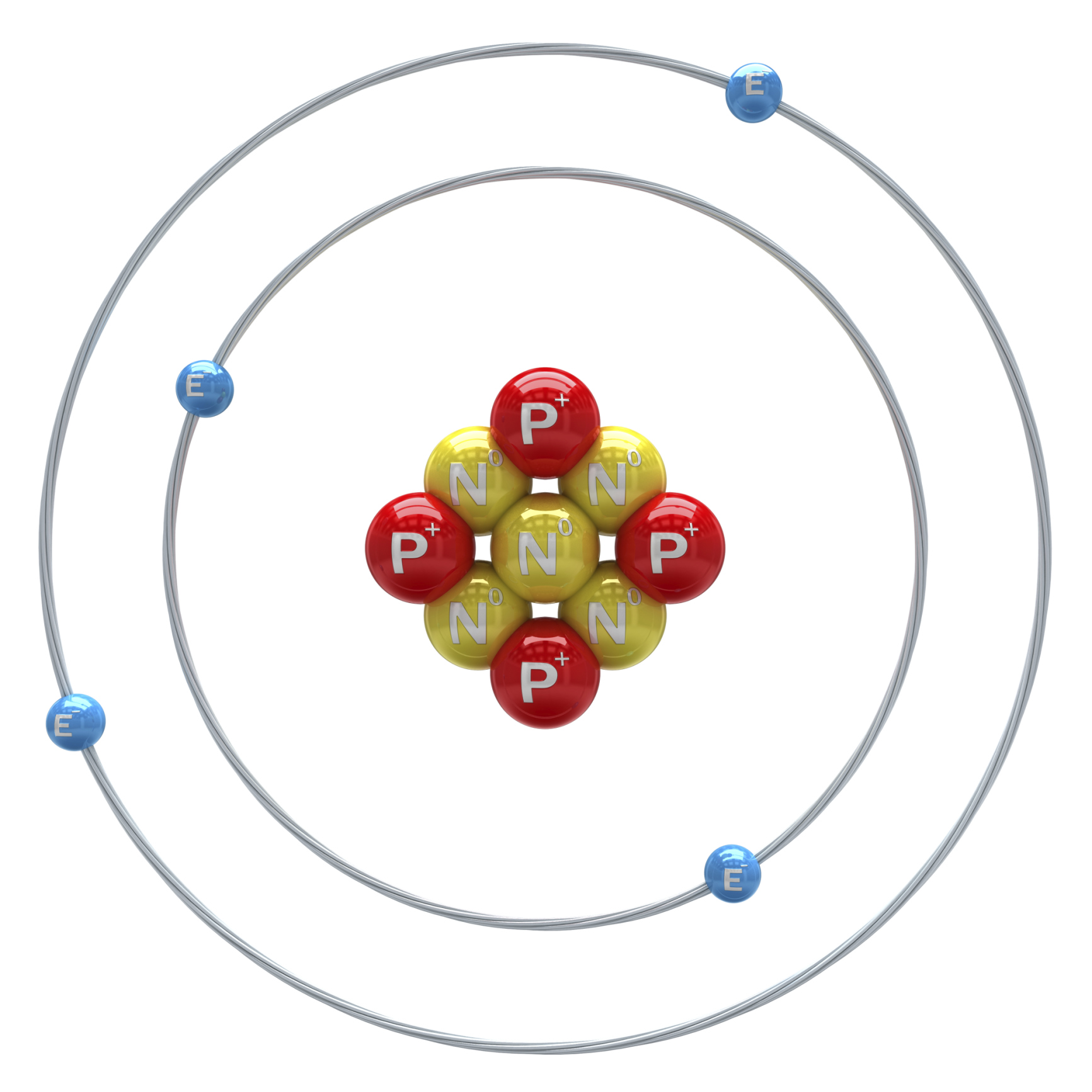 Nucleus
[Speaker Notes: Protons are positively charged subatomic particles found in the nucleus of an atom. 

Feedback: Remember, it is important that students have an opportunity to ask questions at the end of the lesson so that they can clarify their own understanding, some students may need a clear cue that it is their turn to ask questions.]
Big Question: What is the relationship between the nucleus, protons, neutrons, and electrons in atoms?
Proton
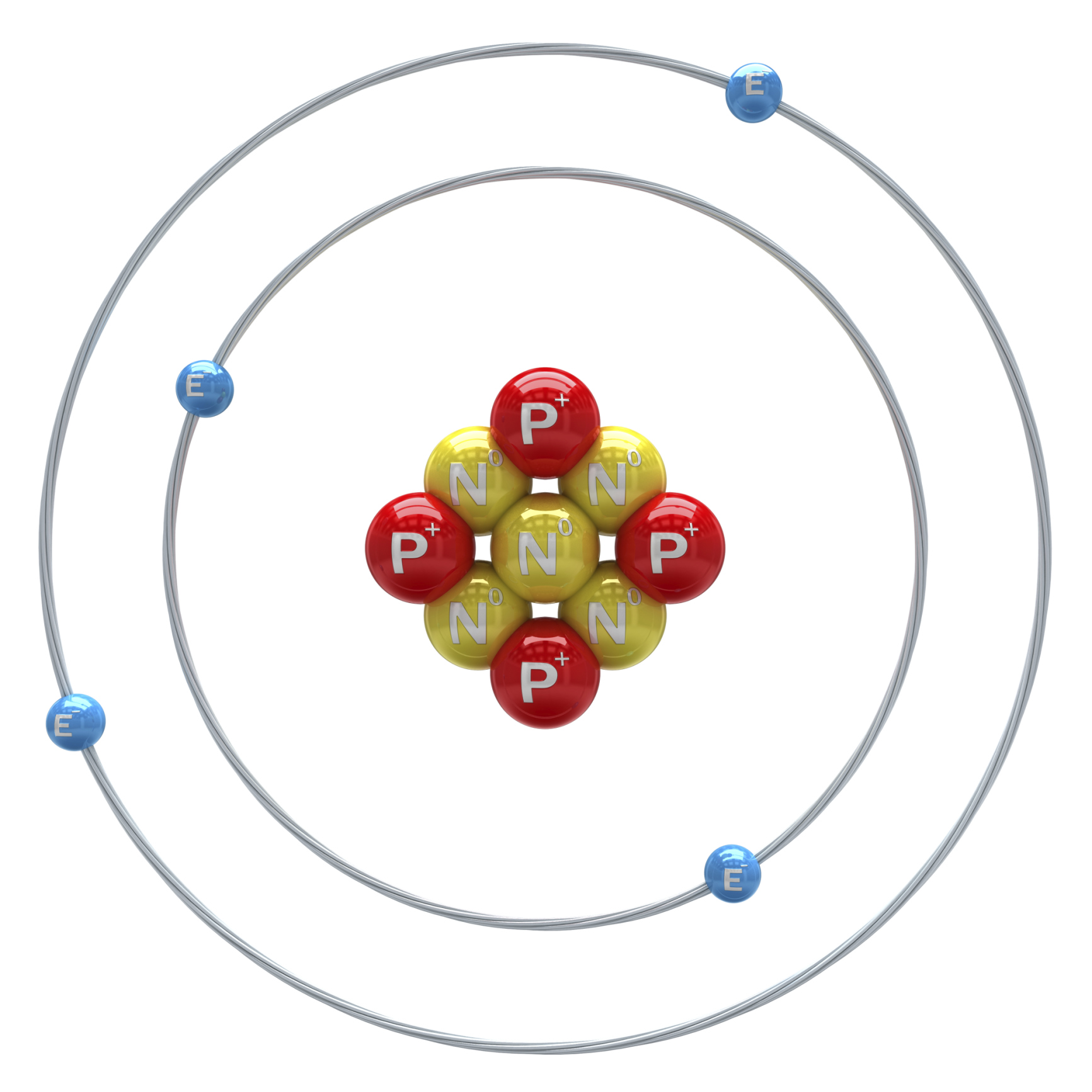 Electron
Neutron
[Speaker Notes: Explicit cue to revisit the big question at the end of the lesson:  Okay everyone.  Now that we’ve learned the term, let’s reflect once more on our big question.  Was there anything that we predicted earlier that was correct or incorrect? Do you have any new hypotheses to share?]
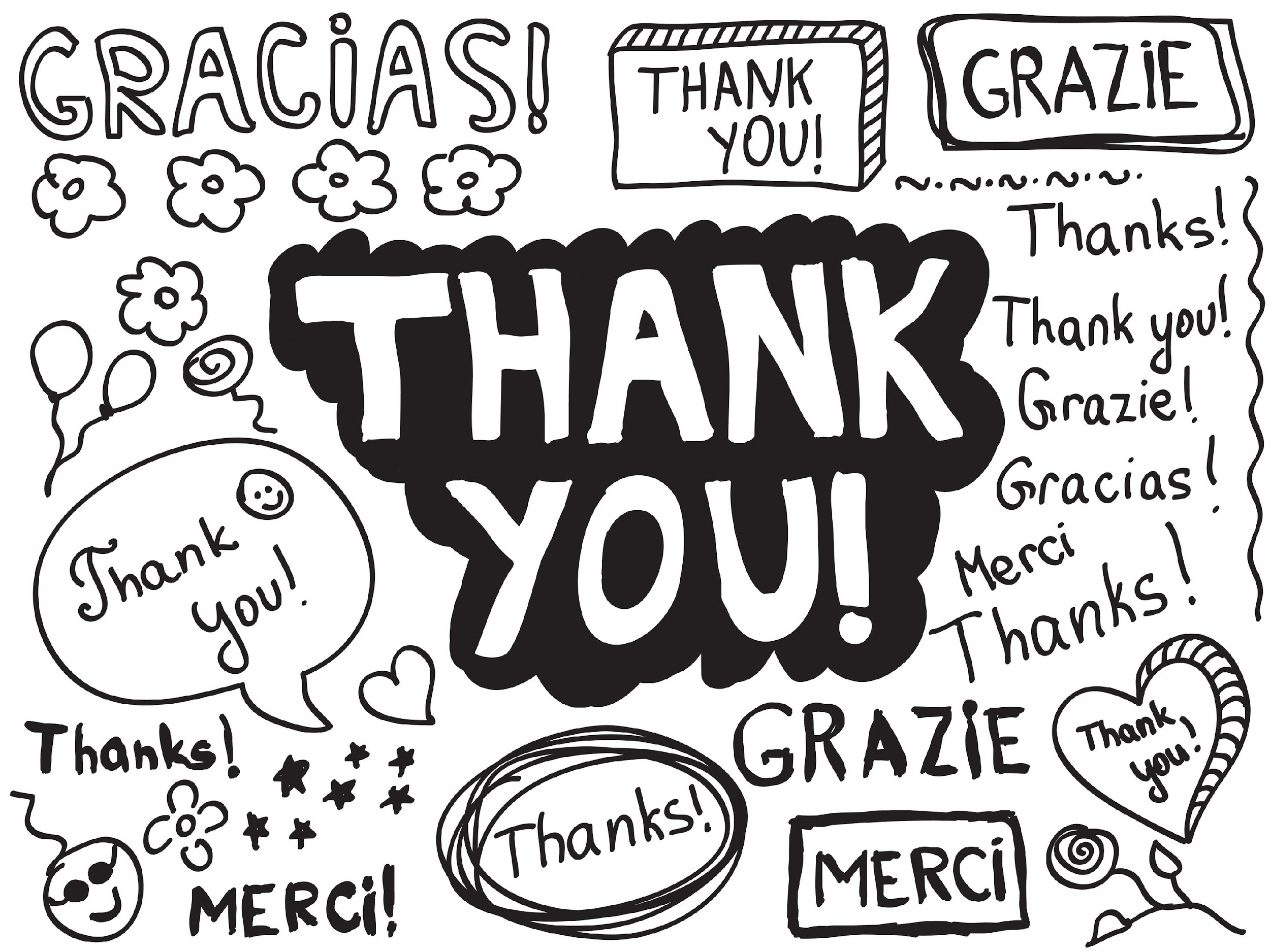 [Speaker Notes: Thanks for watching, and please continue watching CAPs available from this website.]
This Video Was Created With Resources From:
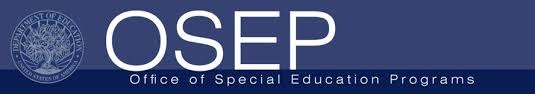 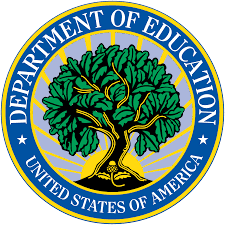 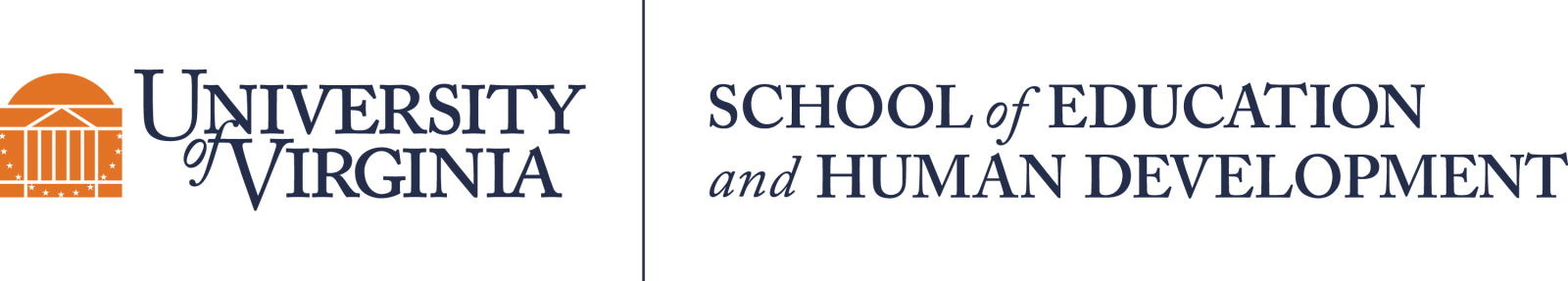 Questions or Comments

 Michael Kennedy, Ph.D.          MKennedy@Virginia.edu 
Rachel L Kunemund, Ph.D.	             rk8vm@virginia.edu
“Big Idea” Question
Intro
Review Concepts
Check-In Questions
Teacher Demo
Vocabulary
Student-Friendly Definition
Examples & Non-Examples
Morphological Word Parts
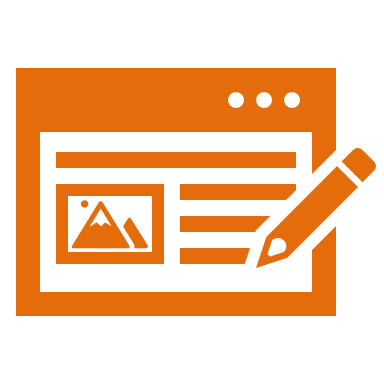 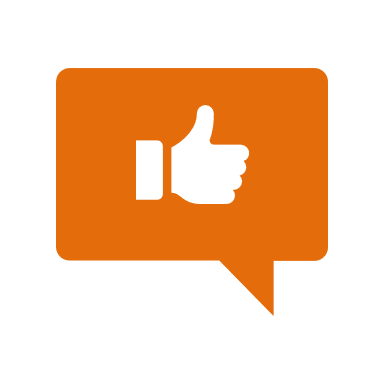 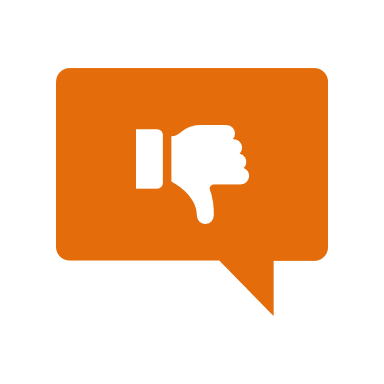 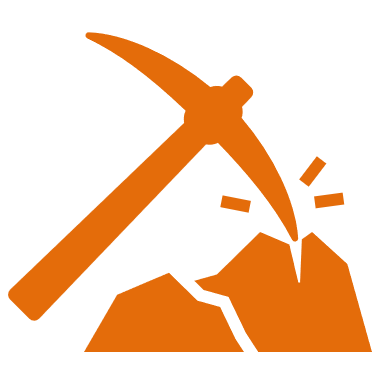 Simulation/Activity
[Speaker Notes: OK everyone, get ready for our next lesson.  Just as a reminder, these are the different components that our lesson may include, and you’ll see these icons in the top left corner of each slide so that you can follow along more easily!]
Neutron
Intro
Neutron
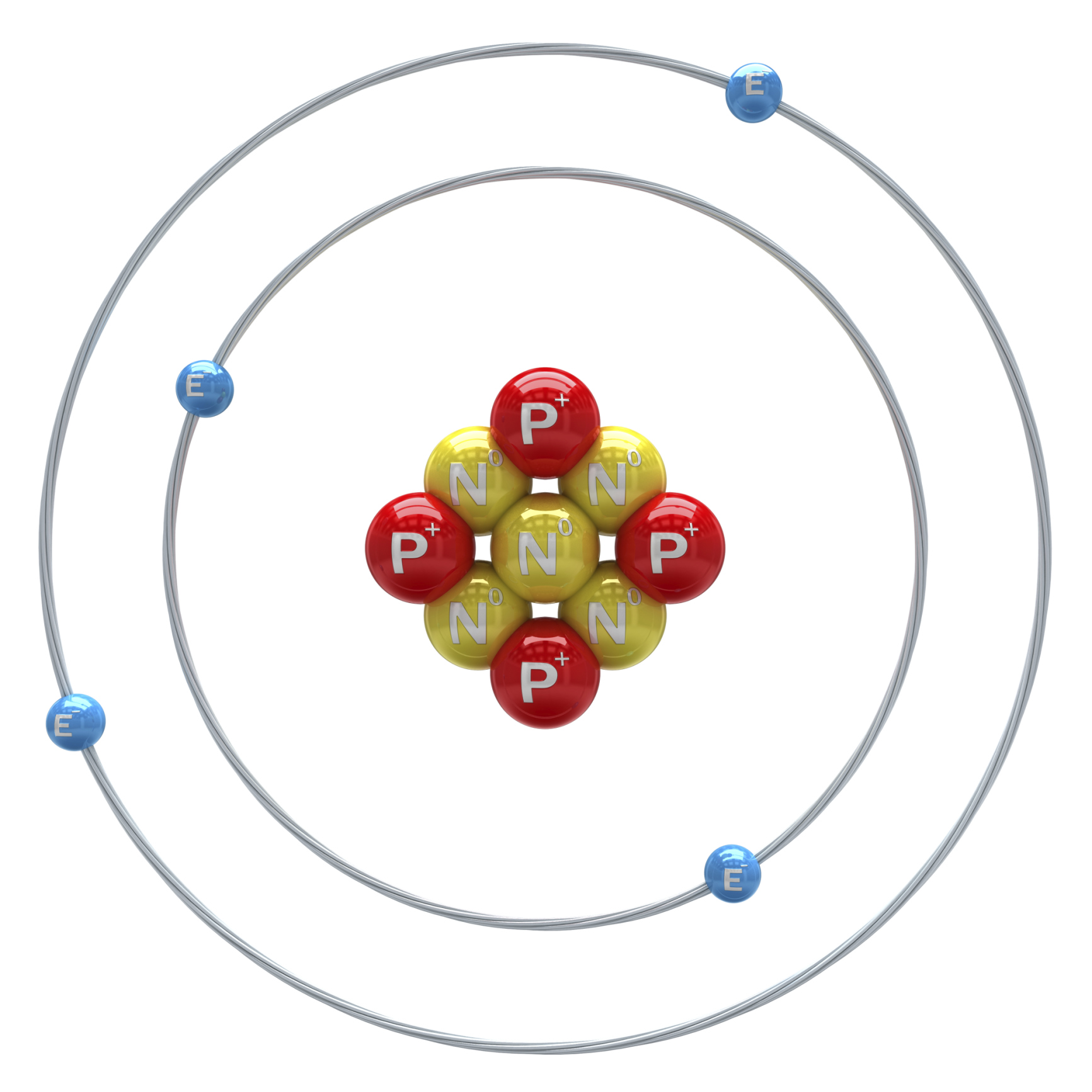 Nucleus
[Speaker Notes: Today we are going to learn about neutrons. 

Feedback: Providing clear cues as to what was coming next in the lesson helps prepared students by letting them know what to expect.]
Big Question: What is the relationship between the nucleus, protons, neutrons, and electrons in atoms?
Proton
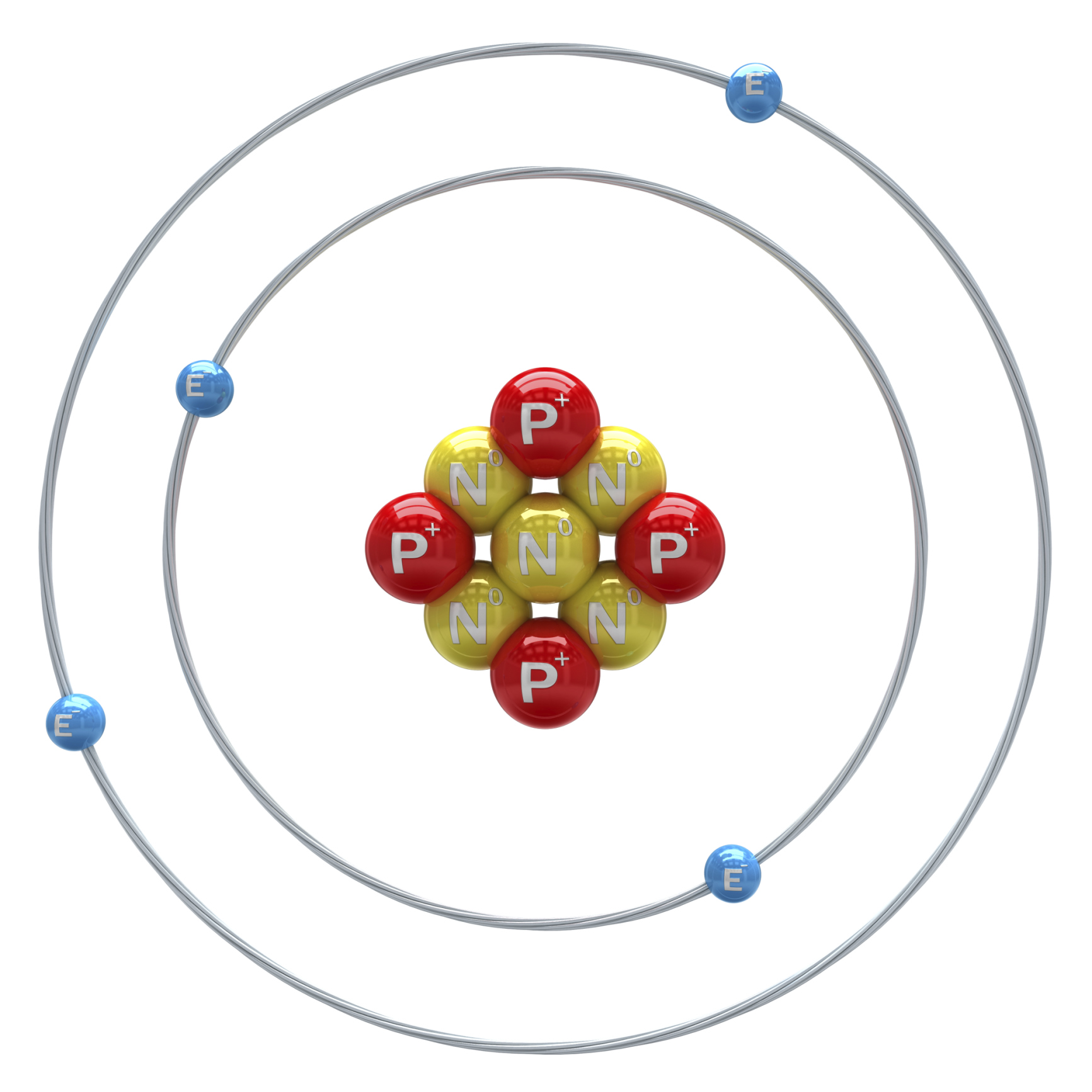 Electron
Neutron
[Speaker Notes: Our “Big Question” is: What is the relationship between the nucleus, protons, neutrons, and electrons?

Let’s look at our big question again. Were our hypotheses correct? What did we learn/have to change about our hypotheses?]
[Speaker Notes: Before we move on to our new vocabulary term, let’s review some other words & concepts that you already learned and make sure you are firm in your understanding. 

Feedback: Using relevant topics and content to activate prior knowledge sets the students up to make important connections to new content.]
Matter: has mass and takes up space
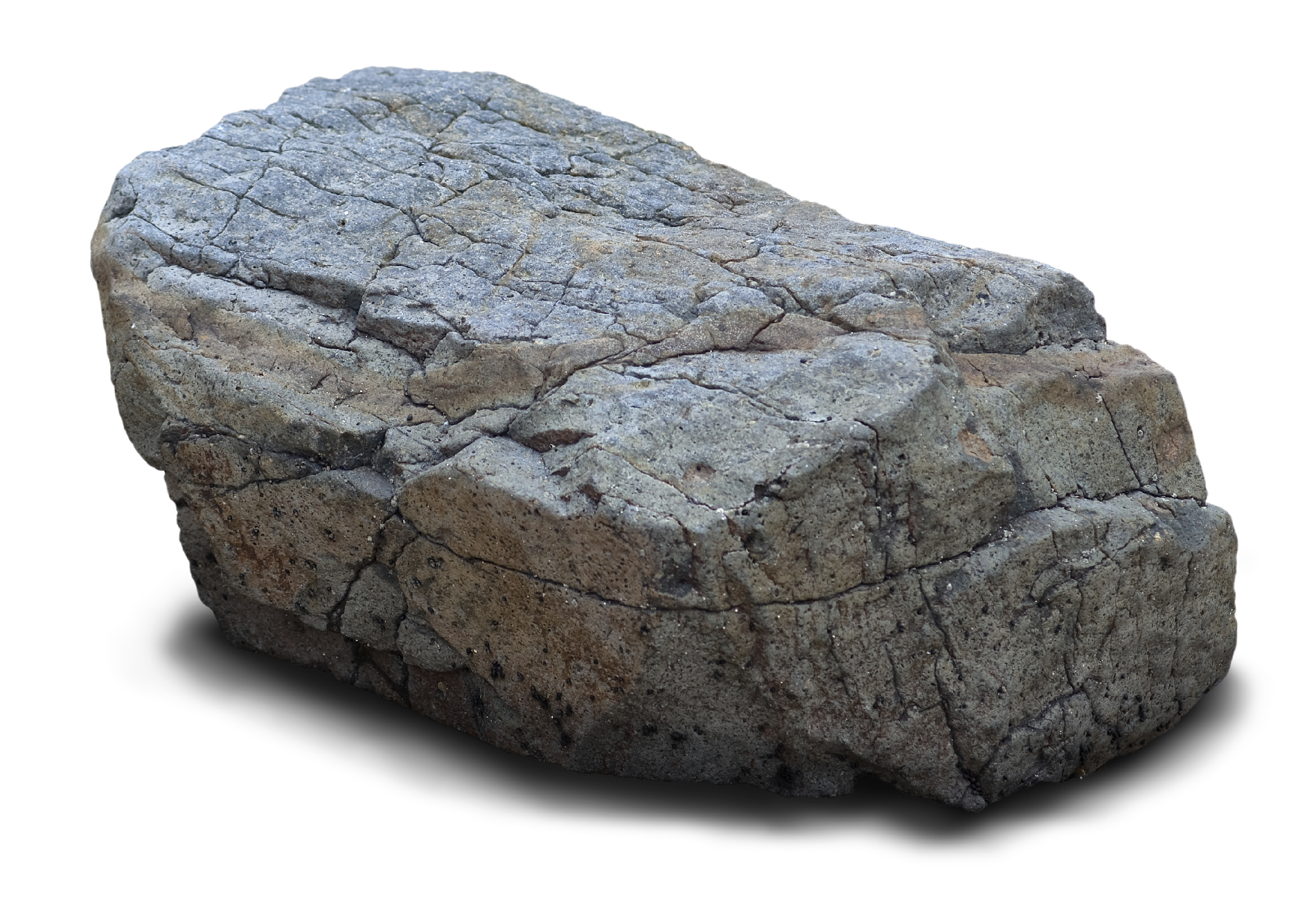 [Speaker Notes: Matter is anything that has mass and takes up space.]
Atom: smallest whole unit of matter
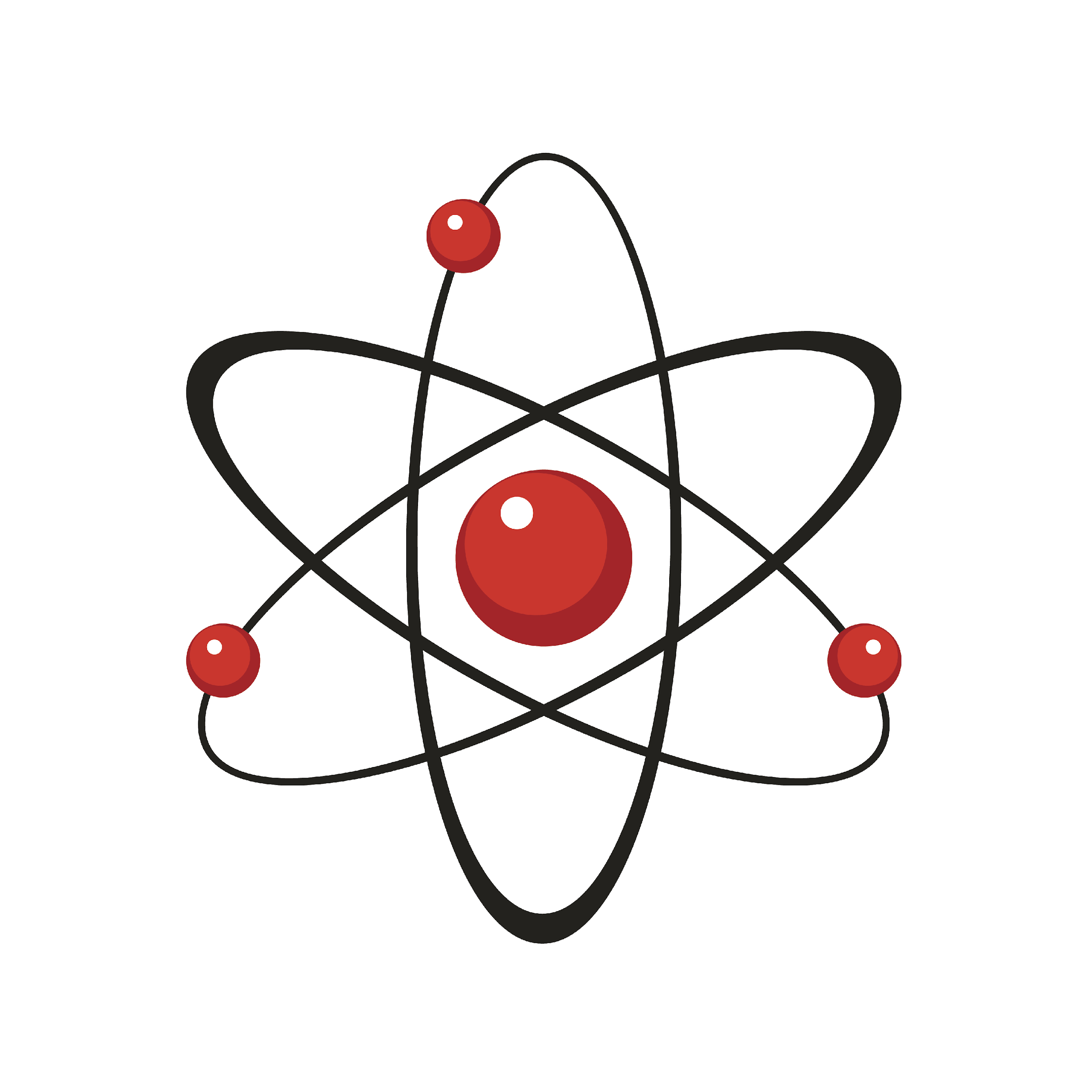 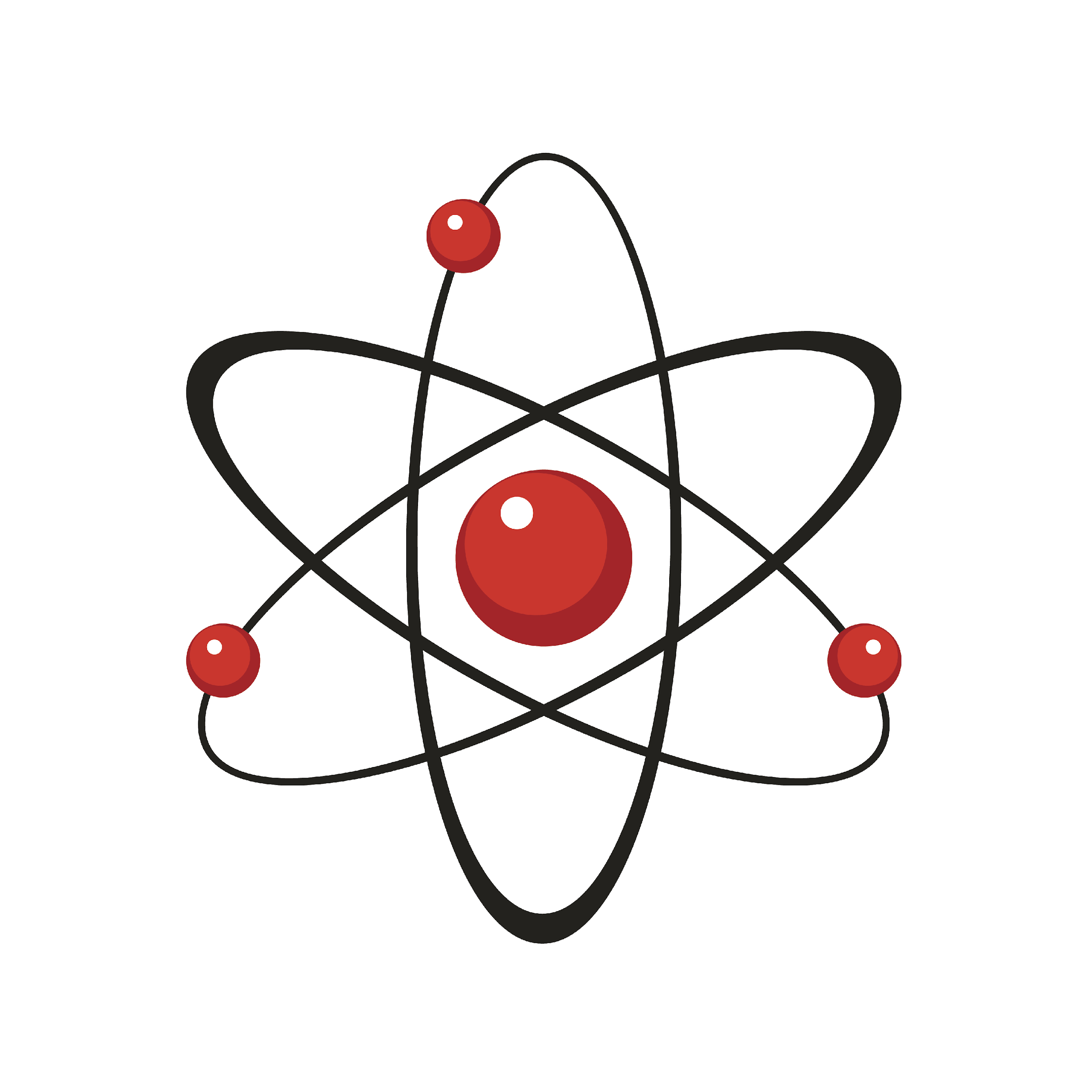 Atom
Atom
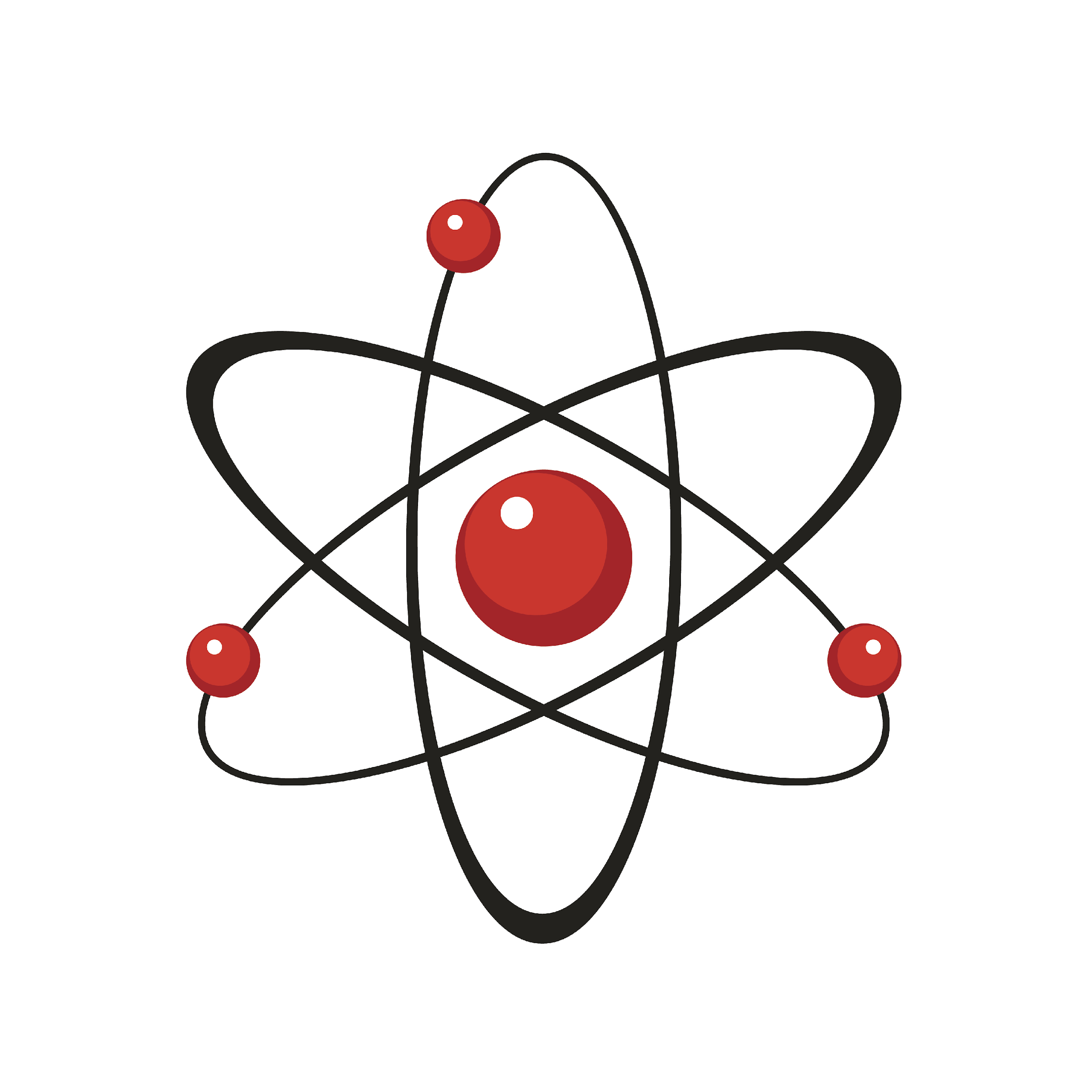 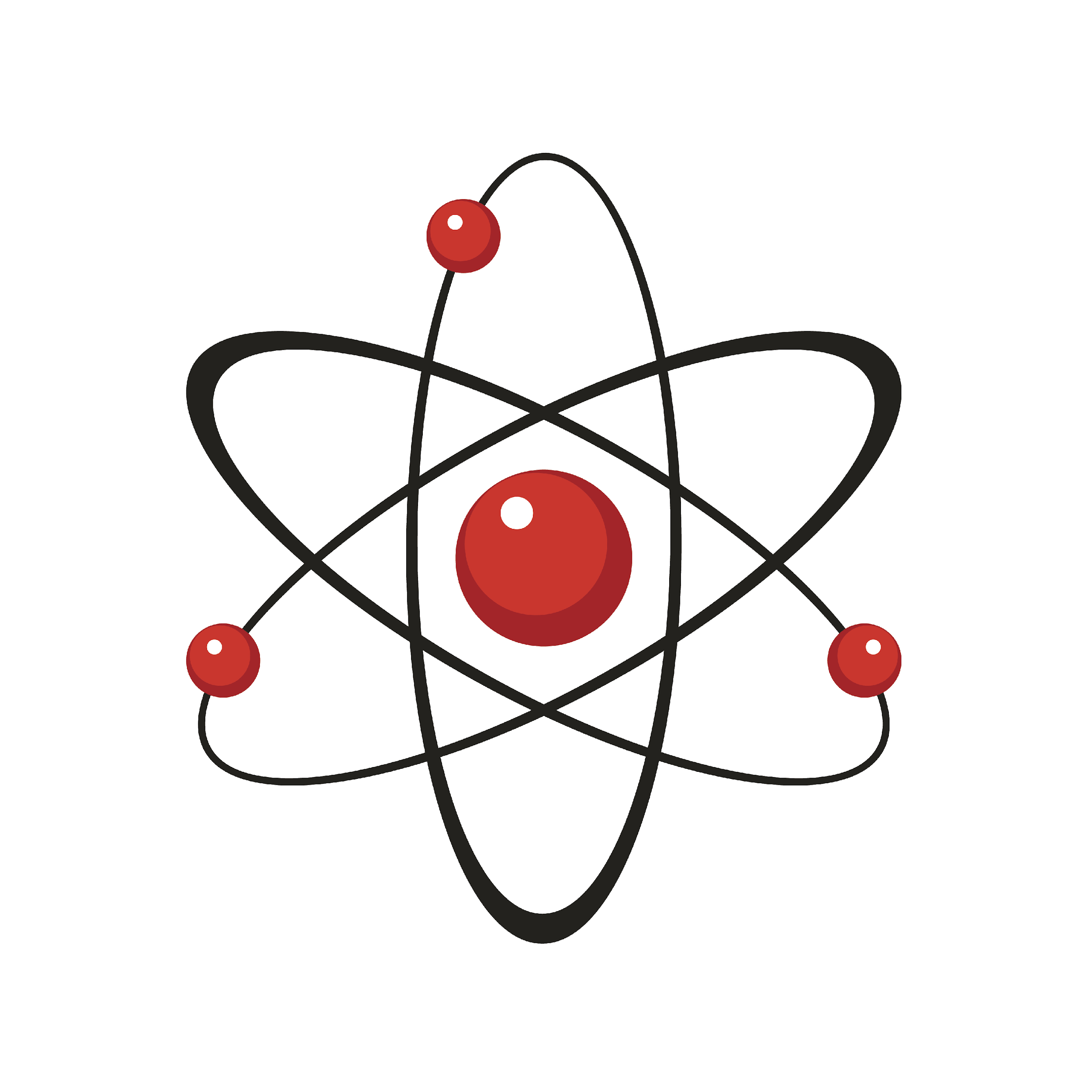 Atom
Atom
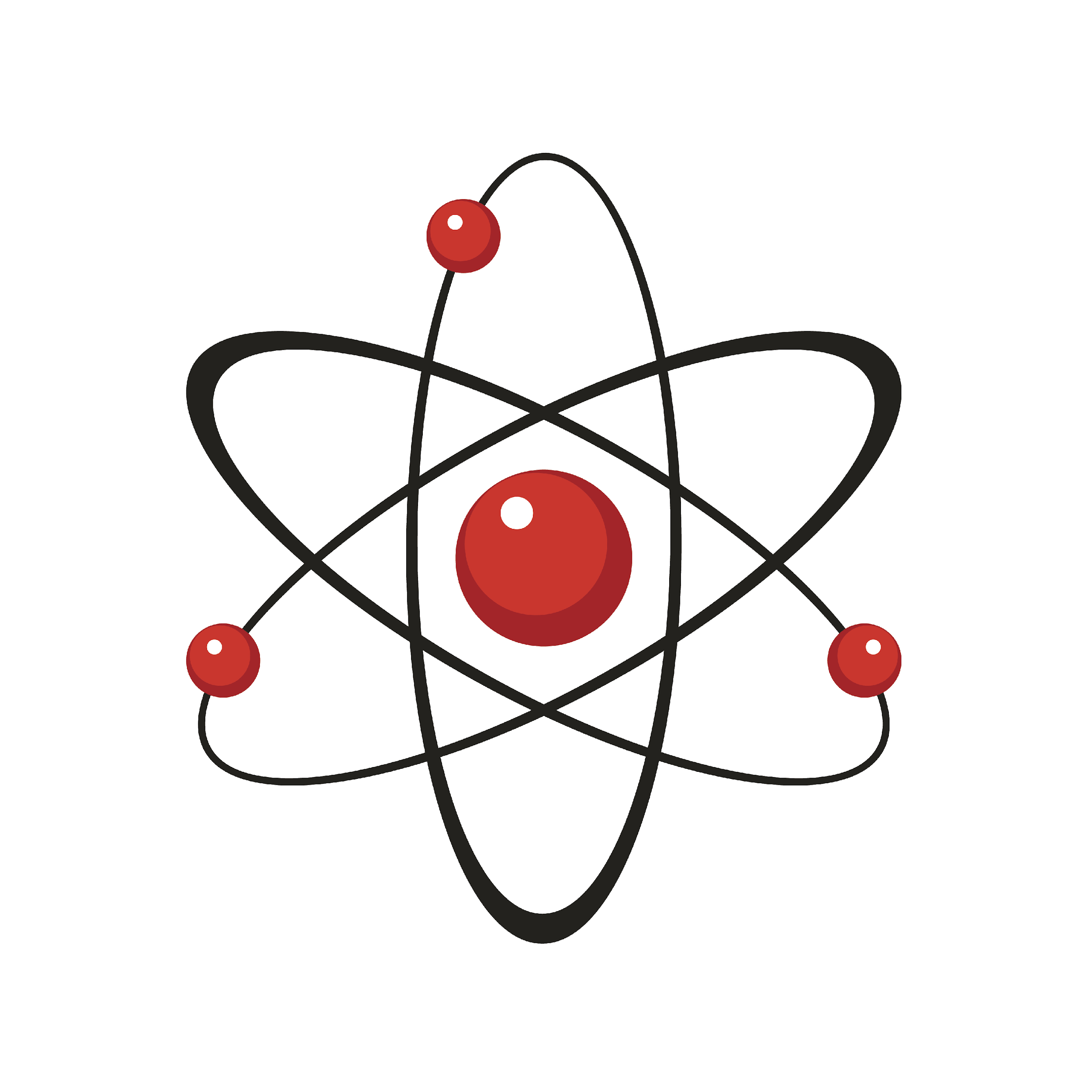 Atom
[Speaker Notes: An atom is the smallest whole unit of matter.]
Modern Atomic Model: orbitals are clouds that show where electrons are most likely to be
[Speaker Notes: The modern atomic model shows that orbitals are clouds that show where electrons are most likely to be.]
Nucleus: the center of the atom that is made up of protons and neutrons
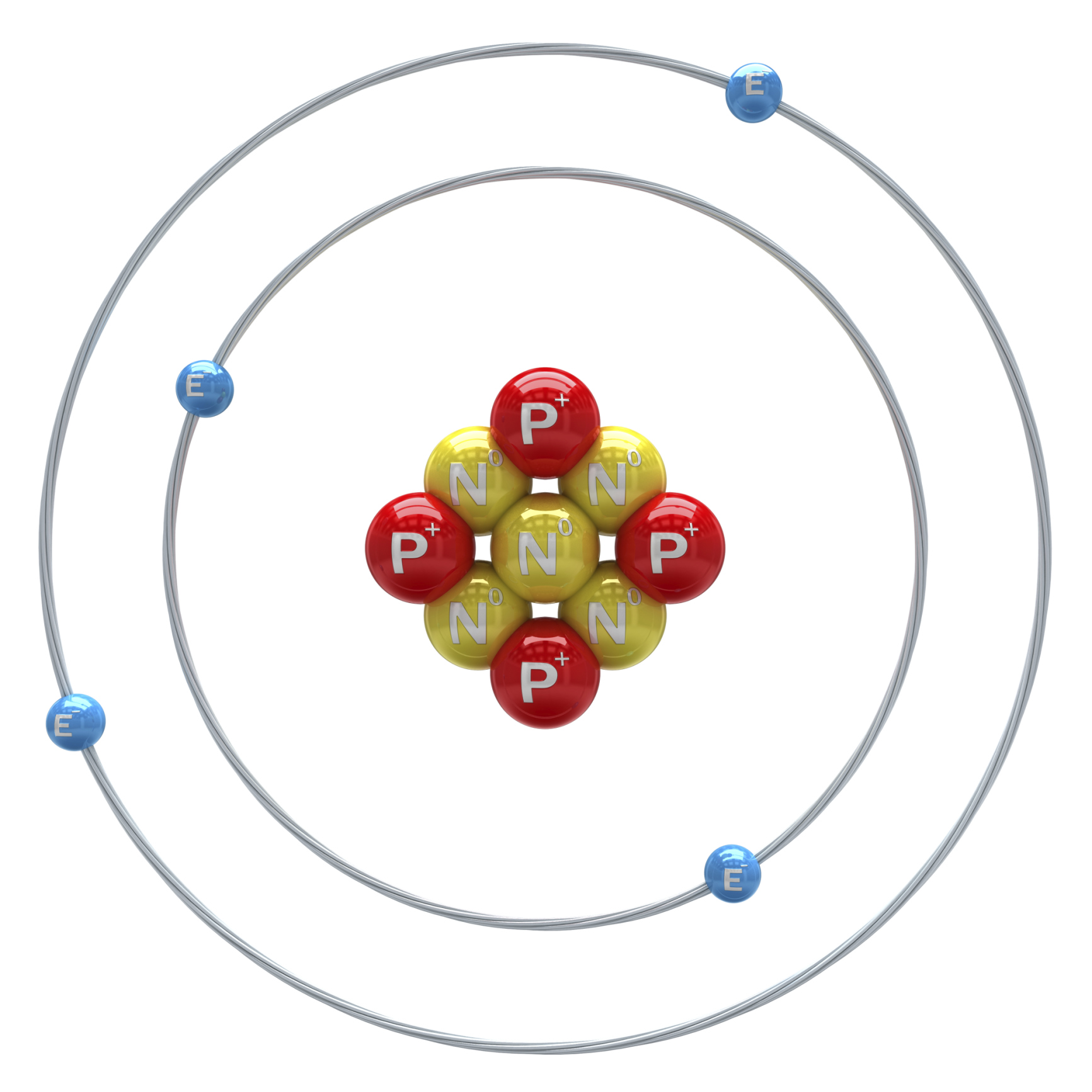 [Speaker Notes: The nucleus is the center of the atom that is made of protons and neutrons.]
Protons: positively charged subatomic particles found in the nucleus of an atom
Proton
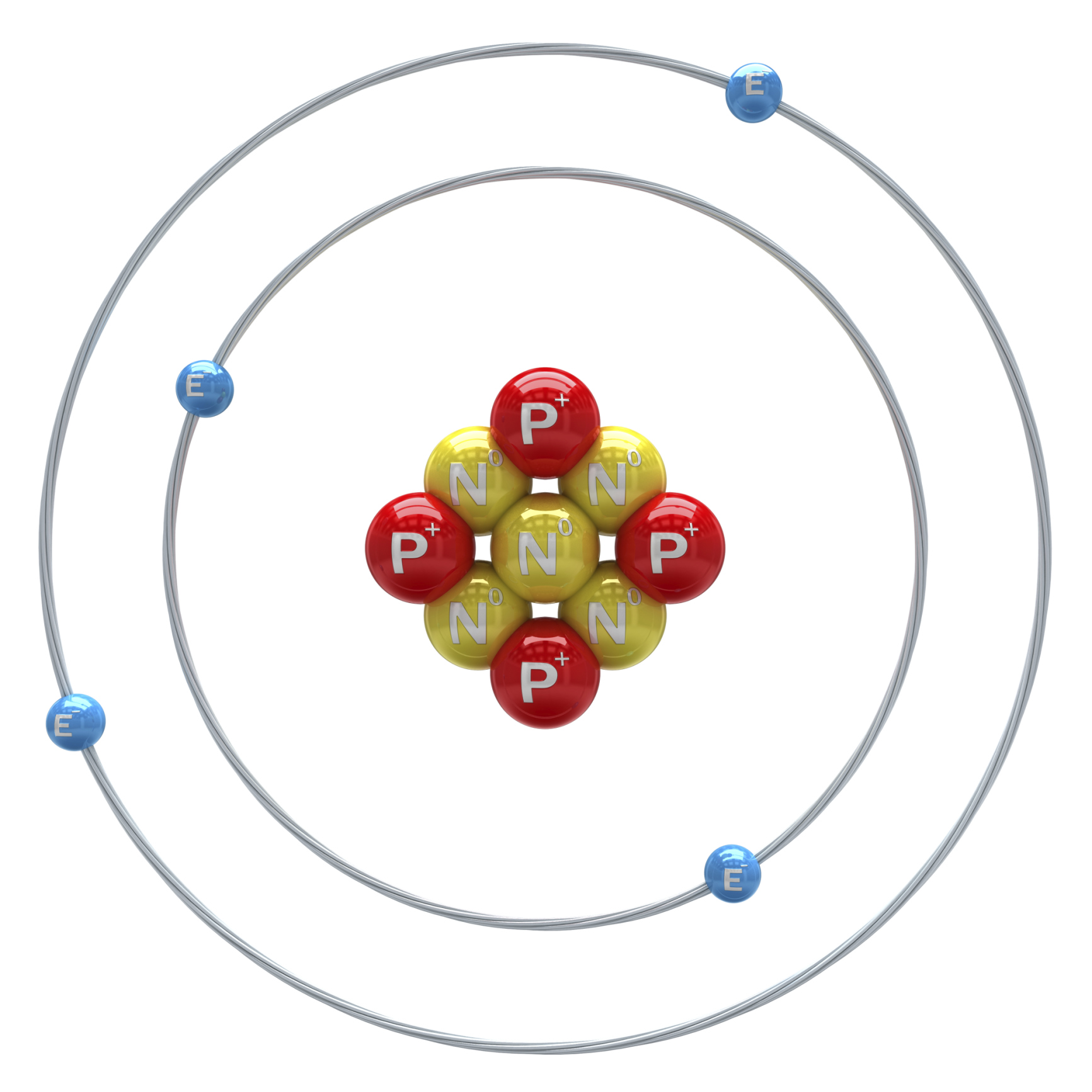 Nucleus
[Speaker Notes: Protons are positively charged subatomic particles found in the nucleus of an atom.]
[Speaker Notes: Now let’s pause for a moment to check your understanding.]
What are the two qualities of matter?
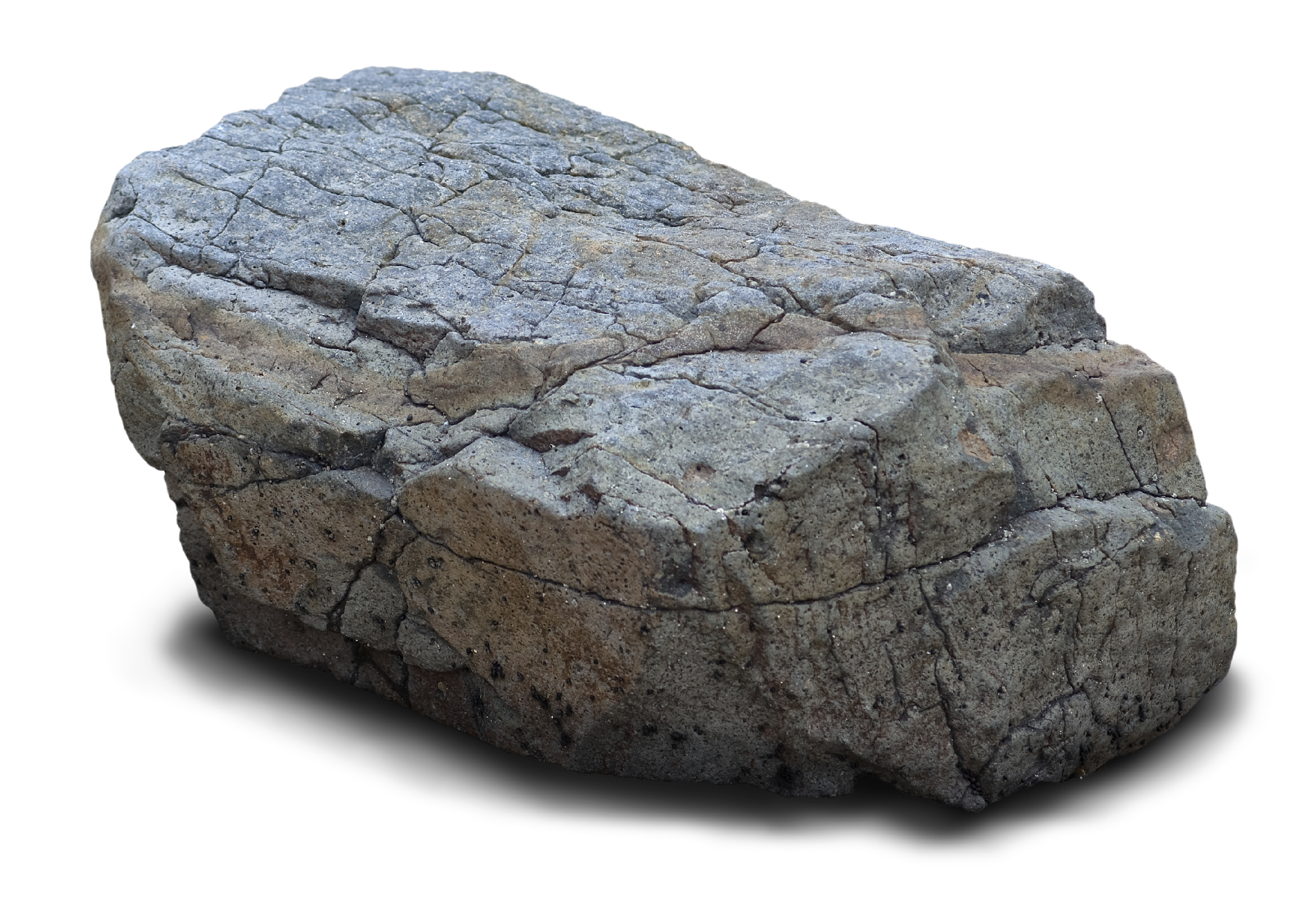 [Speaker Notes: What are the two qualities of matter?

[Matter has mass and takes up space]]
What is an atom?
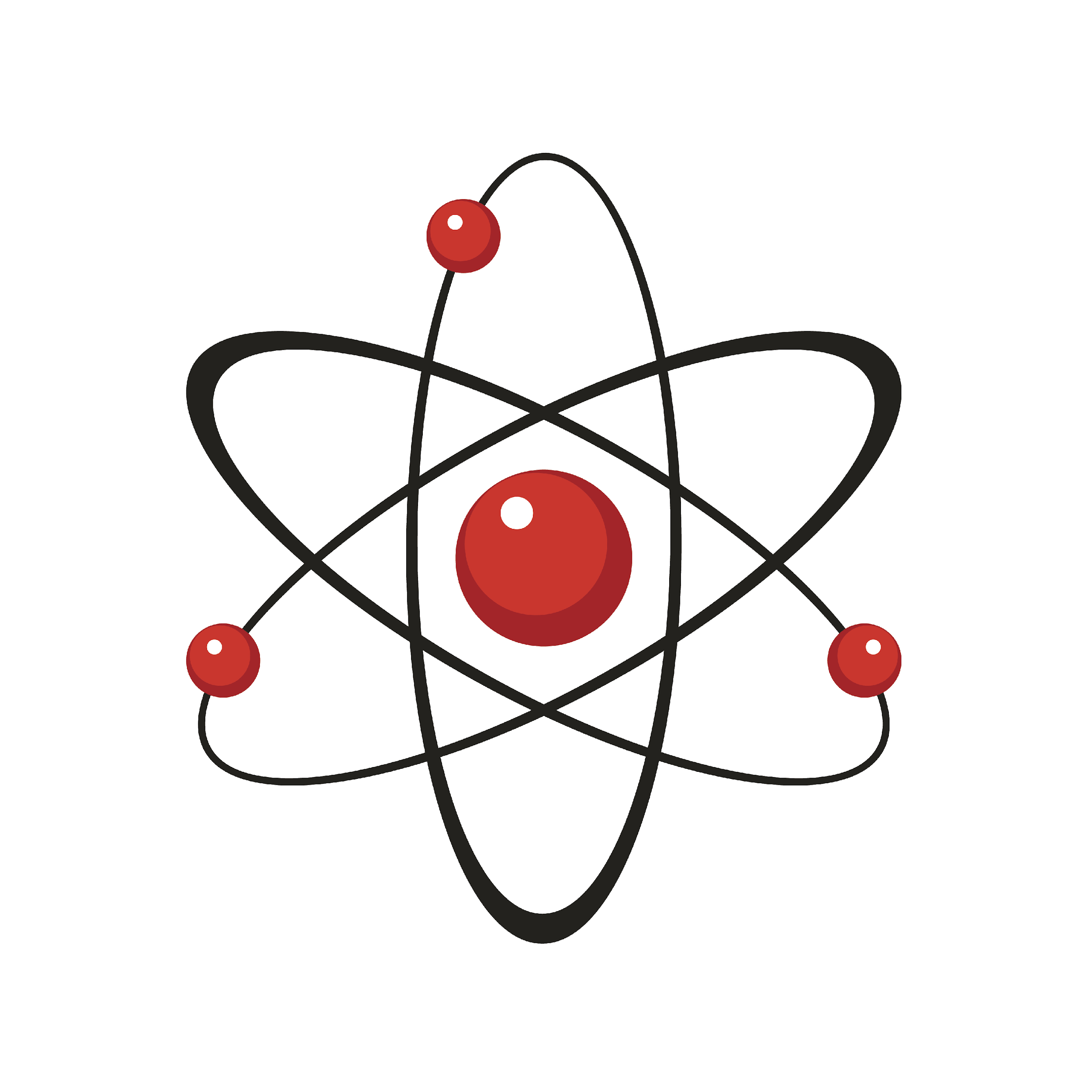 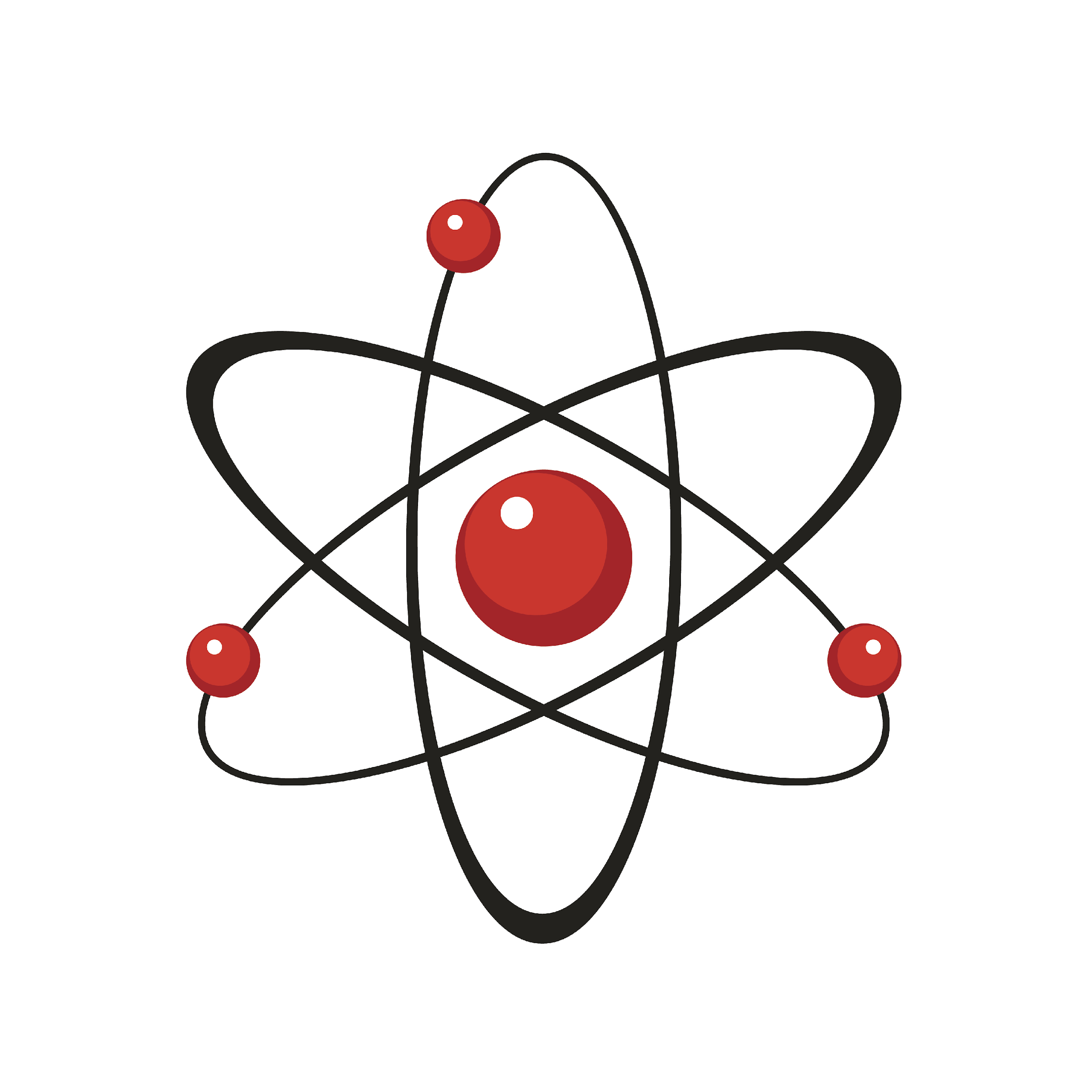 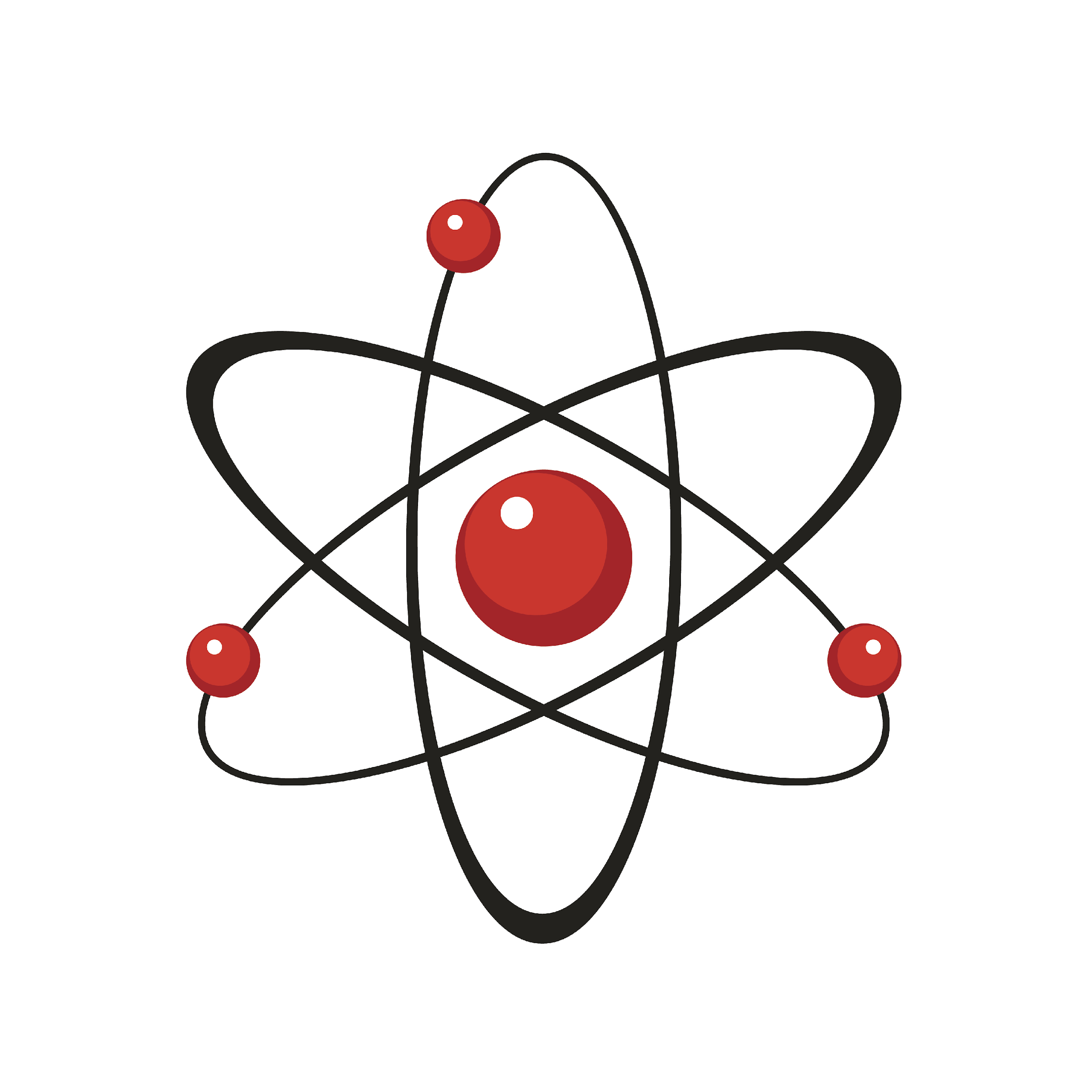 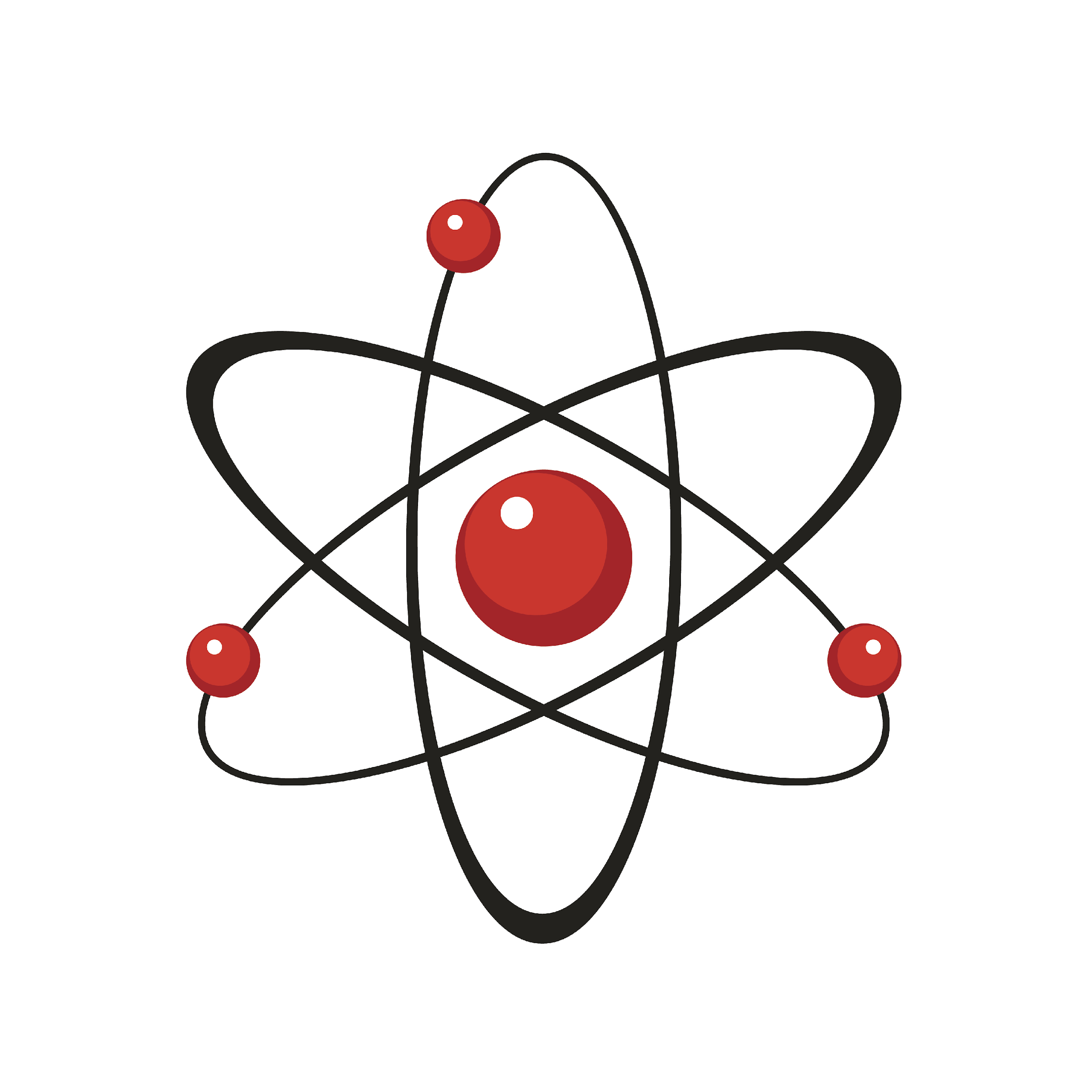 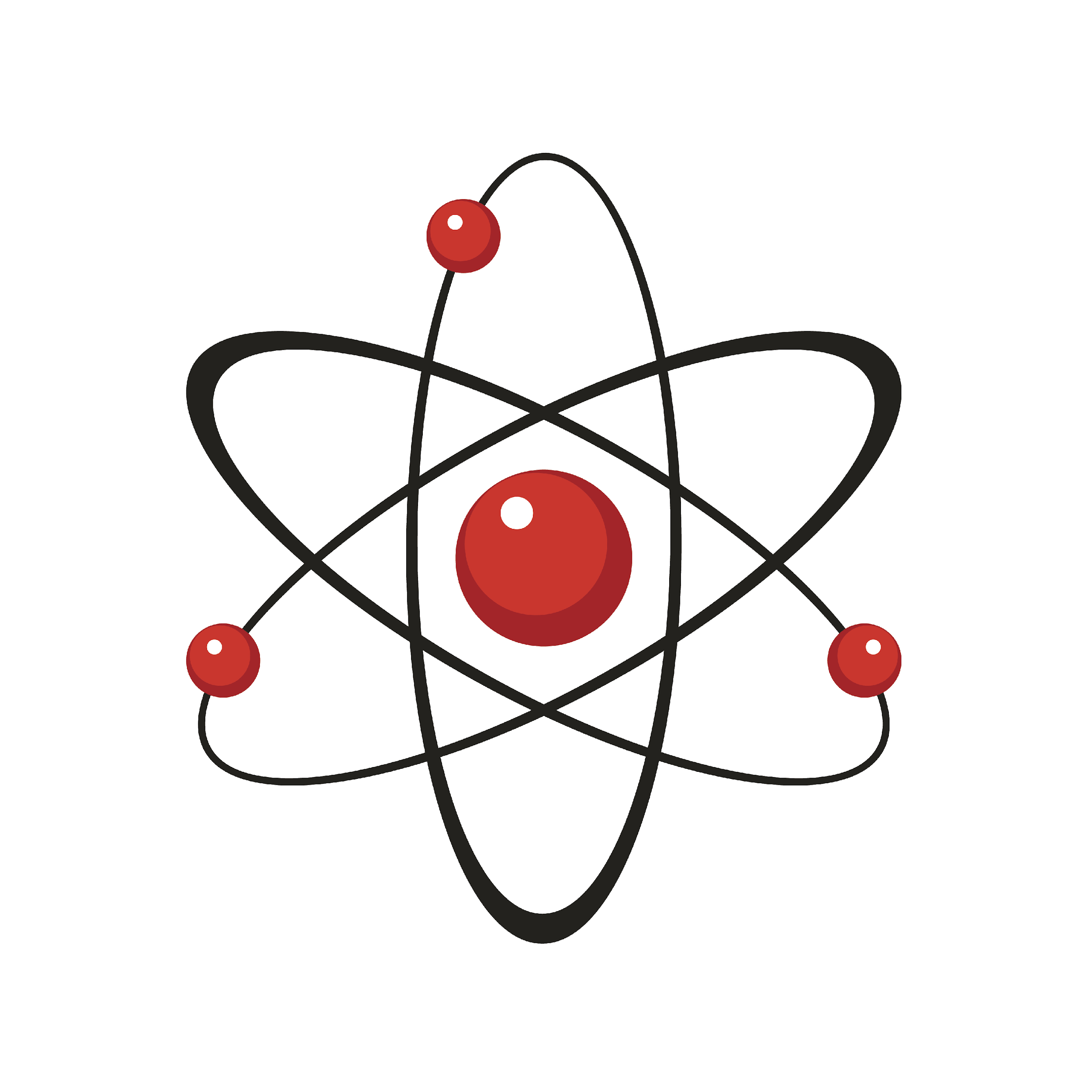 [Speaker Notes: What is an atom?

[An atom is the smallest whole unit of matter.]

Feedback: It is important when reviewing previously learned material that you pause and check for understanding, if students are grasping previous material you may need to tailor your instruction.]
What is the relationship between atoms and matter?
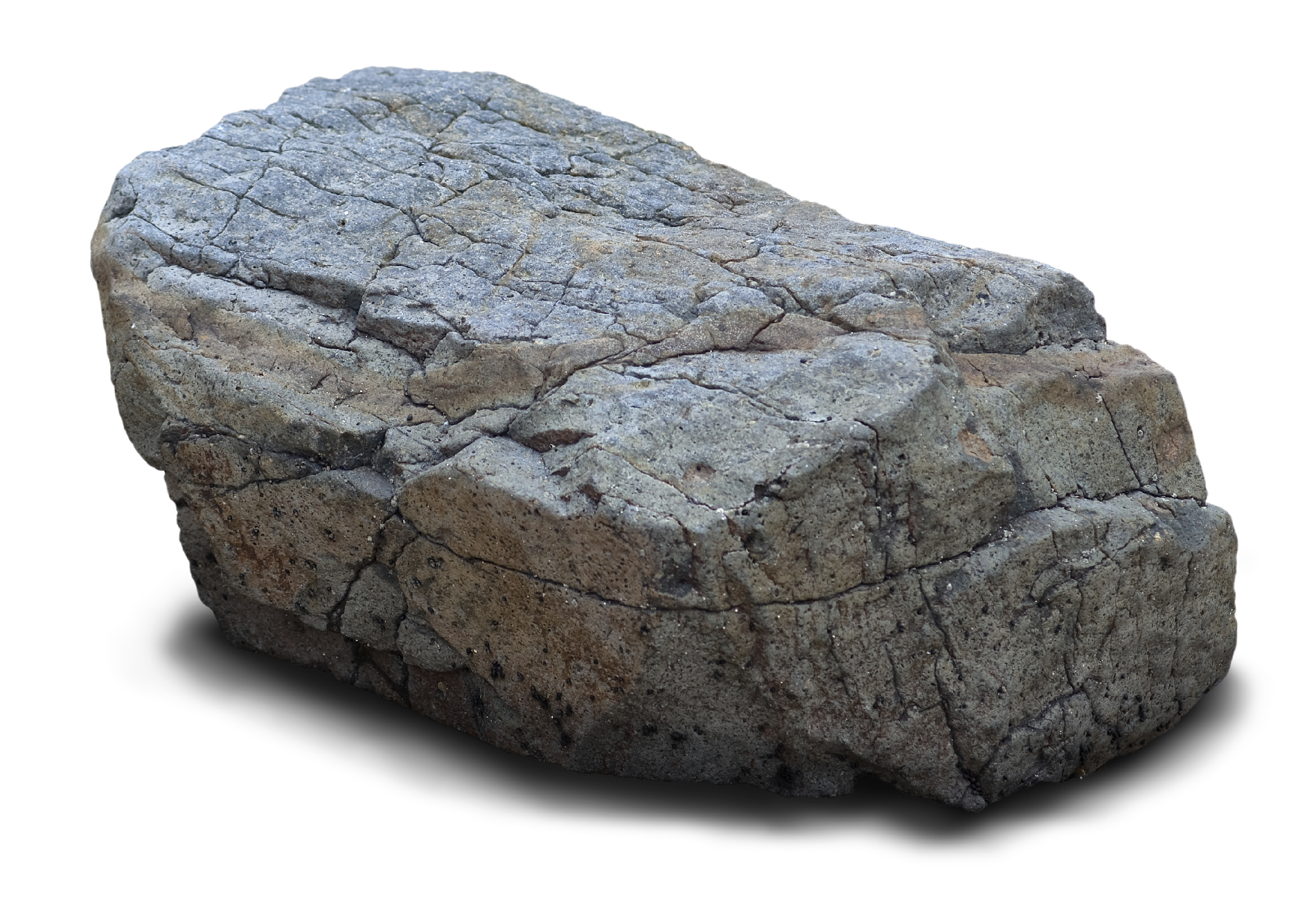 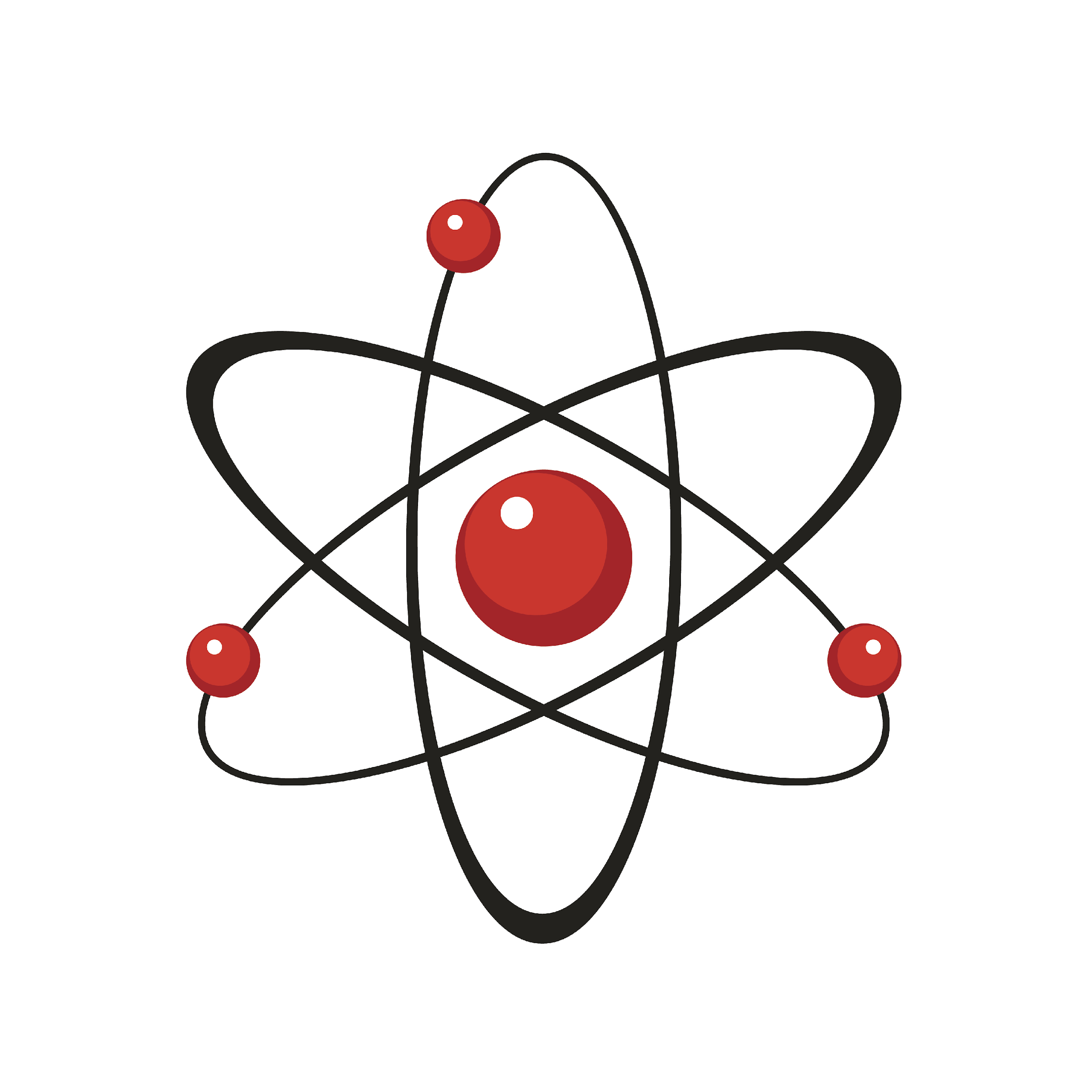 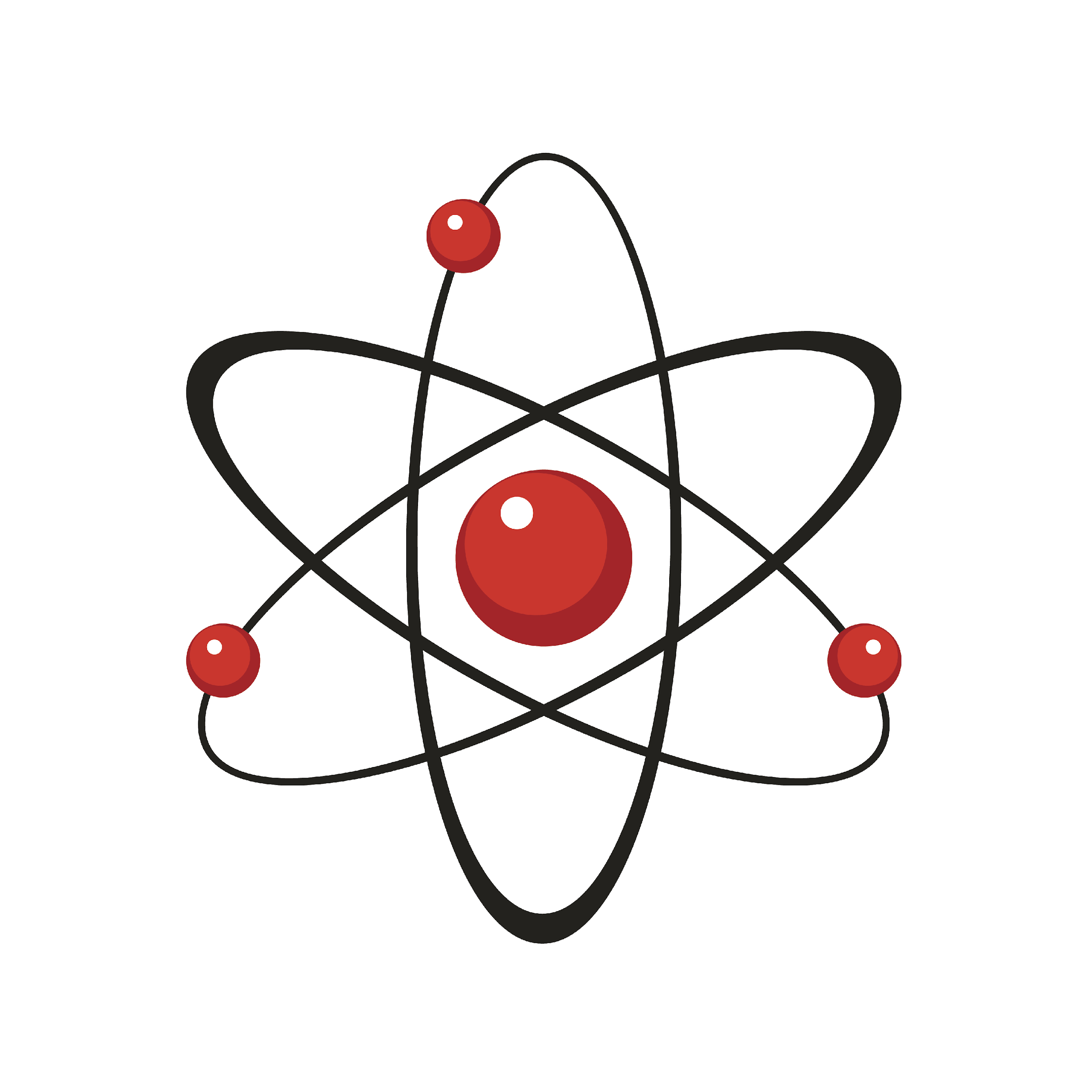 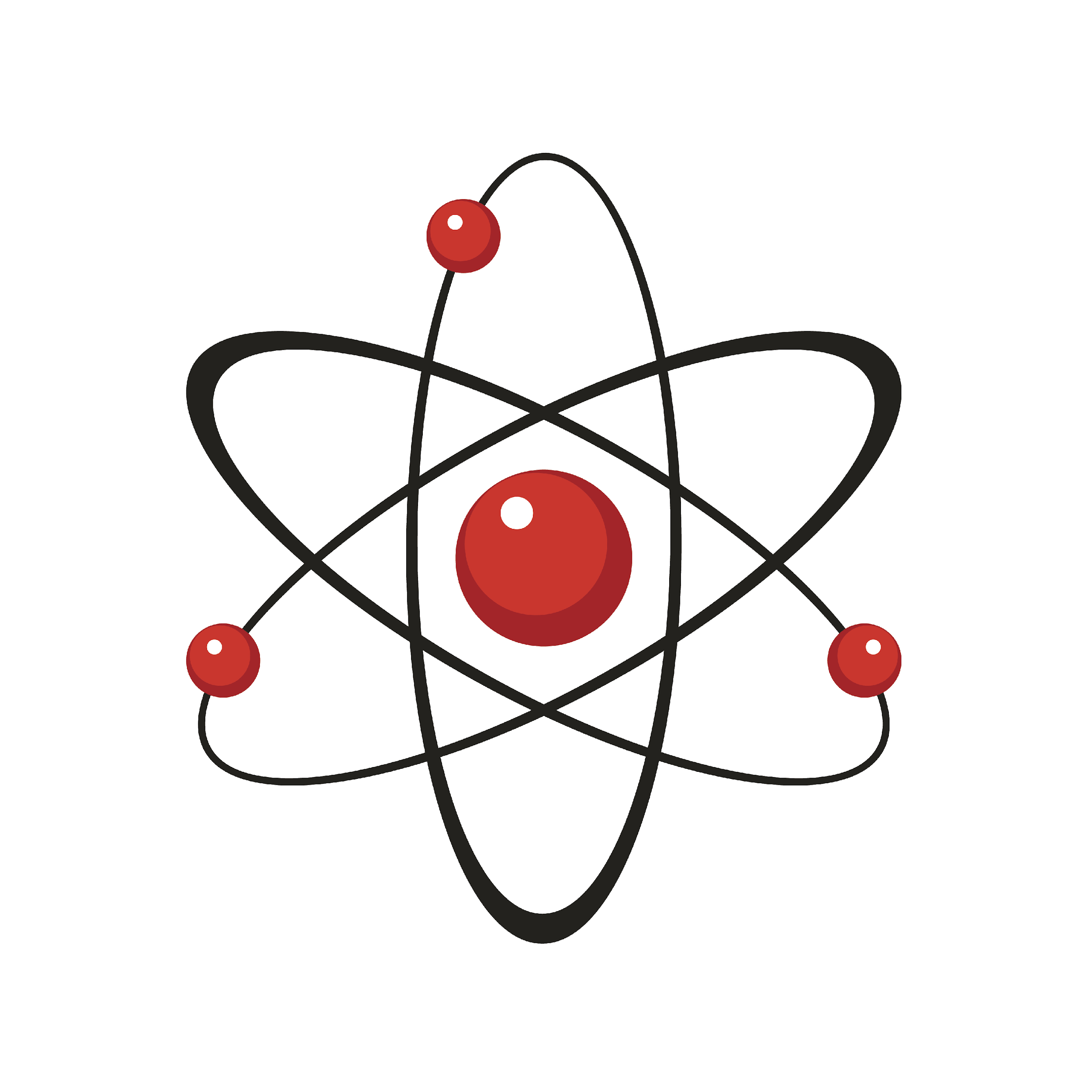 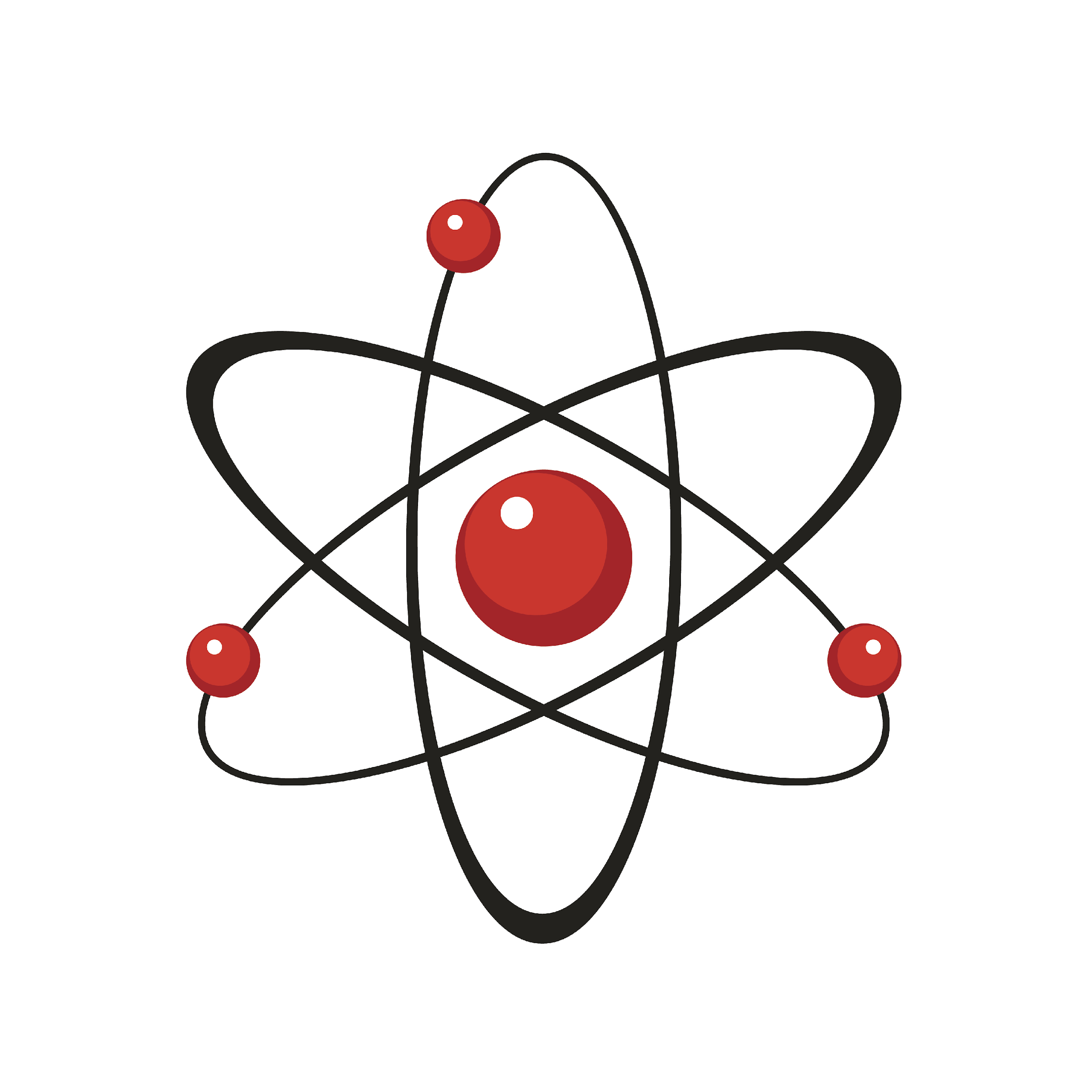 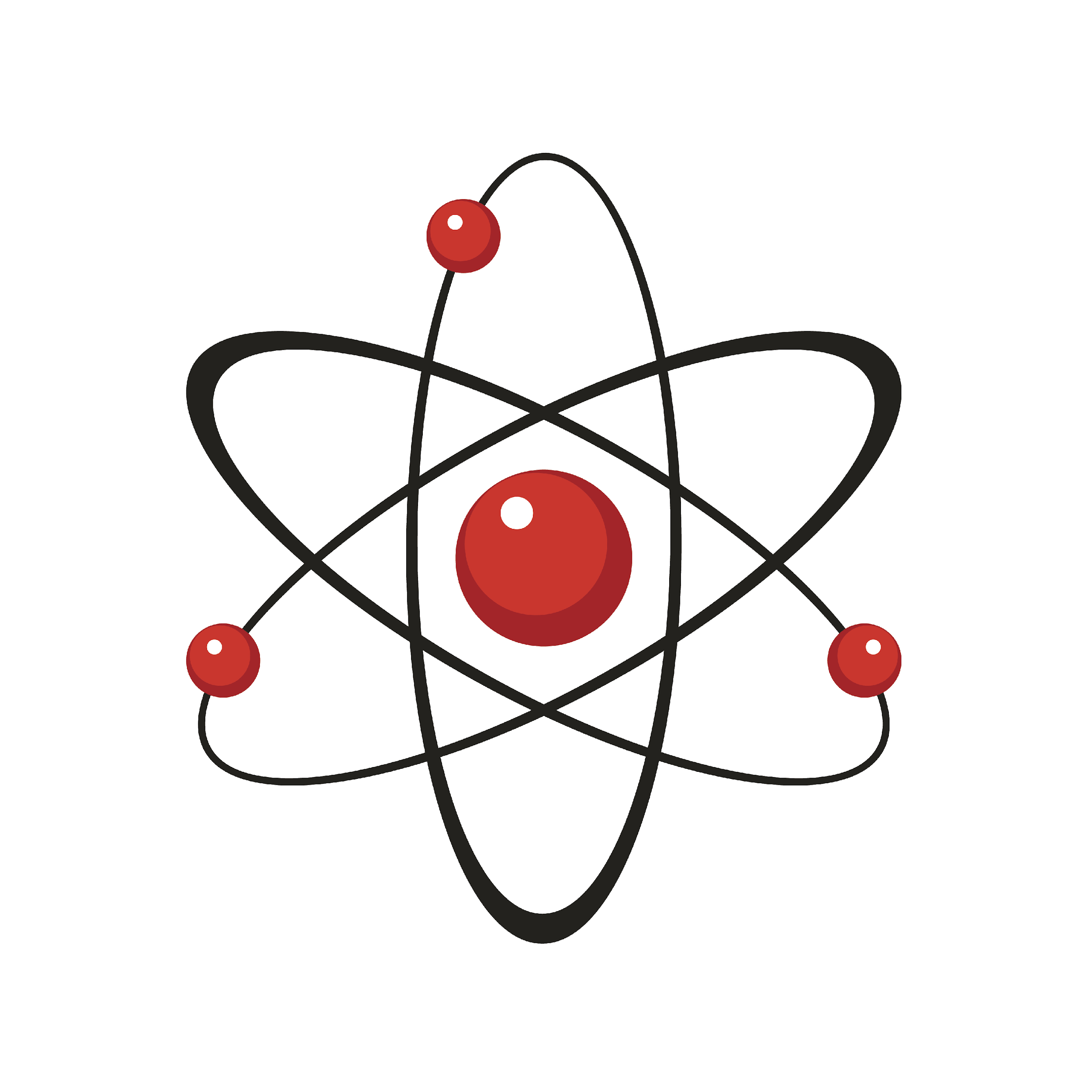 [Speaker Notes: What is the relationship between atoms and matter?

[Matter is made up of atoms.]]
What does the modern atomic model show?
[Speaker Notes: What does the modern atomic model show?

[The modern atomic model shows that orbitals are clouds that show where electrons are most likely to be.]]
What are protons?
Proton
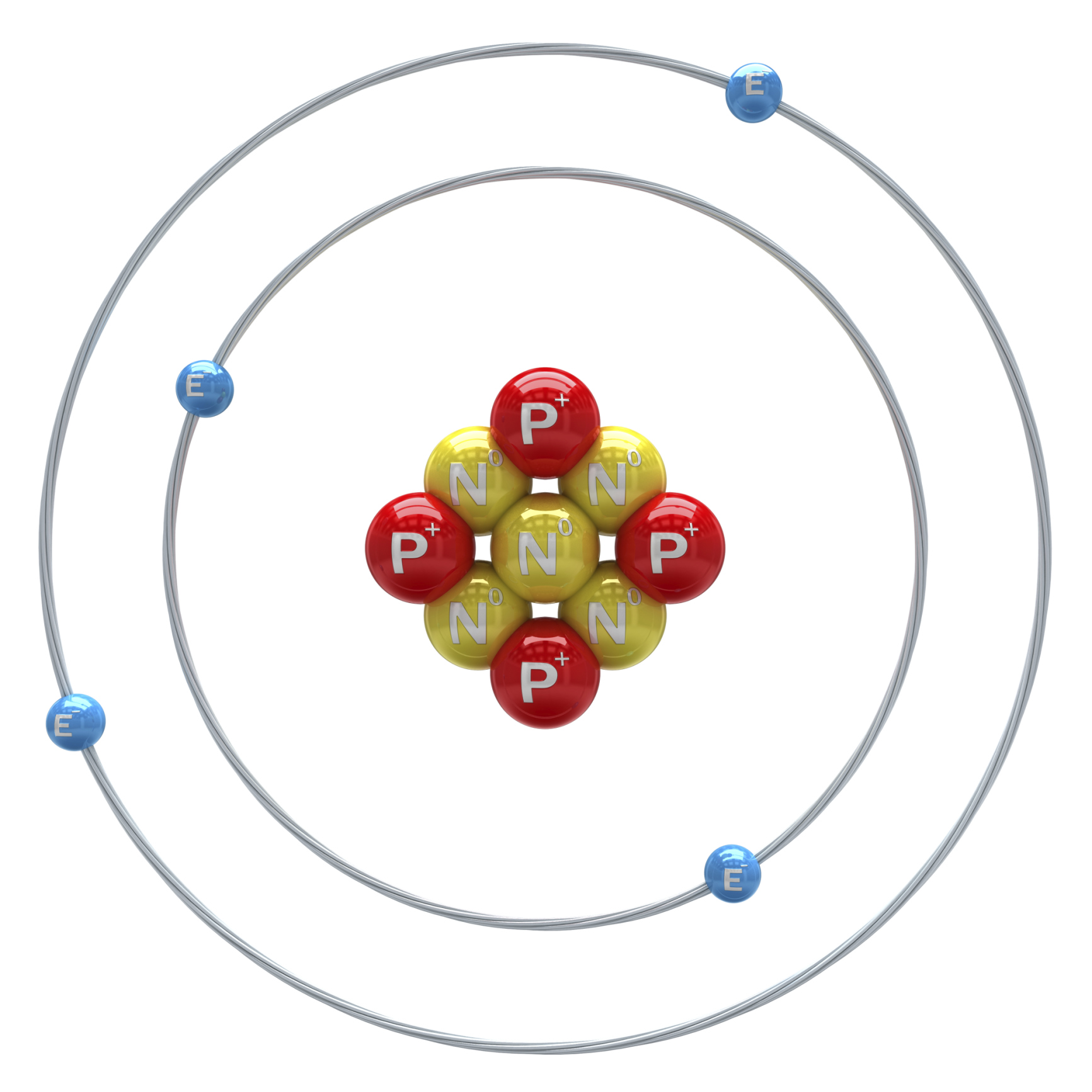 Nucleus
[Speaker Notes: What are protons?

[Protons are positively charged subatomic particles found in the nucleus of an atom.]]
What charge do protons have?
Proton
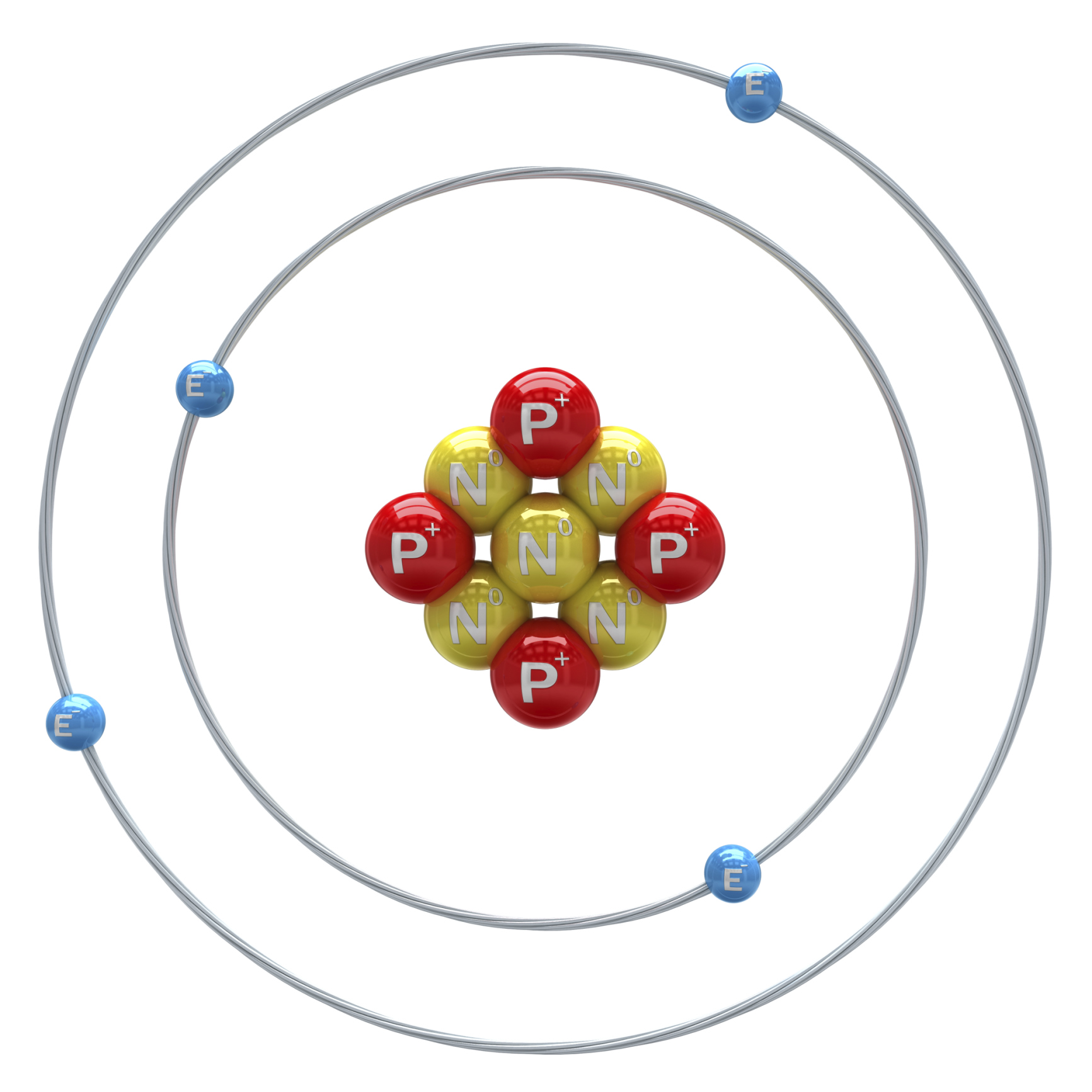 Nucleus
[Speaker Notes: What charge do protons have?

[Positive charge]]
Neutron
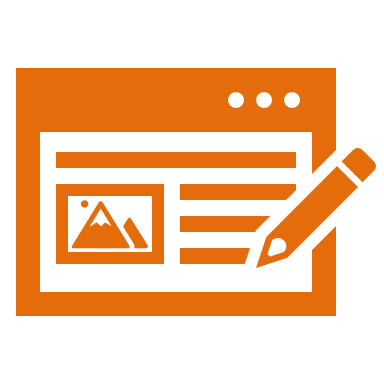 [Speaker Notes: Now that we’ve reviewed, let’s define our new term, neutron.]
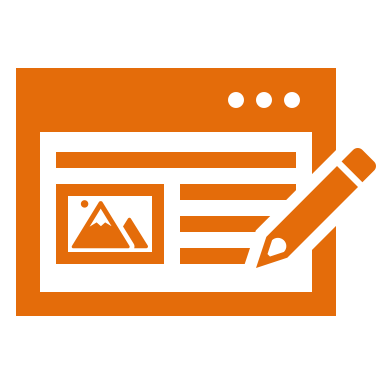 Neutrons: subatomic particles with no charge (neutral charge) found in the nucleus of atoms
Neutron
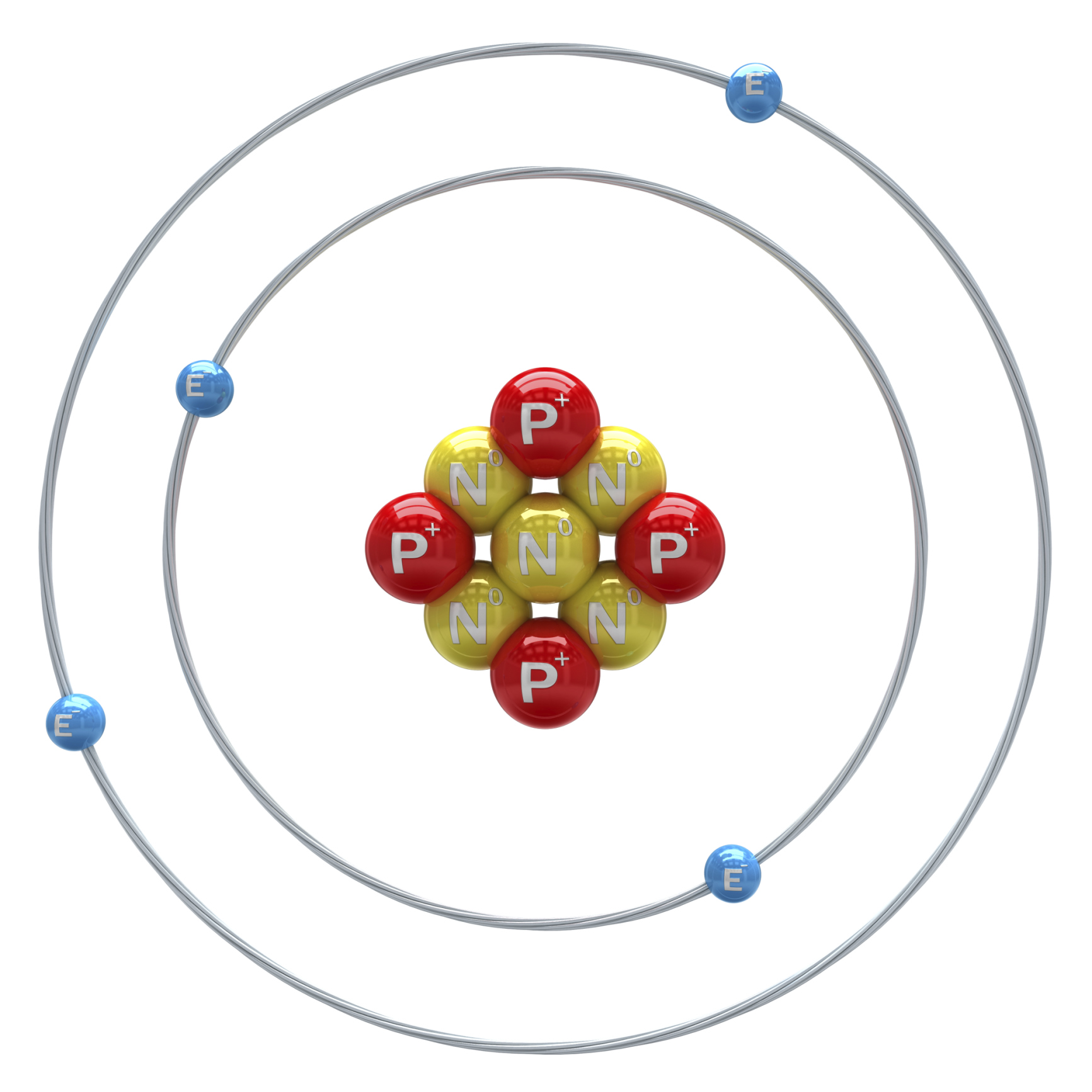 Nucleus
[Speaker Notes: Neutrons are subatomic particles with no charge (neutral) found in the nucleus.

Feedback: When providing more student-friendly definitions, it is helpful to provide students with cues so that they can be prepared and know what to expect and be ready to copy down the information.]
[Speaker Notes: Now let’s pause for a moment to check your understanding.]
What are neutrons?
Neutron
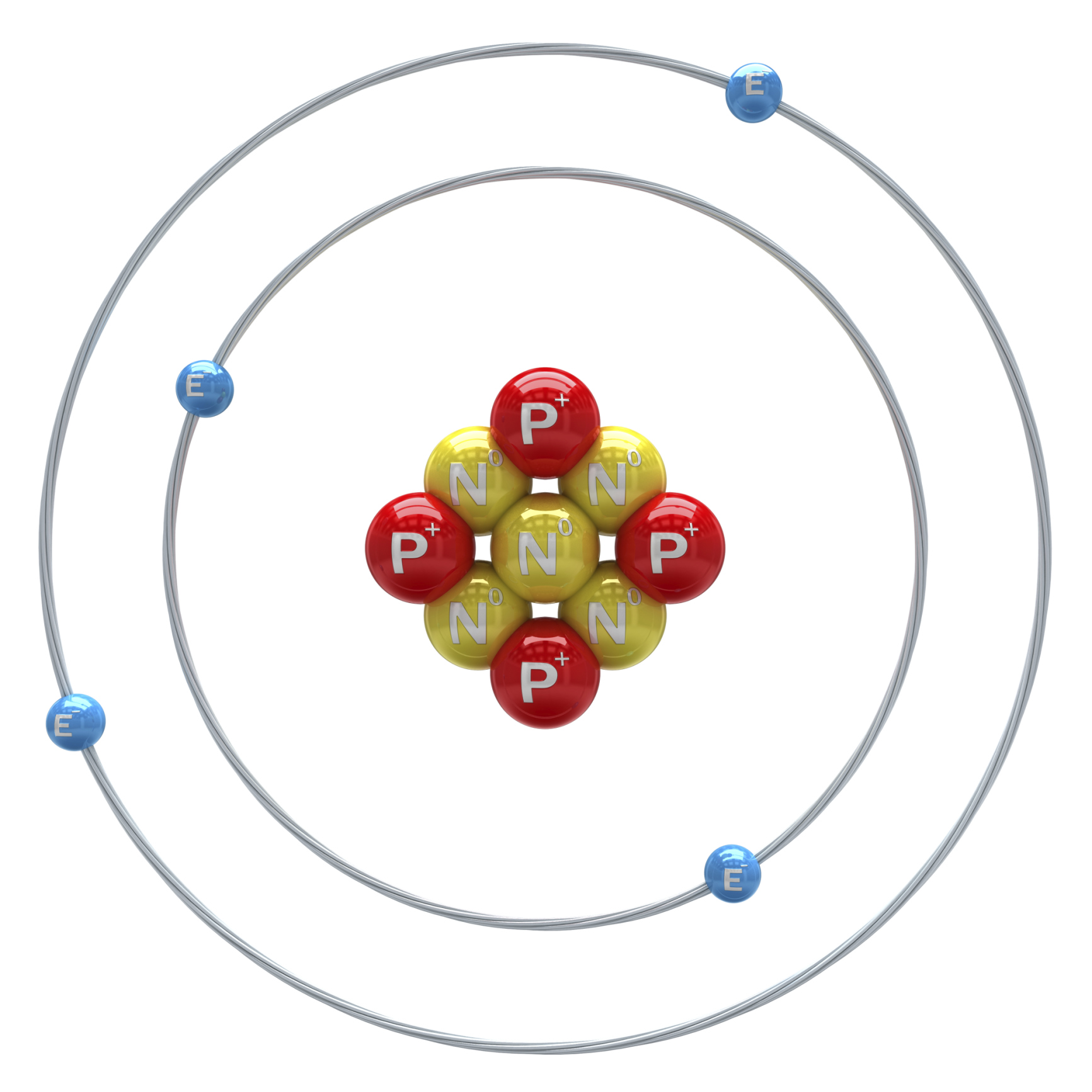 Nucleus
[Speaker Notes: What are neutrons?

[Neutrons are subatomic particles with no charge (neutral charge) found in the nucleus of atoms.]]
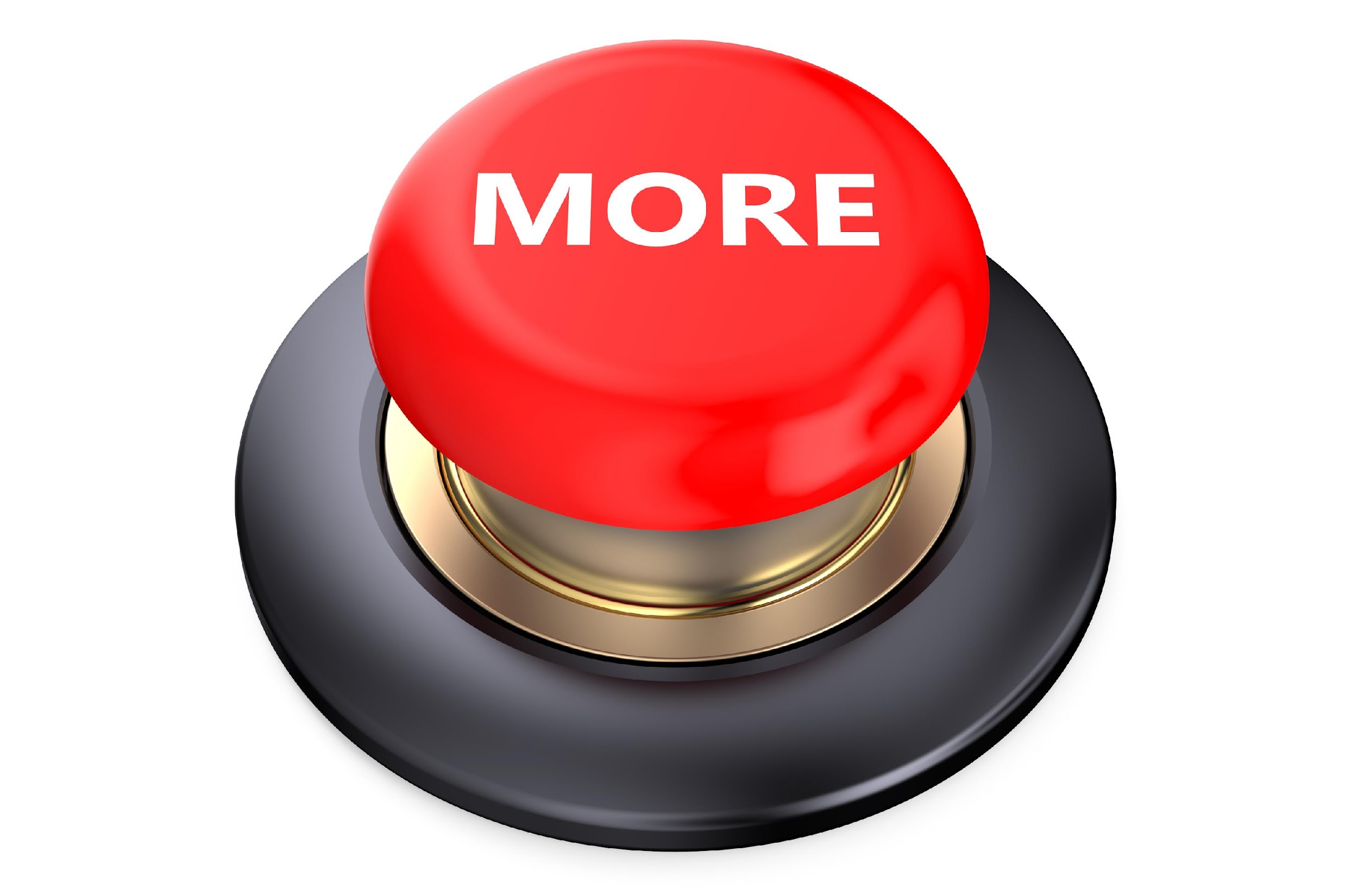 [Speaker Notes: That is the basic definition, but there is a bit more you need to know.

Feedback: It can be helpful to break the definition down and explicitly explain each part to help students understand the whole definition.]
AMU = Atomic Mass Unit
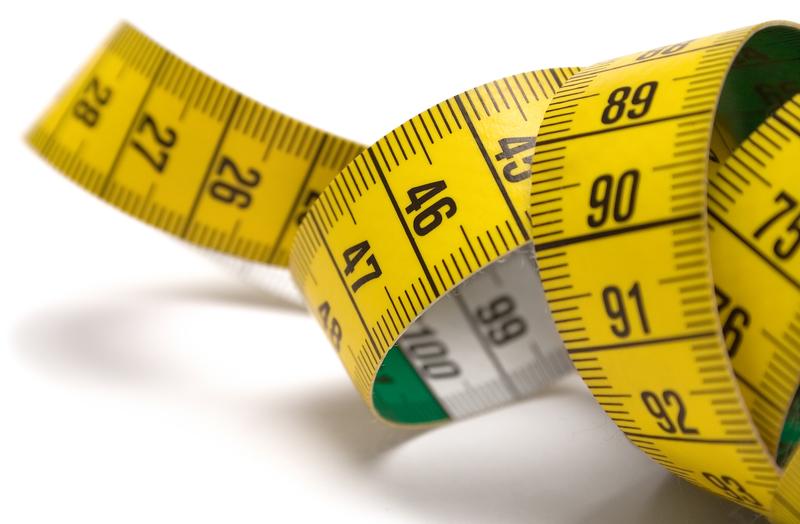 [Speaker Notes: Remember AMU is how atoms are measured. So just like the mass of protons can be measured using AMU, the mass of neutrons can also be measured using AMU.]
= 1 amu
[Speaker Notes: Neutrons, just like protons, have a mass equal to 1 amu.]
[Speaker Notes: Now let’s pause for a moment to check your understanding.]
What are neutrons?
Neutron
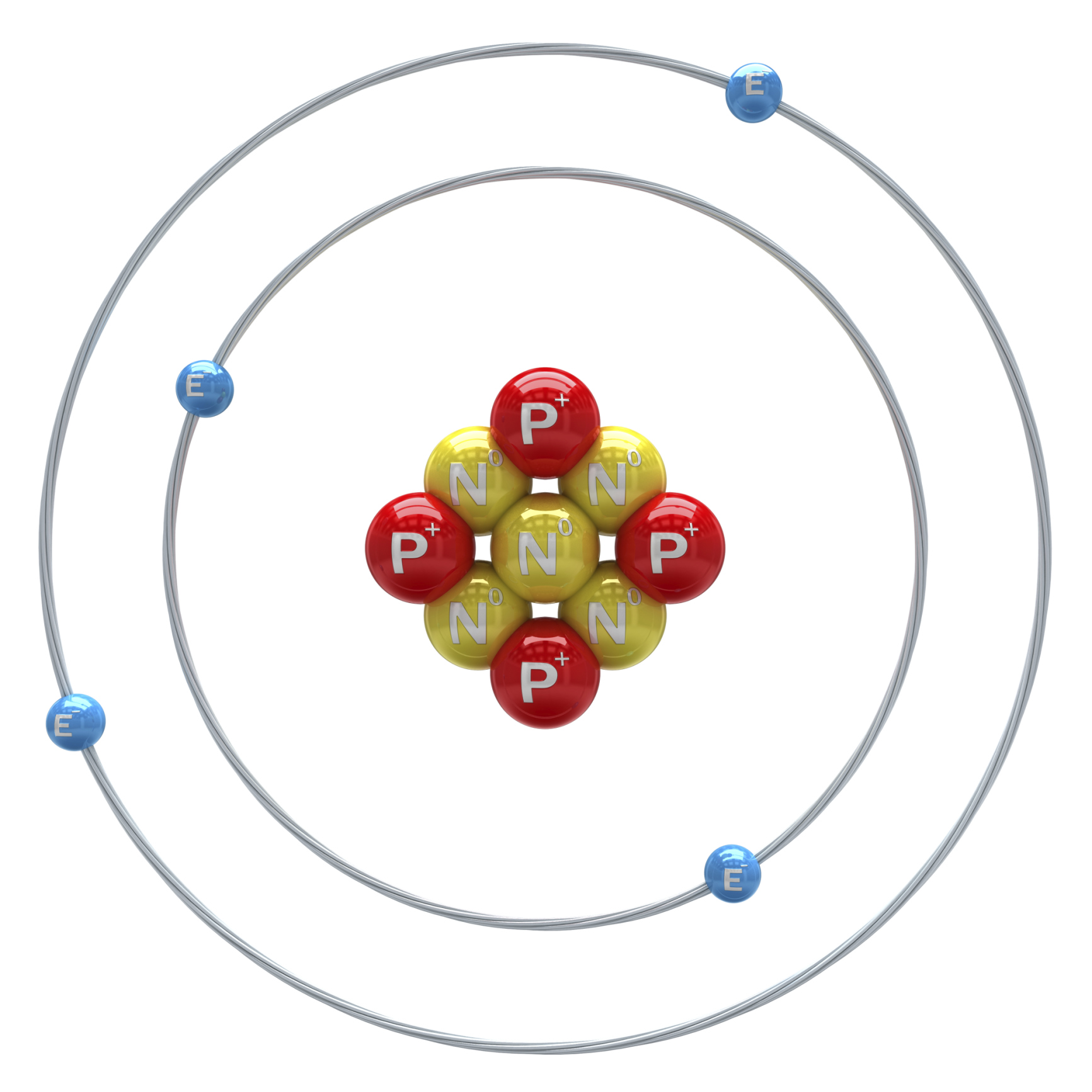 Nucleus
[Speaker Notes: What are neutrons?

[Neutrons are subatomic particles with no charge (neutral charge) and are found in the nucleus, the center of the atom.]]
What charge do neutrons have?
Neutron
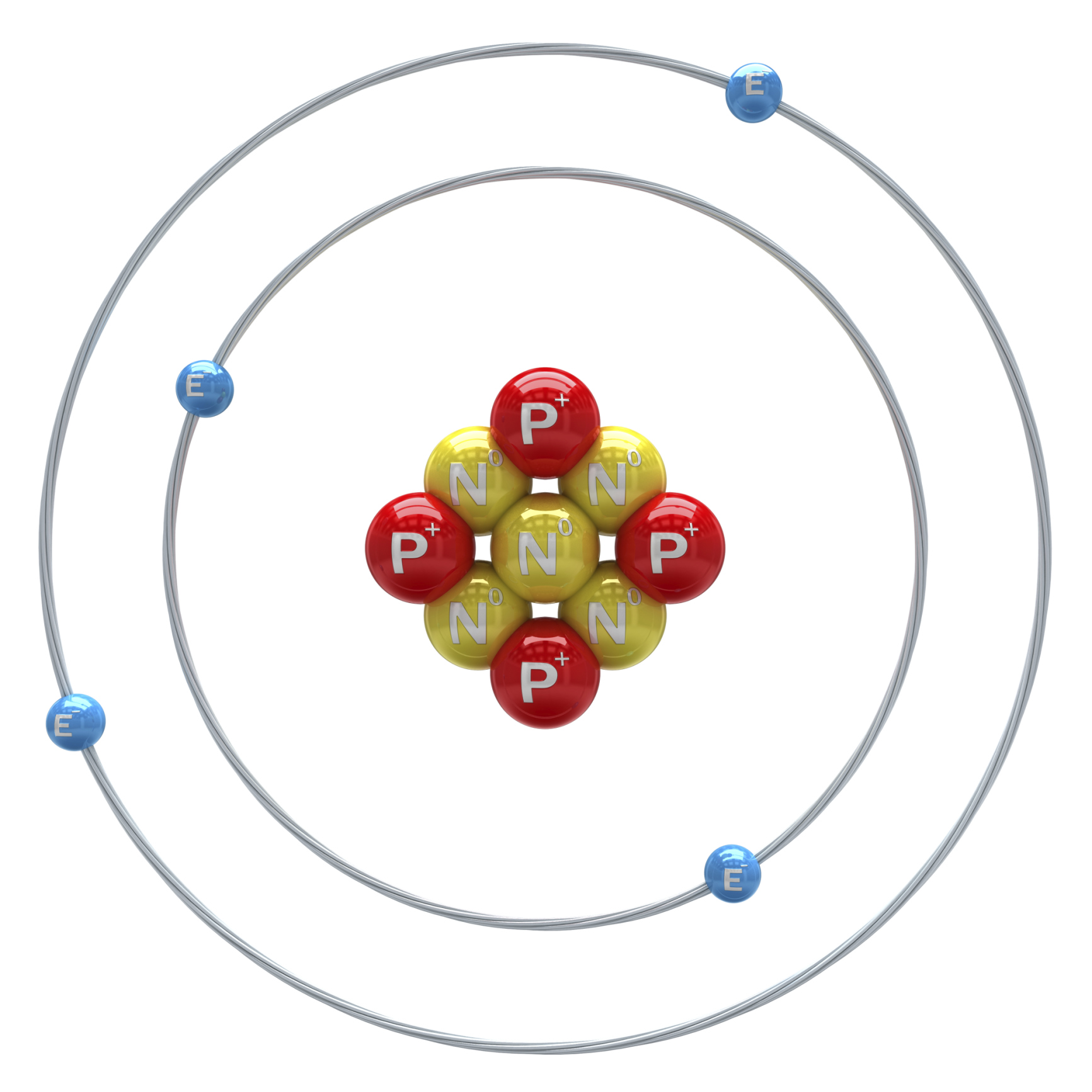 Nucleus
[Speaker Notes: What charge do neutrons have?

[Neutral]

Feedback: It's awesome to include many opportunities for students to demonstrate understanding, this can help you catch some confusion early and get students back on track.]
What does AMU measure?
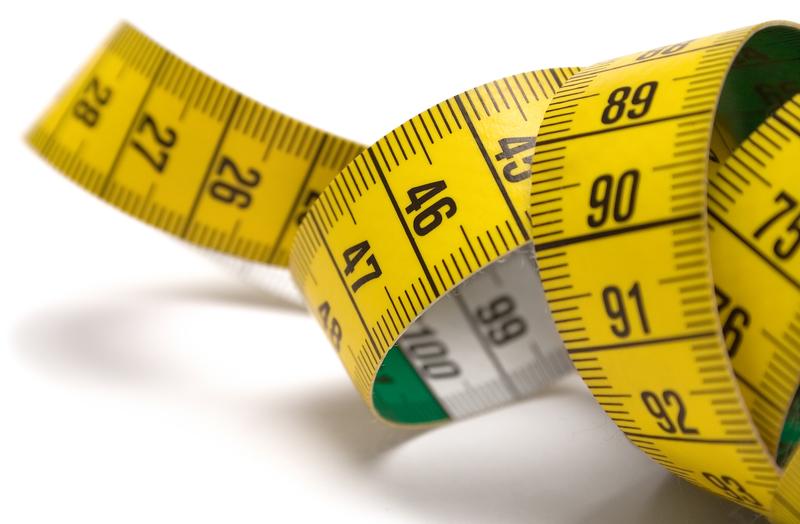 [Speaker Notes: What does AMU measure?

[AMU is how atoms are measured. So just like the mass of protons can be measured using AMU, the mass of neutrons can also be measured using AMU.]]
What is the mass of a neutron?
= ? amu
[Speaker Notes: What is the mass of a neutron?

[Neutrons, just like protons, neutrons have a mass equal to 1 amu.]]
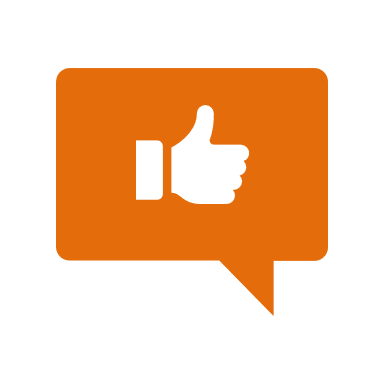 [Speaker Notes: Now, let’s talk about some examples of neutrons.

Feedback: Remember to provide students with instructional cues that give them a chance to prepare for what is coming up next in the lesson, this will help orient them and be better able to engage with the content.]
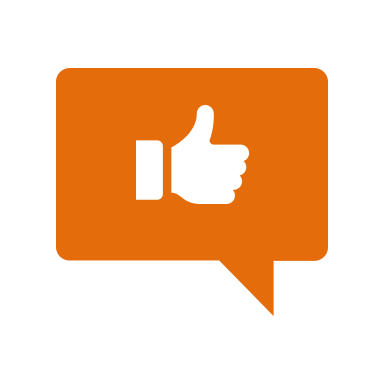 Neutron
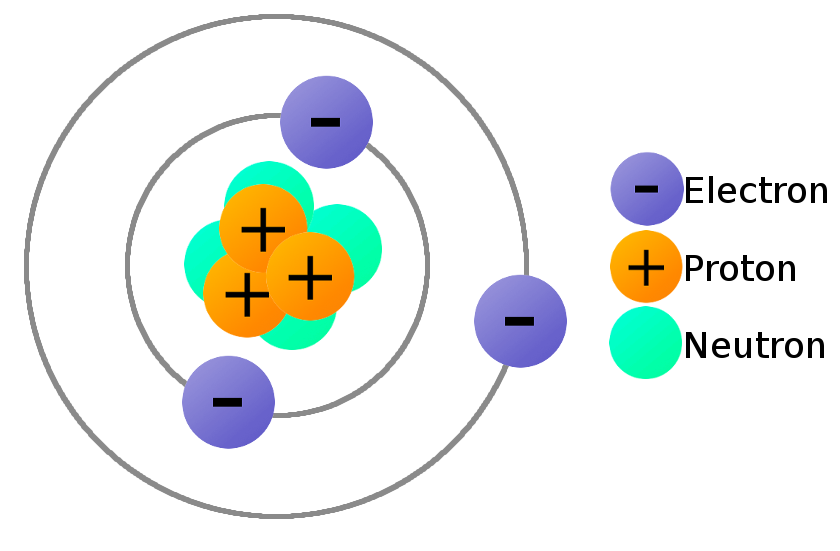 [Speaker Notes: Here is a diagram that looks similar to what we have seen. Remember that sometimes the models will not be labeled. If this was not labeled how would we find the neutrons? We know that protons and neutrons are in the nucleus. We also know that protons are positive, so here, they are labeled by the + sign. That means that the neutrons are the red circles inside the nucleus.]
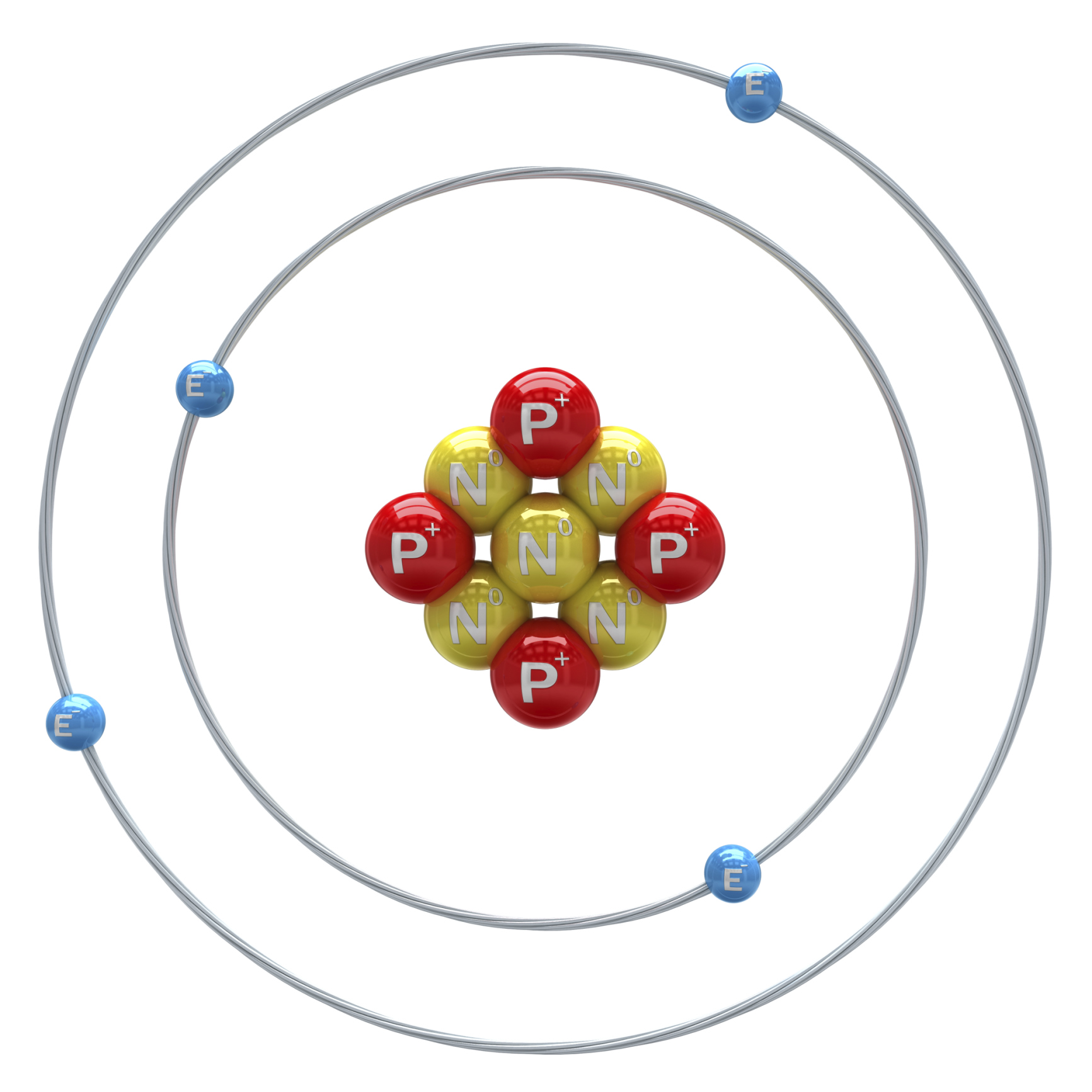 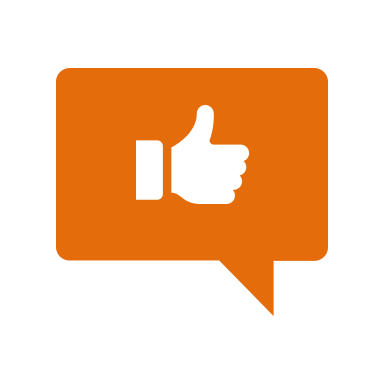 Neutrons
[Speaker Notes: We have also seen this model. Remember in this model, protons and neutrons are labeled by P and N. Again, they are both found in the nucleus of an atom. 

Feedback: Remember to try and use phrasing and language that is clear and easy for students to understand when going over examples of term meaning.]
[Speaker Notes: Now let’s pause for a moment to check your understanding.]
Where are protons and neutrons found?
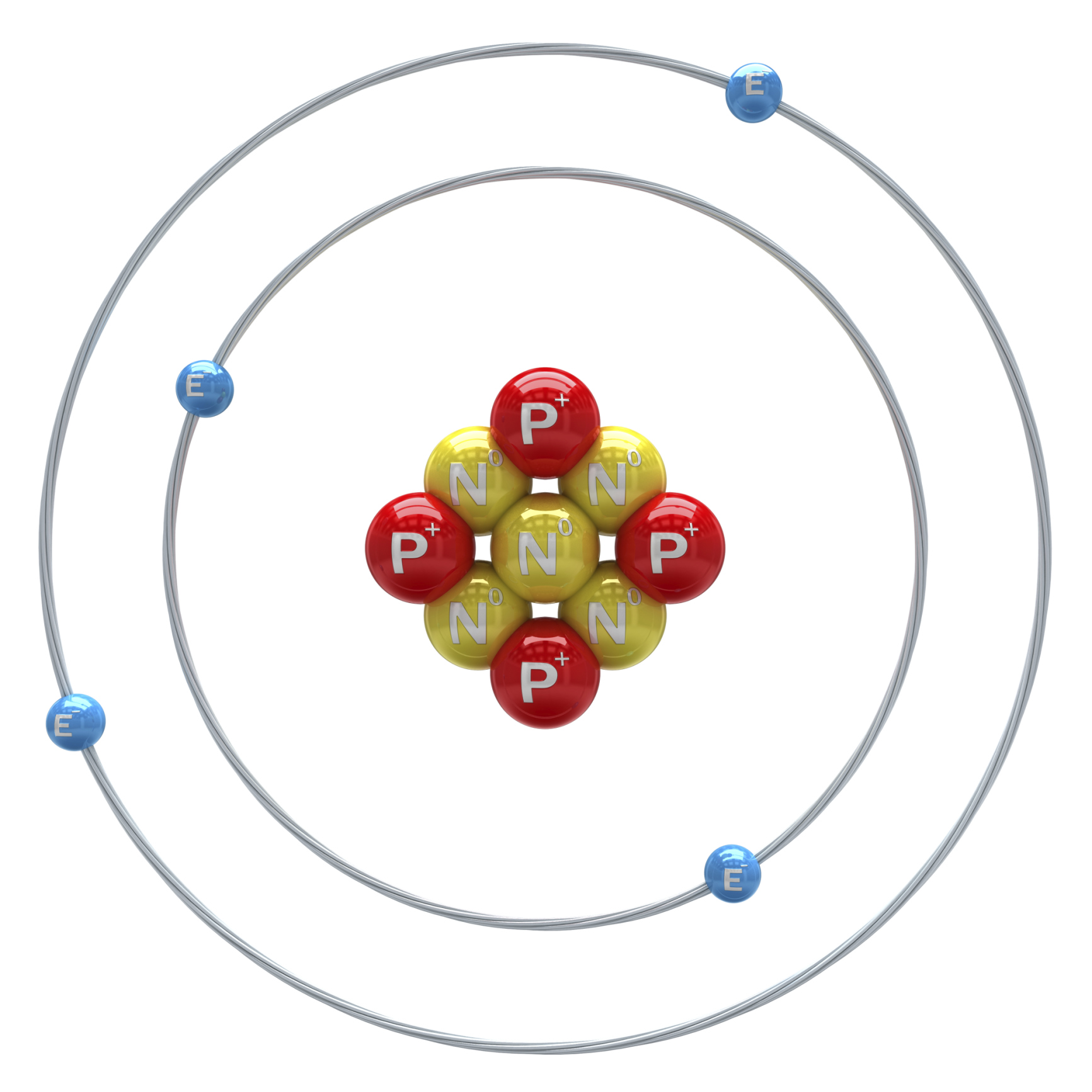 [Speaker Notes: Where are protons and neutrons found?

[Nucleus of an atom]]
Where are the neutrons in this model of an atom? Explain your answer.
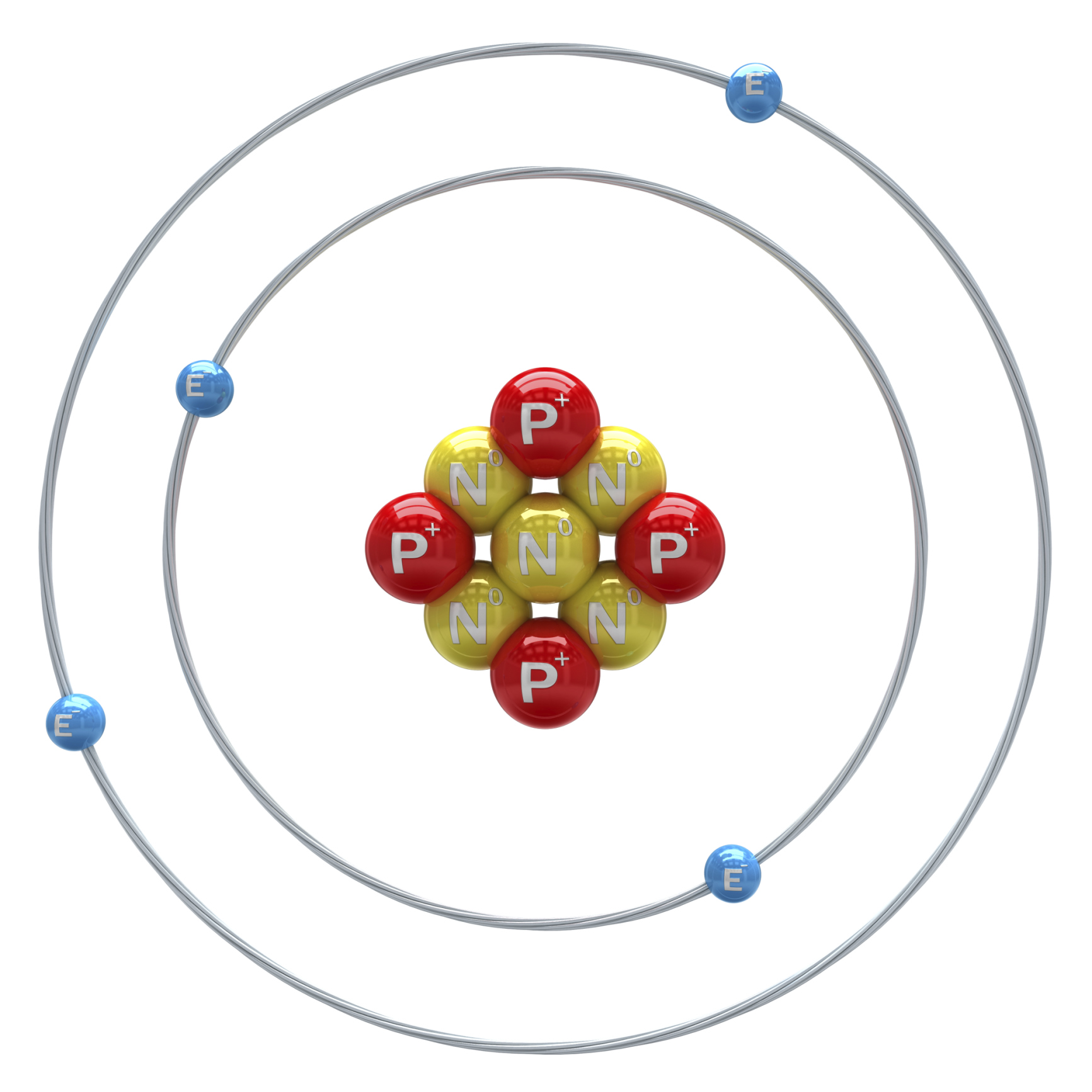 [Speaker Notes: Where are the neutrons in this model of an atom? Explain your answer.

[The neutrons are shown by the N. We know this because they are also with the protons (P) and we know that protons and neutrons are found in the nucleus of an atom.]]
Where are the neutrons in this model of an atom? Explain your answer.
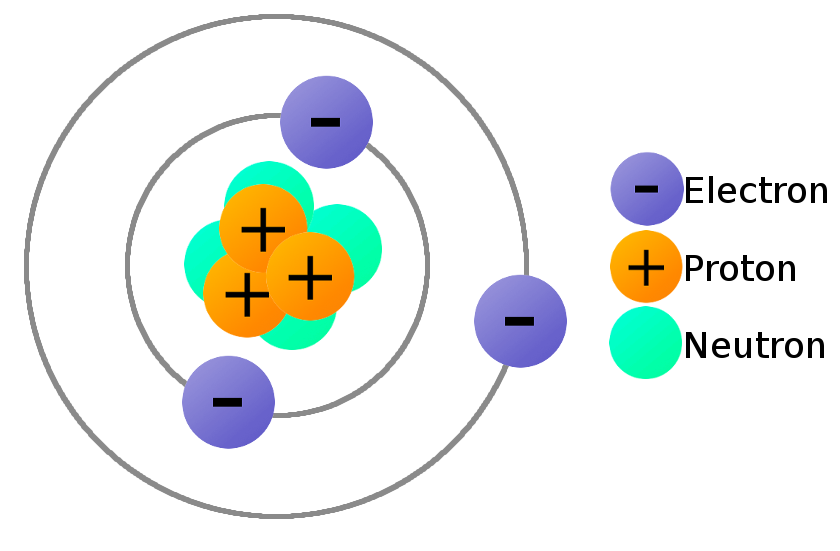 [Speaker Notes: Where are the neutrons in this model of an atom? Explain your answer.

[We know that protons and neutrons are in the nucleus. We also know that protons are positive, so here, they are labeled by the + sign. That means that the neutrons are the red circles inside the nucleus.]]
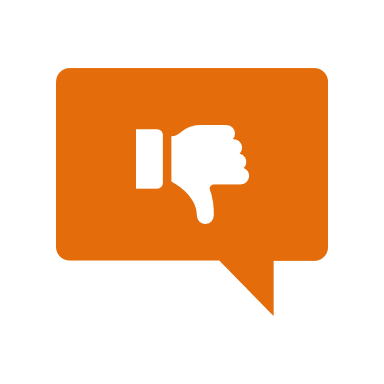 [Speaker Notes: Next, let’s talk about some non-examples of neutrons.

Feedback: One important component of using non-examples is by clearly distinguishing similarities and explaining why it is a non-example.]
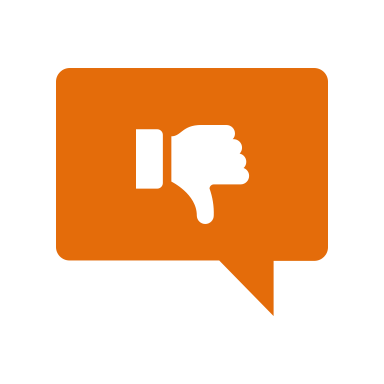 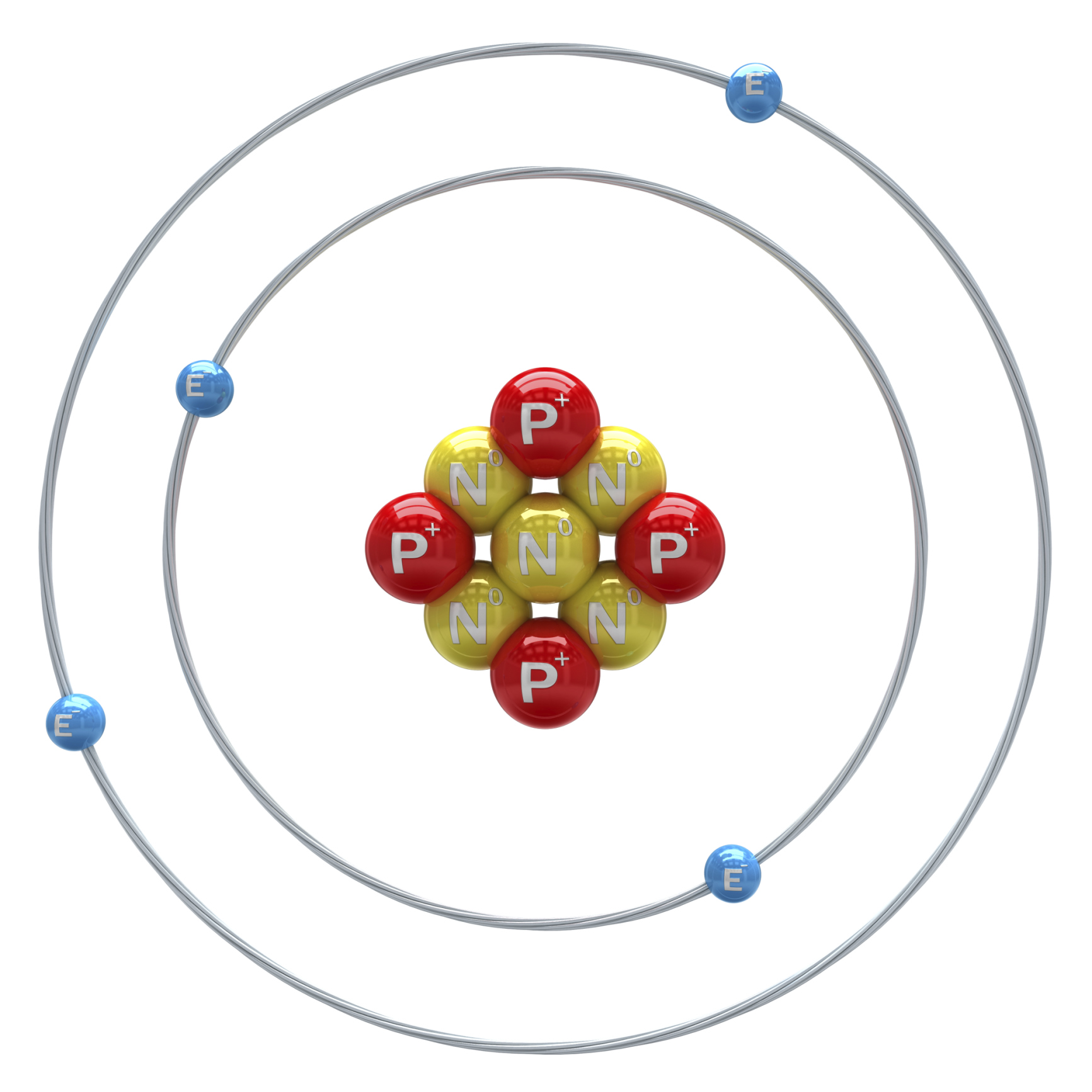 [Speaker Notes: Remember that protons are NOT the same as the nucleus. The nucleus is where protons are found.]
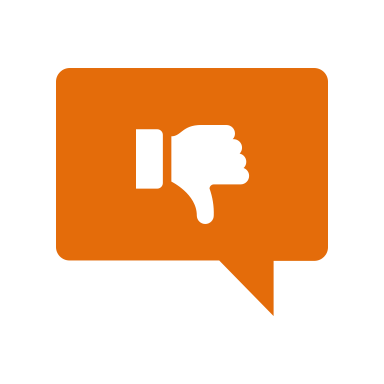 +
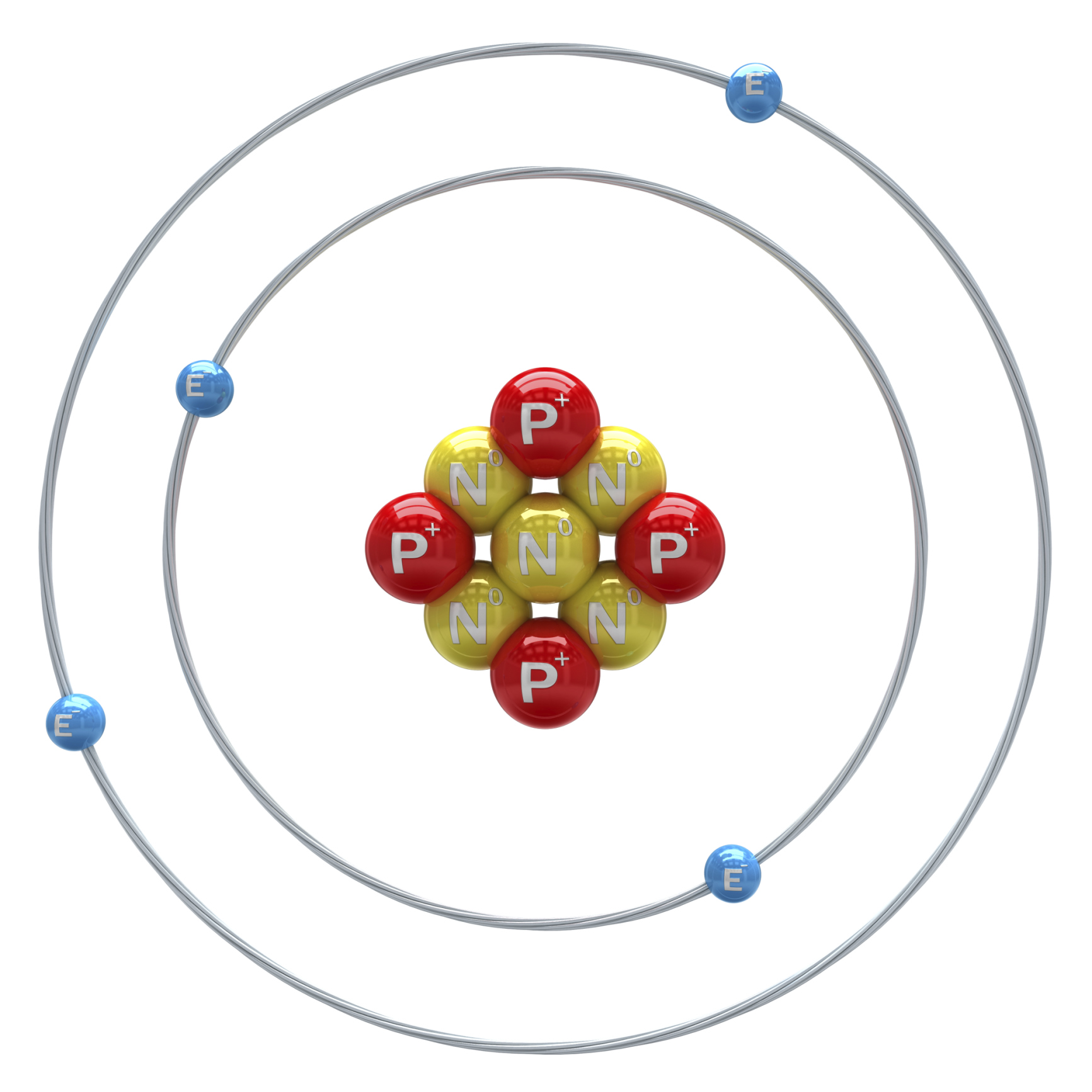 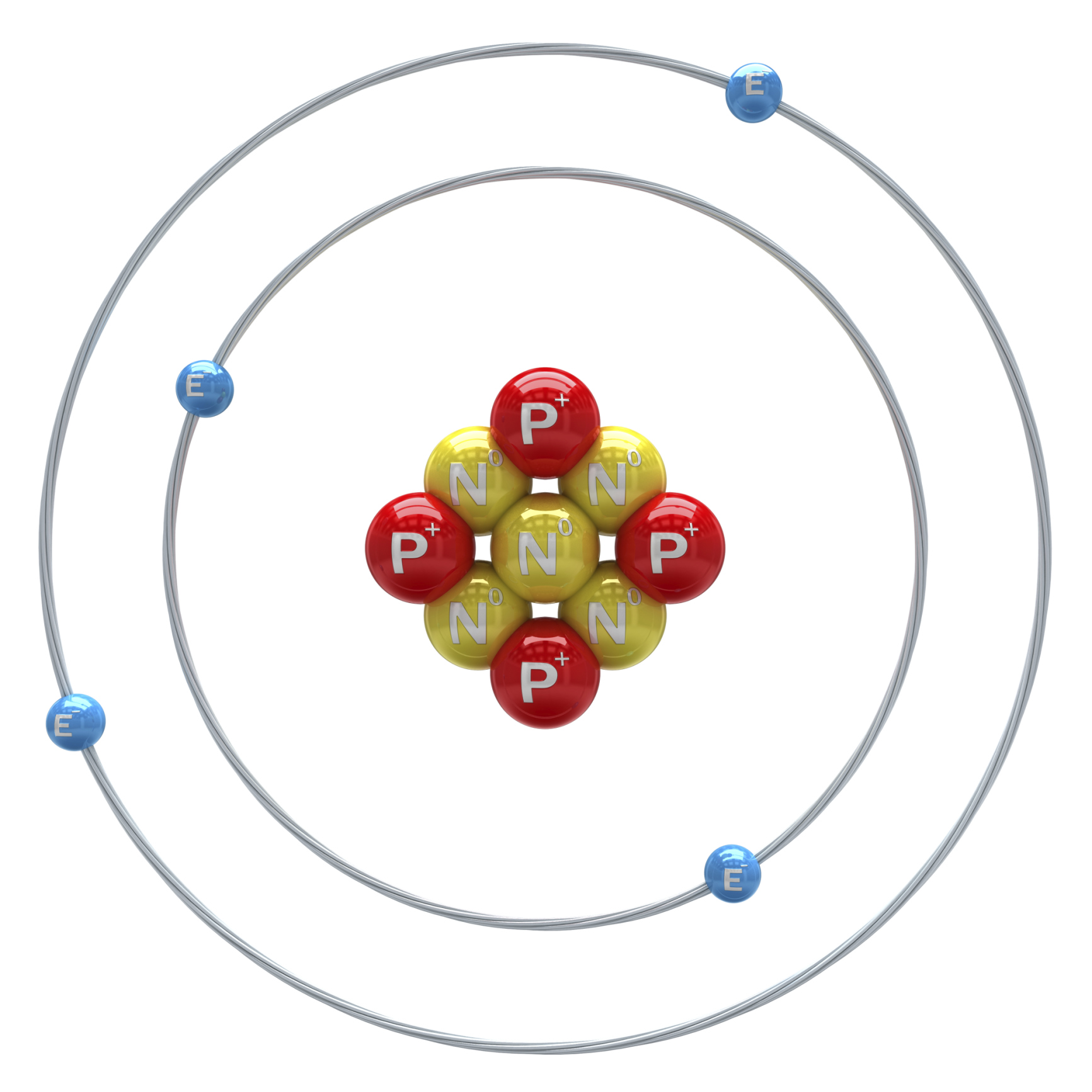 Neutral
[Speaker Notes: Remember protons are also NOT the same as neutrons. They are both found in the nucleus, but protons have a positive charge and neutrons have a neutral charge.]
[Speaker Notes: Let’s check-in for understanding.]
How are neutrons and the nucleus of an atom related?
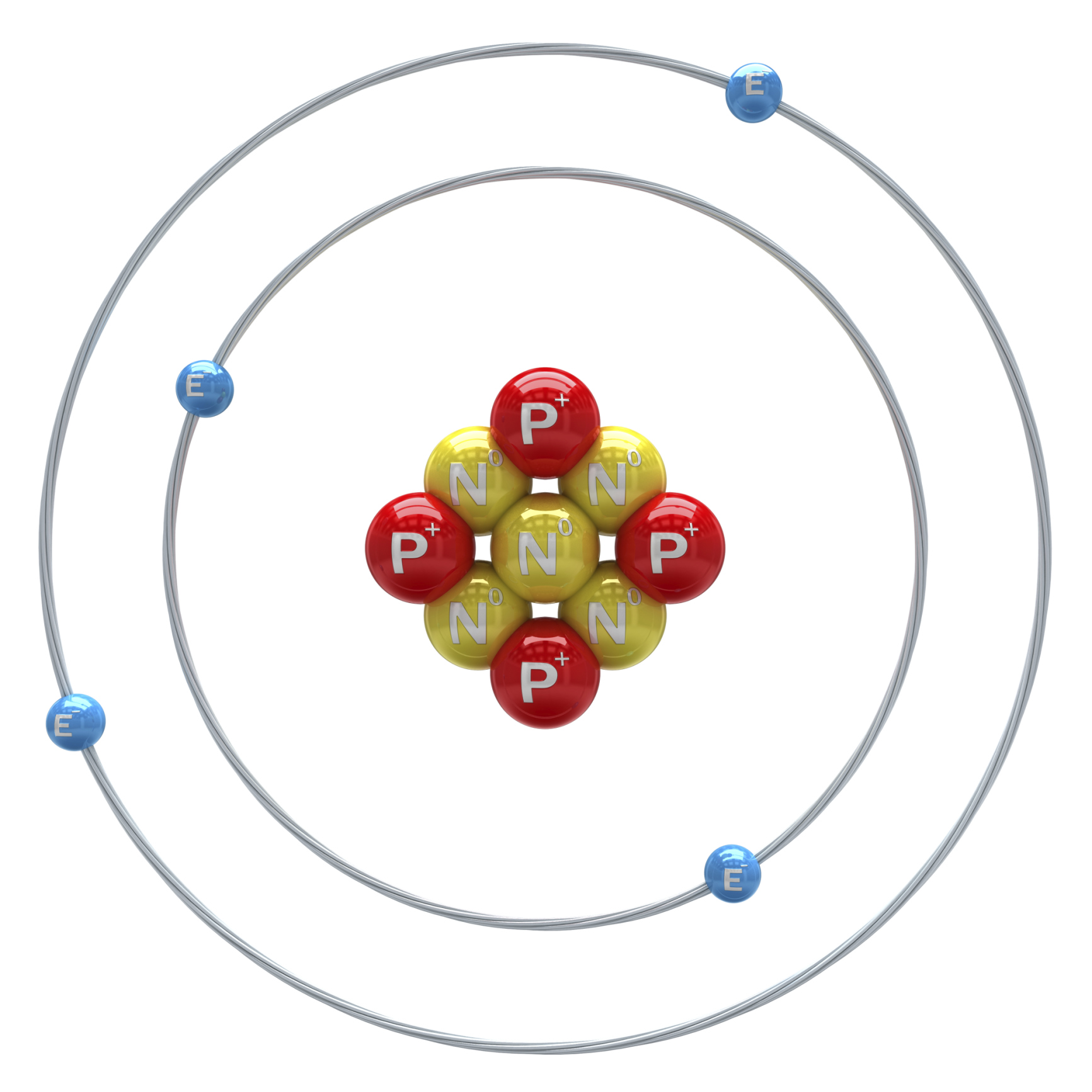 [Speaker Notes: How are neutrons and the nucleus of an atom related?

[Remember that protons are NOT the same as the nucleus. The nucleus is where neutrons (and protons) are found.]

Feedback: Making connections between the new content and past terms/content is important for helping students understand the bigger picture.]
What is the relationship between protons and neutrons?
+
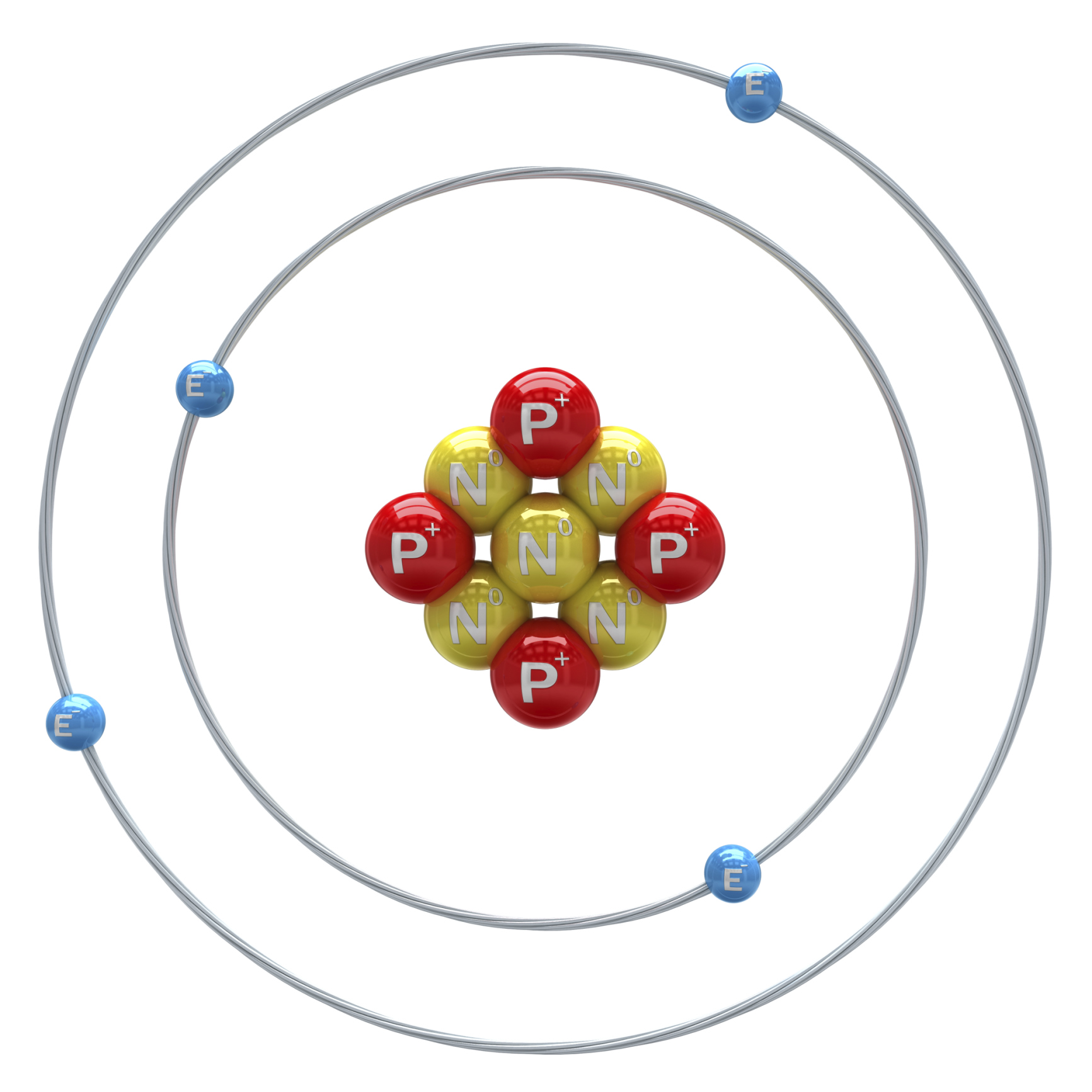 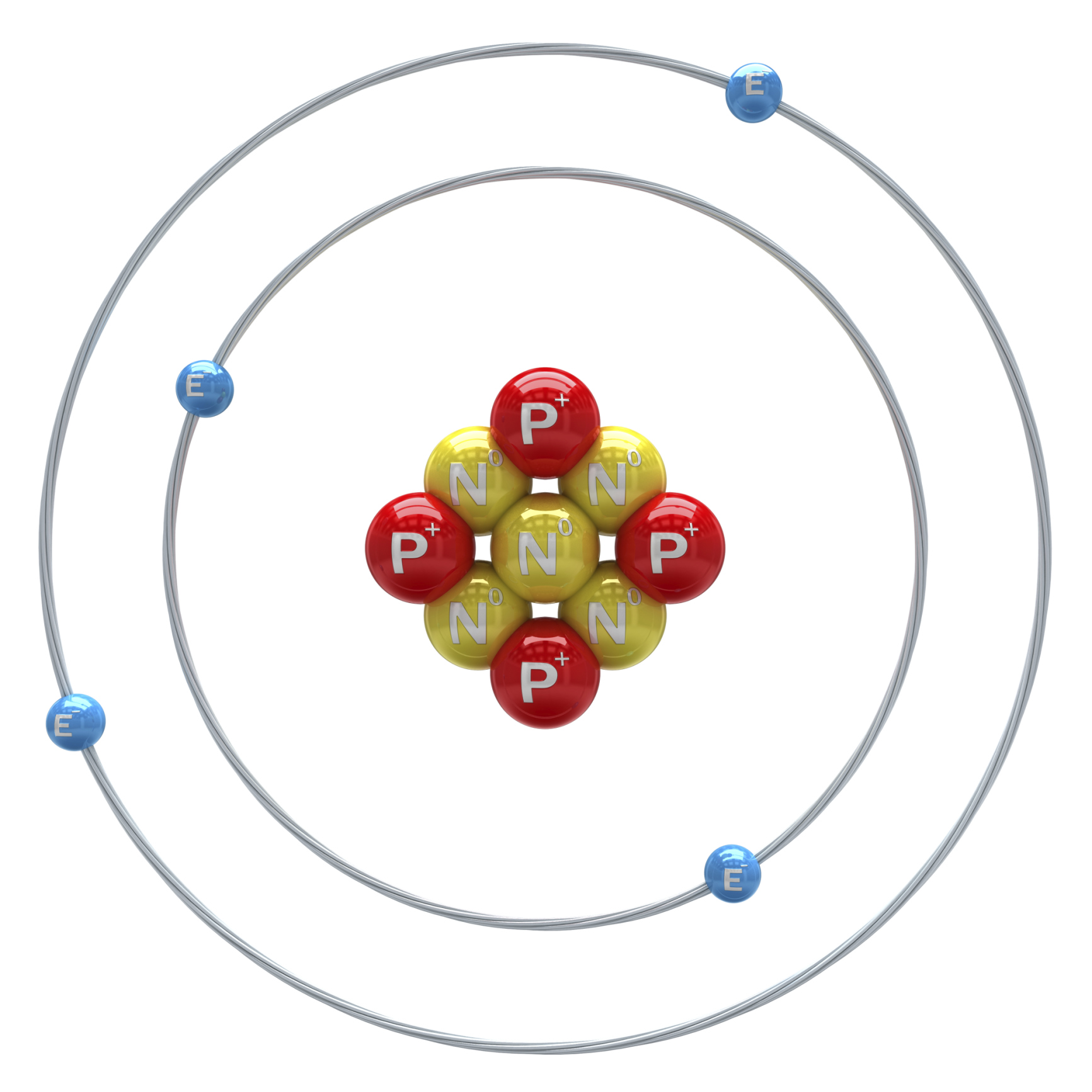 Neutral
[Speaker Notes: What is the relationship between protons and neutrons?

[They are both found in the nucleus but protons have a positive charge and neutrons have a neutral charge.]]
What are neutrons?
Neutron
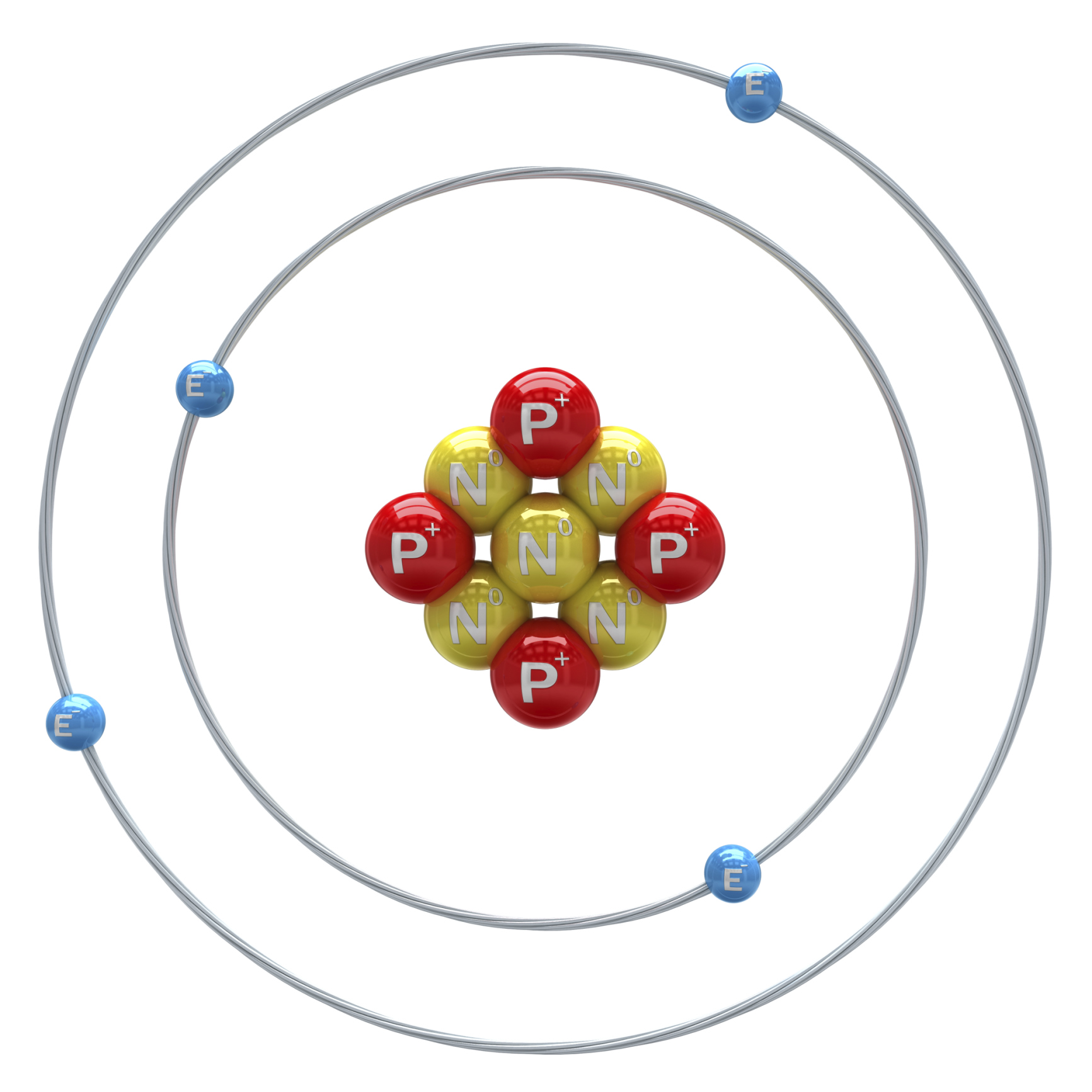 Nucleus
[Speaker Notes: What are neutrons?

[Neutrons are subatomic particles with no charge (neutral charge) and are found in the nucleus, the center of the atom.]]
What charge do neutrons have?
Neutron
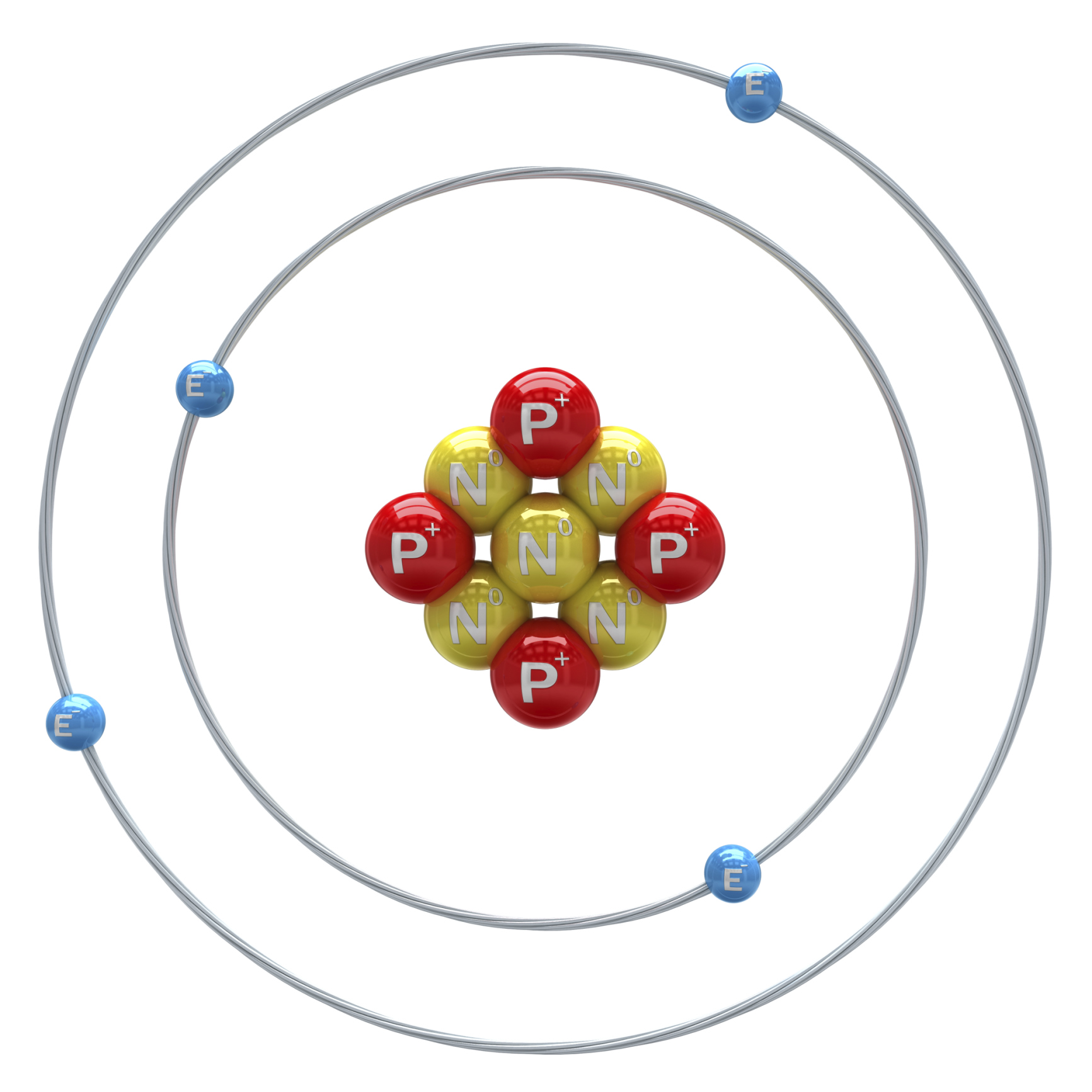 Nucleus
[Speaker Notes: What charge do neutrons have?

[Neutral]]
What do AMUs measure?
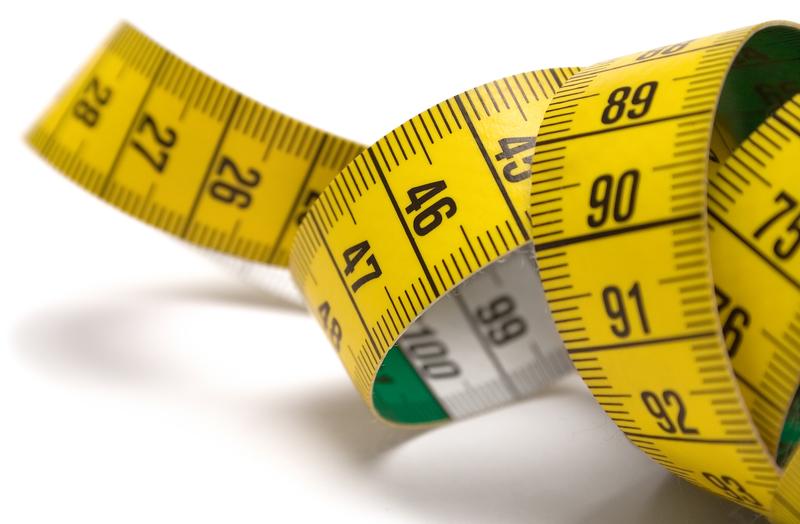 [Speaker Notes: What do AMUs measure?
[Remember AMU is how atoms are measured. So just like the mass of protons can be measured using AMU, the mass of neutrons can also be measured using AMU]]
What is the mass of a neutron?
= ? amu
[Speaker Notes: What is the mass of a neutron?

[Neutrons, just like protons, neutrons have a mass equal to 1 amu.]]
Where are protons and neutrons found?
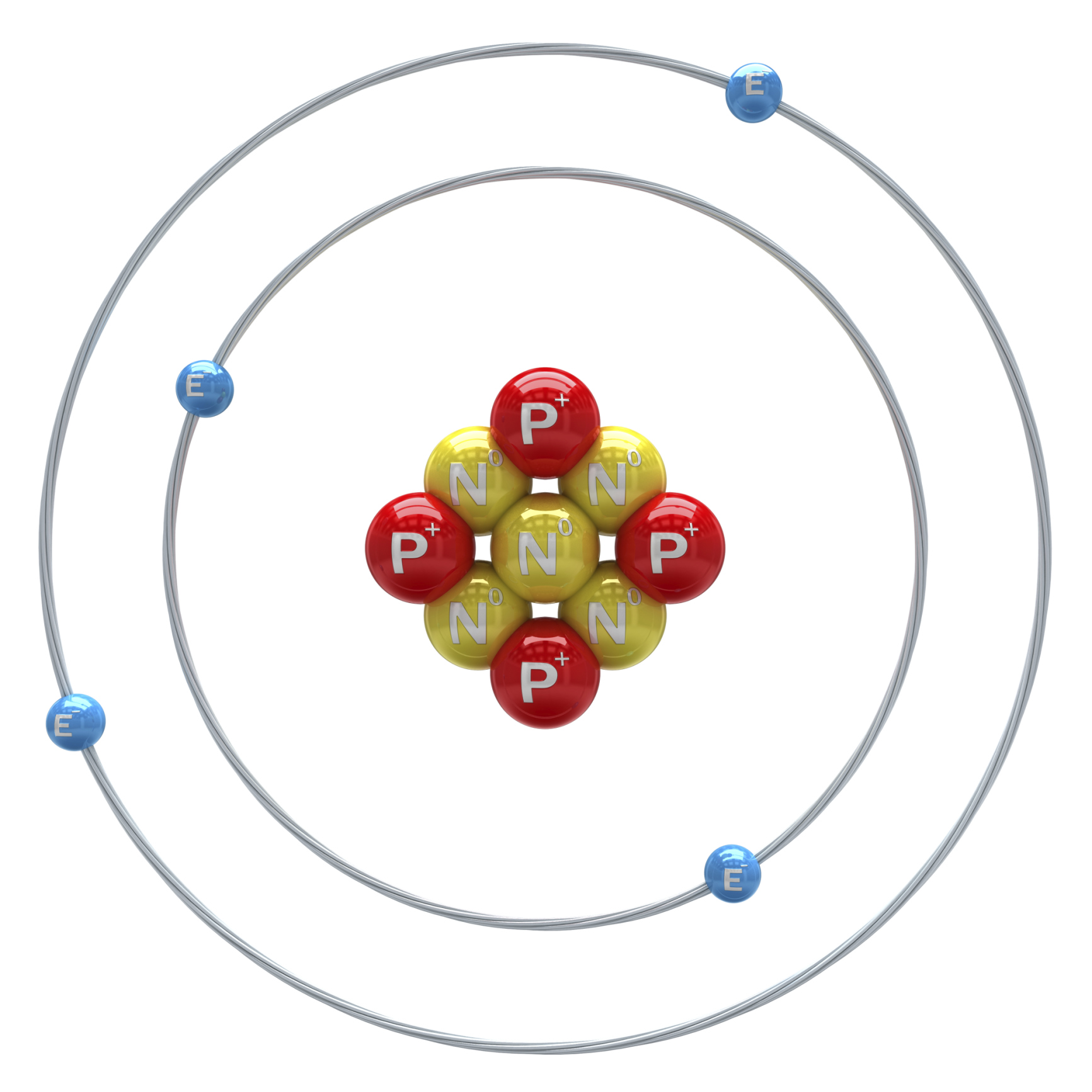 [Speaker Notes: Where are protons and neutrons found?

[Nucleus of an atom]]
Where are the neutrons in this model of an atom? Explain your answer.
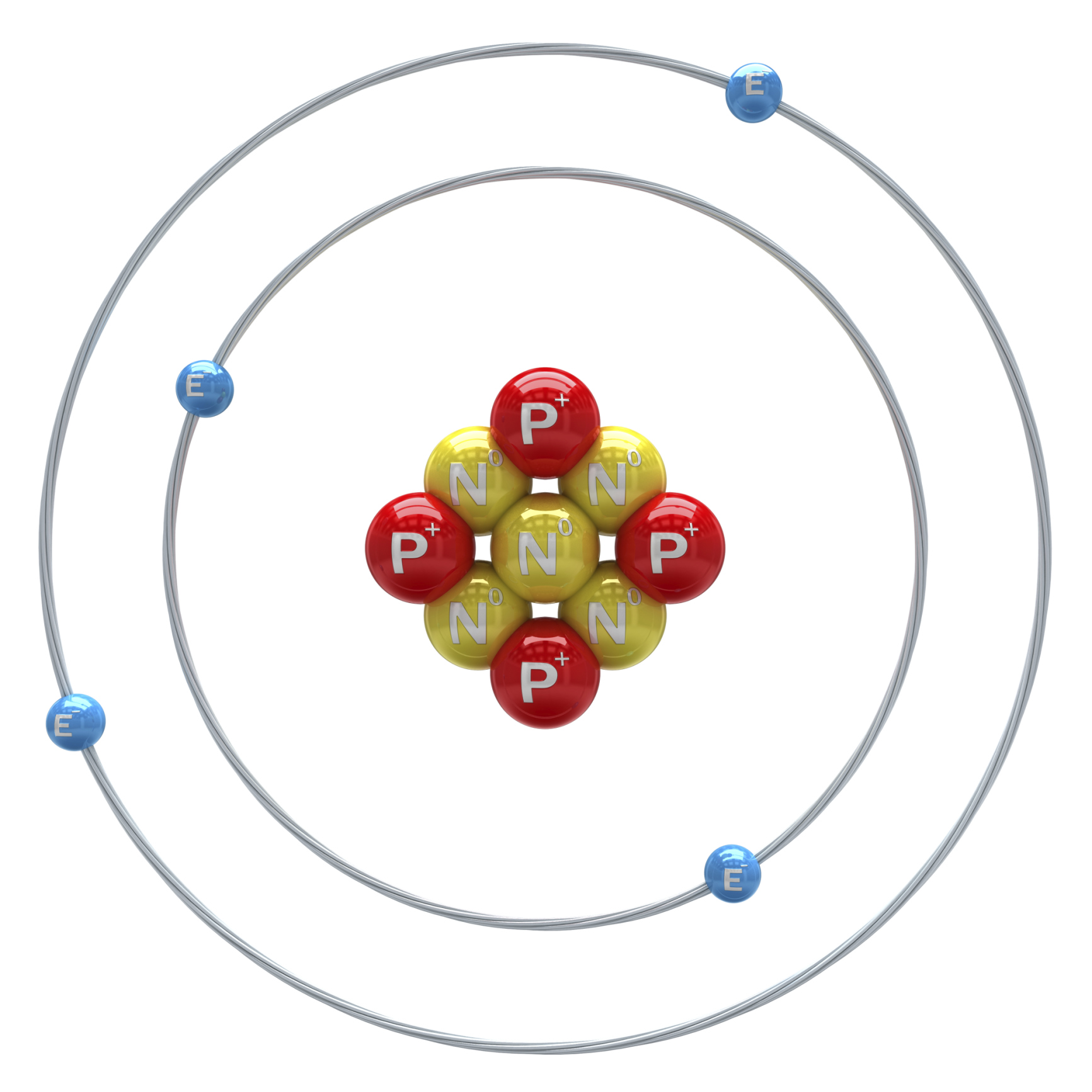 [Speaker Notes: Where are the neutrons in this model of an atom? Explain your answer.

[The neutrons are shown by the N. We know this because they are also with the protons (P) and we know that protons and neutrons are found in the nucleus of an atom.]

Feedback: It's really important to make sure that you're providing students with frequent opportunities to respond as you're closing the lesson – it will help you know if they understood and made sense of the content and where you can provide further instruction.]
Where are the neutrons in this model of an atom? Explain your answer.
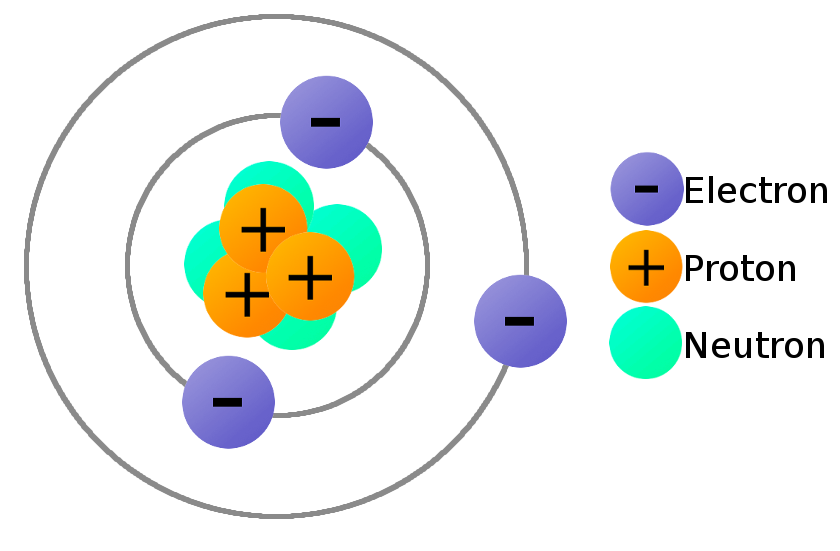 [Speaker Notes: Where are the neutrons in this model of an atom? Explain your answer.

[We know that protons and neutrons are in the nucleus. We also know that protons are positive, so here, they are labeled by the + sign. That means that the neutrons are the red circles inside the nucleus.]]
How are neutrons and the nucleus of an atom related?
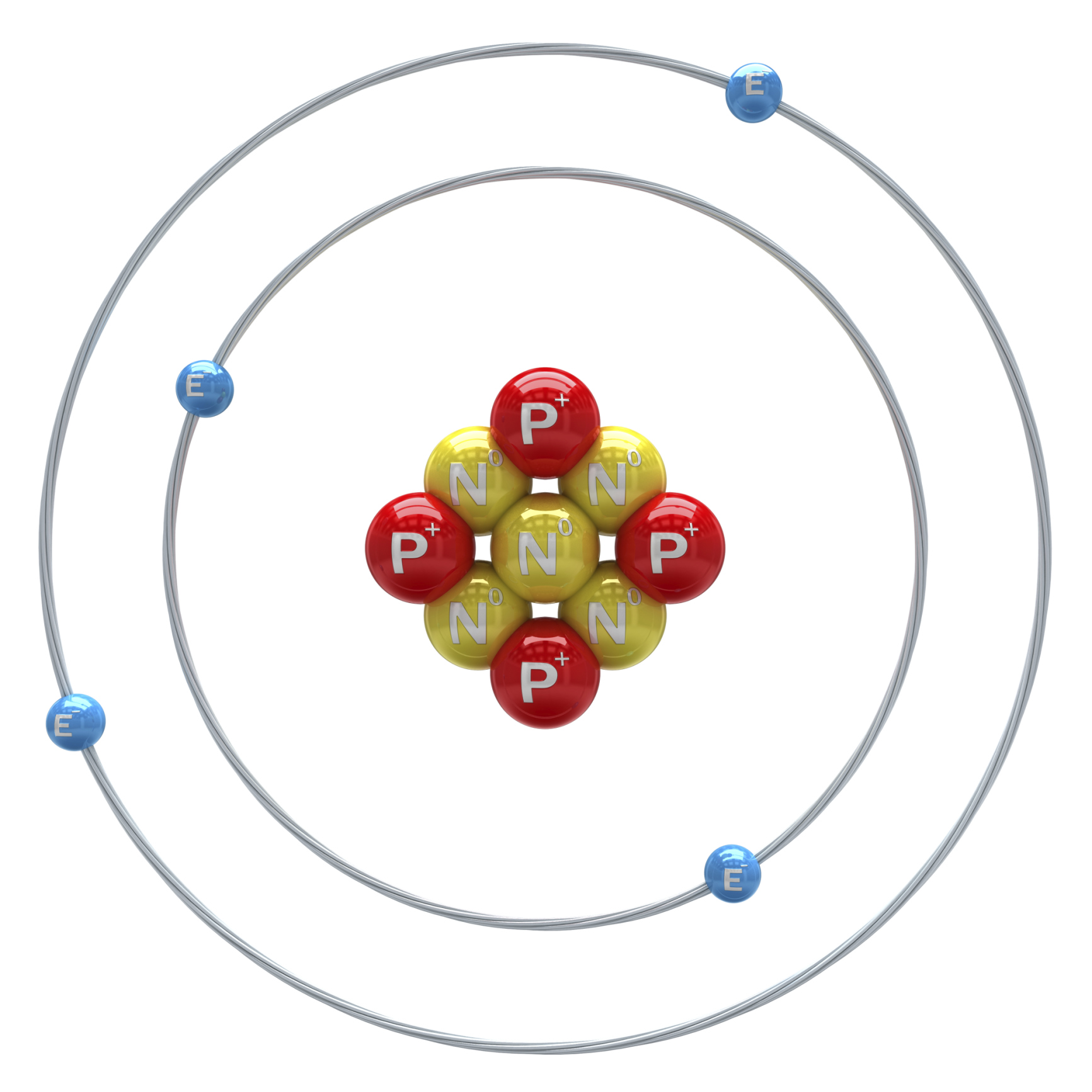 [Speaker Notes: How are neutrons and the nucleus of an atom related?

[Remember that protons are NOT the same as the nucleus. The nucleus is where neutrons (and protons) are found.]]
What is the relationship between protons and neutrons?
+
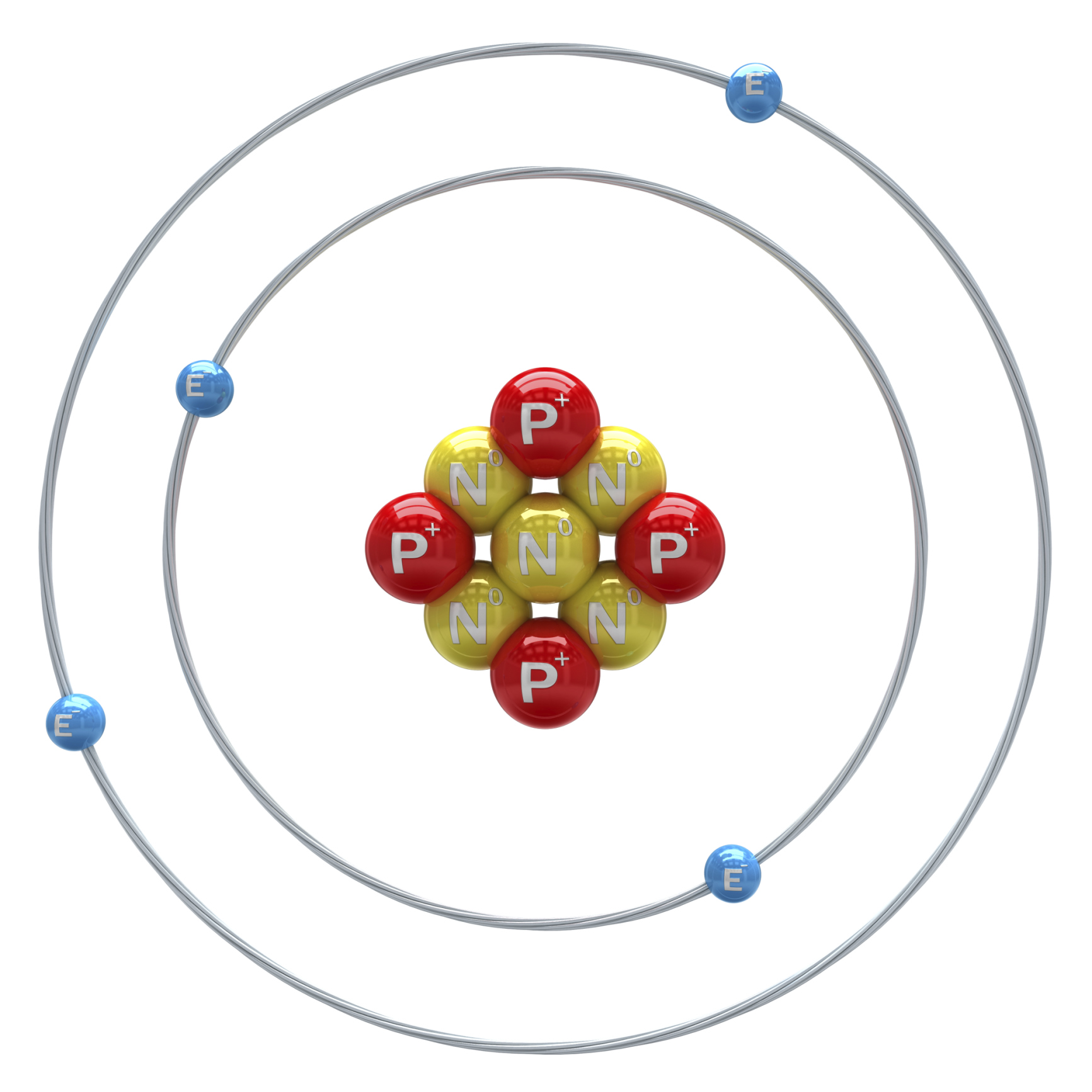 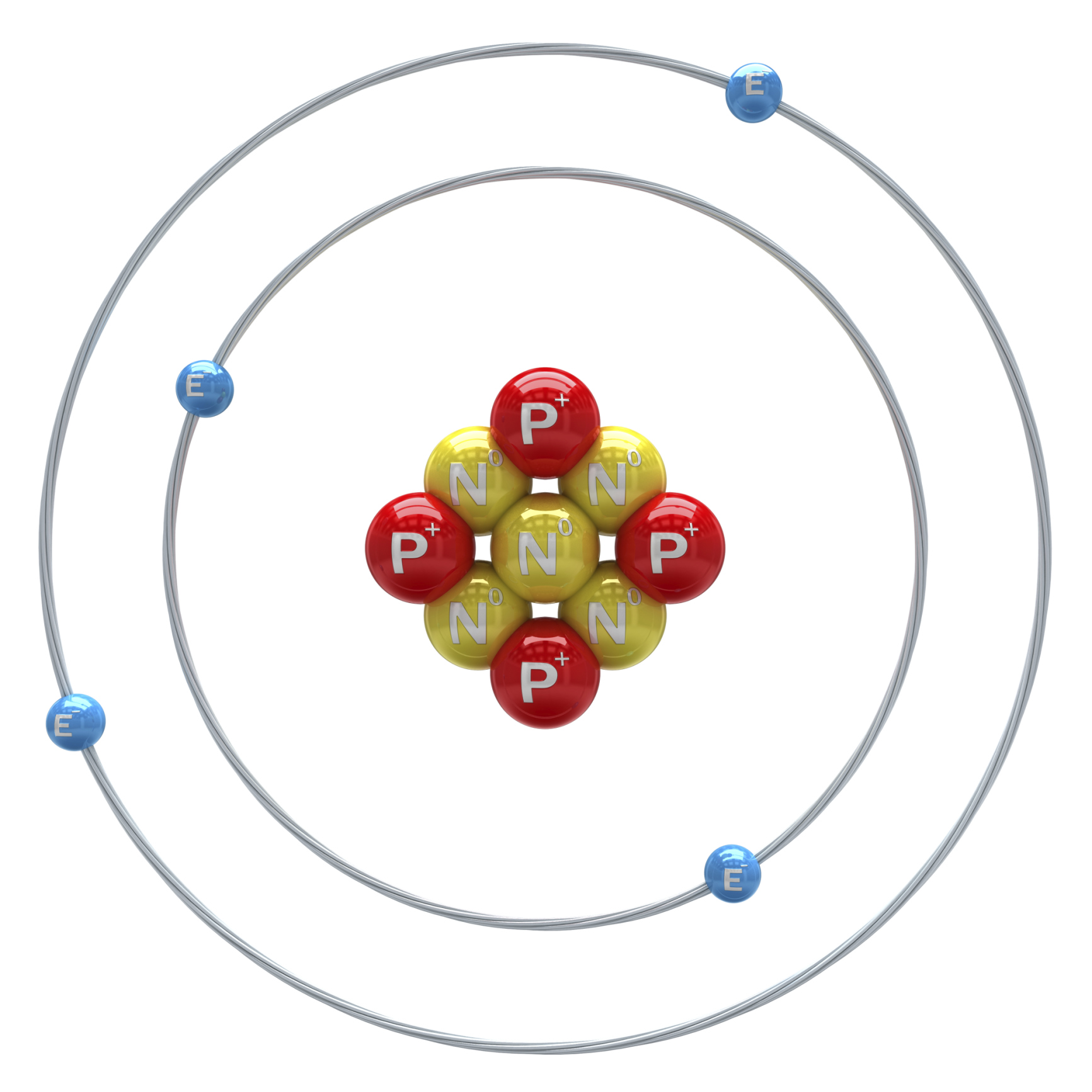 Neutral
[Speaker Notes: What is the relationship between protons and neutrons?

[They are both found in the nucleus but protons have a positive charge and neutrons have a neutral charge.]]
Remember!!!
[Speaker Notes: So remember!]
Neutrons: subatomic particles with no charge (neutral charge) found in the nucleus of atoms
Neutron
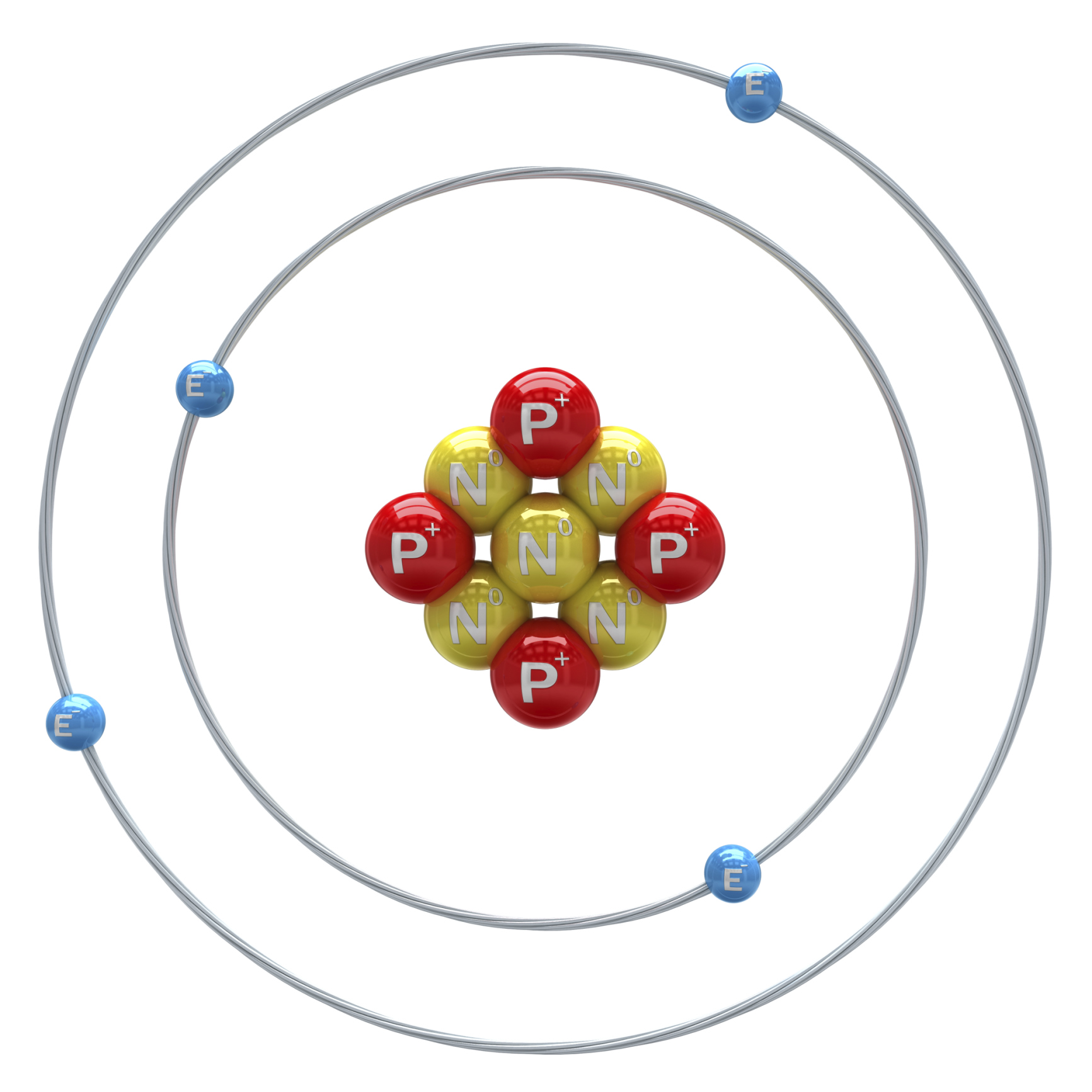 Nucleus
[Speaker Notes: Neutrons are subatomic particles with no charge found in the nucleus of an atom.]
Big Question: What is the relationship between the nucleus, protons, neutrons, and electrons in atoms?
Proton
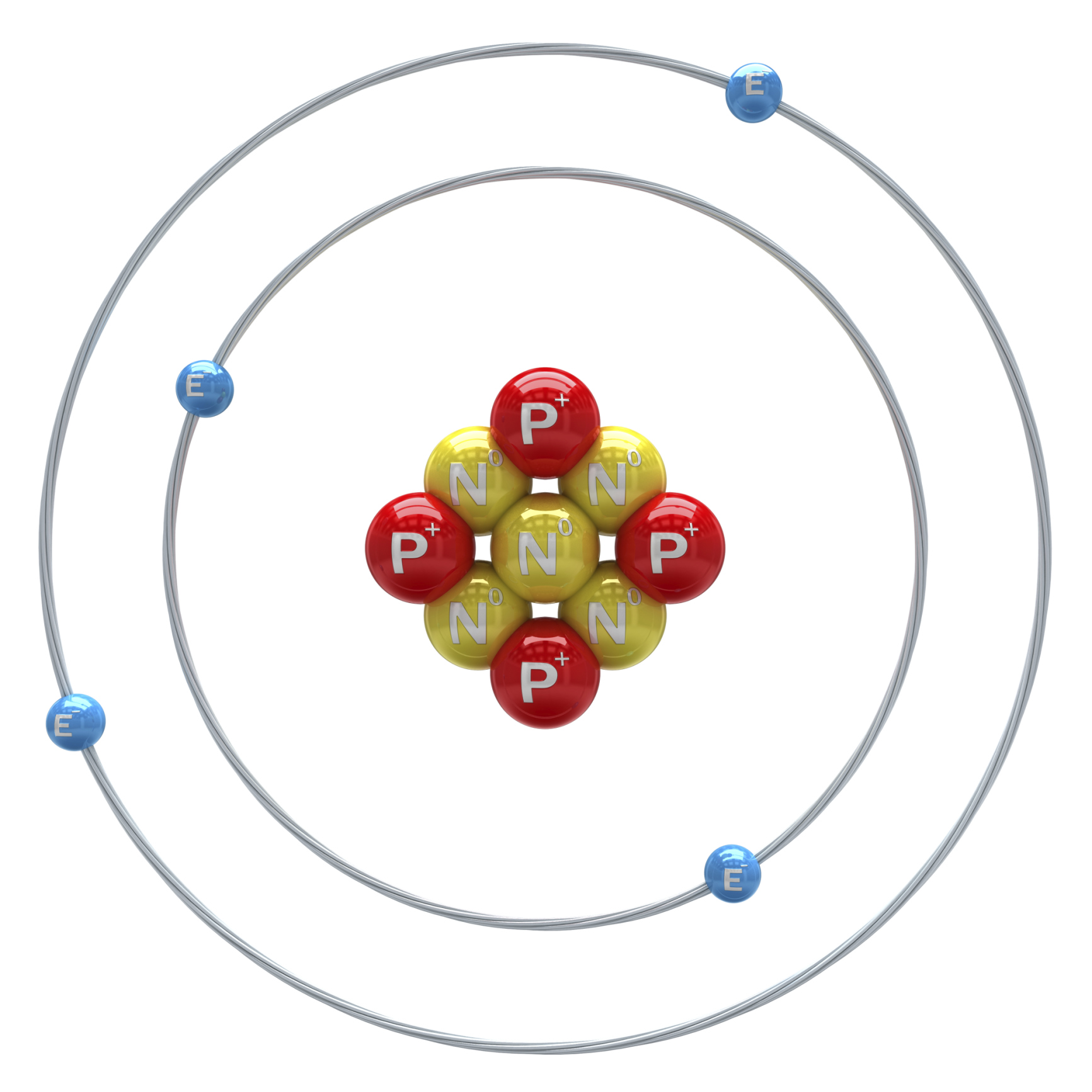 Electron
Neutron
[Speaker Notes: Explicit cue to revisit the big question at the end of the lesson:  Okay everyone.  Now that we’ve learned the term, let’s reflect once more on our big question.  Was there anything that we predicted earlier that was correct or incorrect? Do you have any new hypotheses to share? 

Feedback: Providing your students with some reflection time at the end of the lesson is crucial in helping them to put the pieces together and make sense of the activity.]
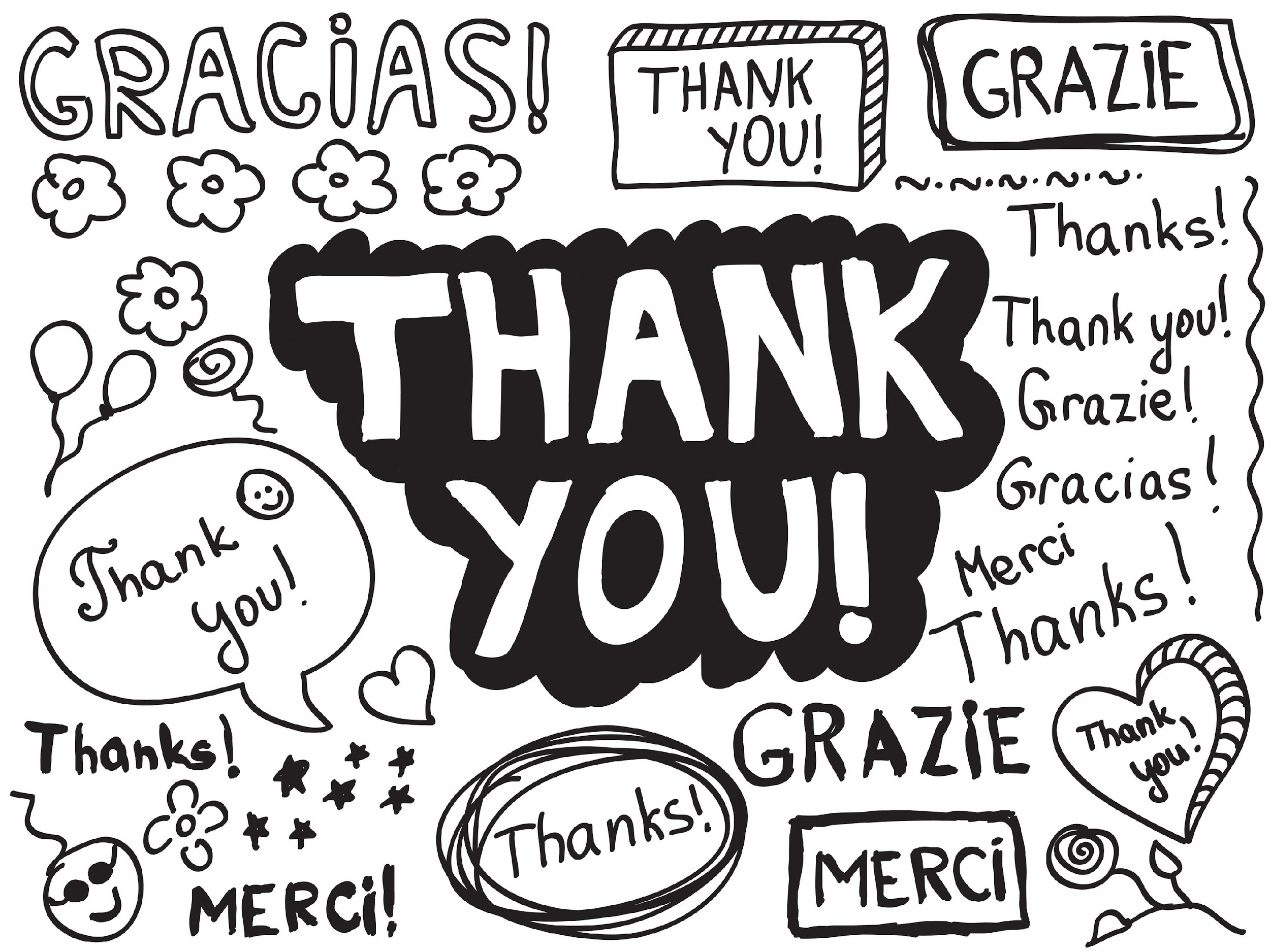 [Speaker Notes: Thanks for watching, and please continue watching CAPs available from this website.]
This Video Was Created With Resources From:
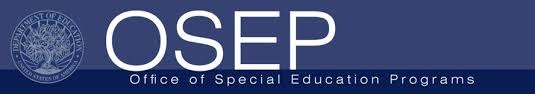 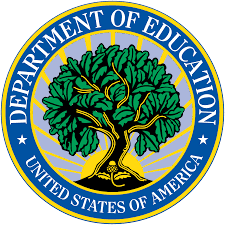 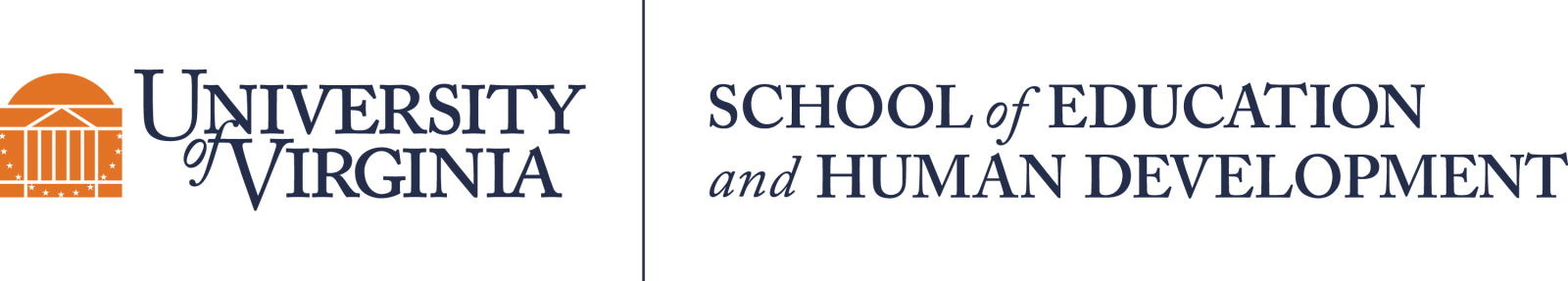 Questions or Comments

 Michael Kennedy, Ph.D.          MKennedy@Virginia.edu 
Rachel L Kunemund, Ph.D.	             rk8vm@virginia.edu
“Big Idea” Question
Intro
Review Concepts
Check-In Questions
Teacher Demo
Vocabulary
Student-Friendly Definition
Examples & Non-Examples
Morphological Word Parts
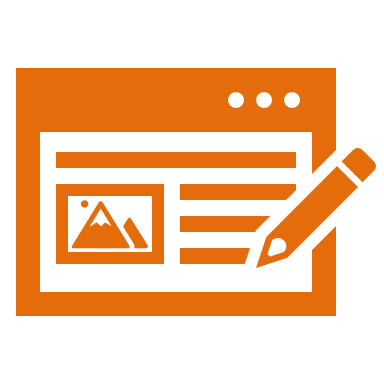 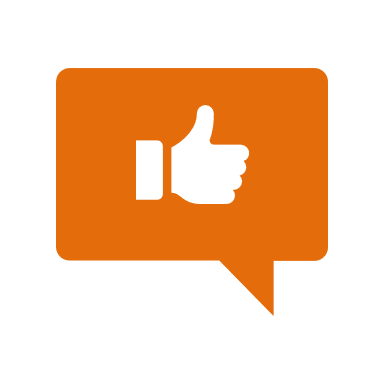 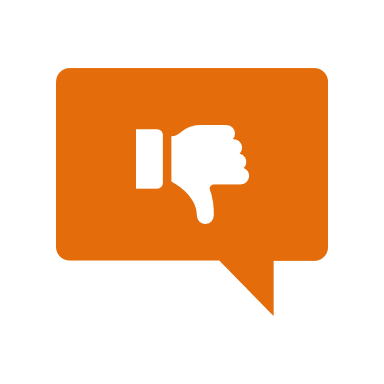 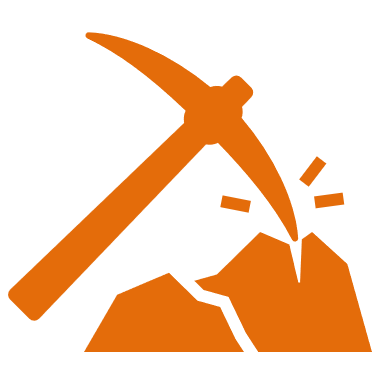 Simulation/Activity
[Speaker Notes: OK everyone, get ready for our next lesson.  Just as a reminder, these are the different components that our lesson may include, and you’ll see these icons in the top left corner of each slide so that you can follow along more easily!]
Electron
Intro
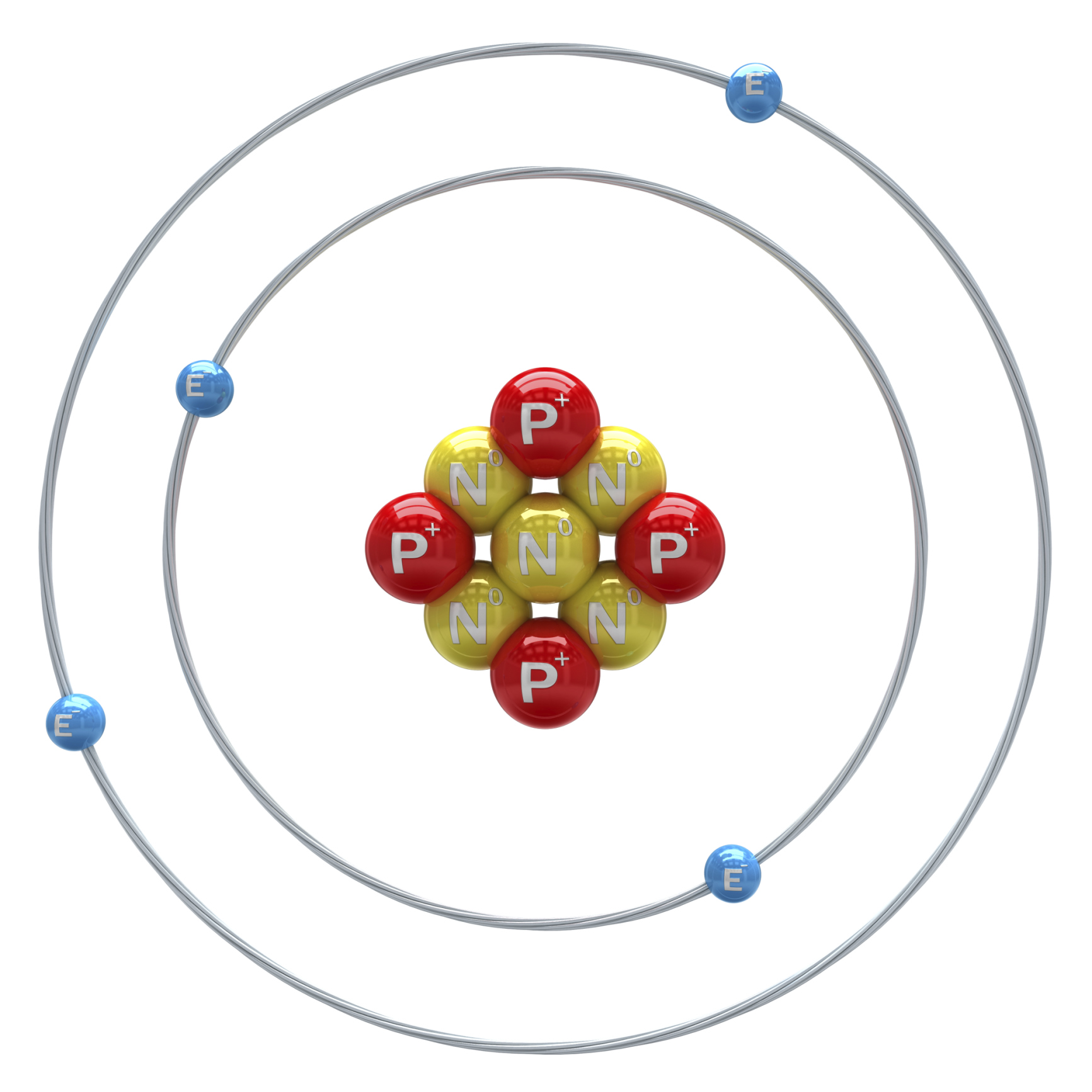 Electron
[Speaker Notes: Today we are going to learn about electrons. 

Feedback: Using clear and consistent language when introducing today's content helps students understand what is expected.]
Big Question: What is the relationship between the nucleus, protons, neutrons, and electrons in atoms?
Proton
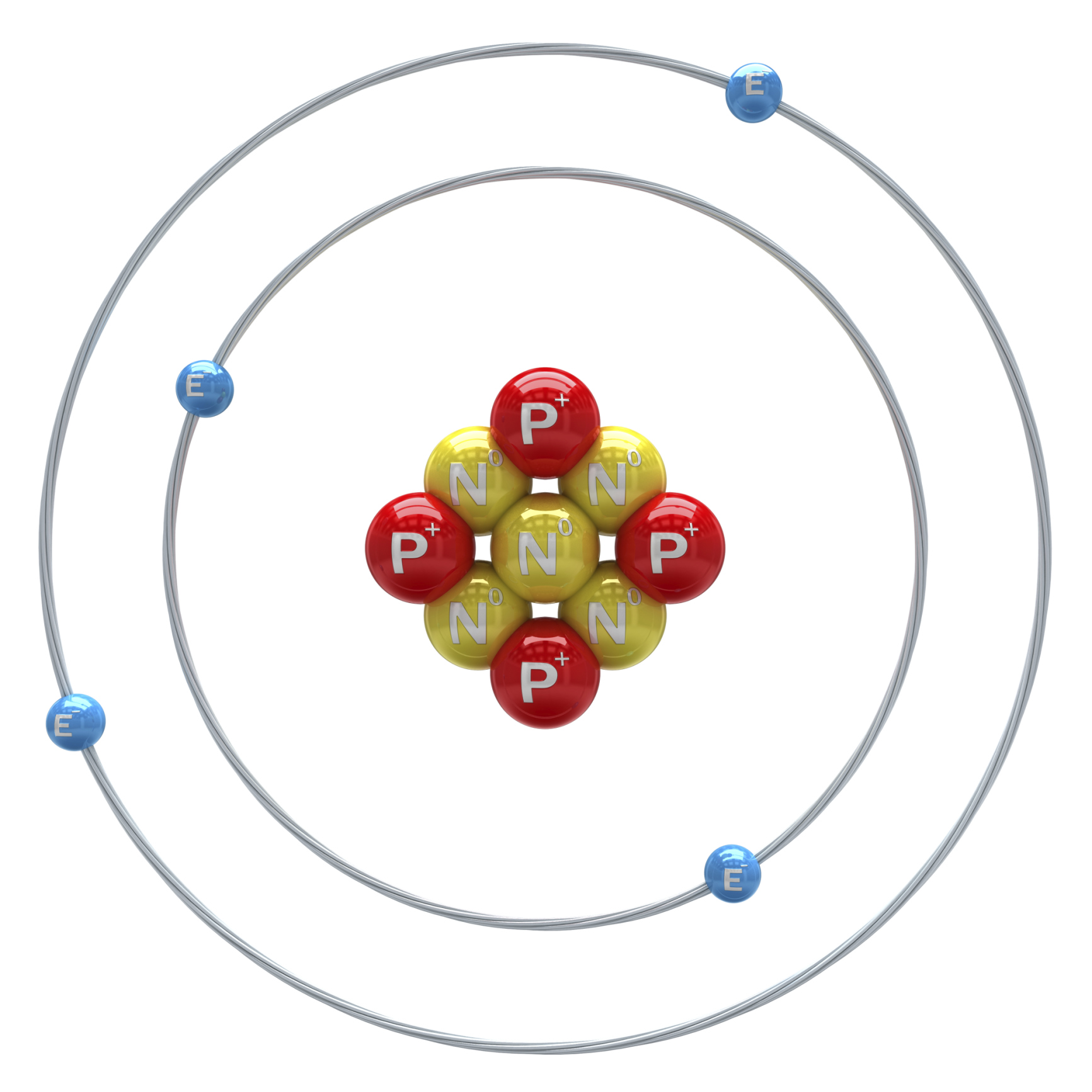 Electron
Neutron
[Speaker Notes: Our “Big Question” is: What is the relationship between the nucleus, protons, neutrons, and electrons?

Let’s look at our big question again. Were our hypotheses correct? What did we learn/have to change about our hypotheses?]
[Speaker Notes: Before we move on to our new vocabulary term, let’s review some other words & concepts that you already learned and make sure you are firm in your understanding.]
Matter: has mass and takes up space
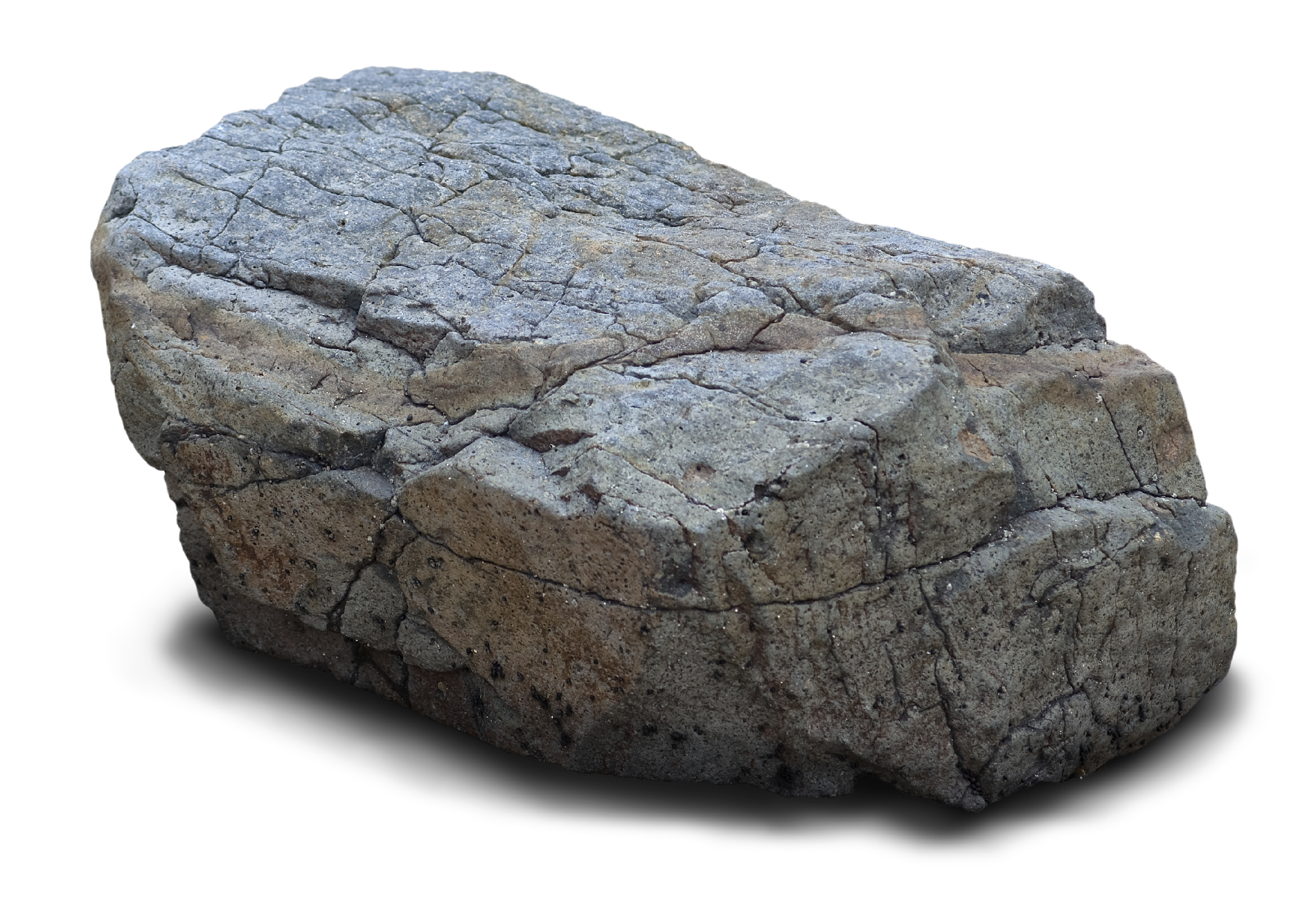 [Speaker Notes: Matter is anything that has mass and takes up space.]
Atom: smallest whole unit of matter
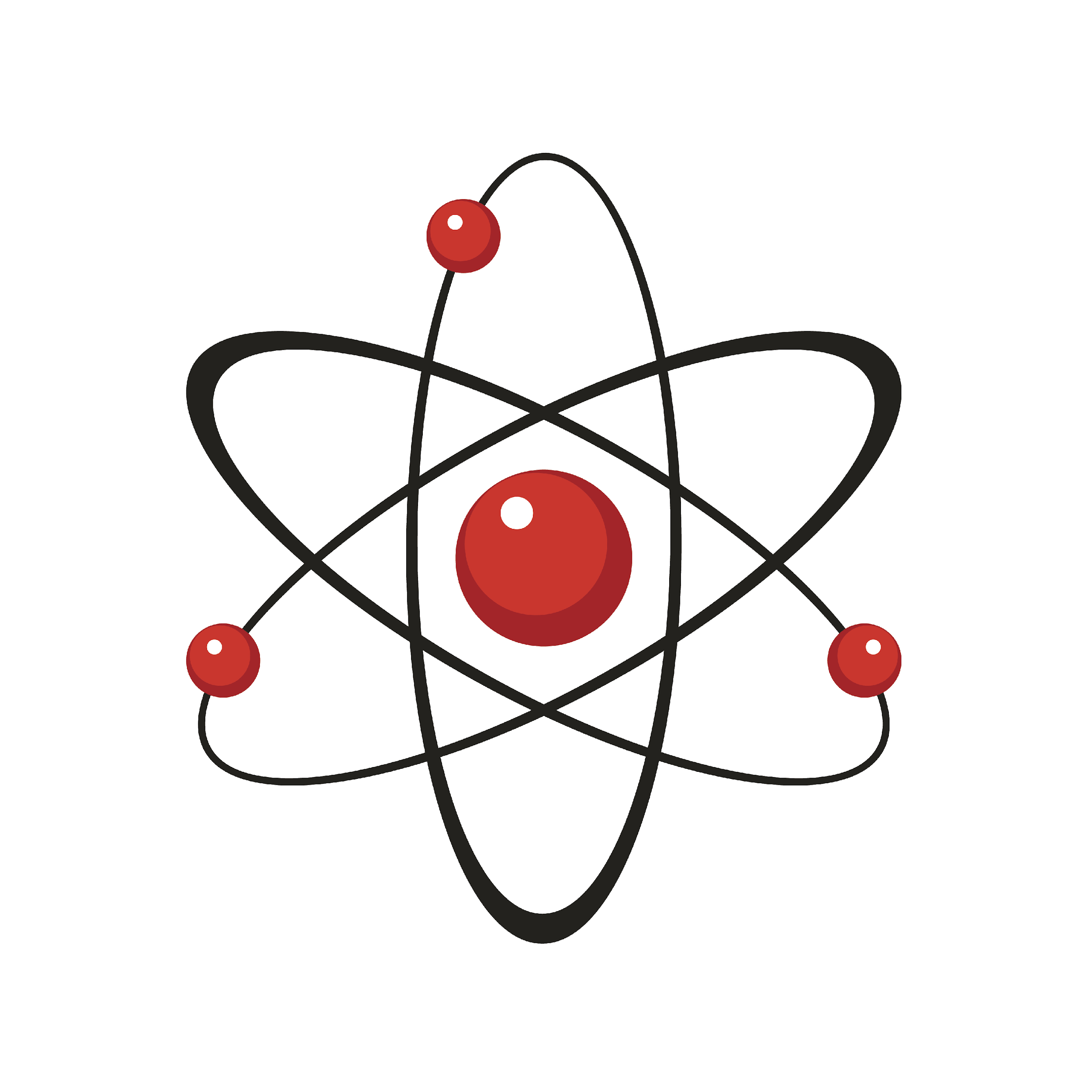 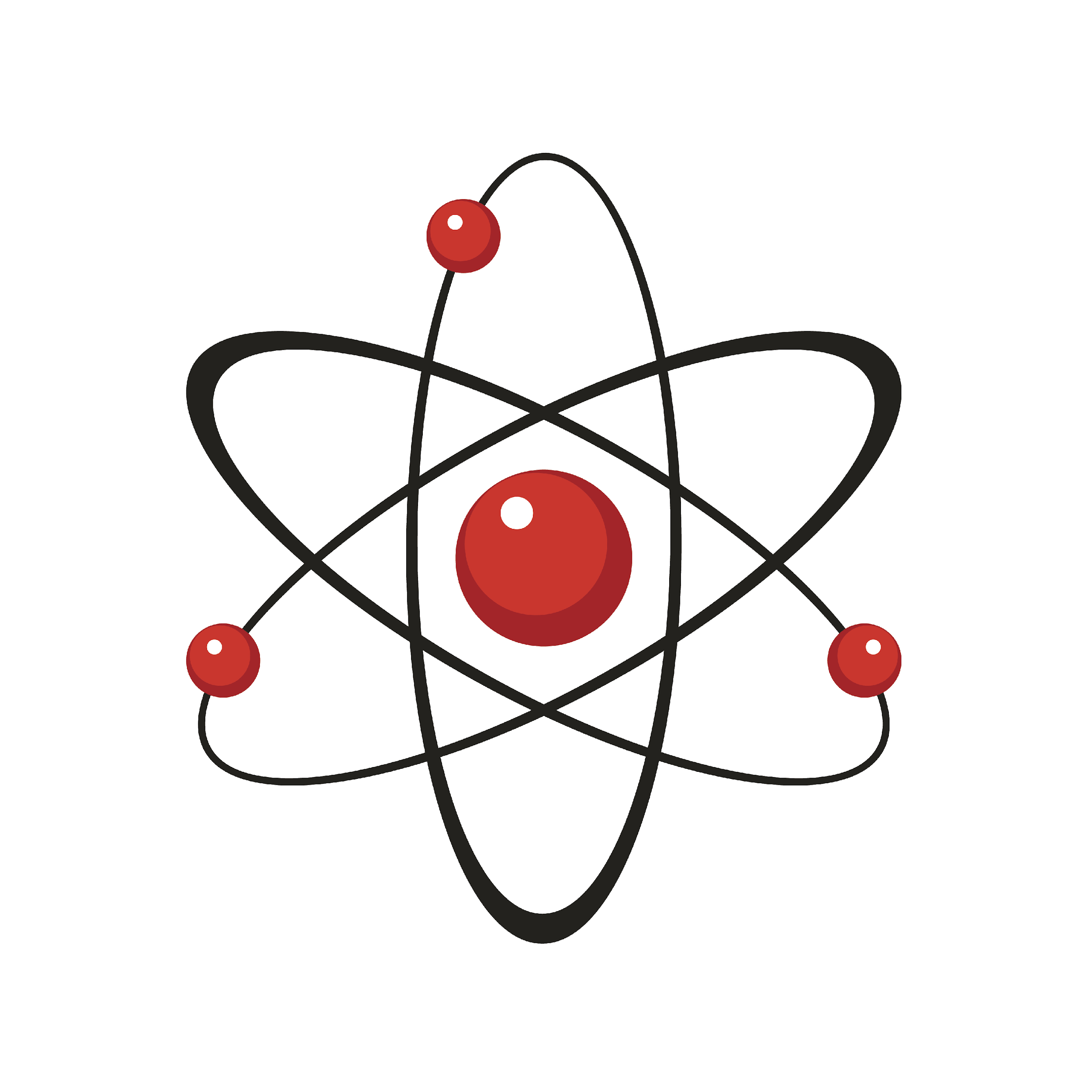 Atom
Atom
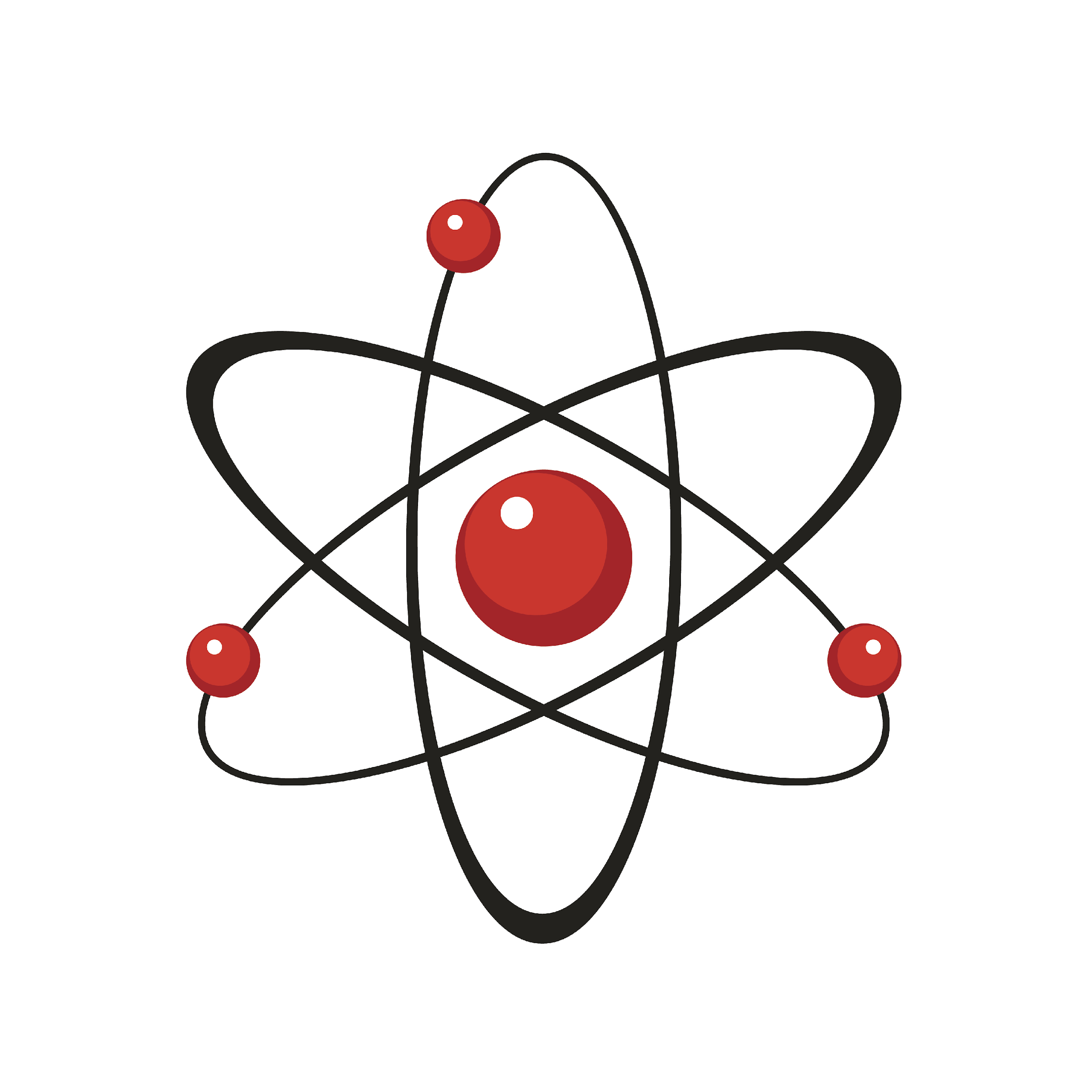 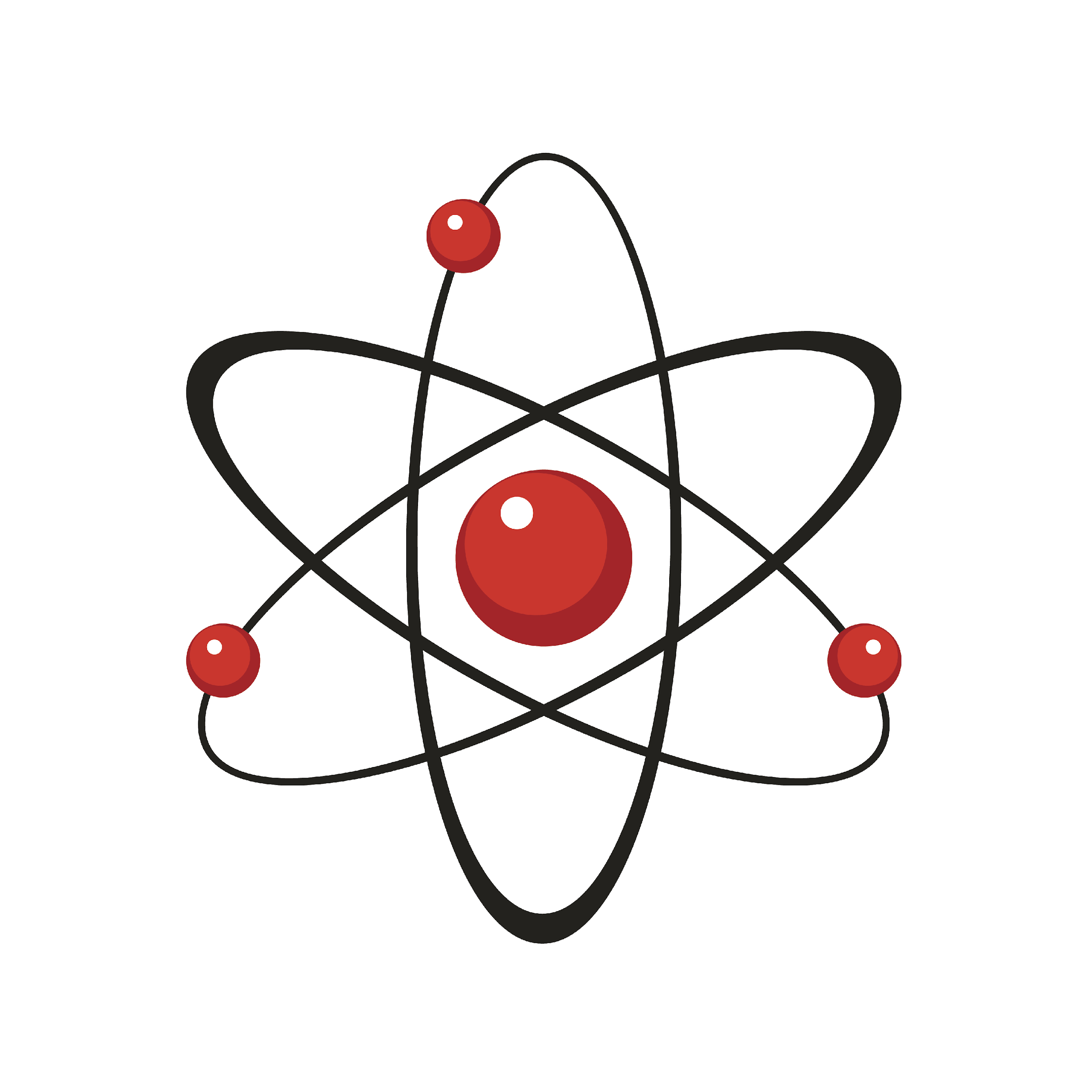 Atom
Atom
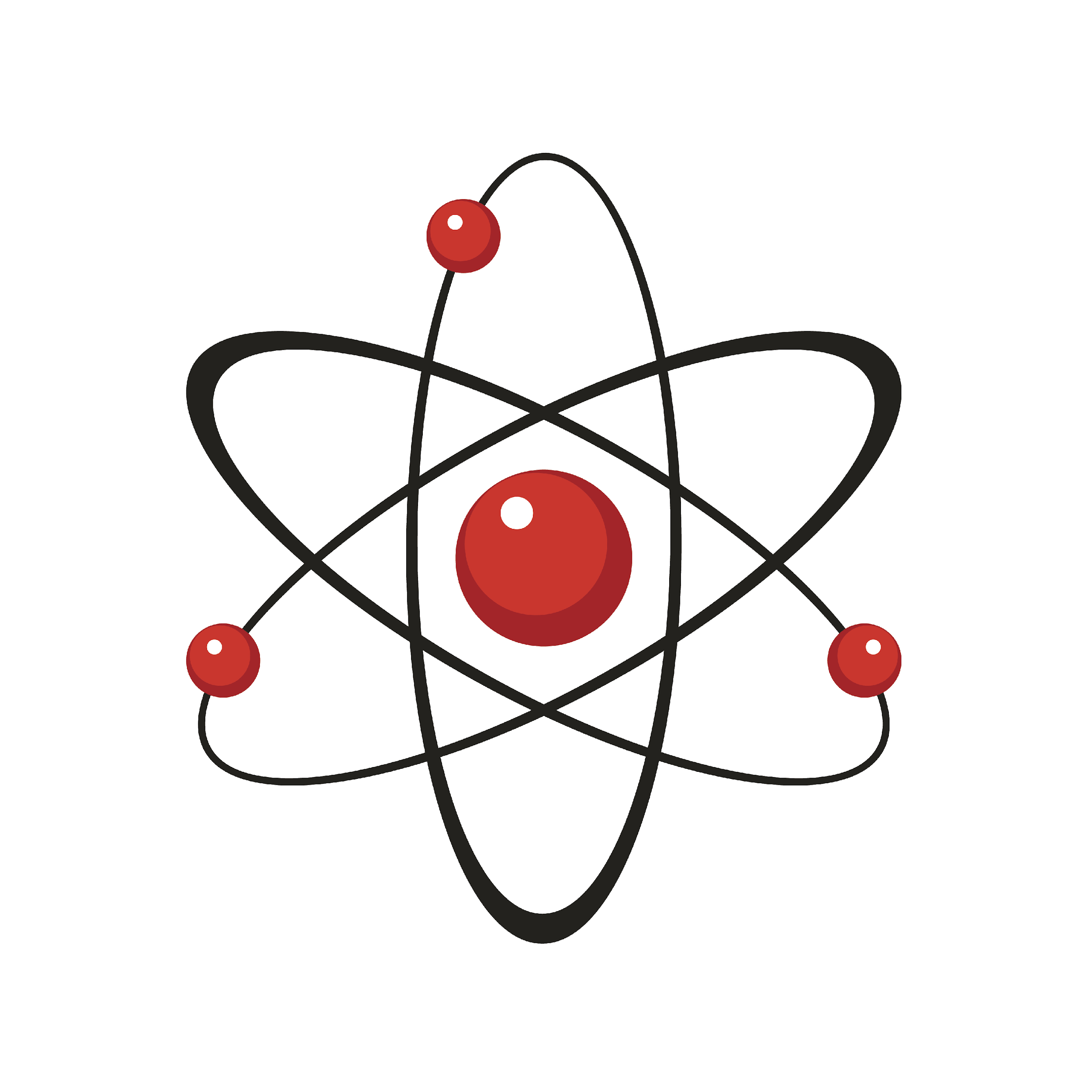 Atom
[Speaker Notes: An atom is the smallest whole unit of matter.]
Modern Atomic Model: orbitals are clouds that show where electrons are most likely to be
[Speaker Notes: The modern atomic model shows that orbitals are clouds that show where electrons are most likely to be.]
Nucleus: the center of the atom that is made up of protons and neutrons
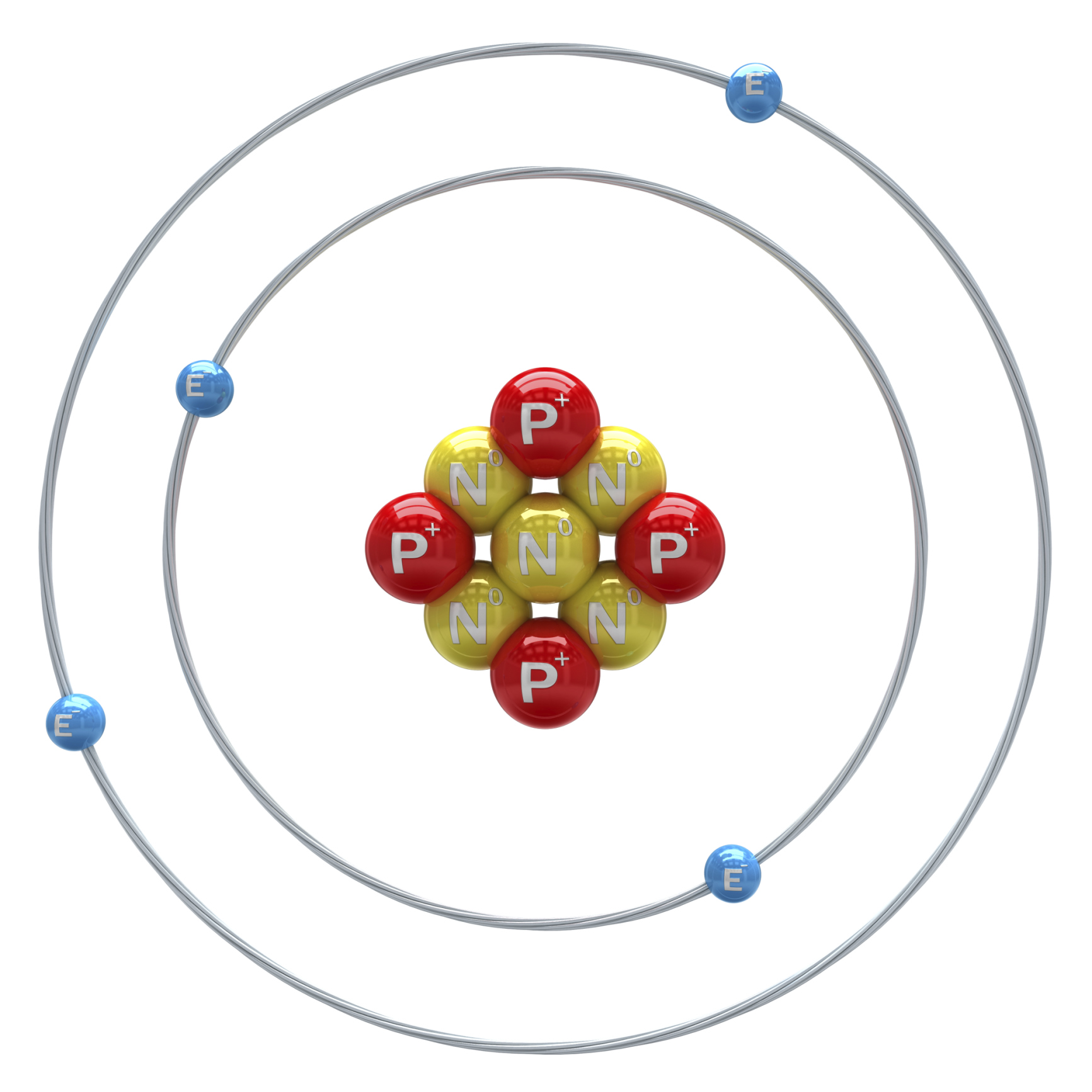 [Speaker Notes: The nucleus is the center of the atom that is made of protons and neutrons.

Feedback: It is important to give some background information or a related natural phenomena related to the topic of the lesson. This helps students make connections.]
Protons: positively charged subatomic particles found in the nucleus of an atom
Proton
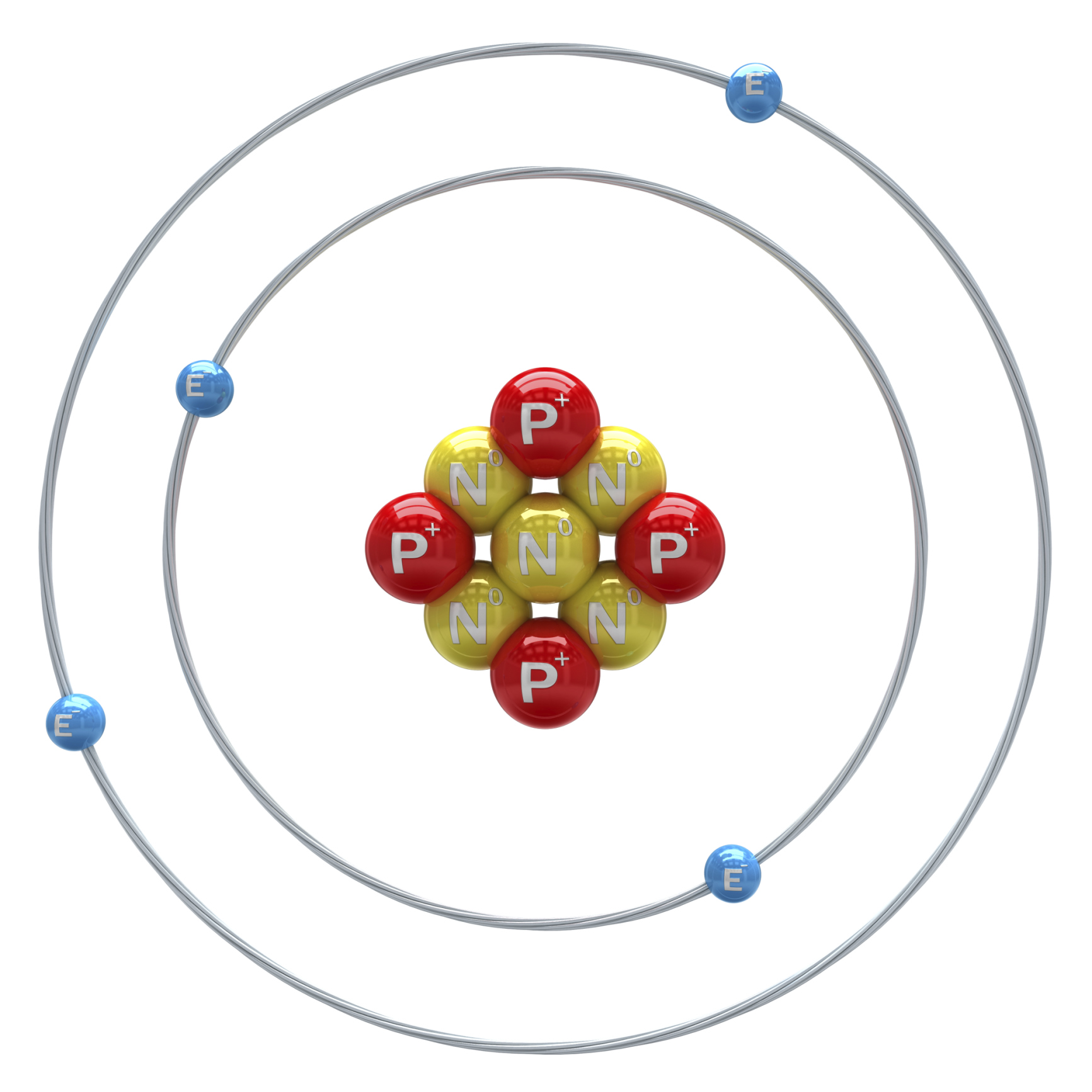 Nucleus
[Speaker Notes: Protons are positively charged subatomic particles found in the nucleus of an atom.]
Neutrons: subatomic particles with no charge (neutral charge) found in the nucleus of atoms
Neutron
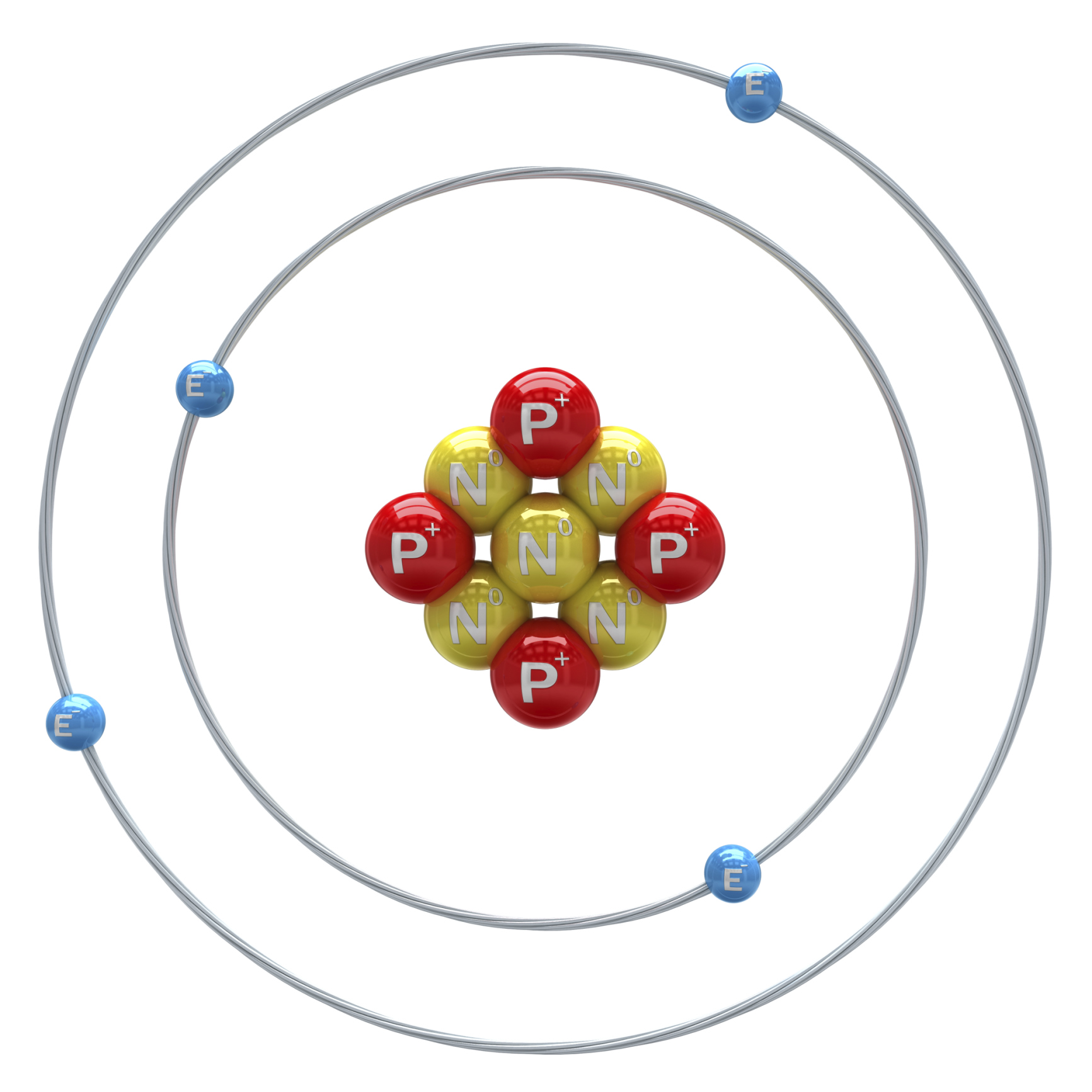 Nucleus
[Speaker Notes: Neutrons are subatomic particles with no charge (neutral charge) found in the nucleus of an atom.]
[Speaker Notes: Now let’s pause for a moment to check your understanding.

Feedback: Remember to make adjustments to your lesson and content if you see some students not demonstrating understanding, this can help them make connections and prevent frustration.]
What are the two qualities of matter?
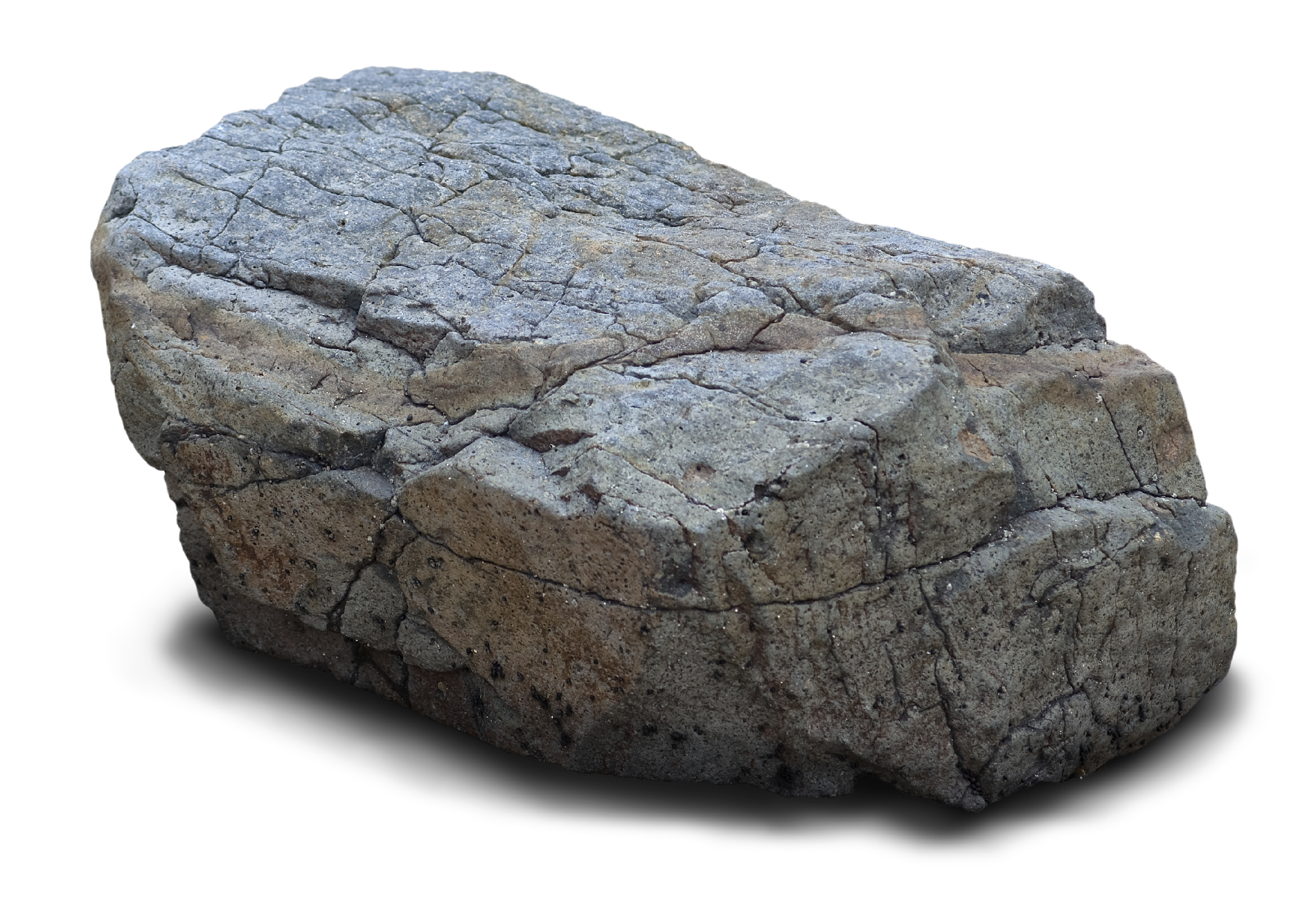 [Speaker Notes: What are the two qualities of matter?

[Matter has mass and takes up space]]
What is an atom?
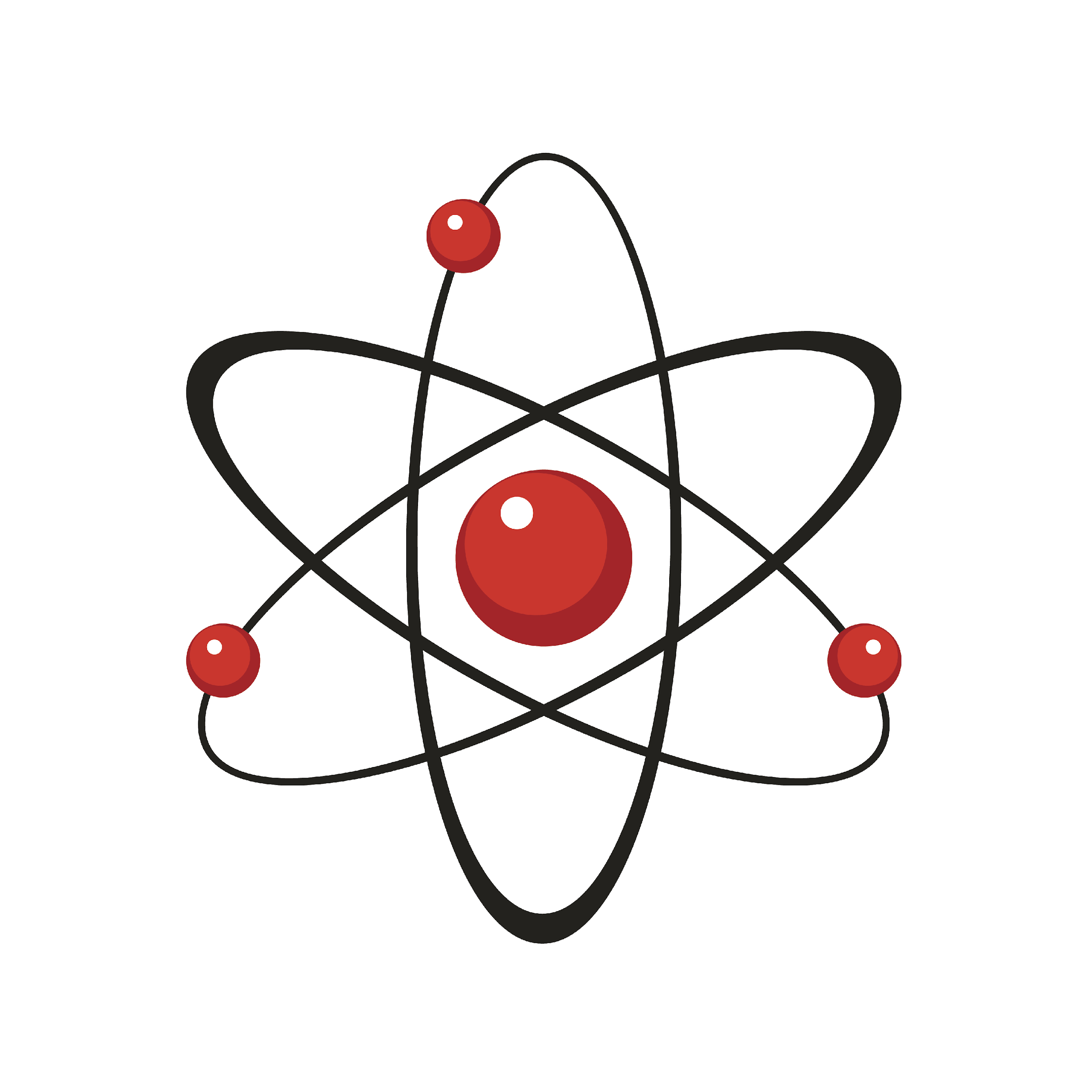 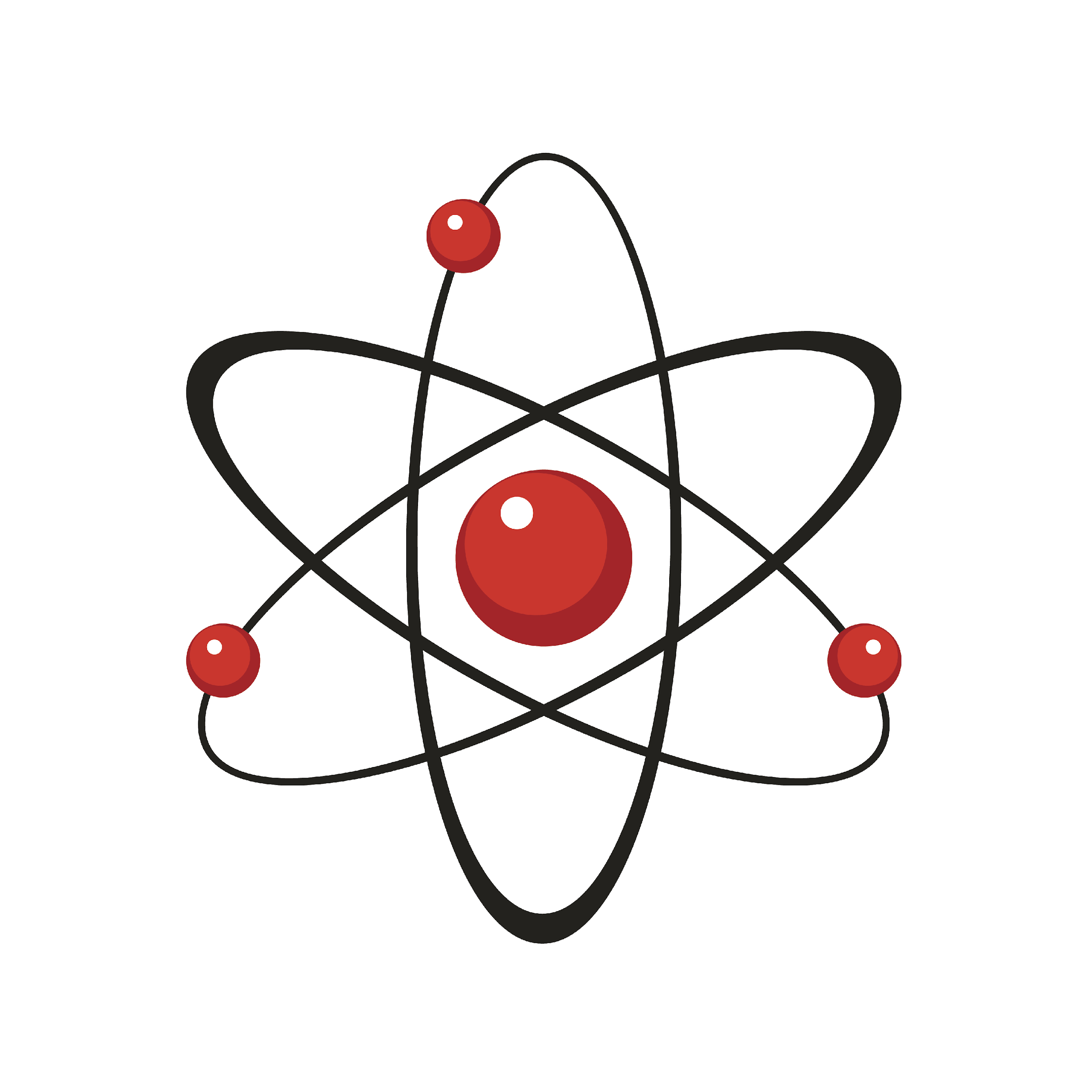 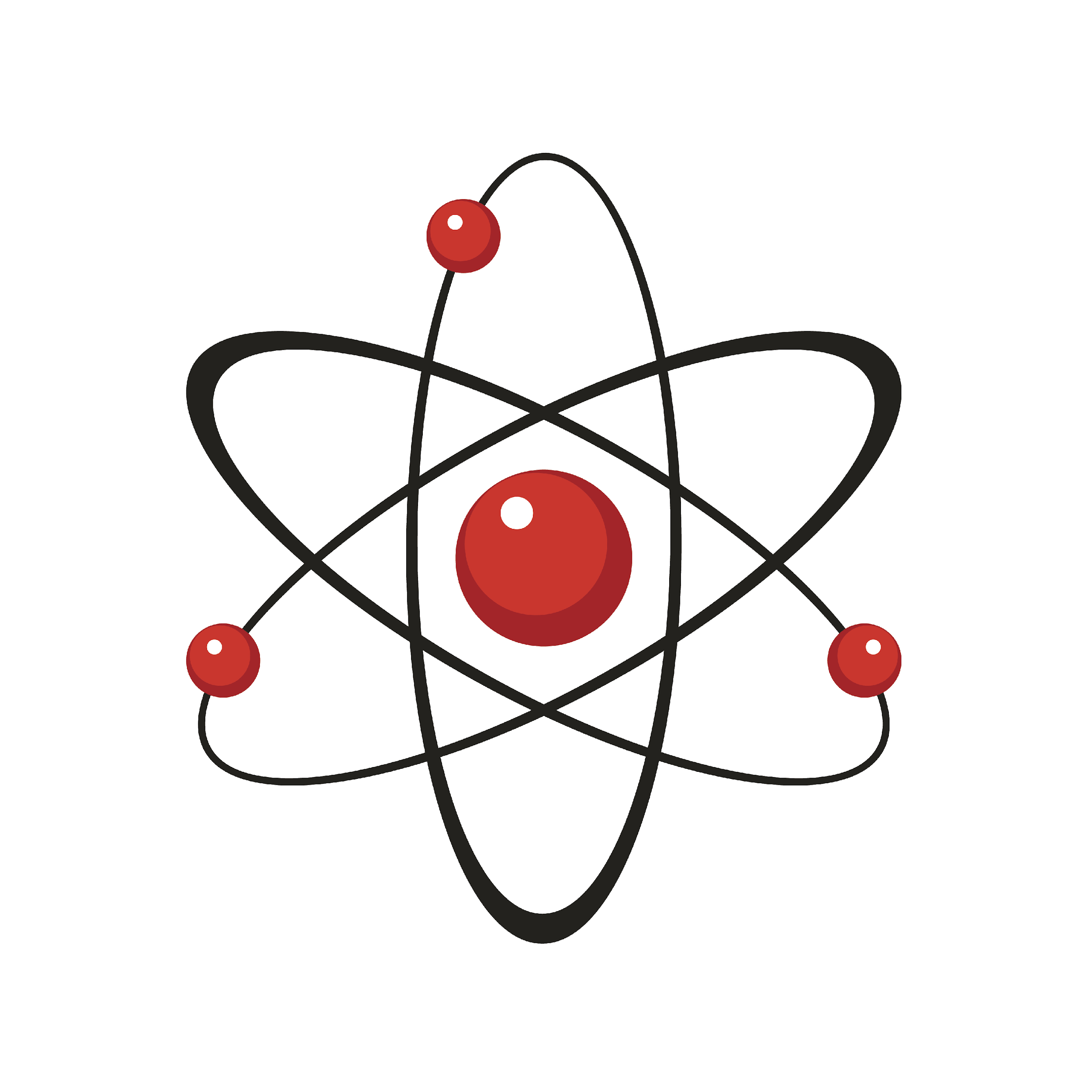 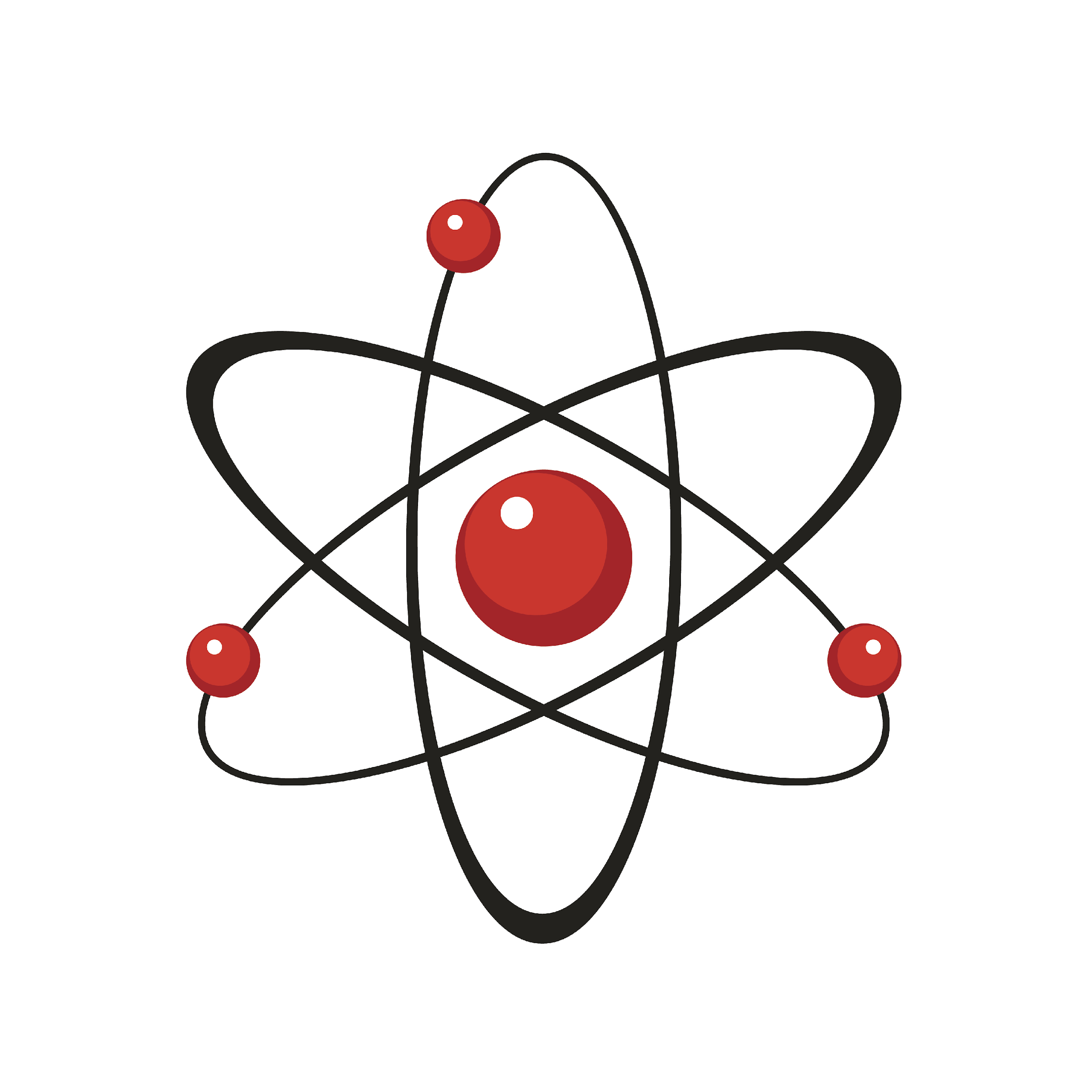 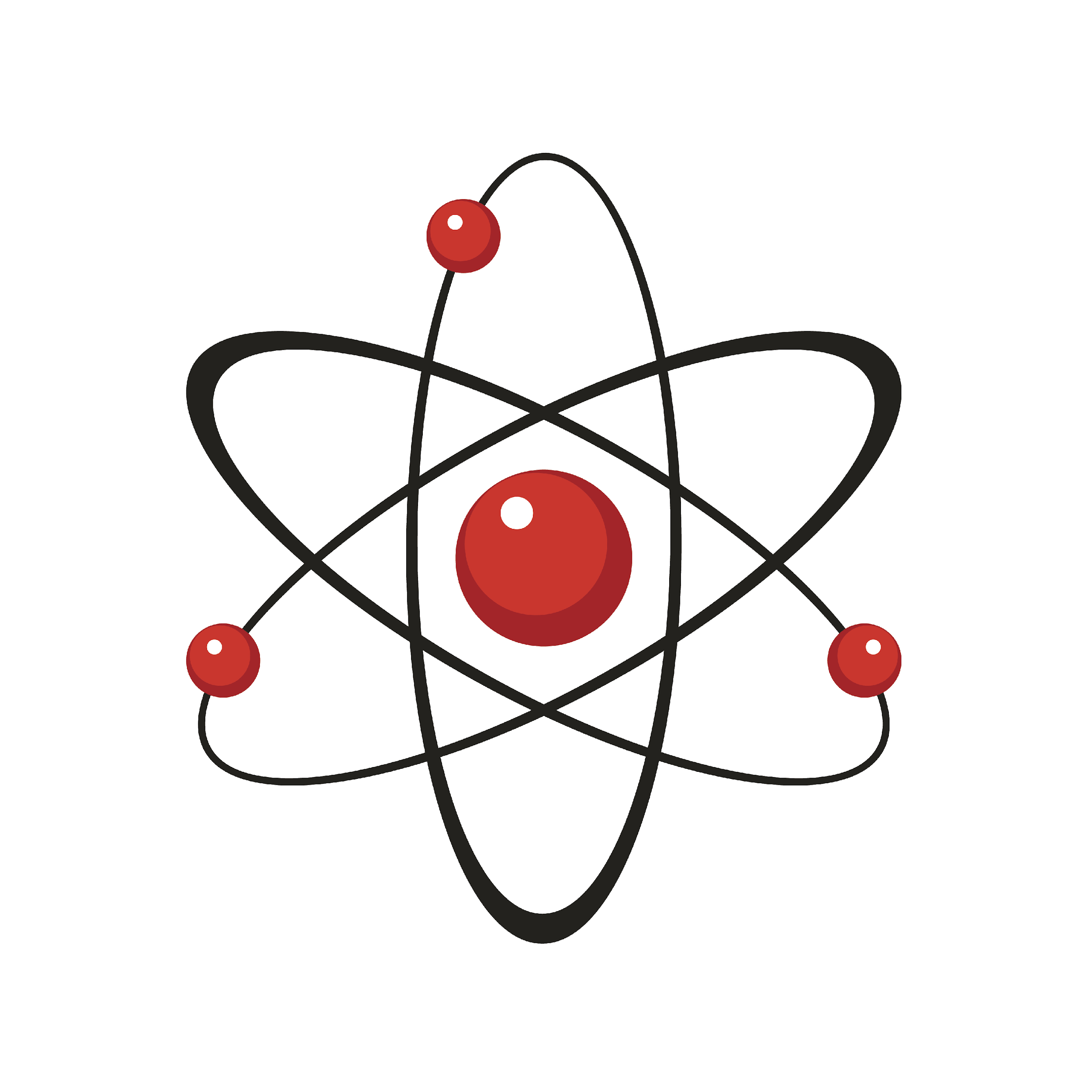 [Speaker Notes: What is an atom?

[An atom is the smallest whole unit of matter.]]
What is the relationship between atoms and matter?
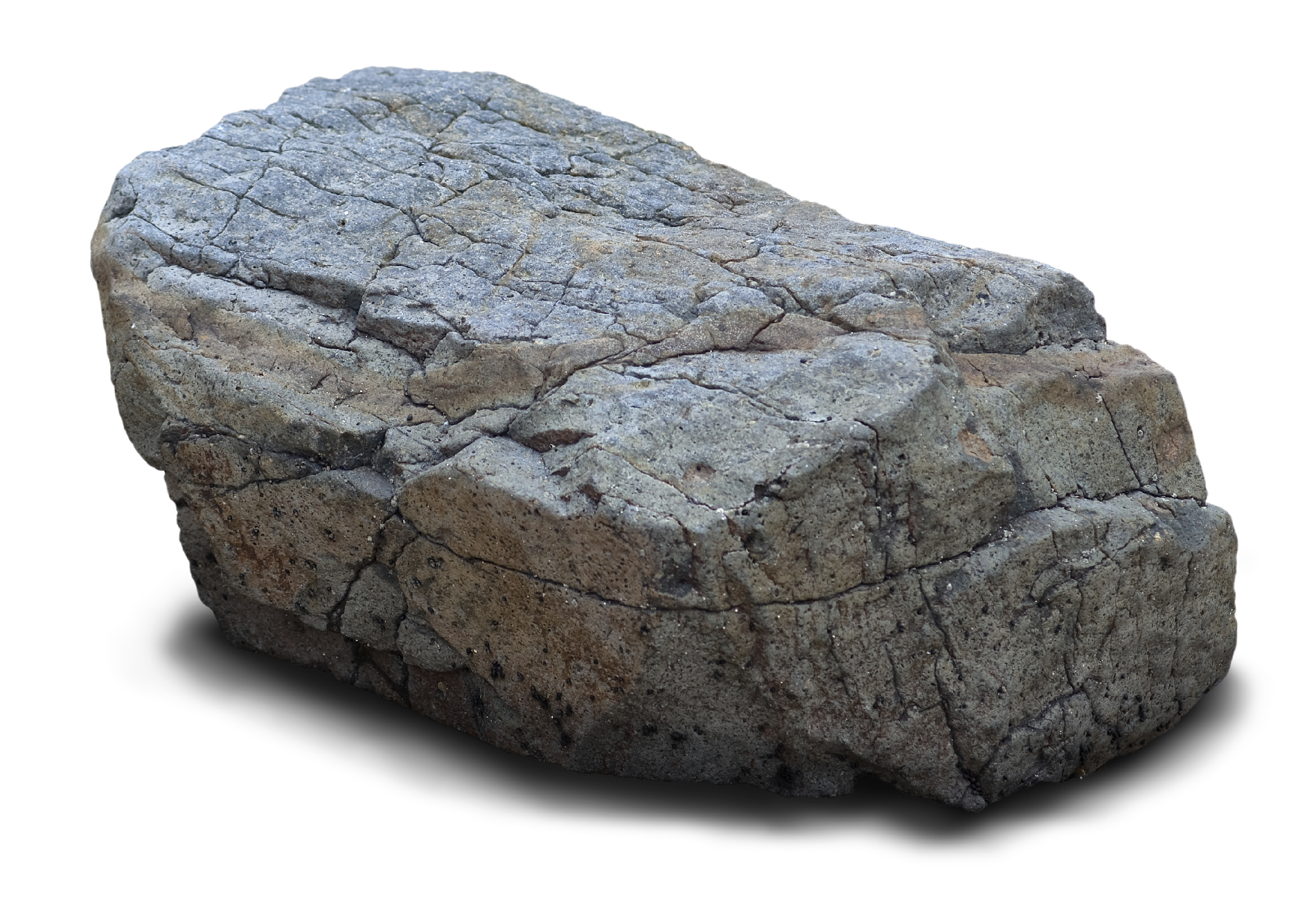 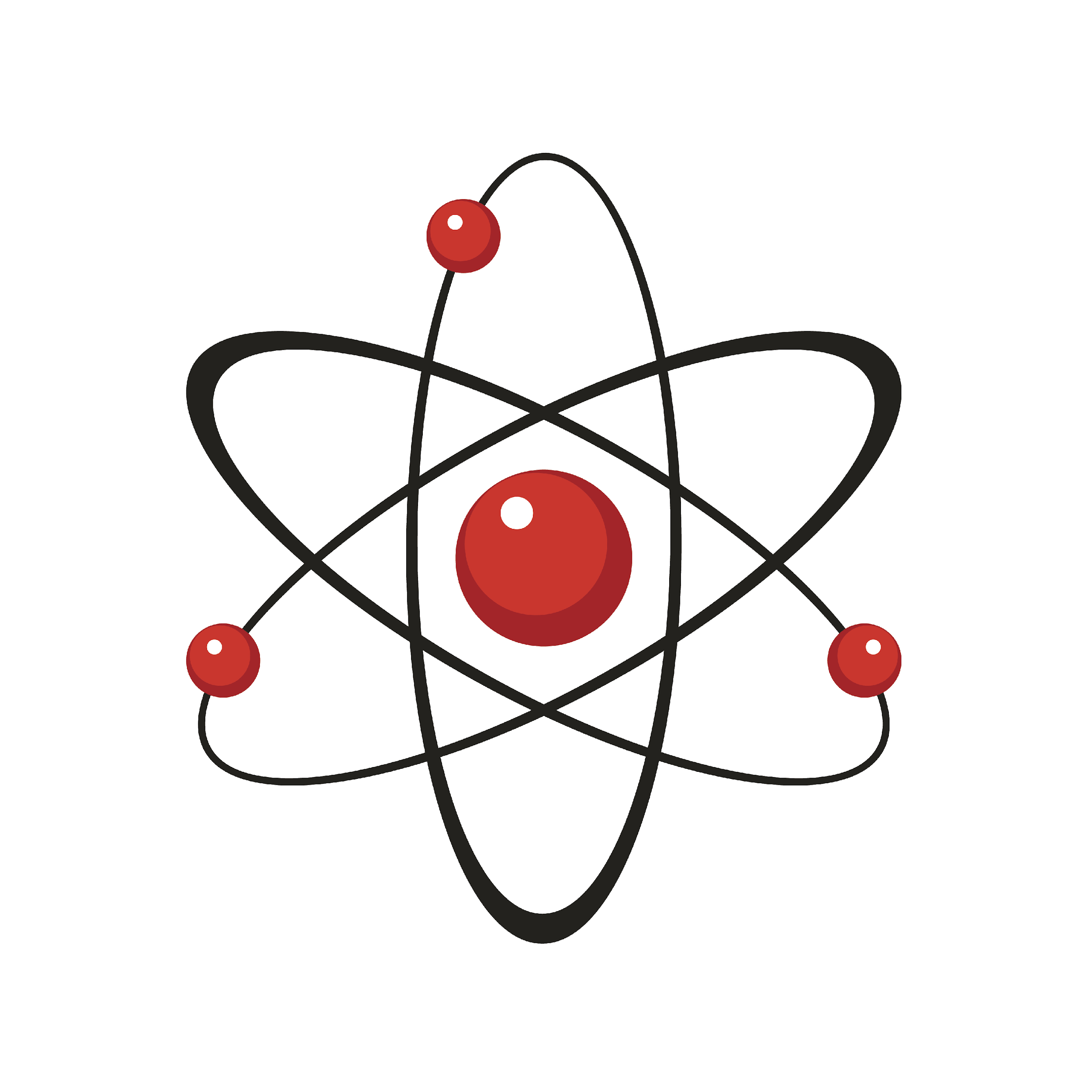 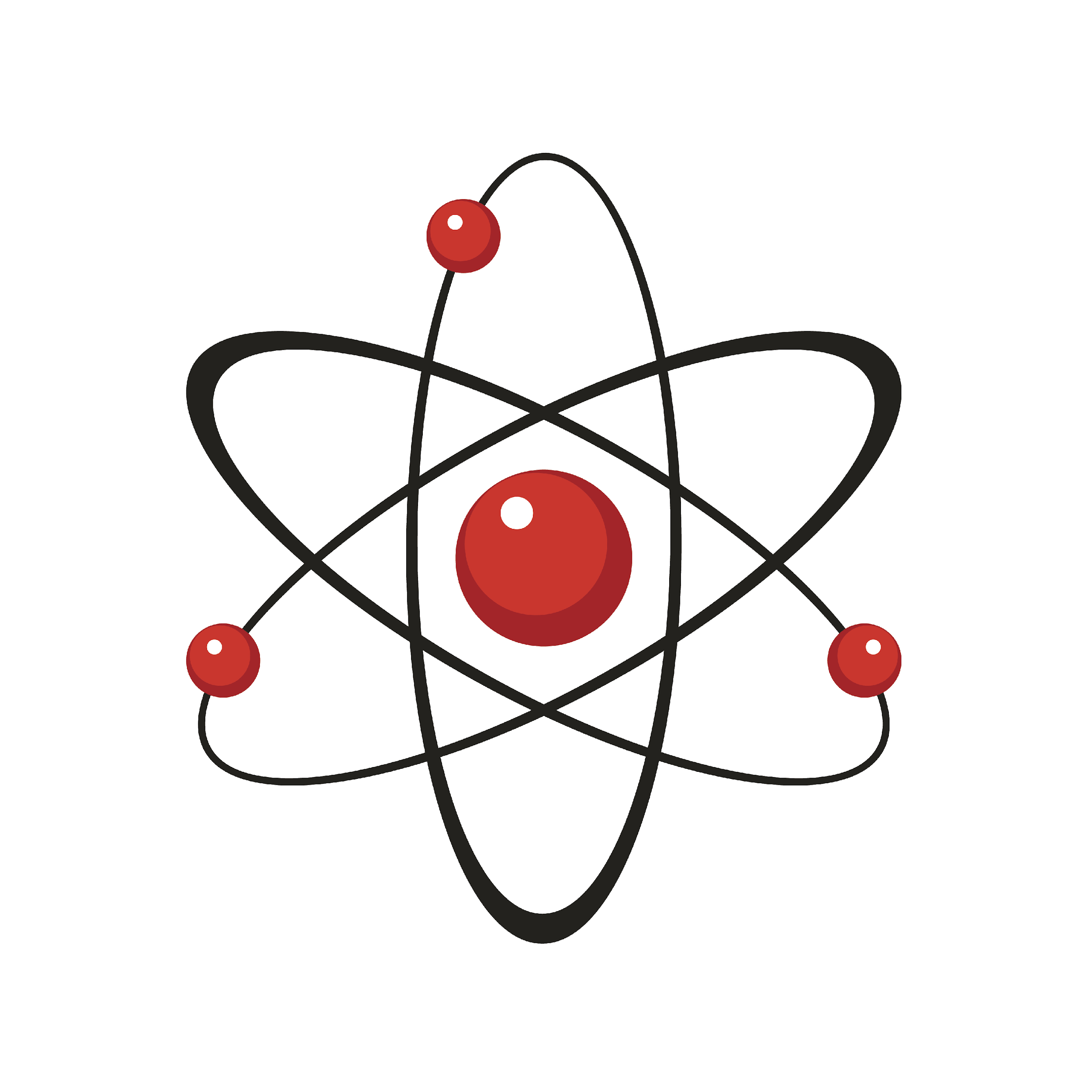 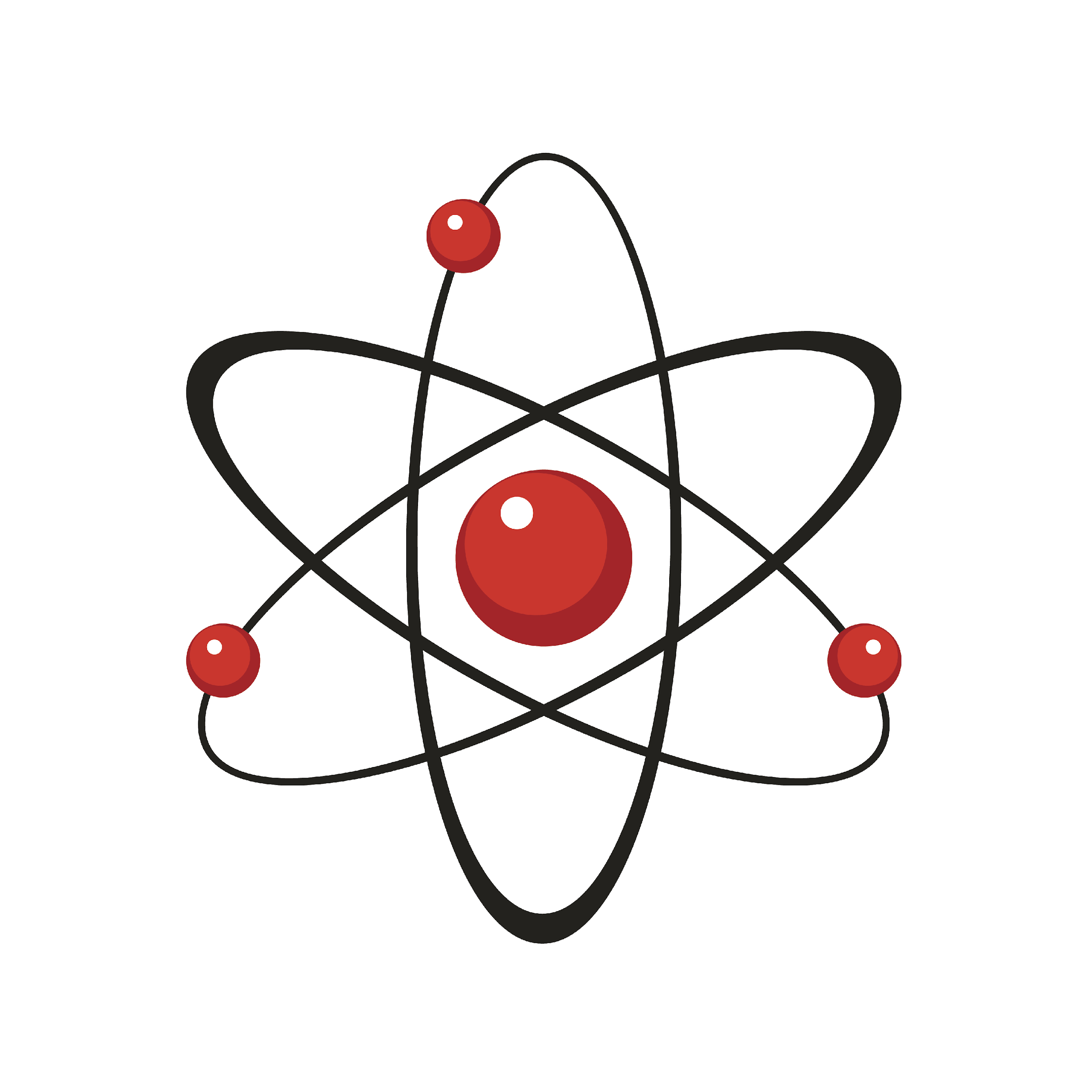 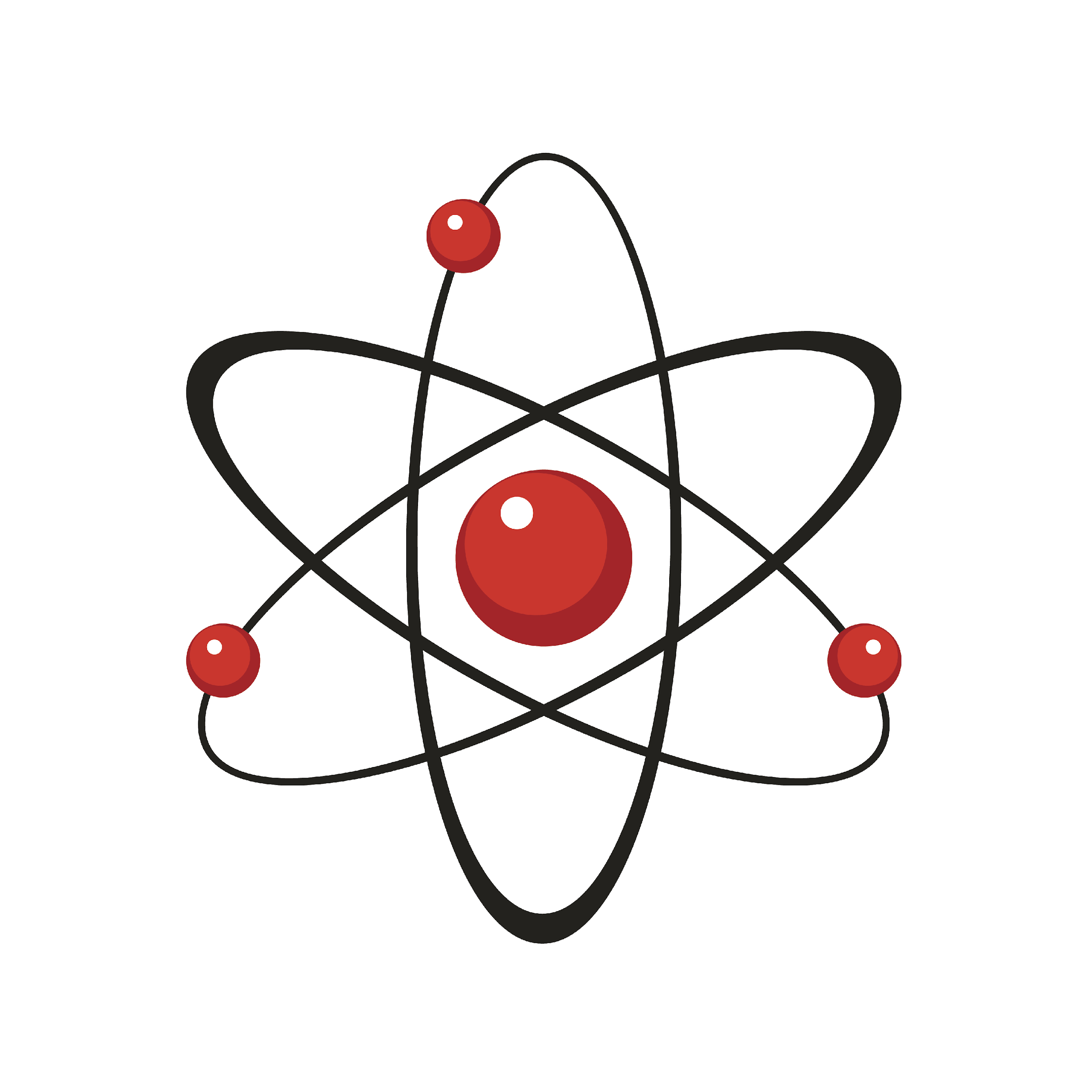 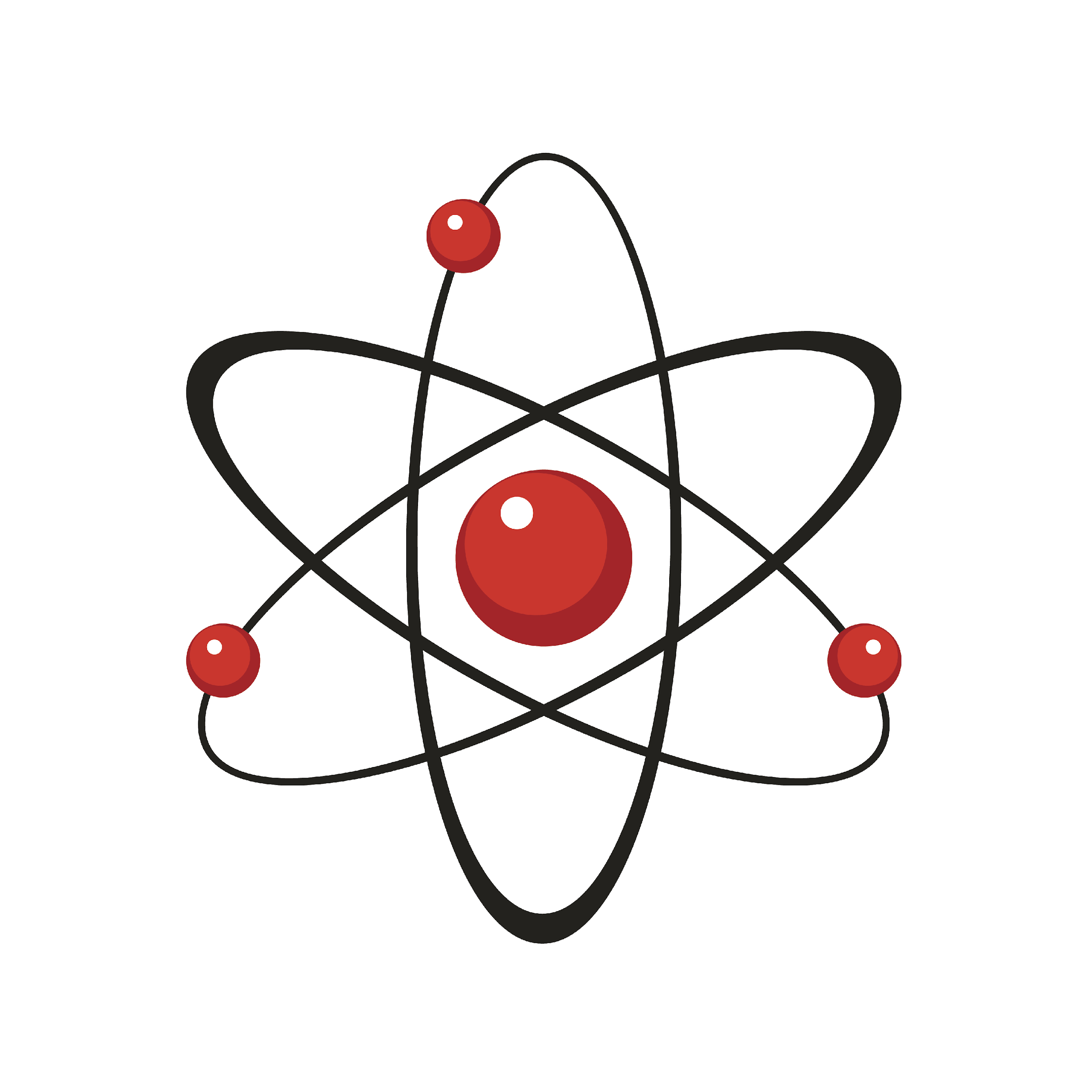 [Speaker Notes: What is the relationship between atoms and matter?

[Matter is made up of atoms.]]
What does the modern atomic model show?
[Speaker Notes: What does the modern atomic model show?

[The modern atomic model shows that orbitals are clouds that show where electrons are most likely to be.]]
What is a nucleus?
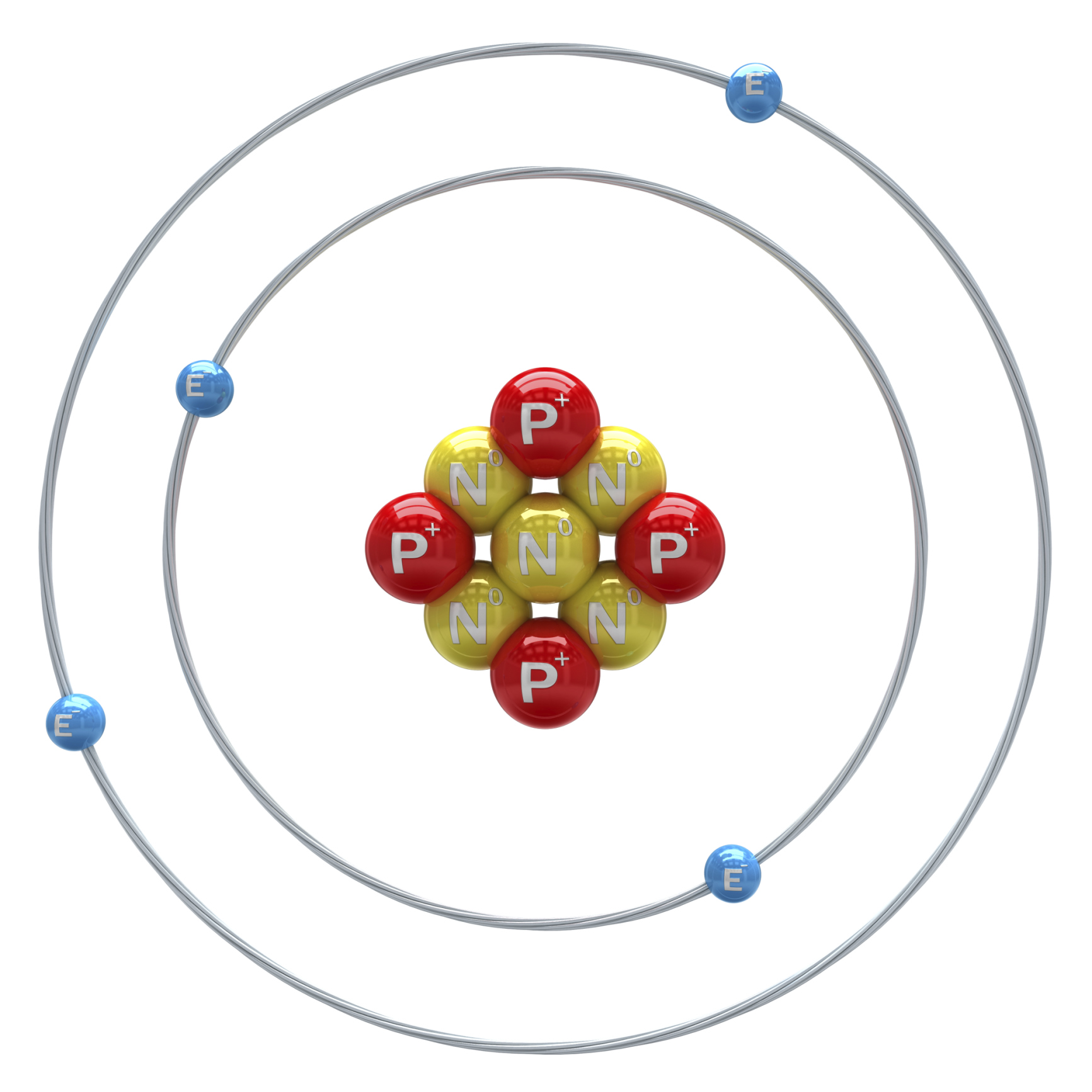 [Speaker Notes: What is a nucleus?

[The nucleus is the center of the atom that is made of protons and neutrons.]

Feedback: You might need to move slower and more intentionally through the review of the previous day’s material. Use these checks for understanding to determine how well the students are doing with the content.]
What is the difference between protons and neutrons?
Proton
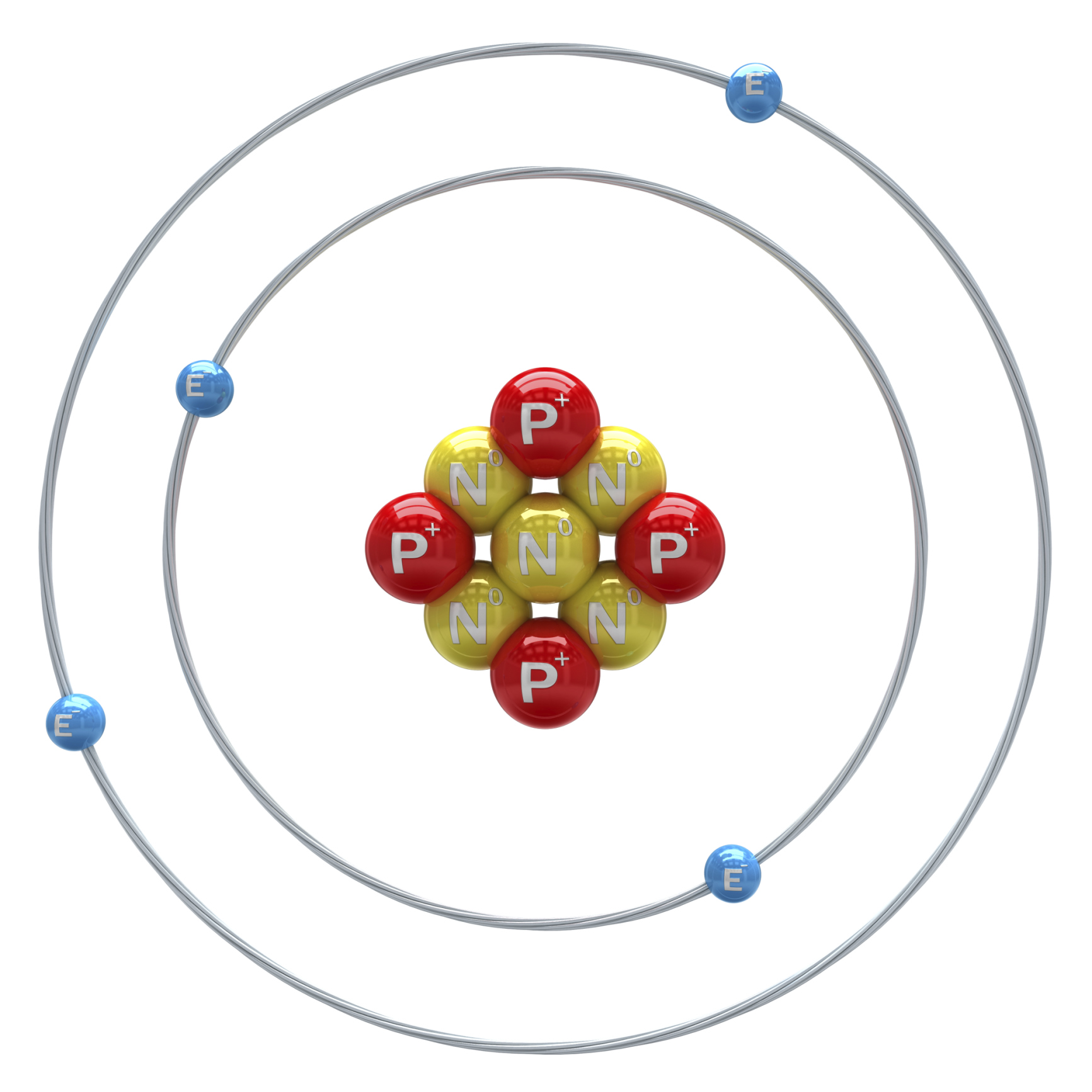 Neutron
[Speaker Notes: What is the difference between protons and neutrons?

[Protons and neutrons are both subatomic particles found in the nucleus of an atom. However, protons have a positive charge and neutrons have no charge (neutral).]]
Electron
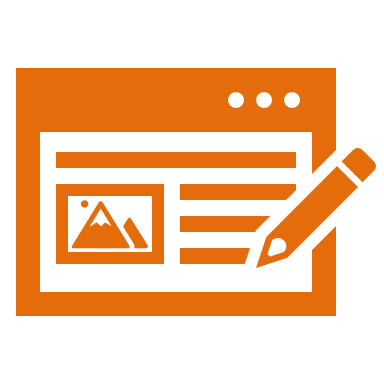 [Speaker Notes: Now that we’ve reviewed, let’s define our new term, electron.]
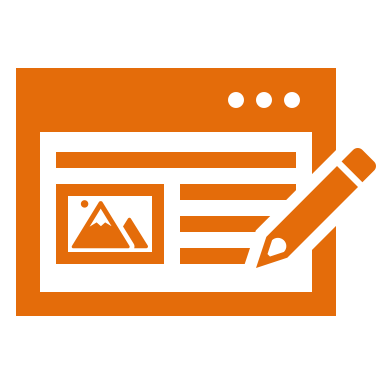 Electrons: negatively charged subatomic particles orbiting the nucleus
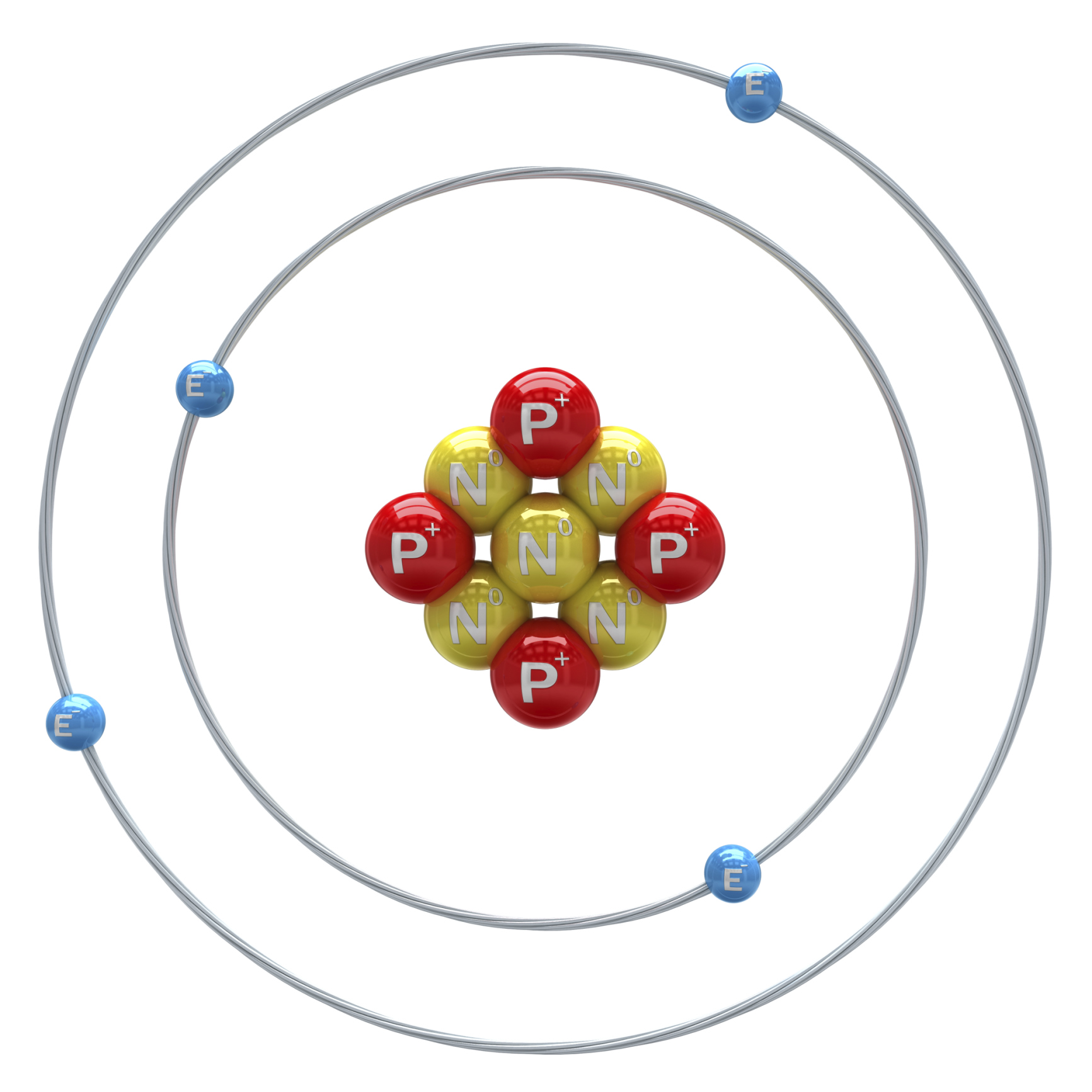 Electron
[Speaker Notes: Electrons are negatively charged subatomic particles orbiting the nucleus.]
[Speaker Notes: Now let’s pause for a moment to check your understanding.]
What are electrons?
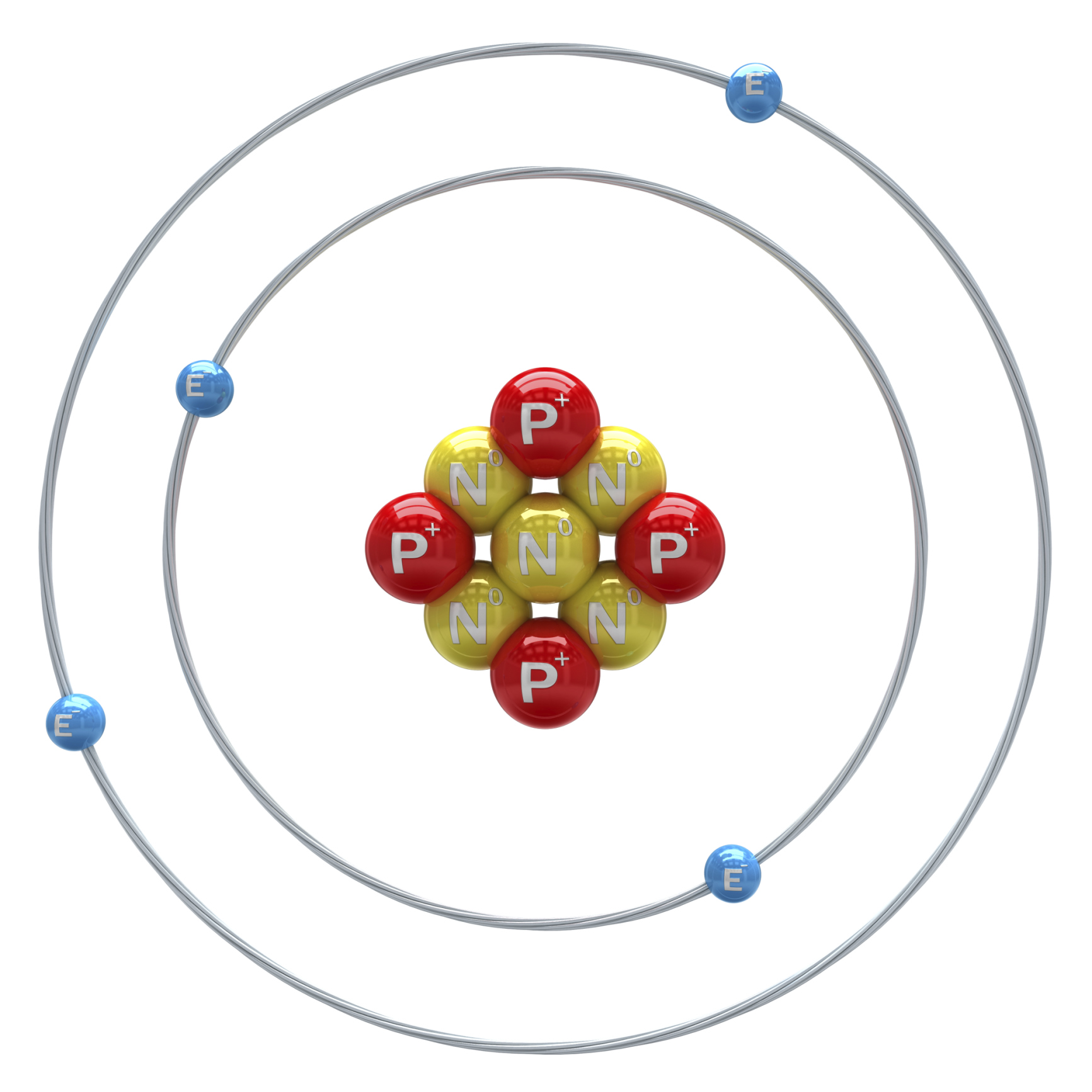 Electron
[Speaker Notes: What are electrons?

[Electrons are negatively charged subatomic particles orbiting the nucleus.]

Feedback: Remember, students might look like they are understanding the definition but it is important that you check for understanding yourself by asking questions or providing them with other opportunities to respond.]
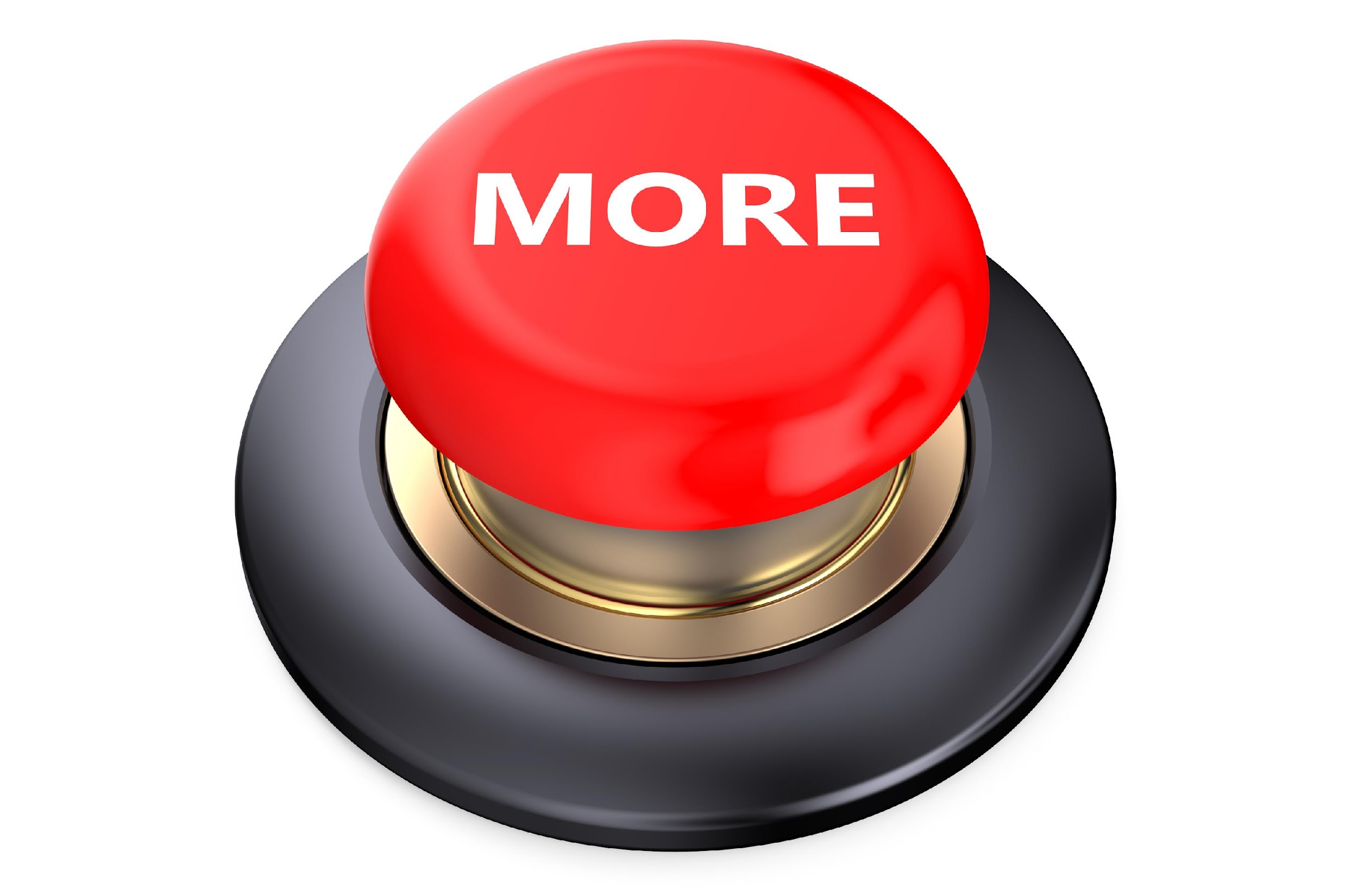 [Speaker Notes: That is the basic definition, but there is a bit more you need to know.]
Valence Electrons: the electrons in the outer shell of an atom
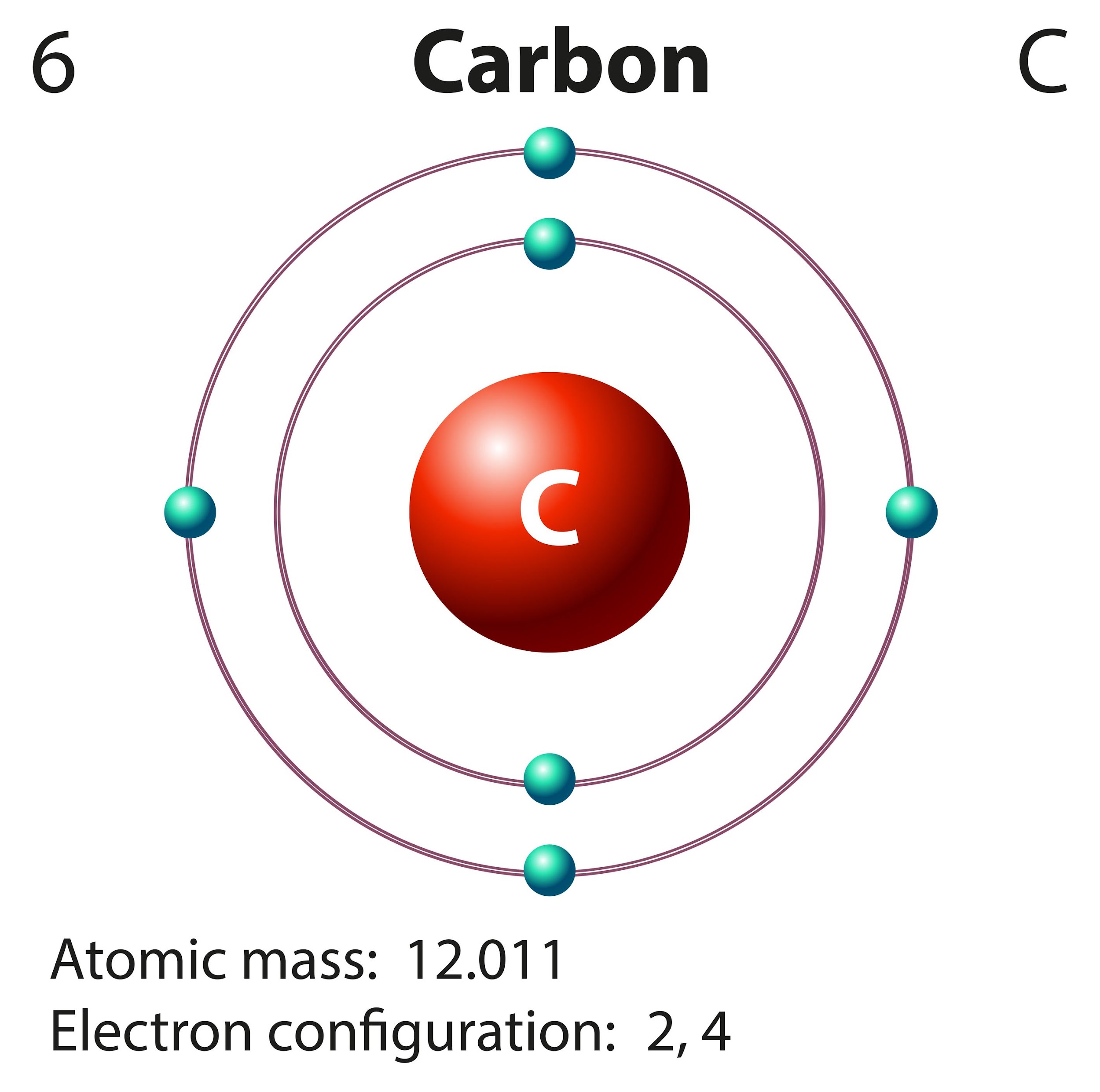 [Speaker Notes: Valence electrons are the electrons in the outermost shell of an atom.]
Valence Electrons React
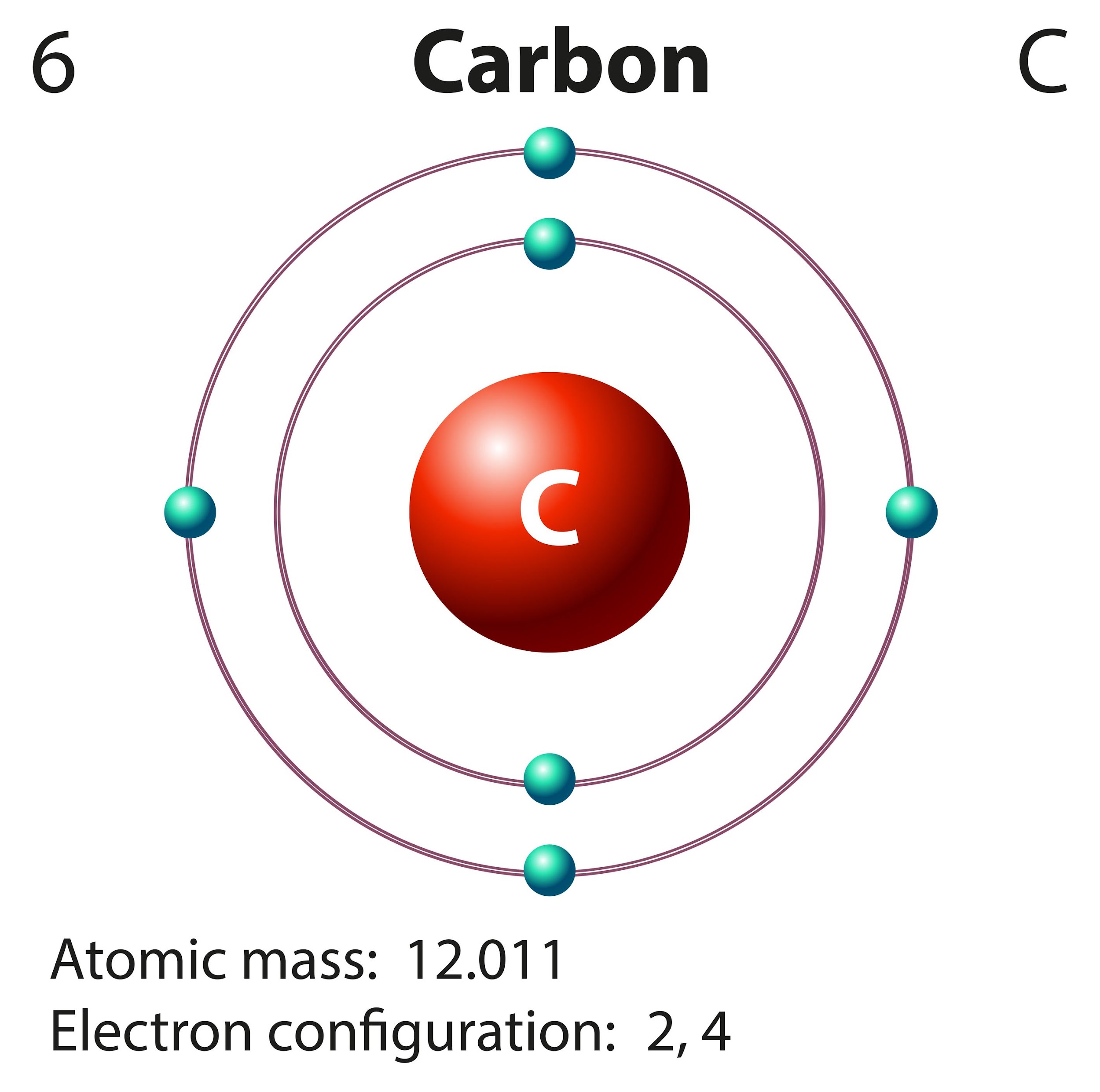 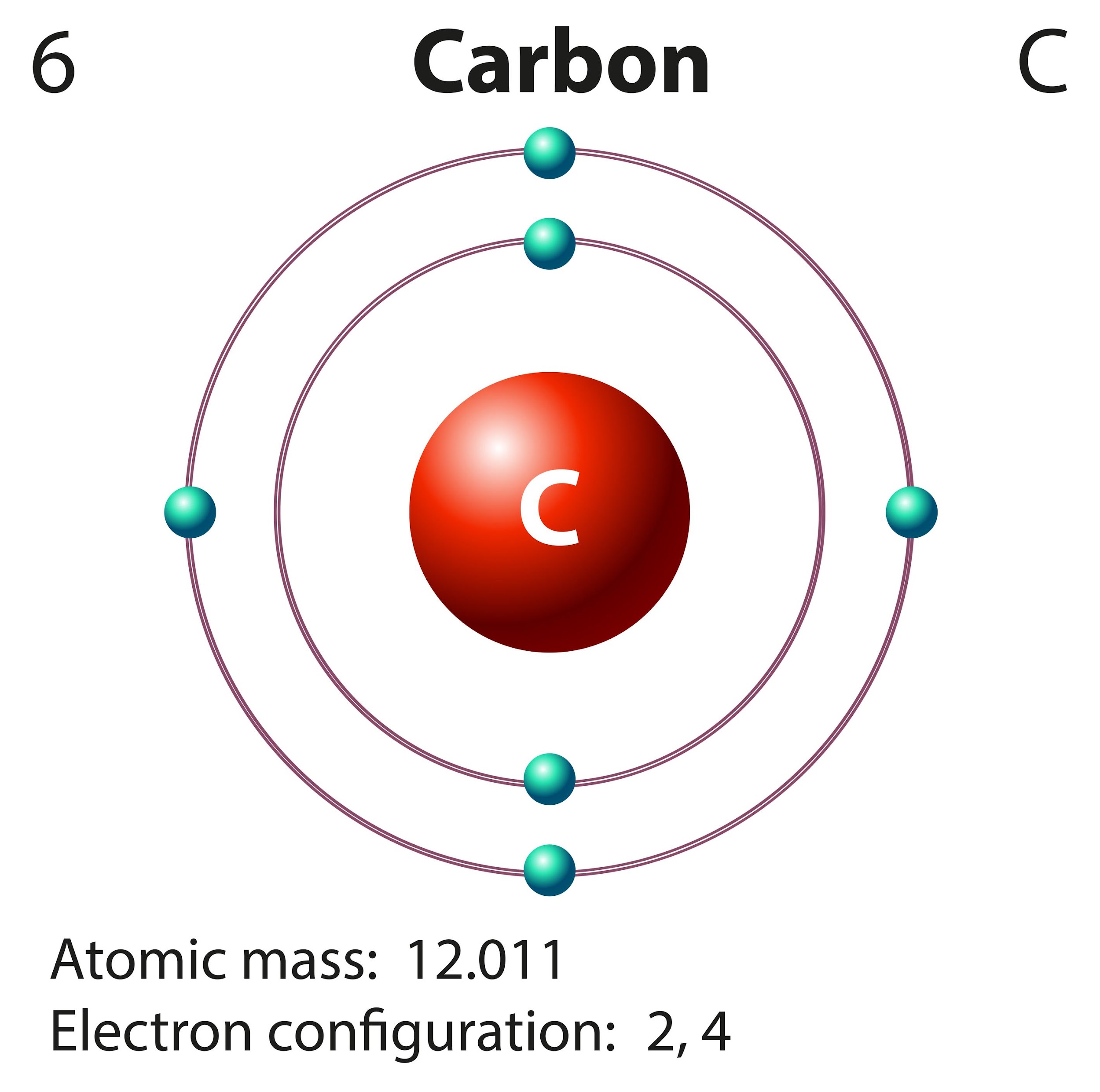 [Speaker Notes: Since they are on the outer shell, they react with other atoms.]
= no mass
[Speaker Notes: While AMU is used to measure the mass of subatomic particles, electrons are so much smaller than protons/neutrons that we consider them to have 0 mass.]
Electron Cloud
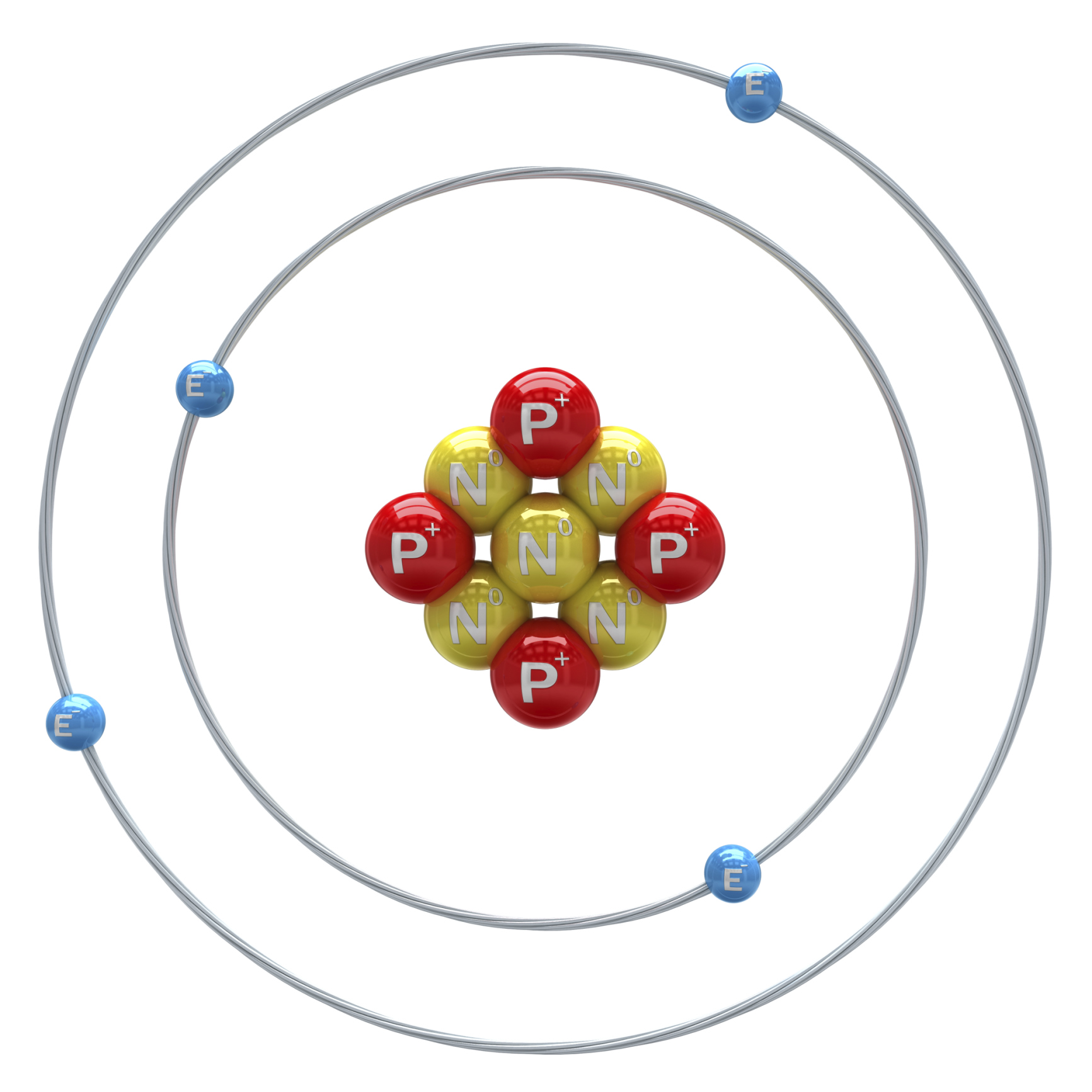 [Speaker Notes: The space outside of the nucleus is called the electron cloud. The is where electrons are found.

Feedback: Using clear language can take make formal more complicated definitions a little easier for students to understand.]
Electron Cloud = Volume
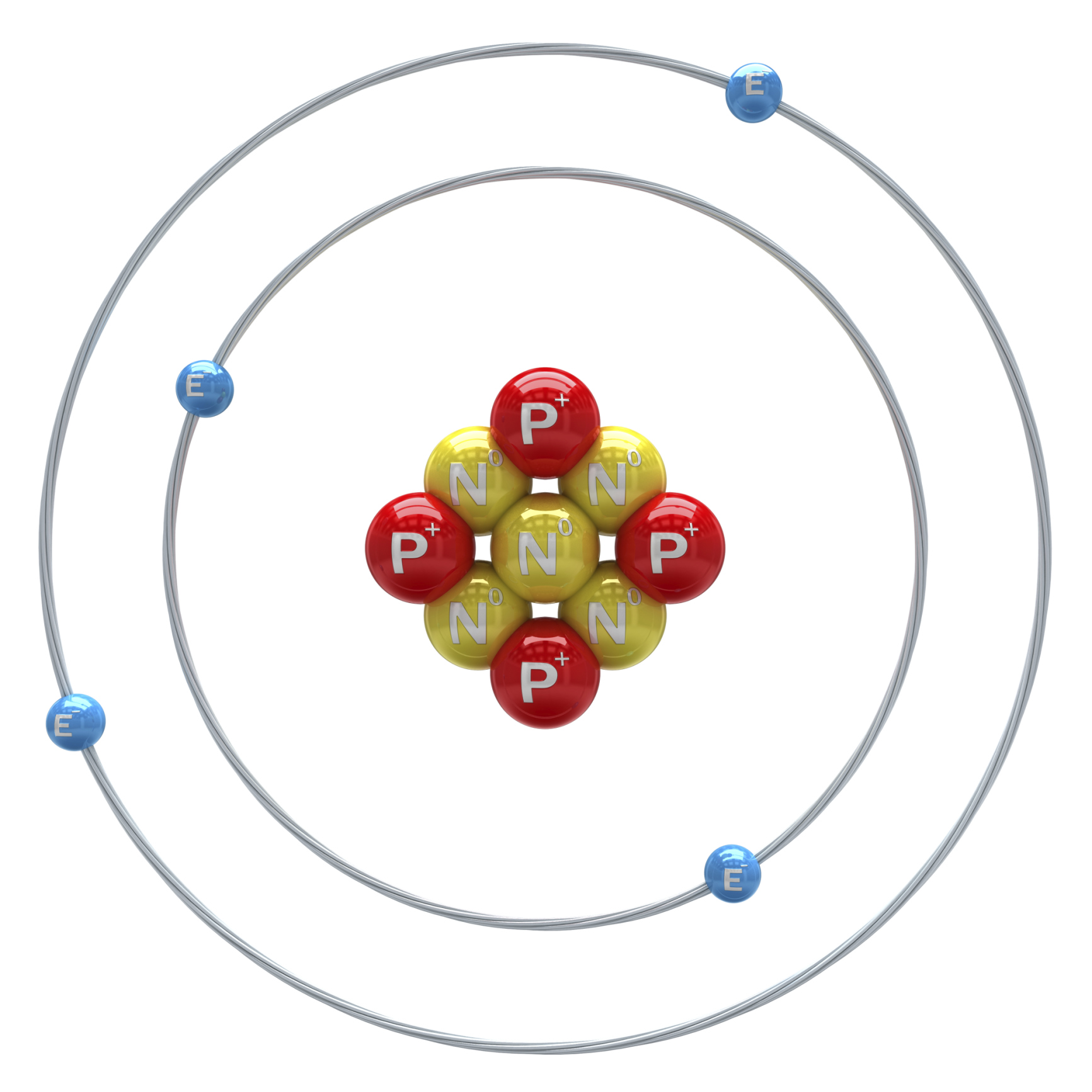 [Speaker Notes: The electron cloud gives the atom most of its volume.]
Volume is a measure of the amount of something an object can hold
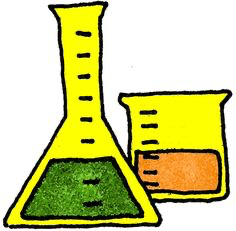 [Speaker Notes: Remember, volume is a measure of the amount of something an object can hold. The volume, for example, would be a measure of how much these containers can hold. 

Feedback: This is a great opportunity to make mathematical connections to when students may have considered volume in their math classes.]
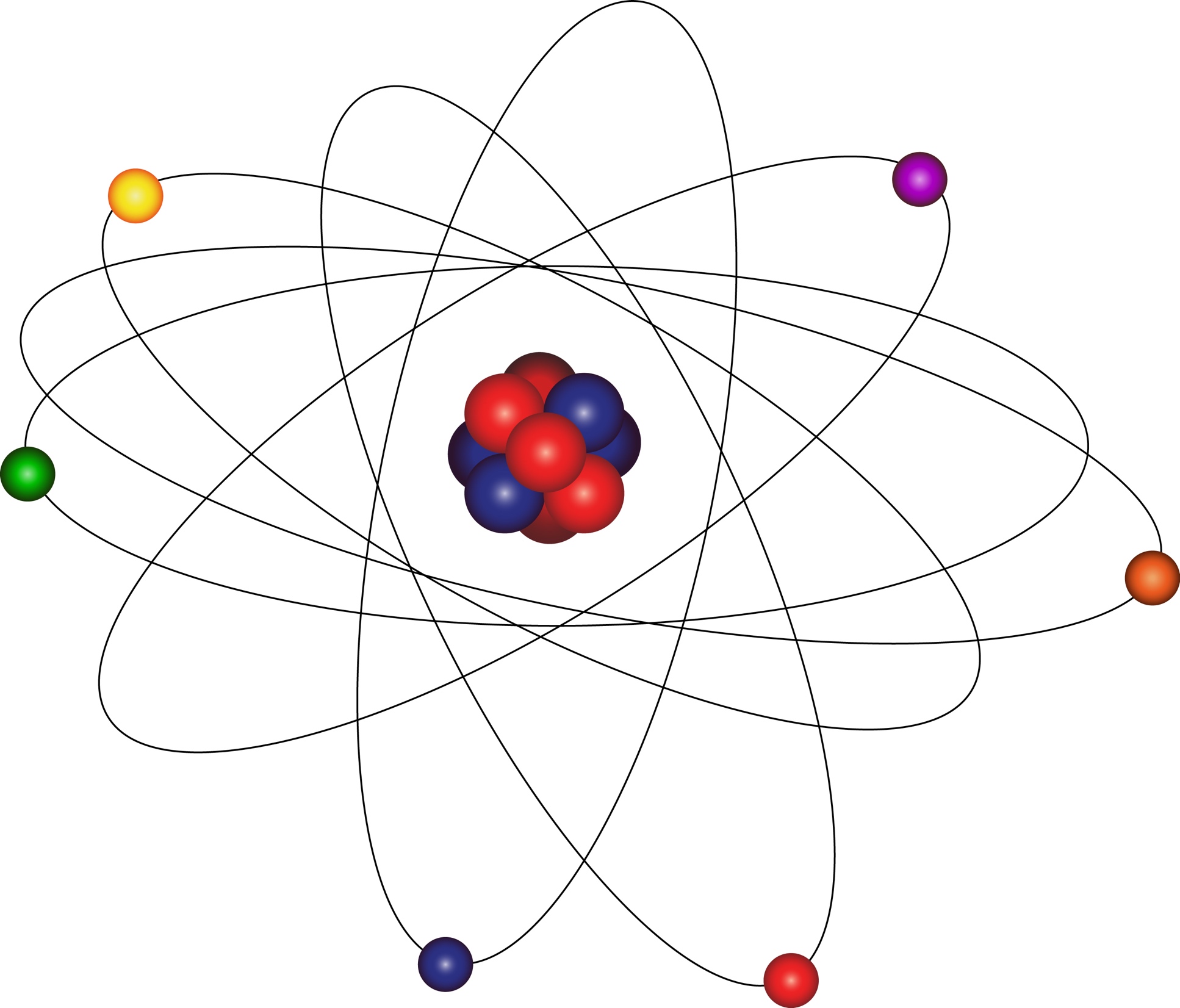 [Speaker Notes: When electrons orbit the nucleus they are moving very quickly around the nucleus in clouds.]
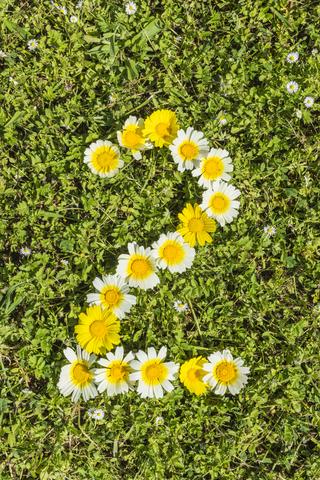 [Speaker Notes: There are two models for how electrons move around the nucleus.]
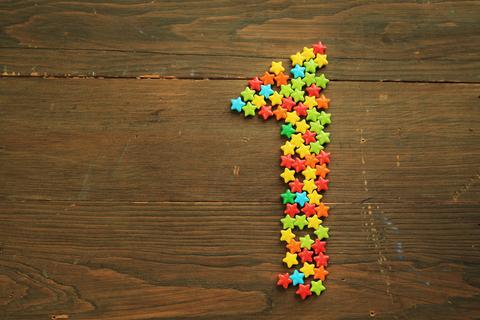 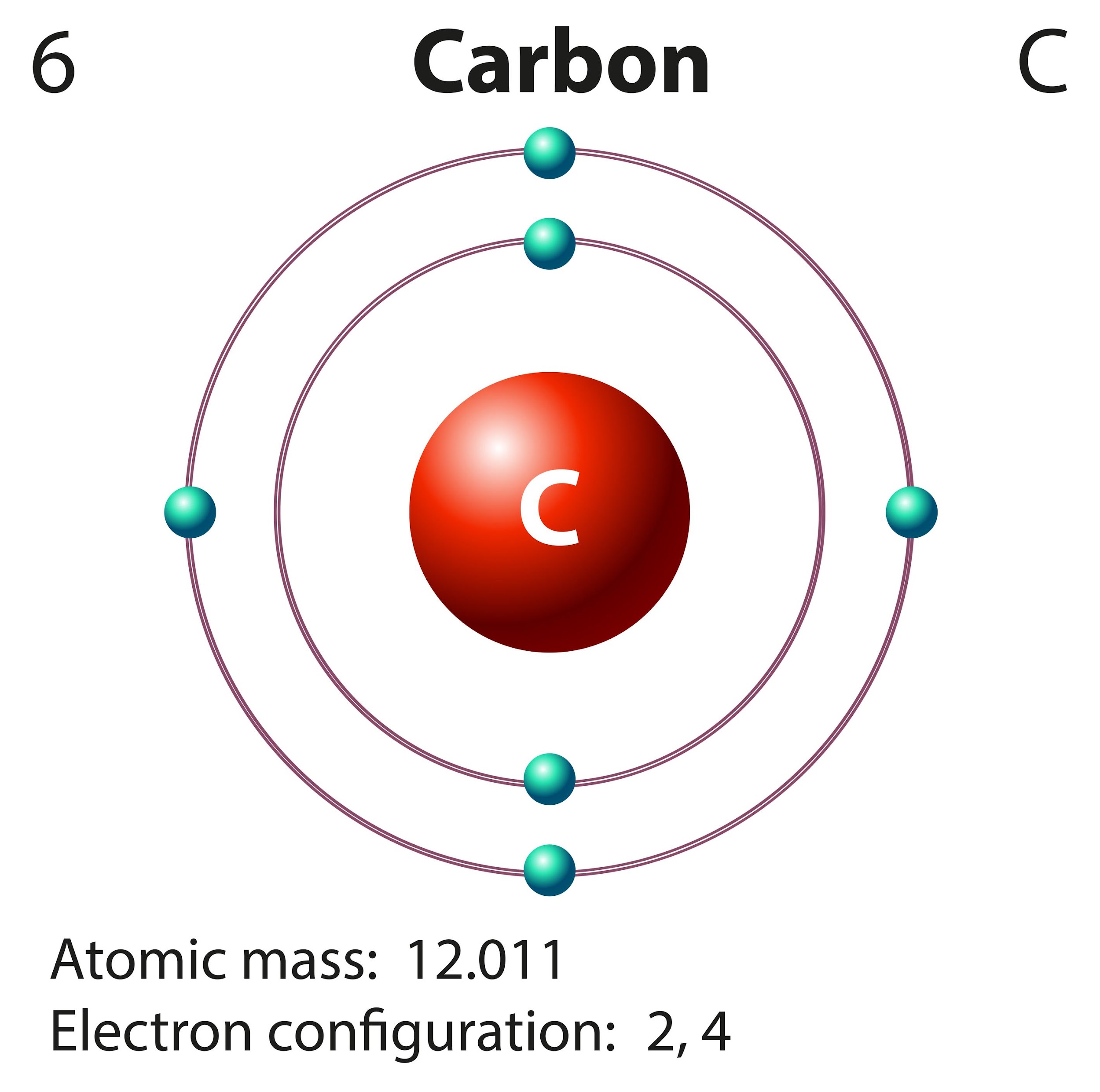 Electron Shells
[Speaker Notes: This is one model. Look at this atom. The nucleus is in the middle and the electrons are in orbits surrounding it. The first orbit has two electrons and the second orbit has four electrons. Each orbit is called an electron shell.]
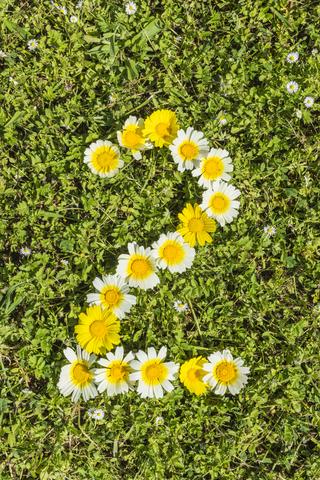 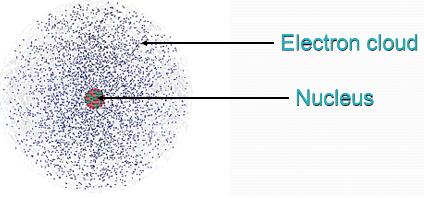 [Speaker Notes: This is the other model called the “Electron Cloud Model.” This model says that electrons move so fast we are unable to pinpoint their exact location but we can guess by drawing an an electron cloud around the nucleus.]
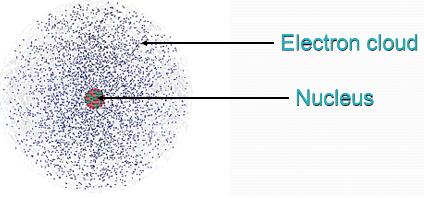 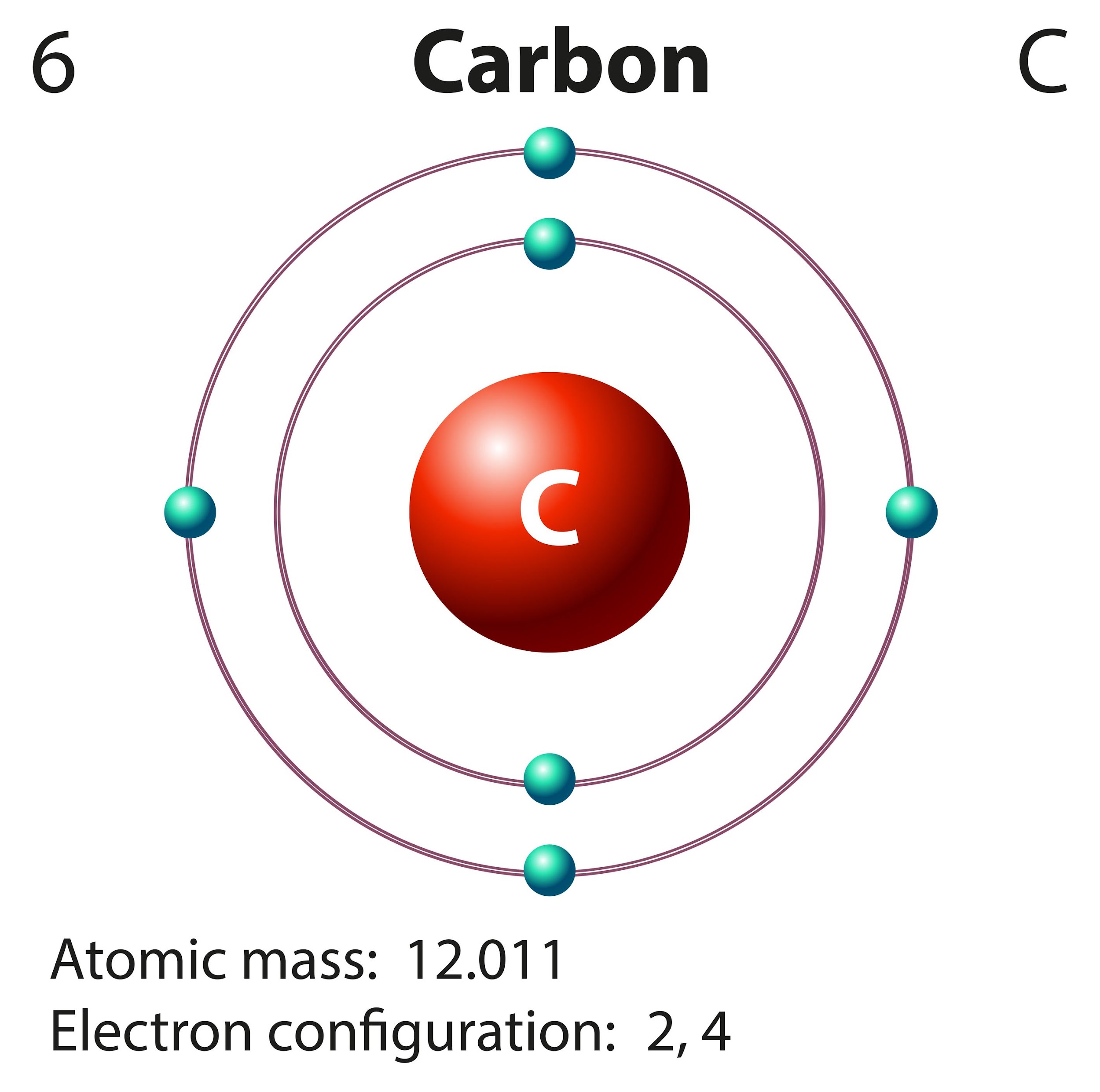 DIFFERENT
[Speaker Notes: The electron cloud shows that most electrons are likely to be near the nucleus but some move further out but that they don’t stay in specific orbitals like in an electron shell.]
[Speaker Notes: Now let’s pause for a moment to check your understanding.]
What is an electron?
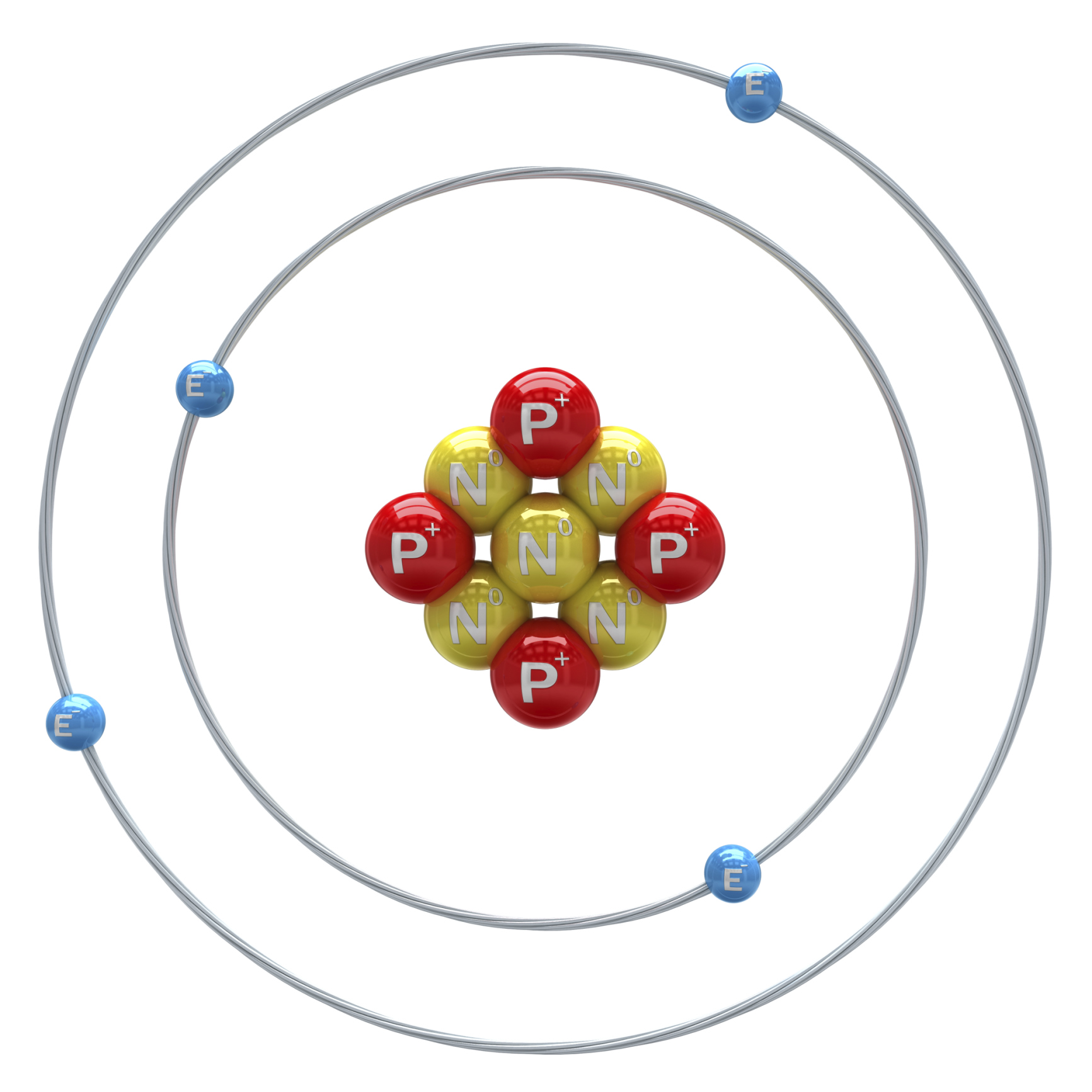 Electron
[Speaker Notes: What is an electron?

[An electron is a negatively charged particle that orbits, or moves around, the outside of the nucleus, or the center, of an atom.]

Feedback: Provide clear and straightforward directions when asking students to explain the definitions. This helps to avoid confusion!]
What are valence electrons?
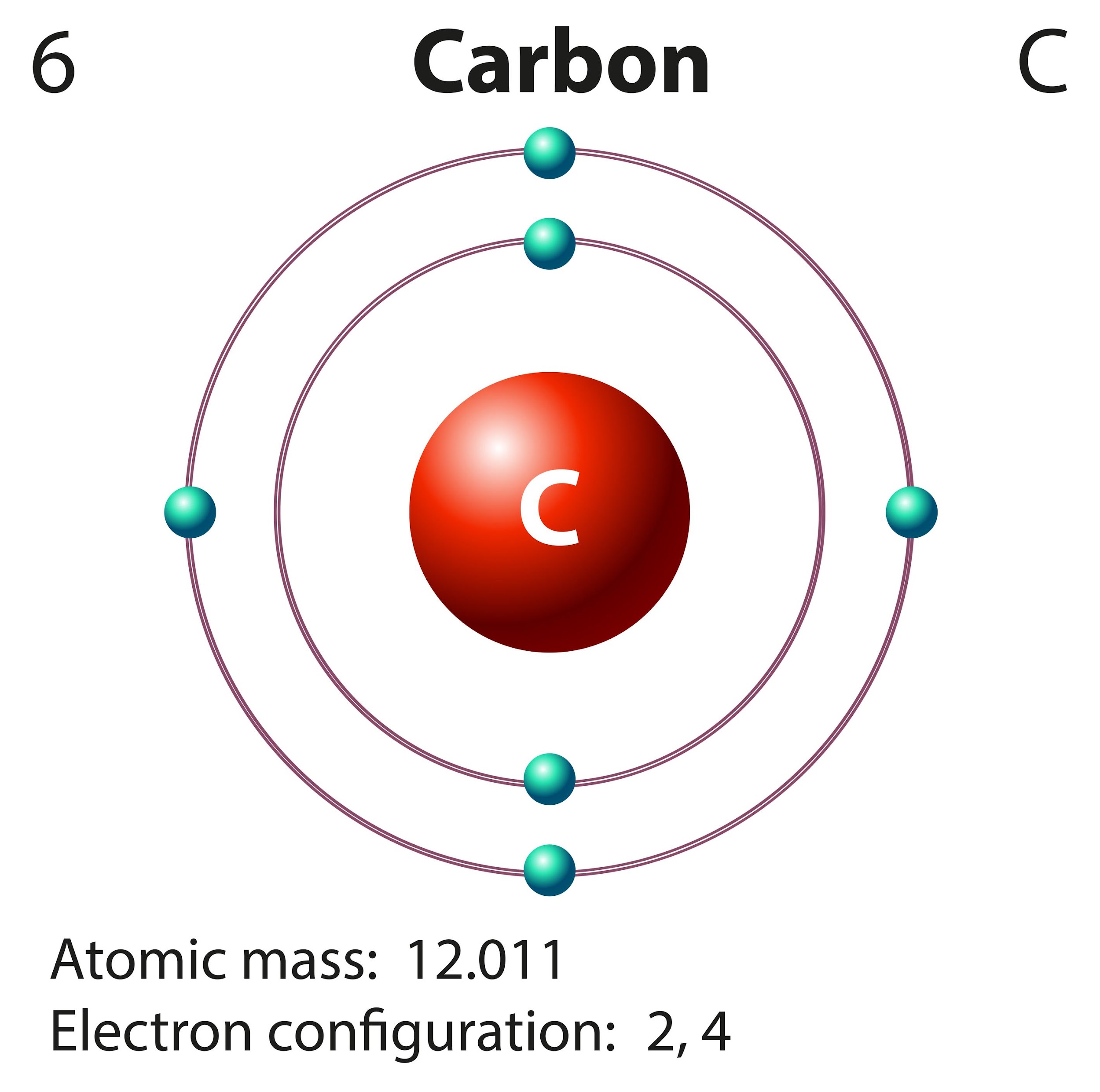 [Speaker Notes: What are valence electrons?

[Valence electrons are the electrons in the outermost shell of an atom.]]
What is the mass of electron?
[Speaker Notes: What is the mass of an electron?

[While AMU is used to measure the mass of subatomic particles, electrons are so small compared to protons and neutrons that we consider them to have no mass.]]
Where are electrons found?
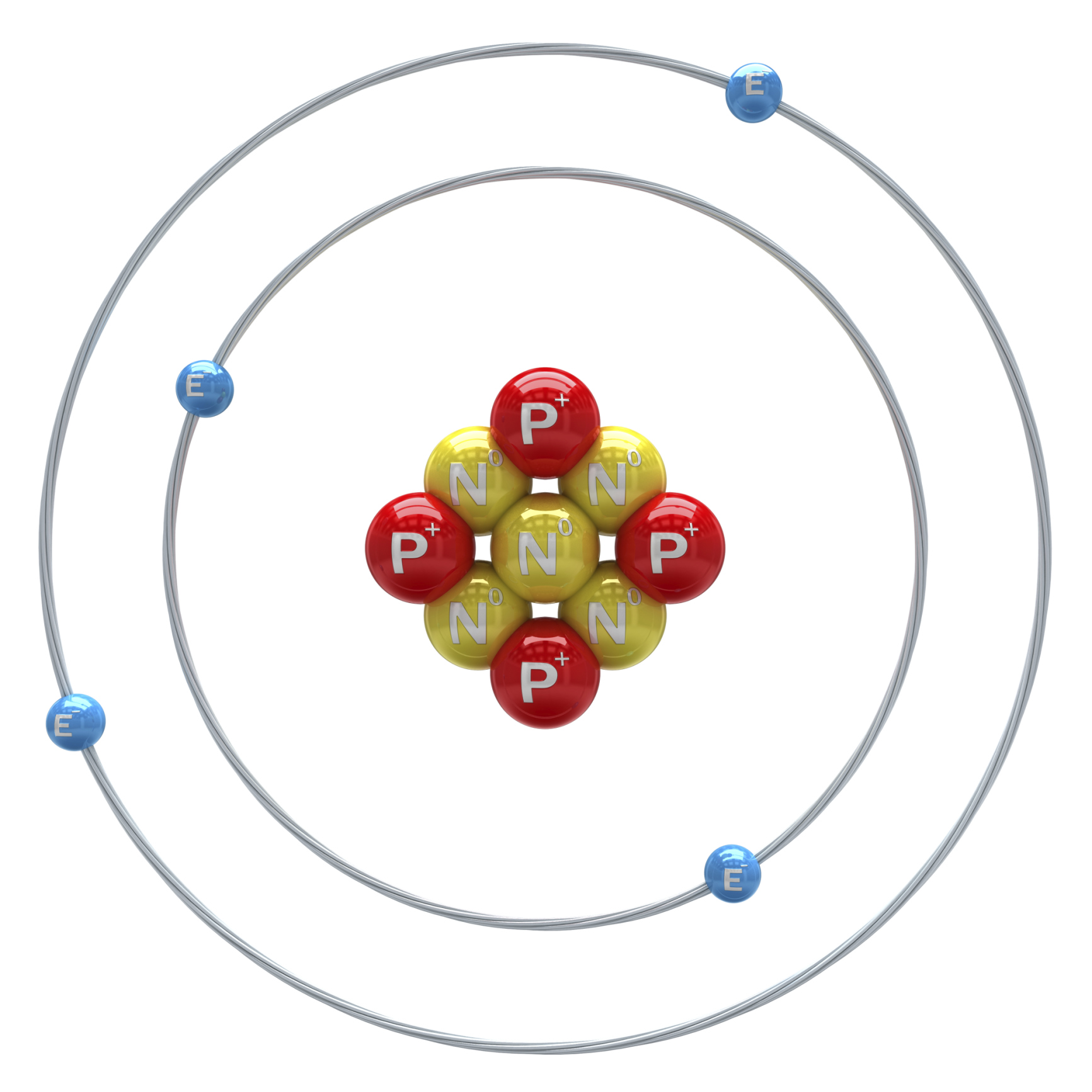 [Speaker Notes: Where are electrons found?

[Electron cloud; around the nucleus]]
True/False: Most of the atom’s volume comes from the electron cloud.
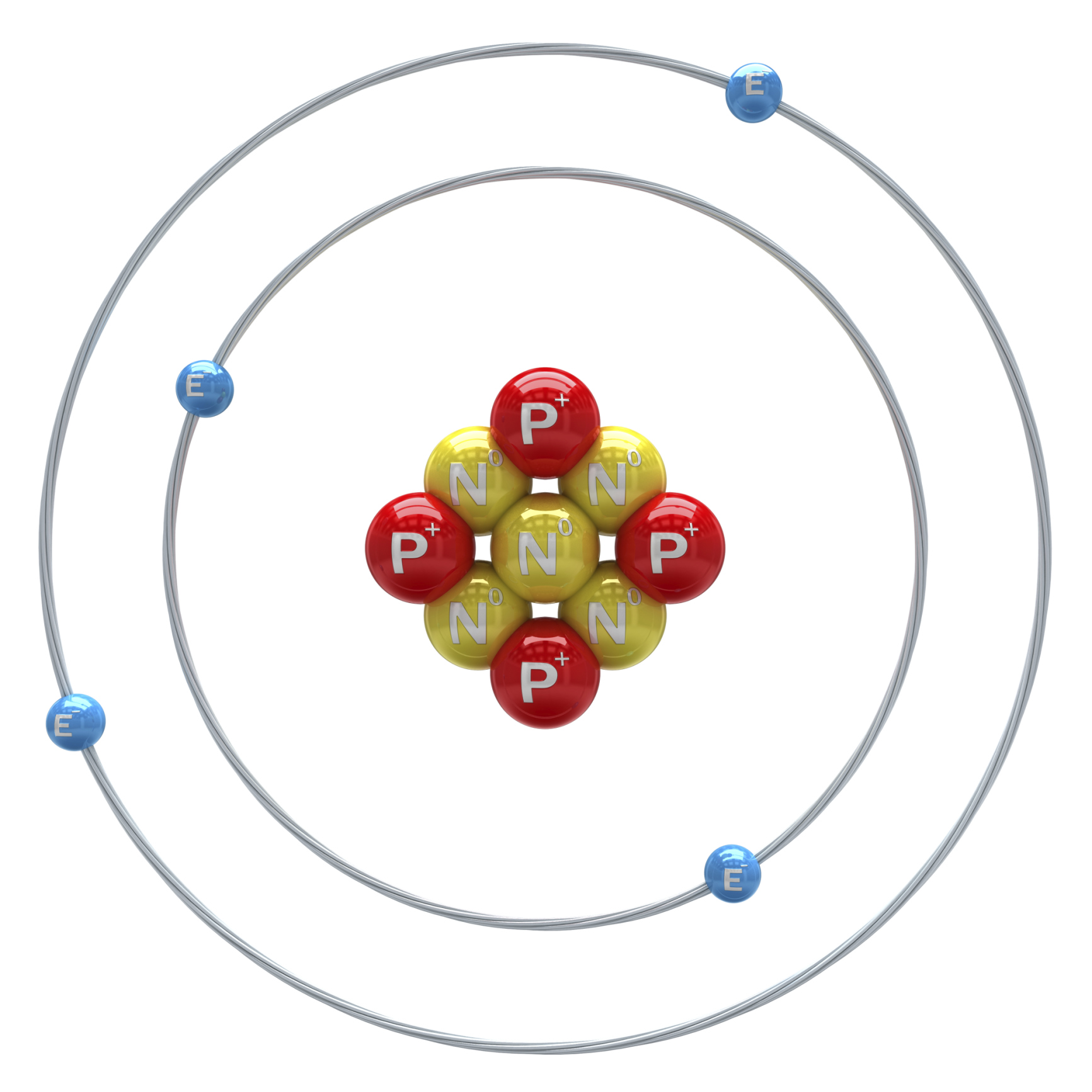 [Speaker Notes: True/False: Most of the atom’s volume comes from the electron cloud.]
True/False: Most of the atom’s volume comes from the electron cloud.
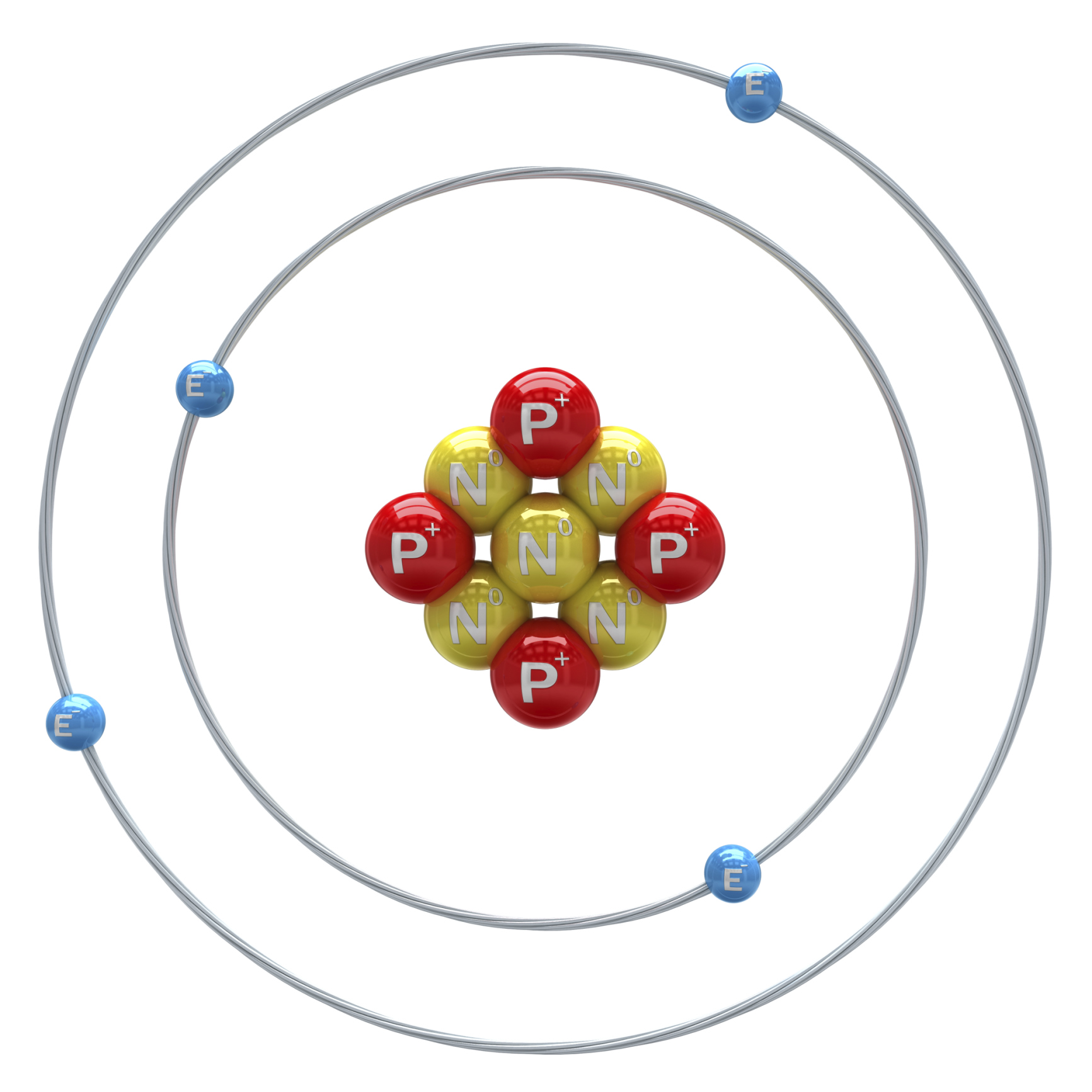 [Speaker Notes: True/False: Most of the atom’s volume comes from the electron cloud.

[True]]
Explain the two models for how electrons move in the electron cloud.
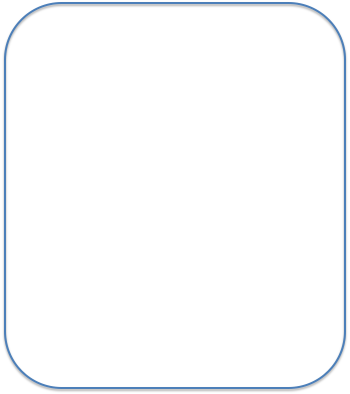 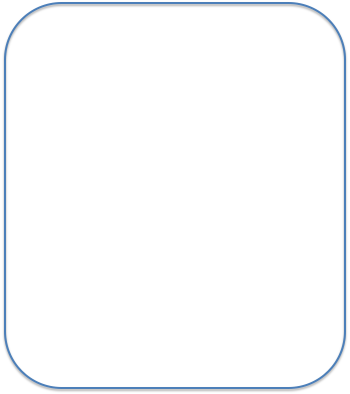 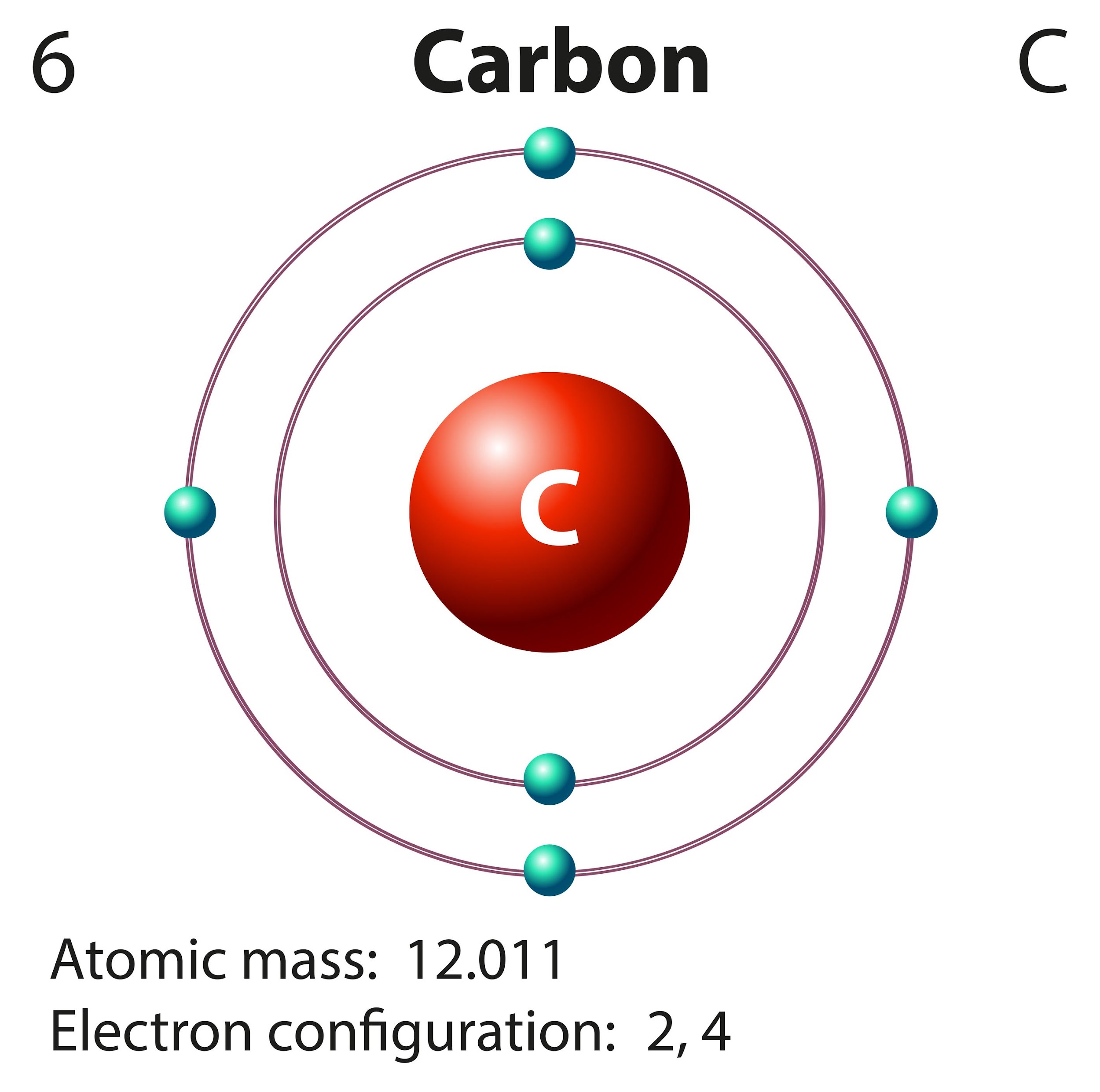 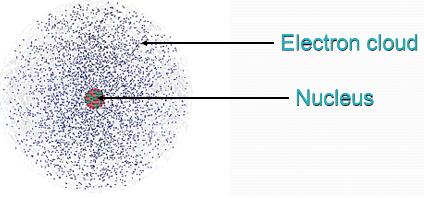 Electron Shells
[Speaker Notes: Explain the two models for how electrons move in the electron cloud. 

[In the first model, the nucleus is in the middle and the electrons are in orbits surrounding it. The first orbit has two electrons and the second orbit has four electrons. Each orbit is called an electron shell. 

The second model, or the “Electron Cloud Model”, says that electrons move so fast we are unable to pinpoint their exact location but we can guess by drawing an an electron cloud around the nucleus.]]
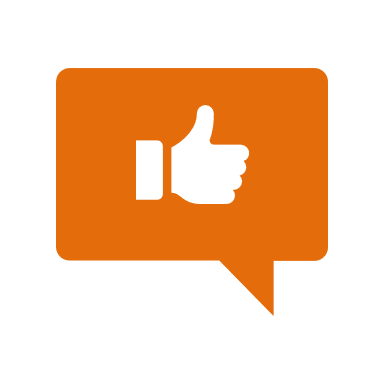 [Speaker Notes: Now, let’s talk about some examples of electrons.  

Feedback: Remember, it is important to have an organized and smooth transition to limit wasted time and reduce any disruptions. By having materials ready in advance and working on a routine with students you can easily get this done!]
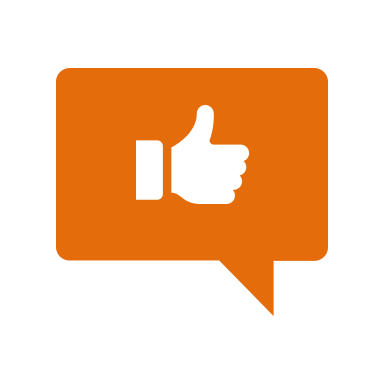 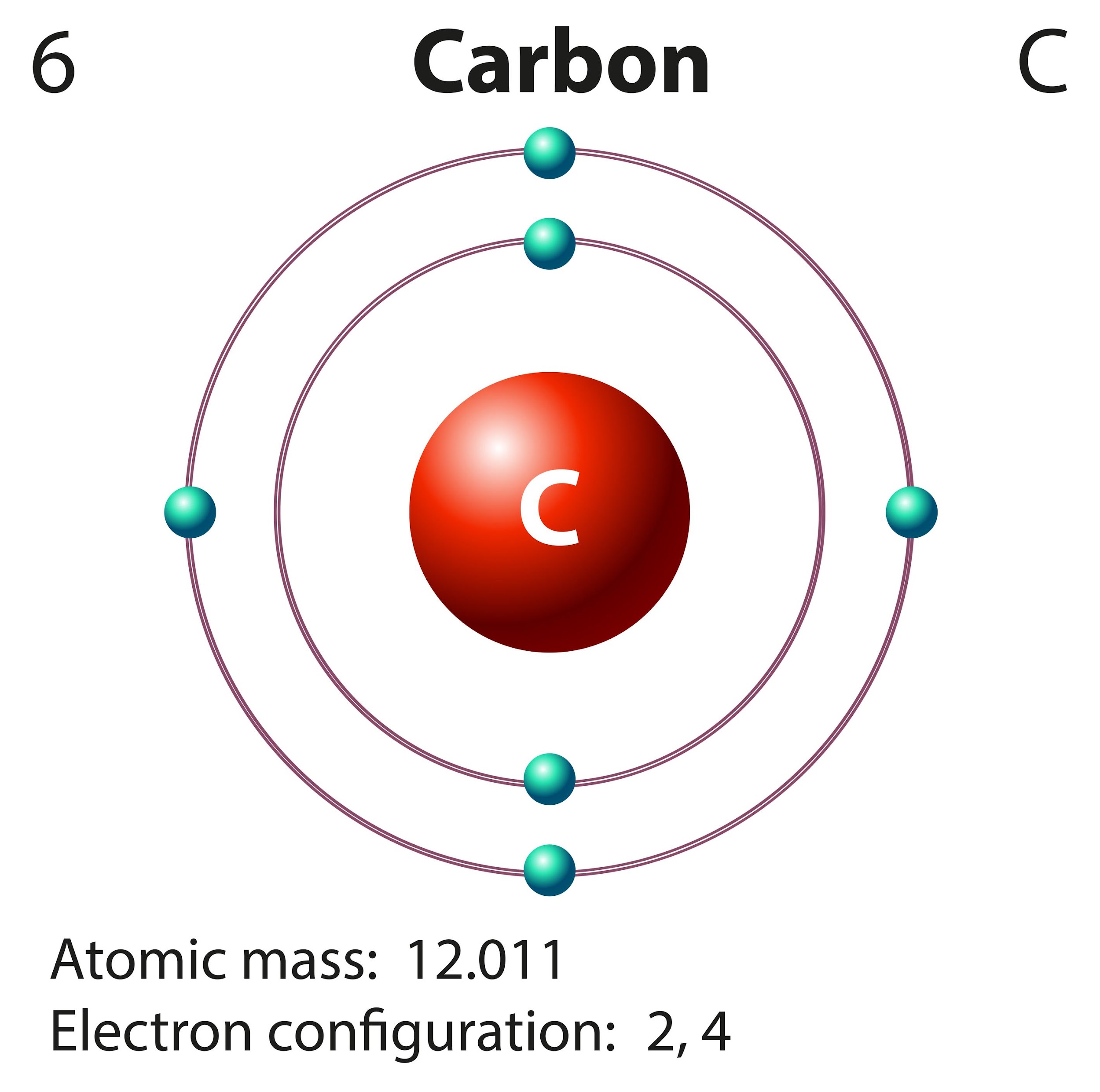 Electron
[Speaker Notes: Here we have the electron shell model, the electrons are orbiting outside of the nucleus of the atom.]
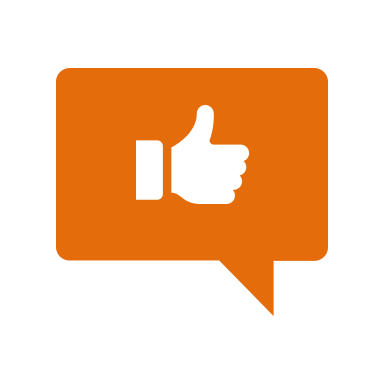 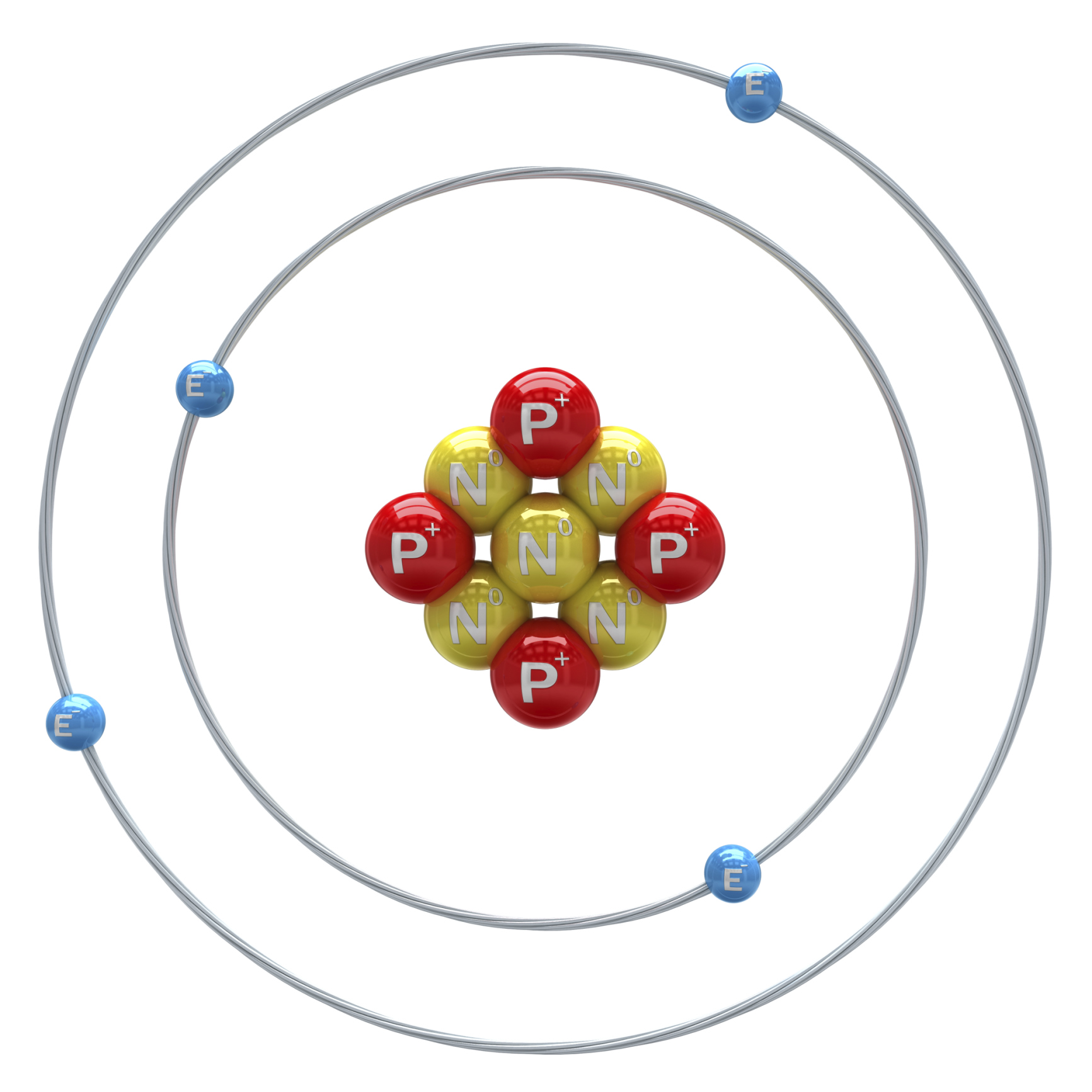 Electron
[Speaker Notes: Here we have a more detailed example of the electron shell model. It is more detailed because it shows the protons and neutrons inside the nucleus, but it is still the electron model because it shows the electrons orbiting outside of the nucleus.]
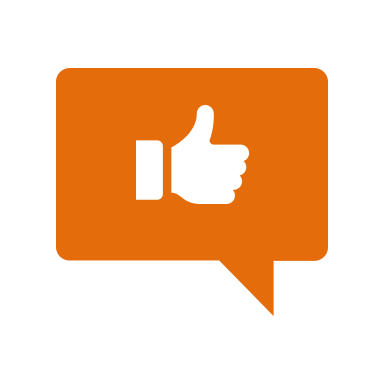 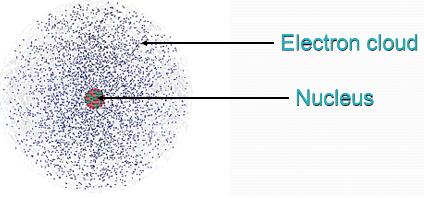 [Speaker Notes: This is the other model called the “Electron Cloud Model.” This model says that electrons move so fast we are unable to pinpoint their exact location but we can guess by drawing an an electron cloud around the nucleus. The small dots outside of the nucleus are electrons (or where we guess where they would be).]
[Speaker Notes: Now let’s pause for a moment to check your understanding.]
Which electron model is this? Explain your answer.
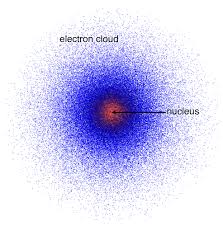 [Speaker Notes: Which electron model is this? Explain your answer.

[The “Electron Cloud Model” - this model says that electrons move so fast we are unable to pinpoint their exact location but we can guess by drawing an an electron cloud around the nucleus. The small dots outside of the nucleus are electrons (or where we guess where they would be).]]
Which electron model is this? Explain your answer.
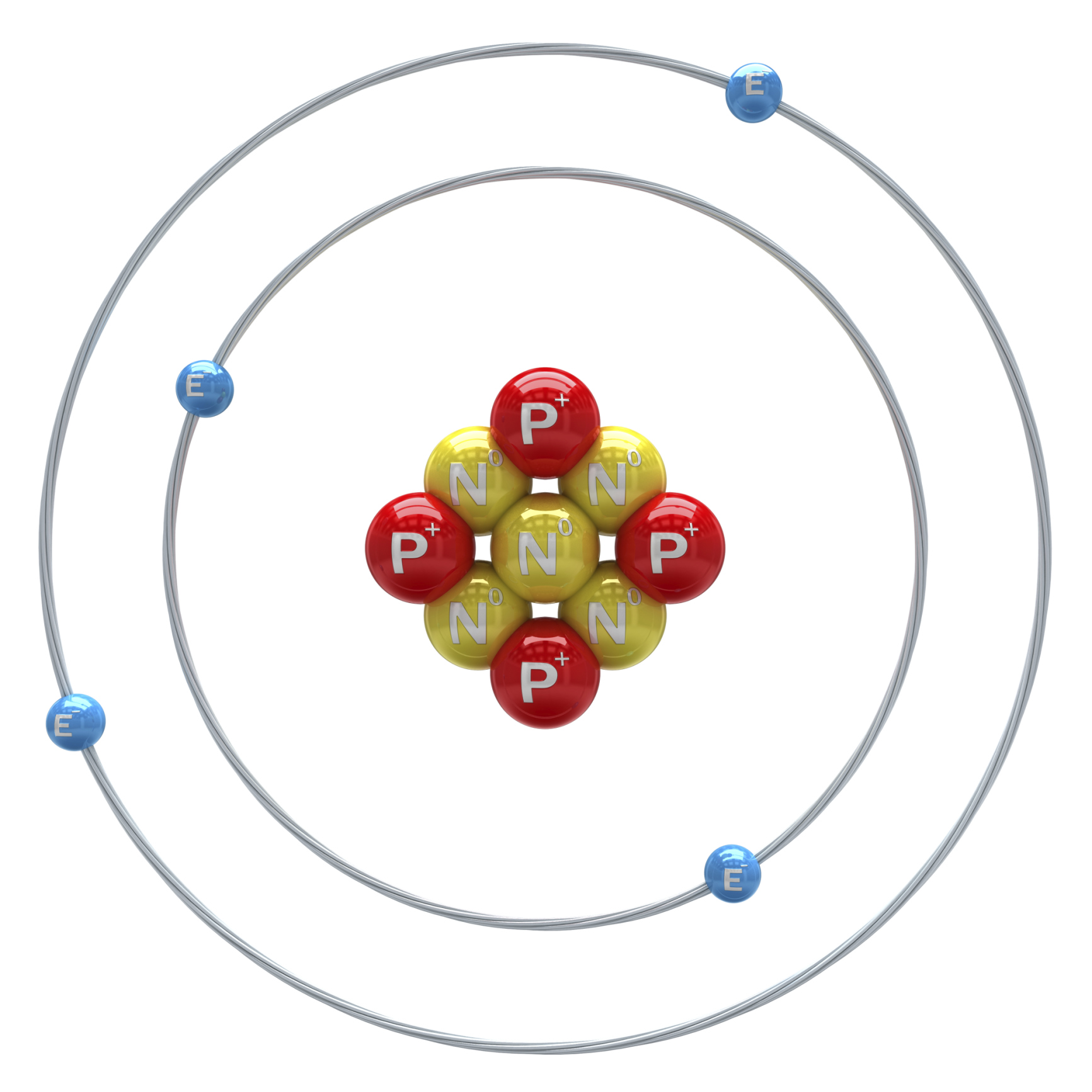 [Speaker Notes: Which electron model is this? Explain your answer.

[The electron shell model - it shows the electrons orbiting outside of the nucleus.]]
What is an electron?
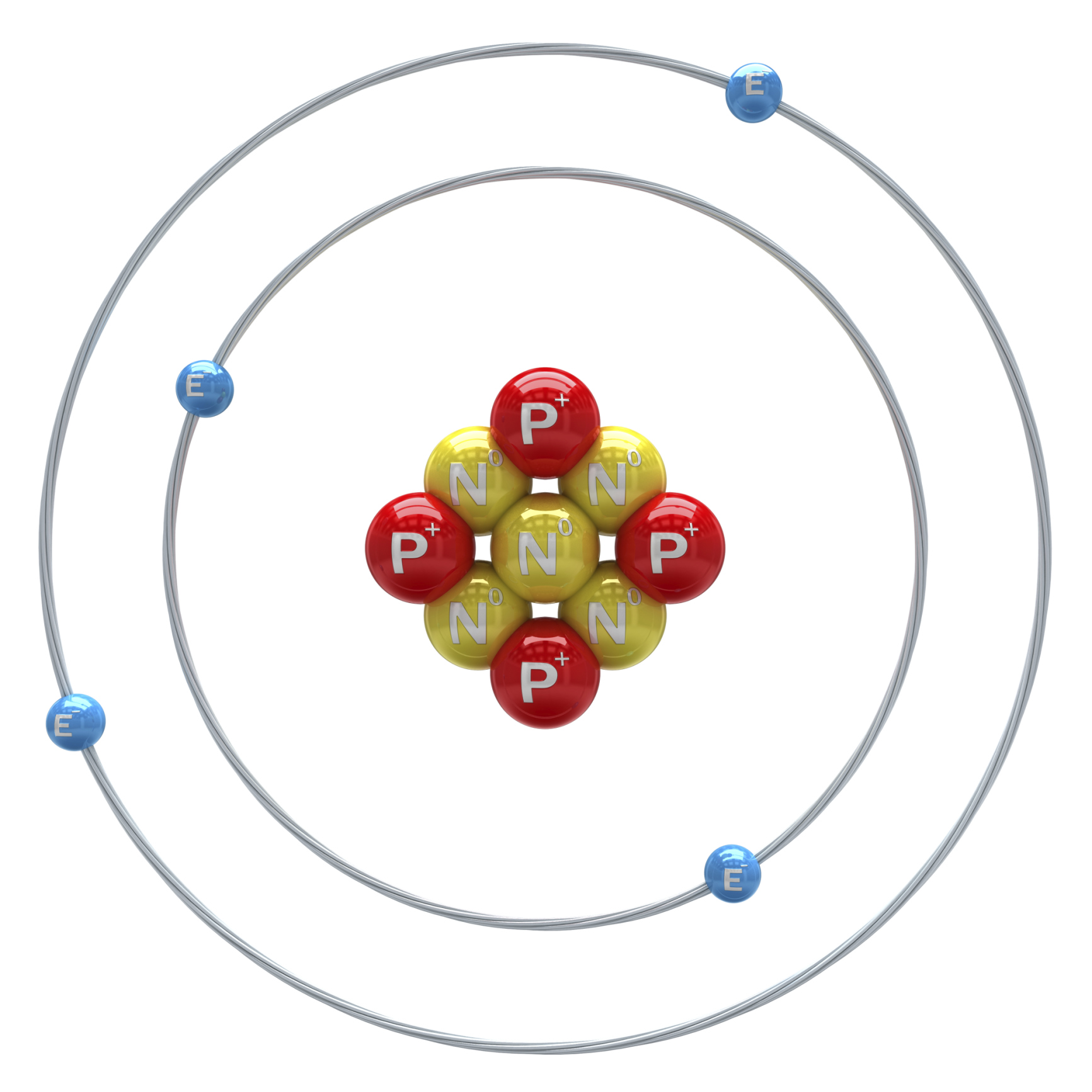 Electron
[Speaker Notes: What is an electron?

[An electron is a negatively charged particle that orbits, or moves around, the outside of the nucleus, or the center, of an atom.]

Feedback: Intentionally repeating key questions when engaging in this part of the lesson highlights what is important for the students.]
What are valence electrons?
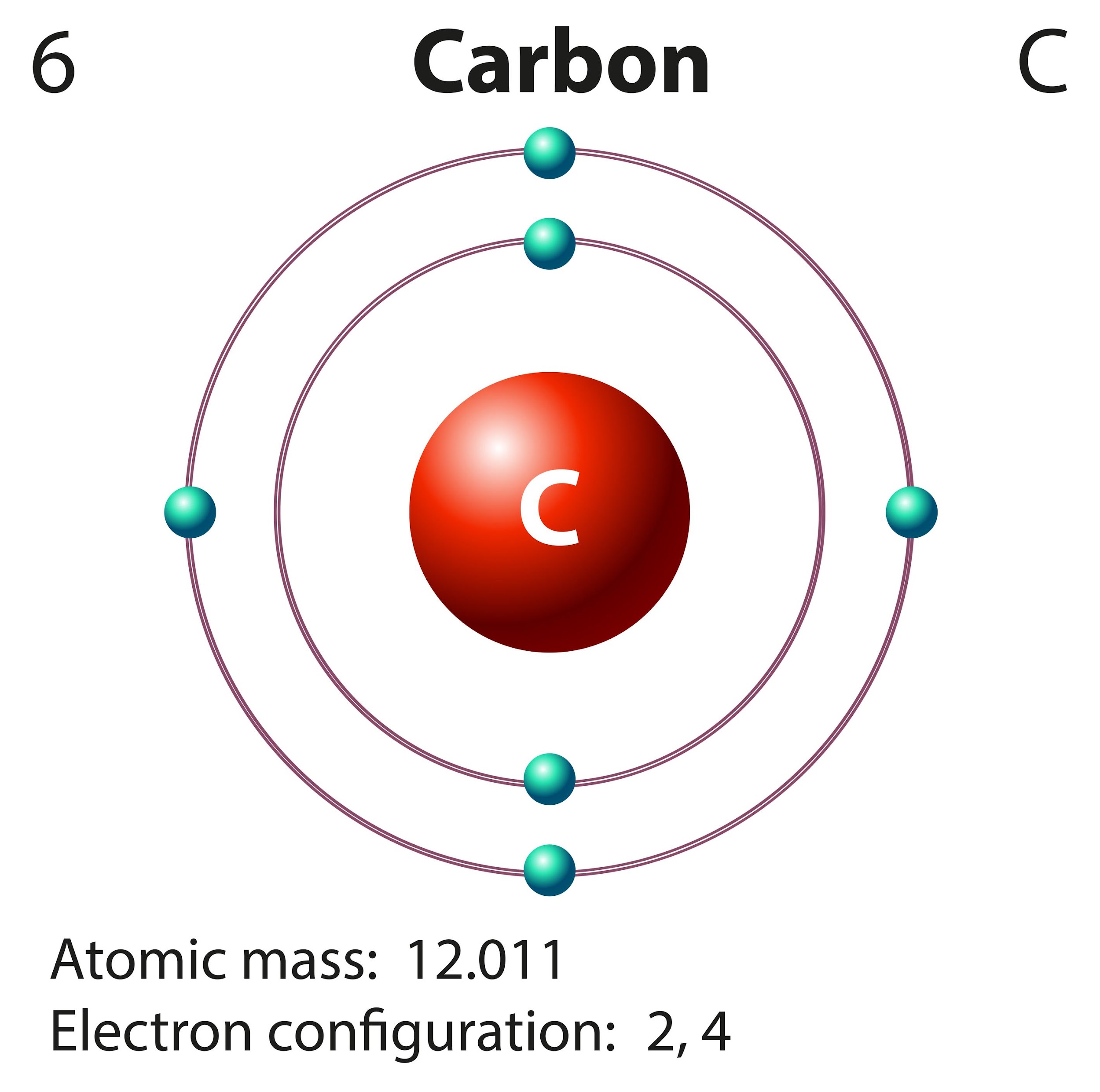 [Speaker Notes: What are valence electrons?

[Valence electrons are the electrons in the outermost shell of an atom.]]
What is the mass of an electron?
[Speaker Notes: What is the mass of an electron?

[While AMU is used to measure the mass of subatomic particles, electrons have no mass.]

Feedback: Confirming students' understanding with lots of opportunities to respond when closing a lesson is super important before asking them to try it on their own.]
Where are electrons found?
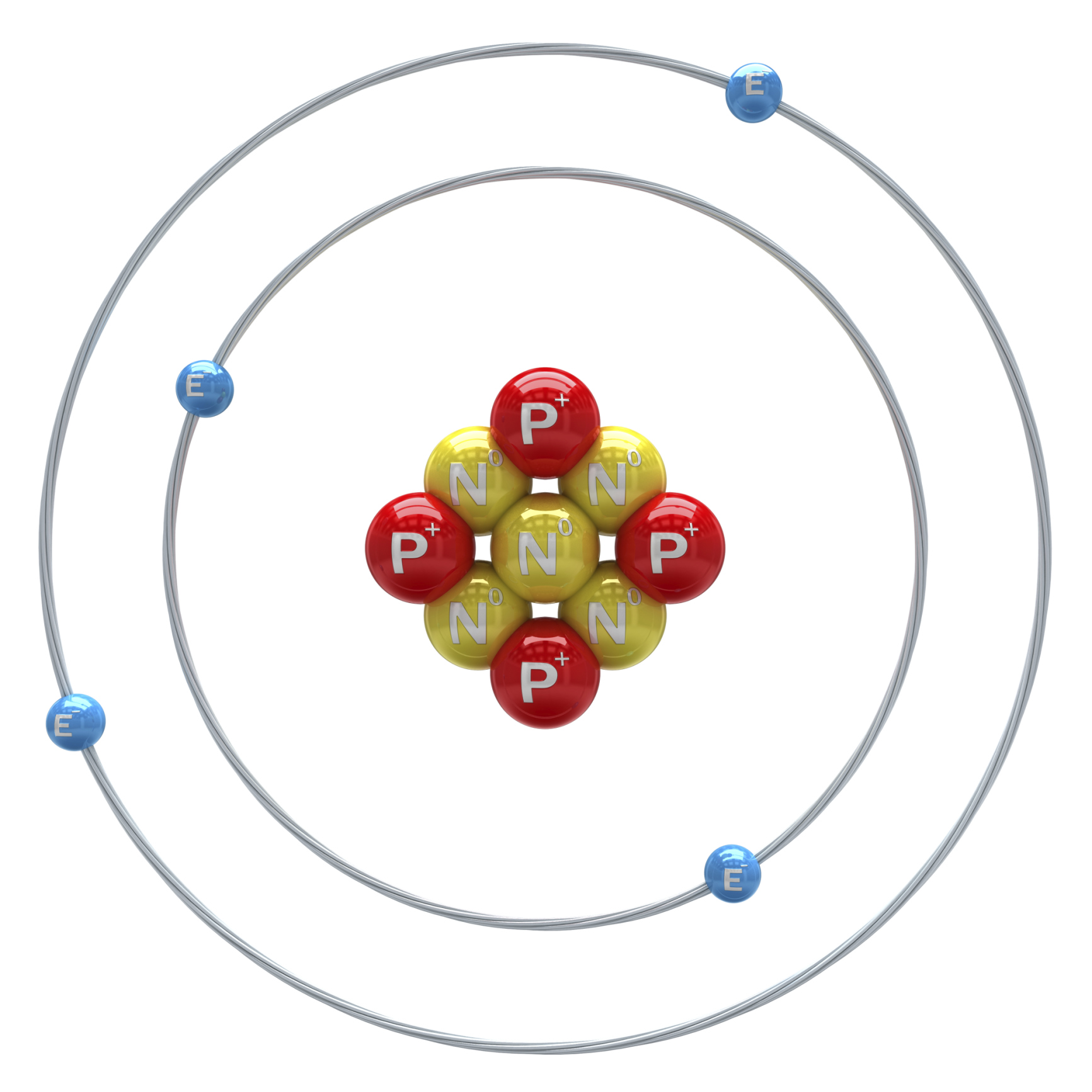 [Speaker Notes: Where are electrons found?

[Electron cloud; around the nucleus]]
Atomic Sub-Particle
Charge
Location
Electron


Neutron


Proton
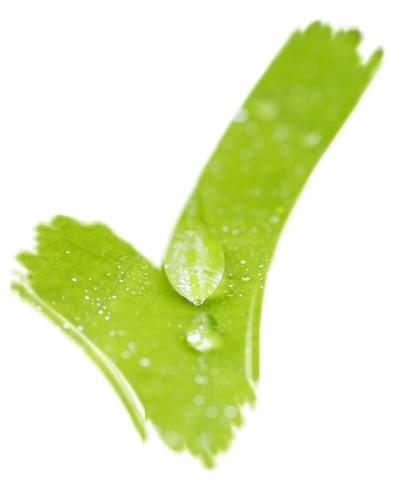 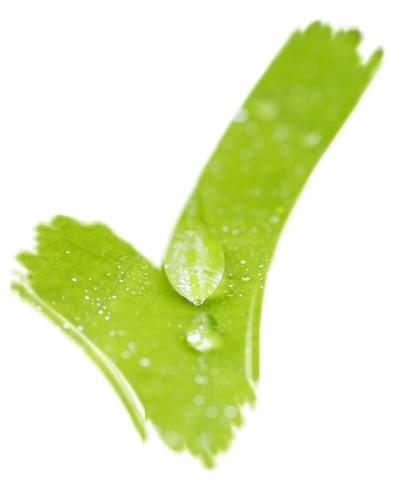 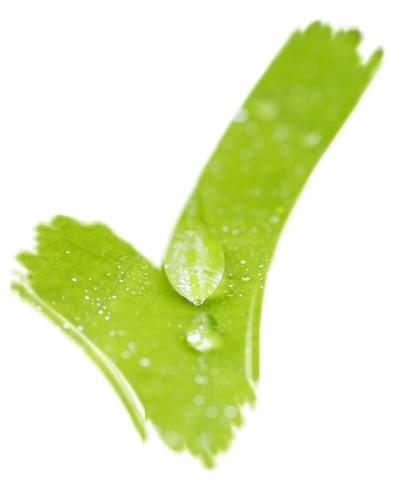 [Speaker Notes: Now that we have talked about protons, neutrons, and electrons, let’s put it all together. Fill in the rest of the chart to compare and contrast protons, neutrons, and electrons. The one thing they all have in common is that they are subatomic particles. Fill in where each is found and what charge each has.]
Atomic Sub-Particle
Charge
Location
Electron


Neutron


Proton
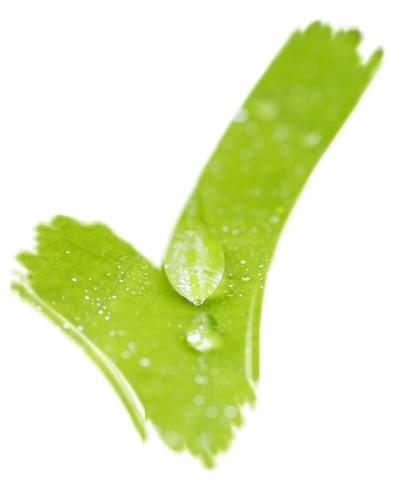 Electron Cloud
Negative
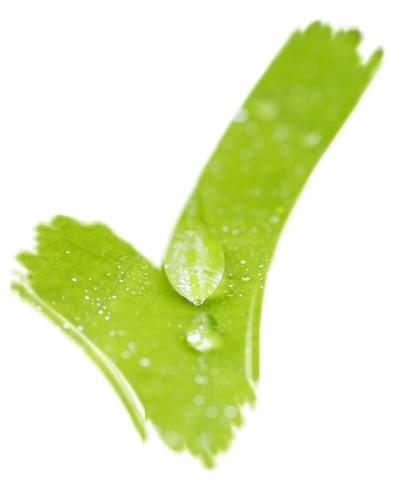 Neutral
Nucleus
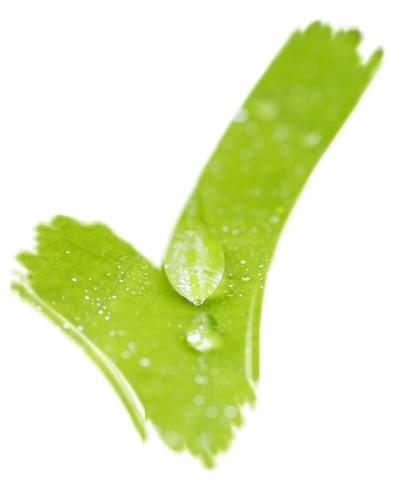 Nucleus
Positive
[Speaker Notes: Answer

Feedback: Visuals like this allow students to see the similarities and differences between terms. This helps to build connections, clarify misconceptions, and increase retention.]
Remember!!!
[Speaker Notes: So remember!]
Electrons: negatively charged subatomic particles orbiting the nucleus
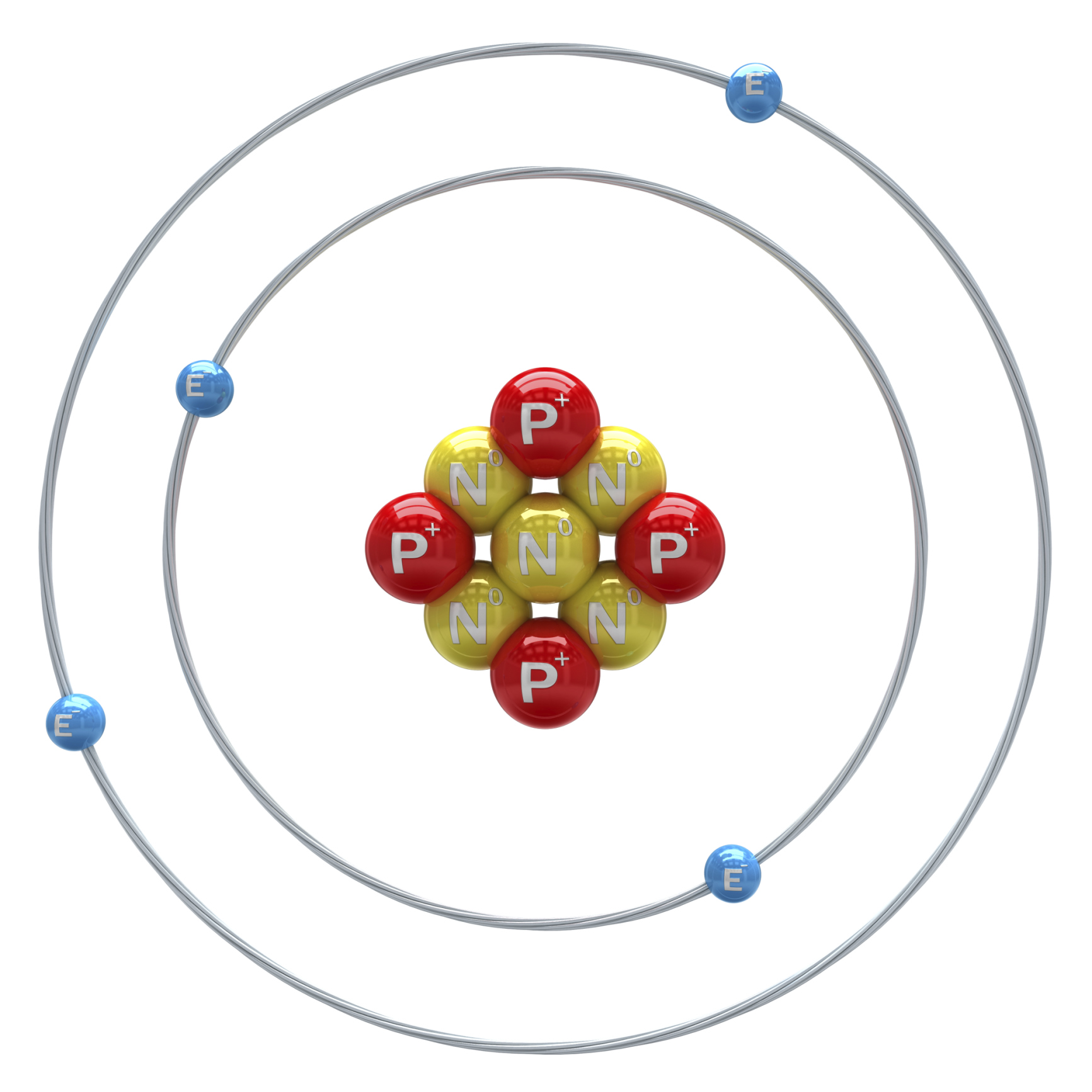 Electron
[Speaker Notes: Electrons are negatively charged particle that orbits, or moves around, the outside of the nucleus, or the center, of an atom.]
Simulation Activity
Build an Atom 
(Phet Simulation)
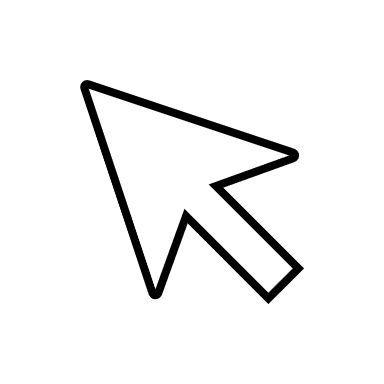 Click on the link above to create your own atoms. 

Pay attention to what happens when you add different numbers of protons, neutrons, and electrons. Predict how you think each of these subatomic particles will affect the atom you build.
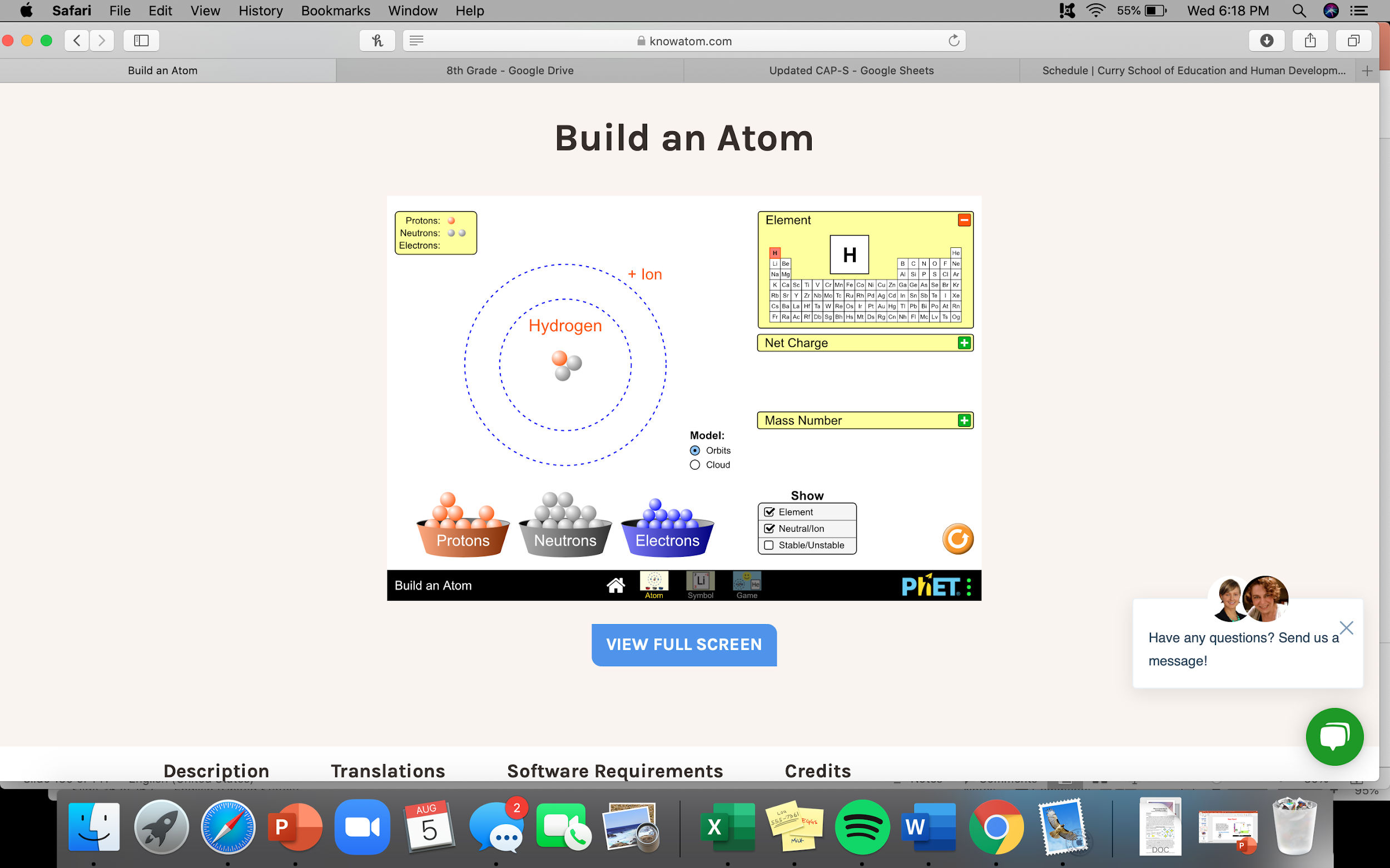 [Speaker Notes: Feedback: This demonstration is a great way to introduce students to an investigation. In your classroom, you may encourage students to plan and conduct this investigation more independently since a large component of inquiry-based activities is encouraging student thinking and independence. As suggested by the slide, beginning with open-ended questions, followed by providing explicit explanations, and then asking probing questions is a great way to engage students in a discussion while also providing clear explanations.]
Big Question: What is the relationship between the nucleus, protons, neutrons, and electrons in atoms?
Proton
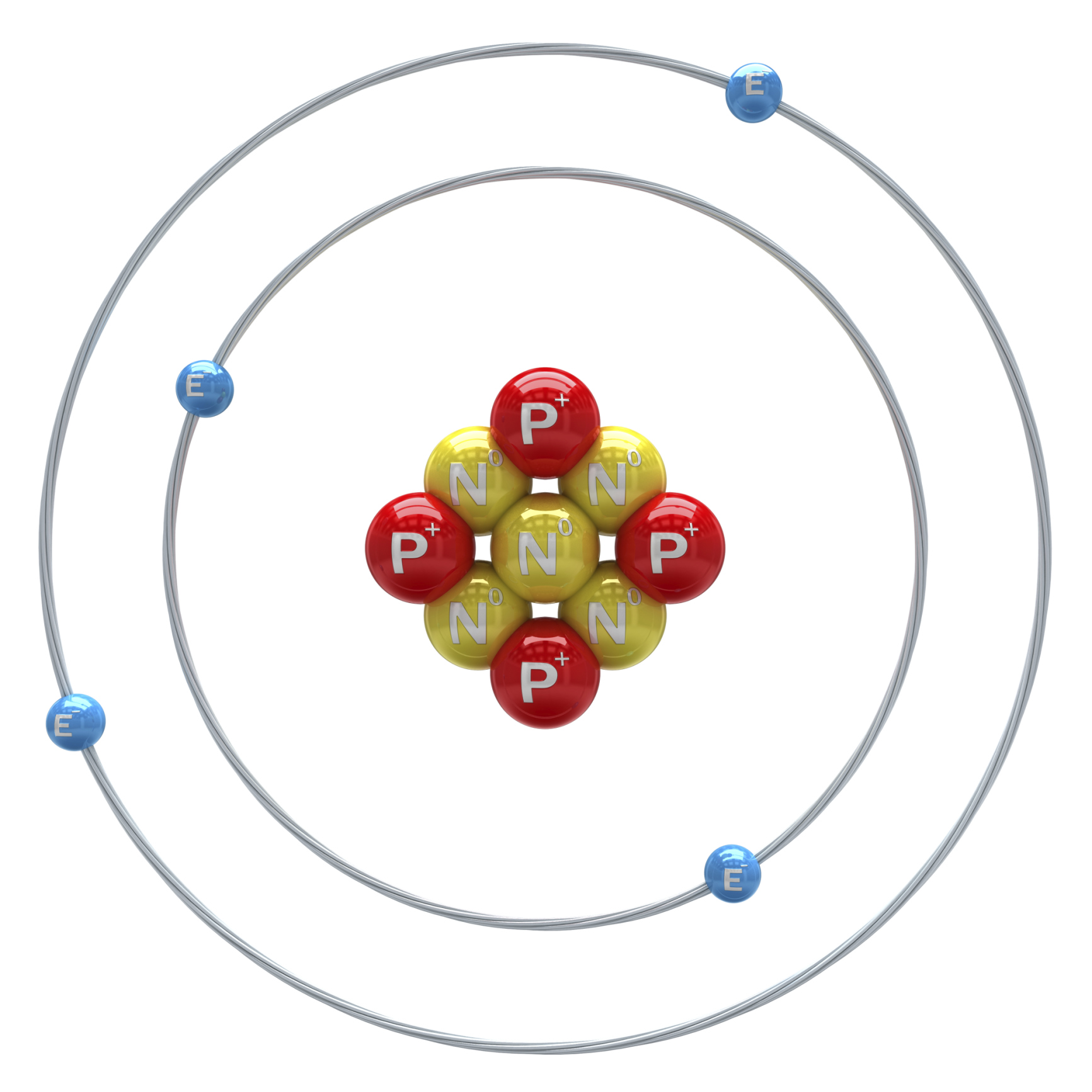 Electron
Neutron
[Speaker Notes: Explicit cue to revisit the big question at the end of the lesson:  Okay everyone.  Now that we’ve learned the term, let’s reflect once more on our big question.  Was there anything that we predicted earlier that was correct or incorrect? Do you have any new hypotheses to share?]
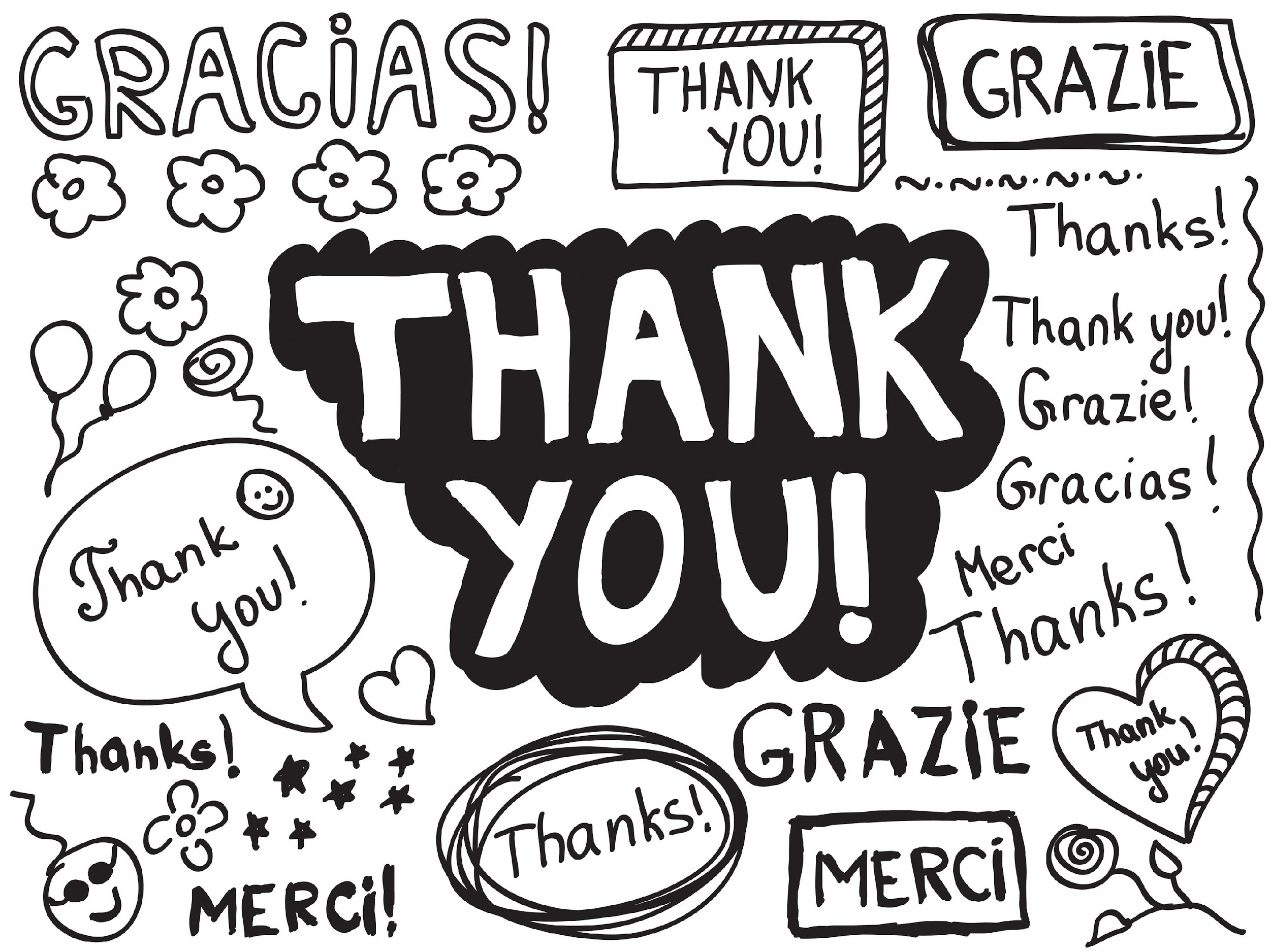 [Speaker Notes: Thanks for watching, and please continue watching CAPs available from this website.]
This Video Was Created With Resources From:
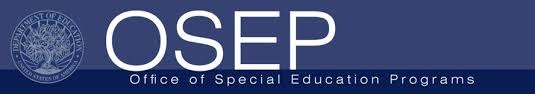 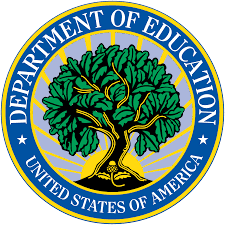 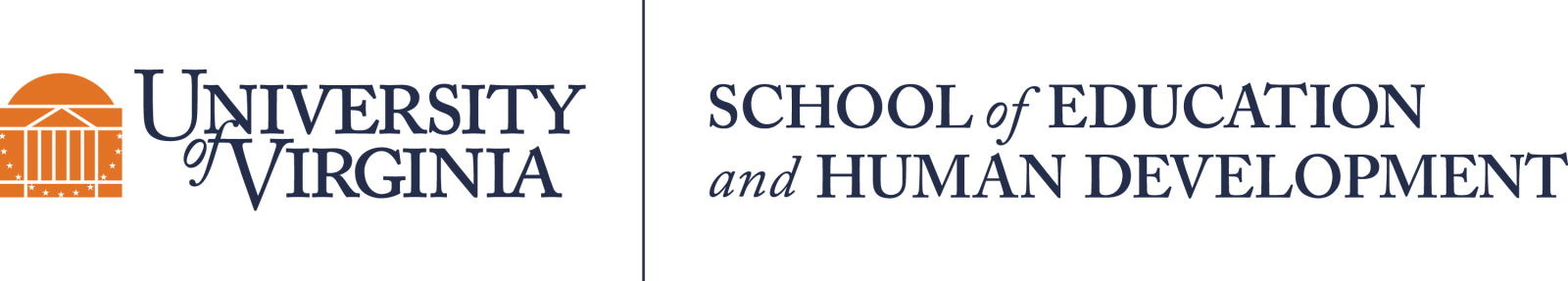 Questions or Comments

 Michael Kennedy, Ph.D.          MKennedy@Virginia.edu 
Rachel L Kunemund, Ph.D.	             rk8vm@virginia.edu